Forecast Skill of the Development of a Strong Extratropical Cyclone Linked to Tropopause Polar Vortices
Kevin A. Biernat
Department of Atmospheric and Environmental Sciences 
University at Albany, SUNY

ATM 621: Structure and Dynamics of Extratropical Cyclones
Project Proposal
28 March 2017
What are Tropopause Polar Vortices (TPVs)?
TPVs are defined as tropopause-based vortices of high-latitude origin and are material features (Pyle et al. 2004; Cavallo and Hakim 2009, 2010)
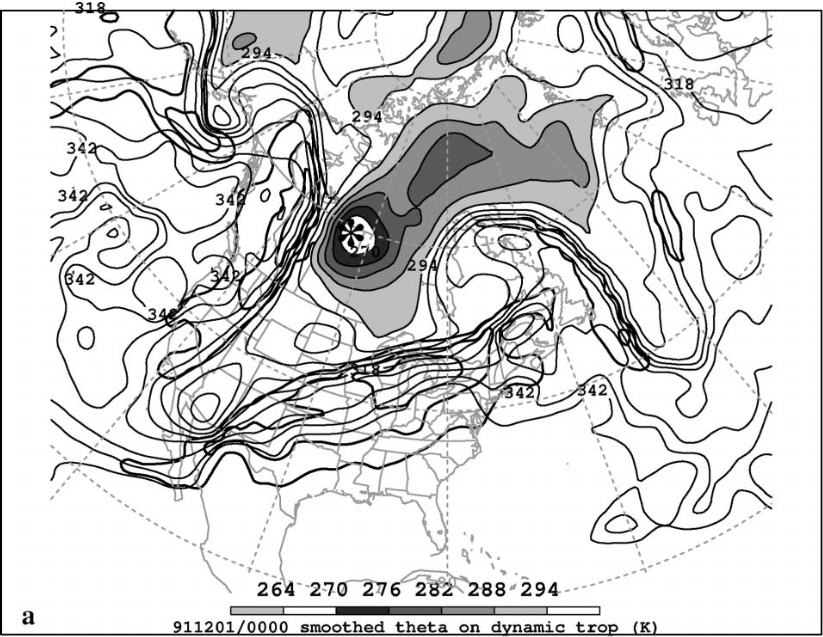 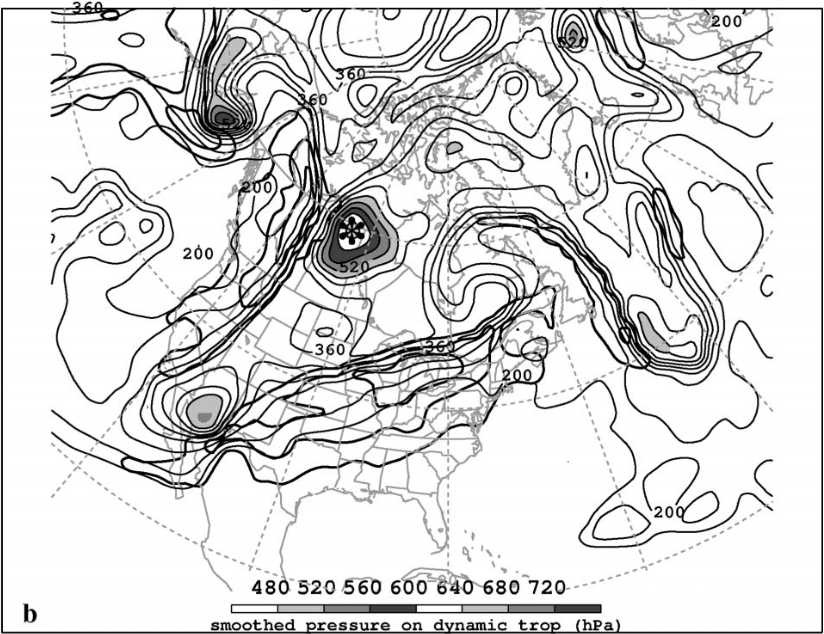 TPV
TPV
(left) Dynamic tropopause (DT) wind speed (every 15 m s−1  starting at 50 m s−1, thick contours) and                          DT potential temperature (K, thin contours and shading) on 1.5-PVU surface valid 0000 UTC 1 Dec 1991;                             (right) same as left except DT pressure (hPa, thin contours and shading).                                          Adapted from Fig. 11 in Pyle et al. (2004).
Motivation
TPVs may interact with and strengthen midlatitude jet streams, and act as precursors to development of strong extratropical cyclones (ECs)

Lower-tropospheric cold pools that many accompany TPVs can further enhance baroclinicity throughout troposphere, providing additional dynamical support for development of strong ECs

Strong ECs may lead to extreme weather events (EWEs) associated with heavy precipitation and strong winds that can pose hazards to life and property
Research Goal
Investigate how the forecast skill of a strong EC linked to TPVs is related to the forecast skill of the TPVs and their interaction with the large-scale flow and one another
Literature 
Review
Cyclonic PV Anomalies and Cyclogenesis
Hoskins et al. (1985)
Cyclonic PV Anomaly
Positive PV Advection
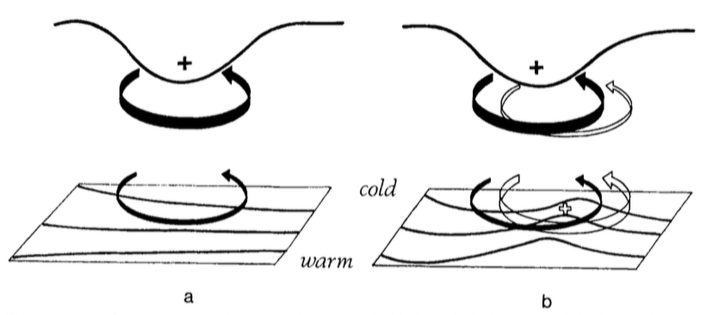 Trop.
WAA
“Phase Locking”
θ
Cyclonic PV Anomaly
t = t0 + Δt
t = t0
[Speaker Notes: Adapted from Fig. 21 in Hoskins et al. (1985).]
Presidents’ Day Storm of 1979
Uccellini et al. (1985)
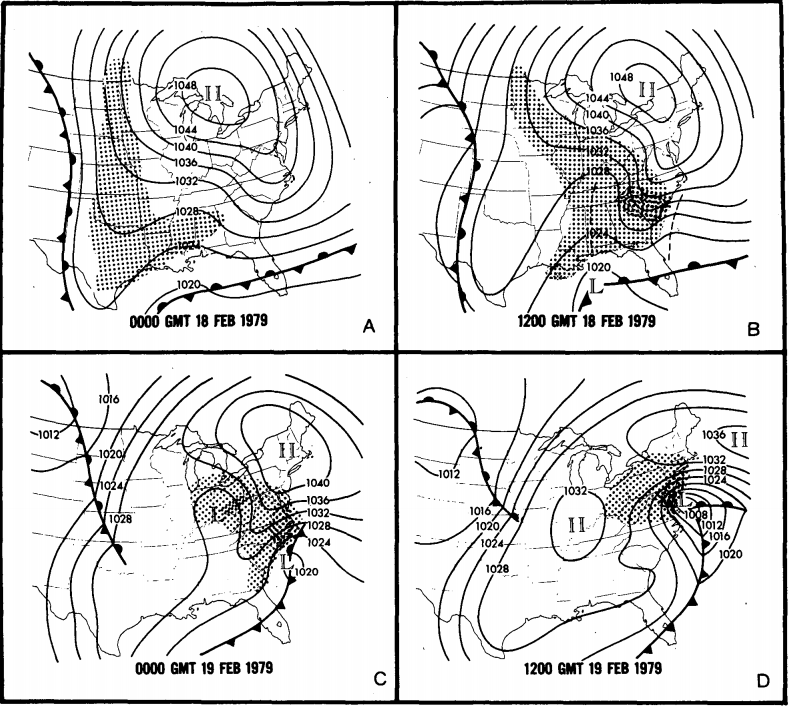 Sea level pressure (mb) and surface frontal analyses for (a) 0000 GMT 18 Feb, (b) 1200 GMT 18 Feb, (c) 0000 GMT 19 Feb, and (d) 1200 GMT 19 Feb 1979. Shading represents precipitation; dark shading indicates moderate-to-heavy precipitation. Dashed line in (b) denote inverted and coastal troughs. Adapted from Fig. 1 in Uccellini et al. 1985.
Presidents’ Day Storm of 1979
0000 UTC 17 Feb 1979
Data Source: 0.5° ERA-Interim
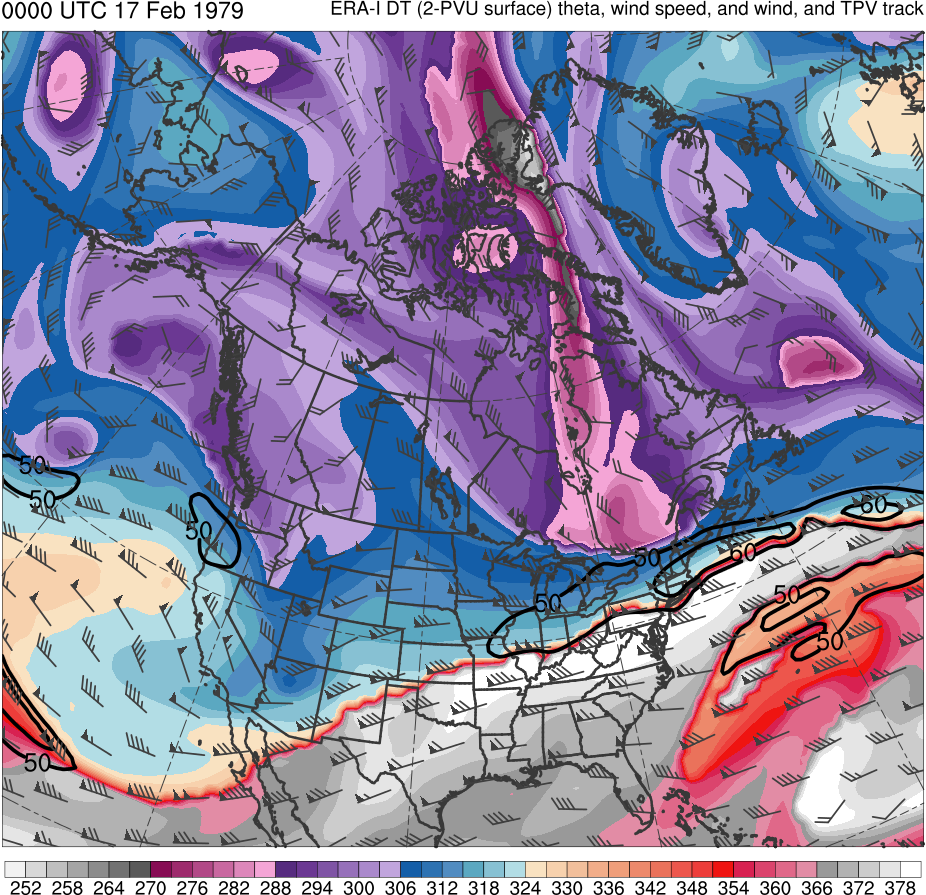 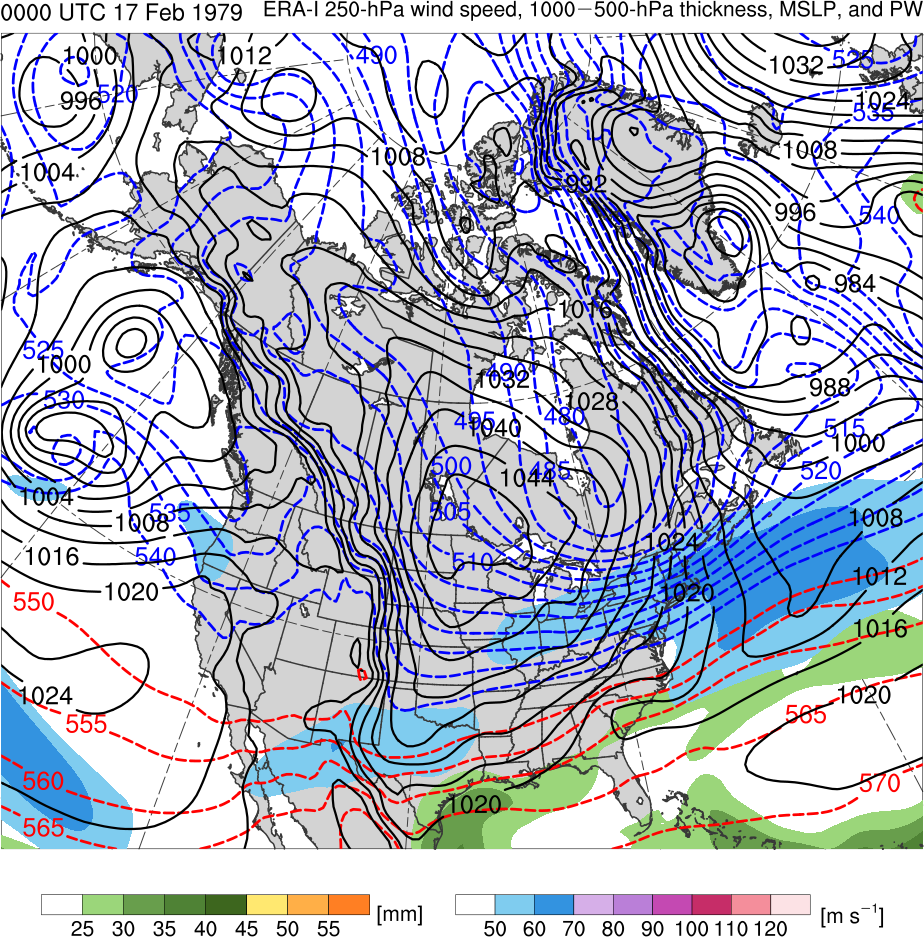 (K)
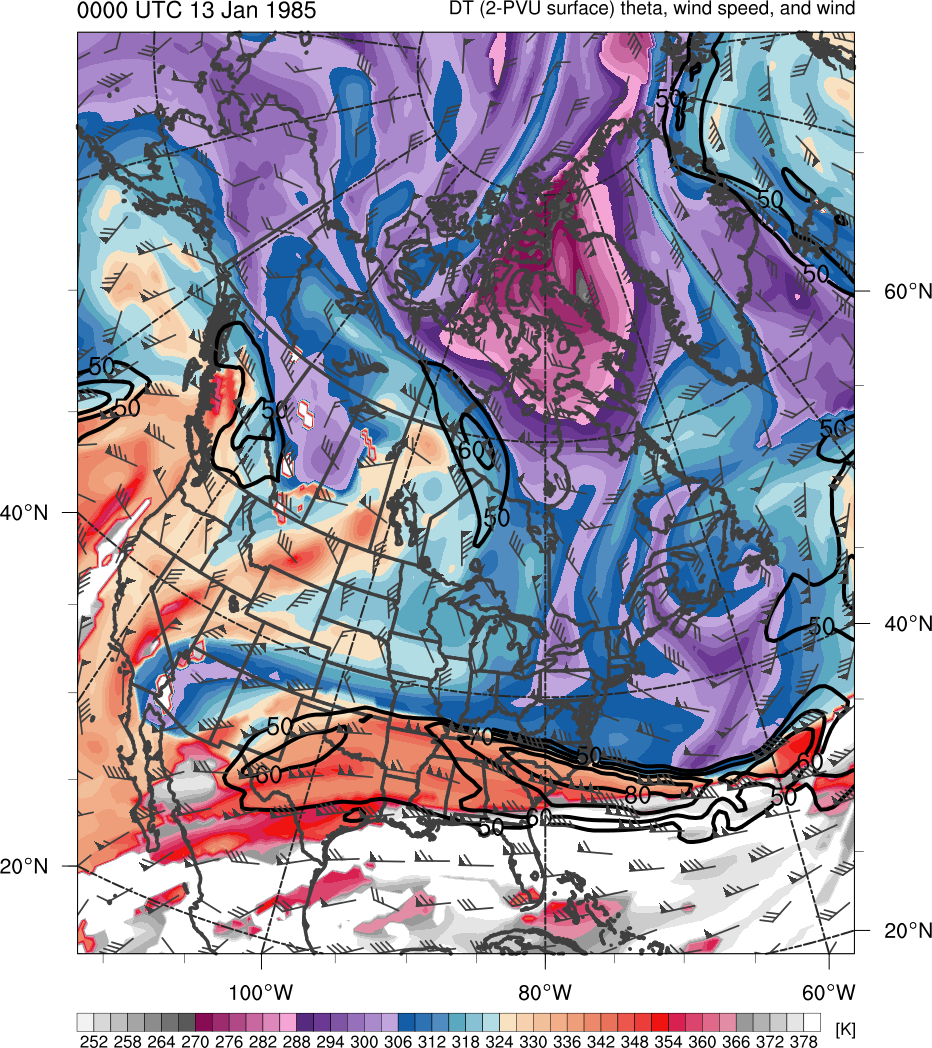 378
366
276
288
300
306
318
330
336
348
354
282
294
252
258
264
270
312
372
324
342
360
(mm)
(m s−1 )
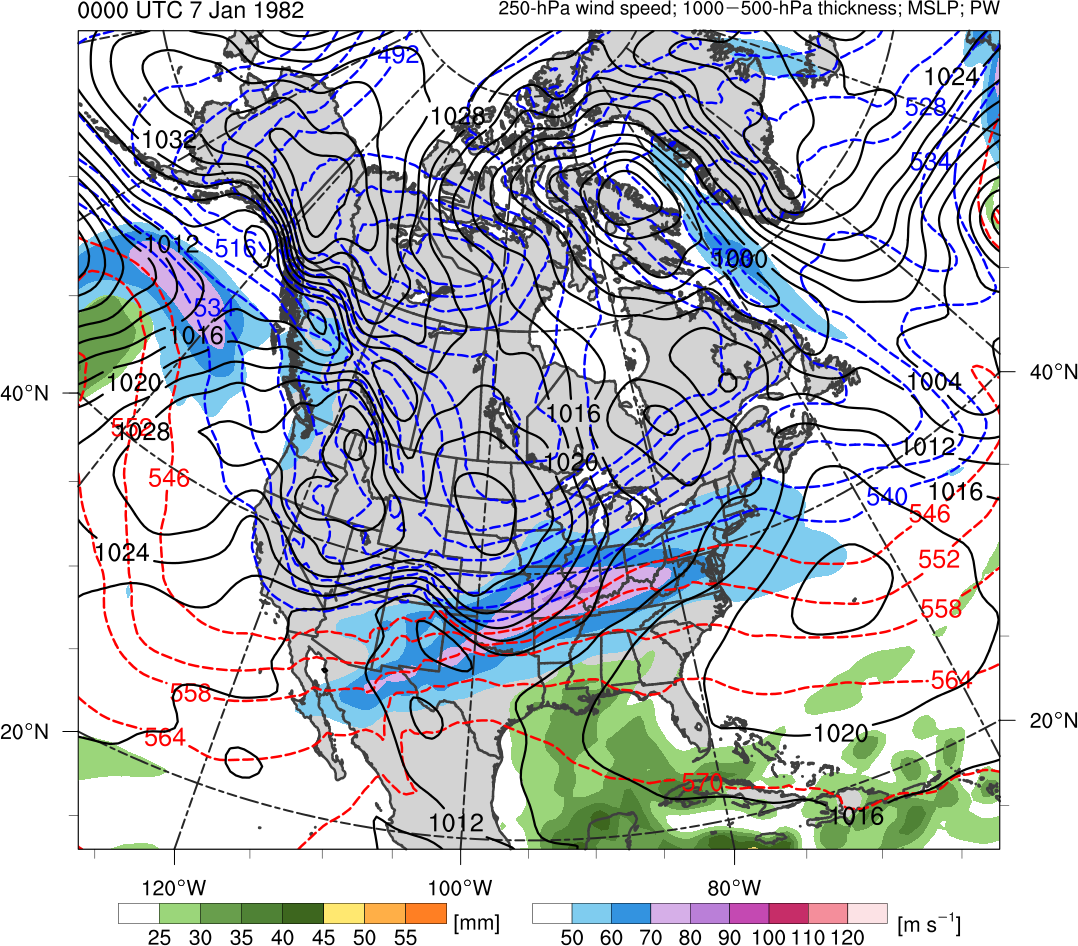 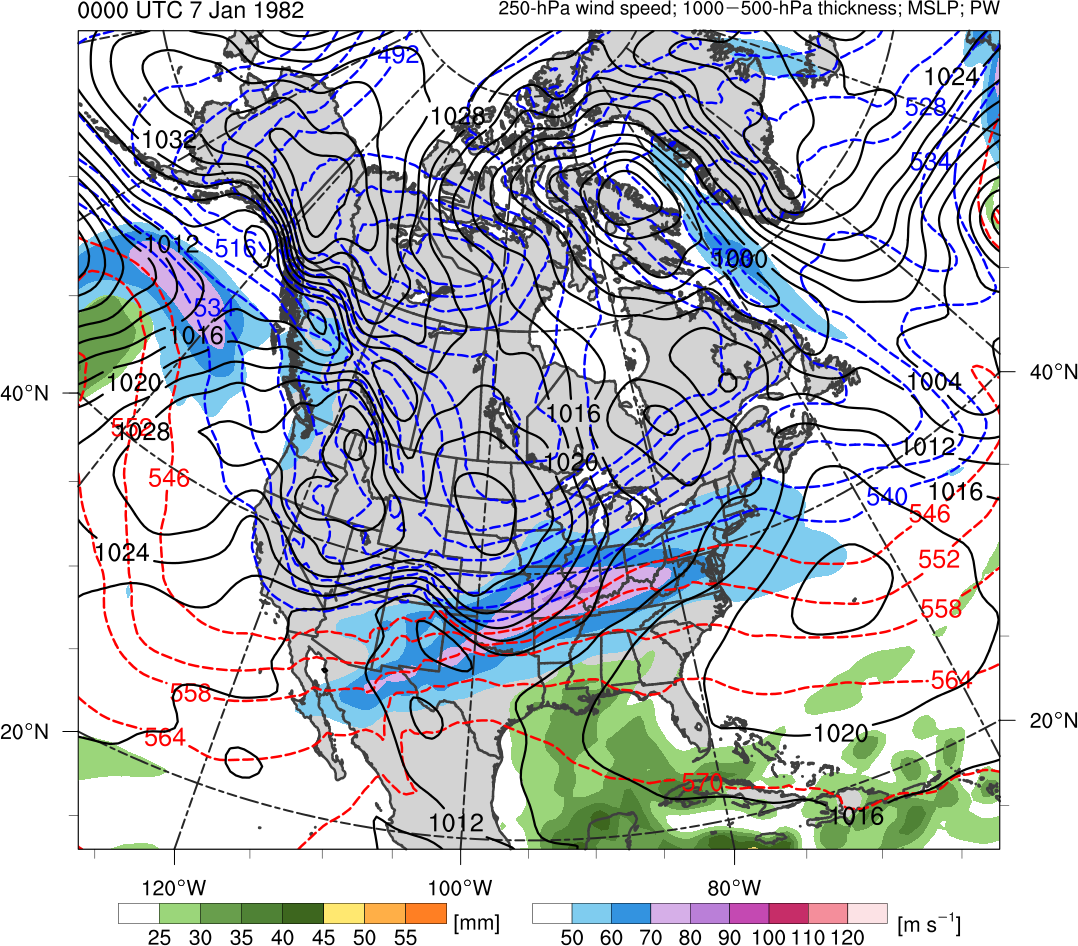 25
30
40
45
35
50
55
50
60
80
90
70
100
110
120
Potential temperature (K, shaded), wind speed (black, every 10 m s−1  starting at 50 m s−1), and wind (m s−1, flags and barbs) on 2-PVU surface
250-hPa wind speed (m s−1, shaded), 
1000–500-hPa thickness (dam, blue/red), 
MSLP (hPa, black), PW (mm, shaded)
Presidents’ Day Storm of 1979
1200 UTC 17 Feb 1979
Data Source: 0.5° ERA-Interim
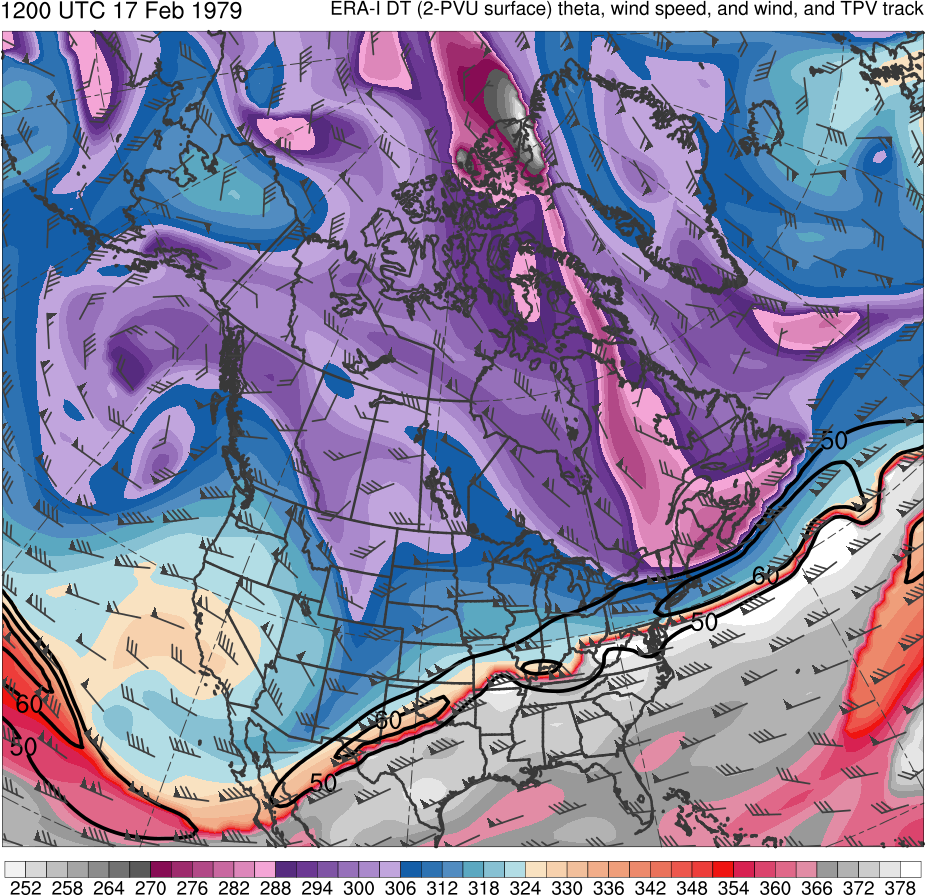 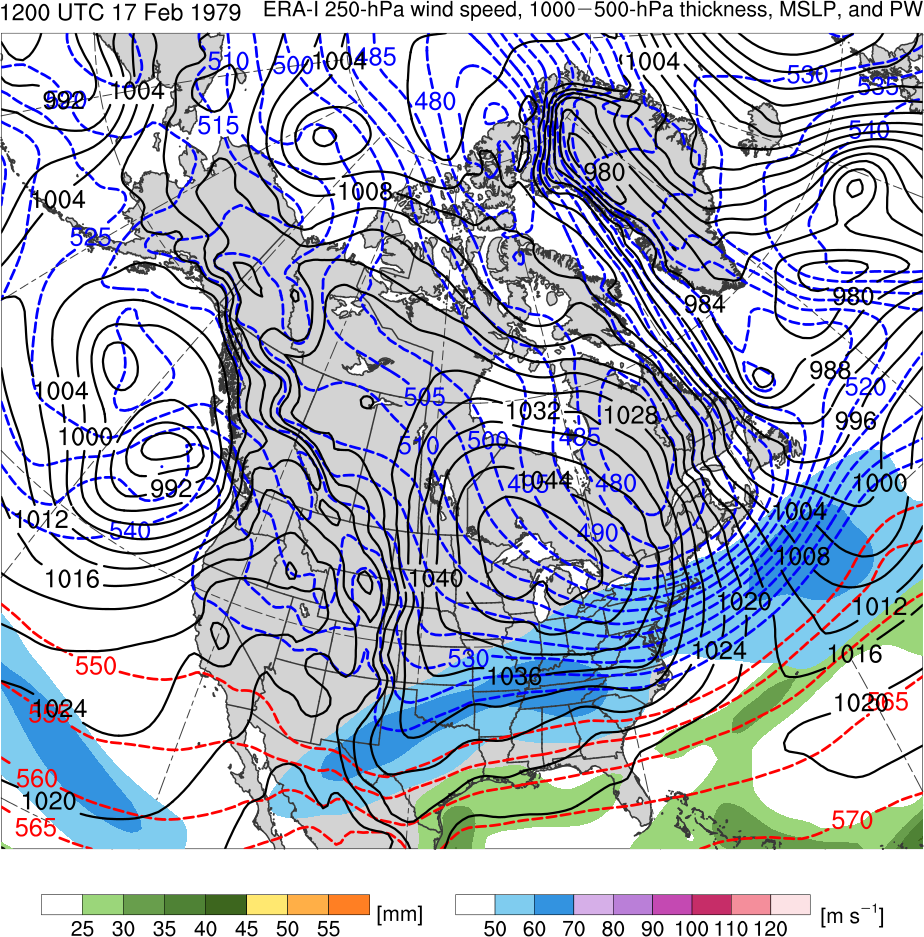 CTD
(K)
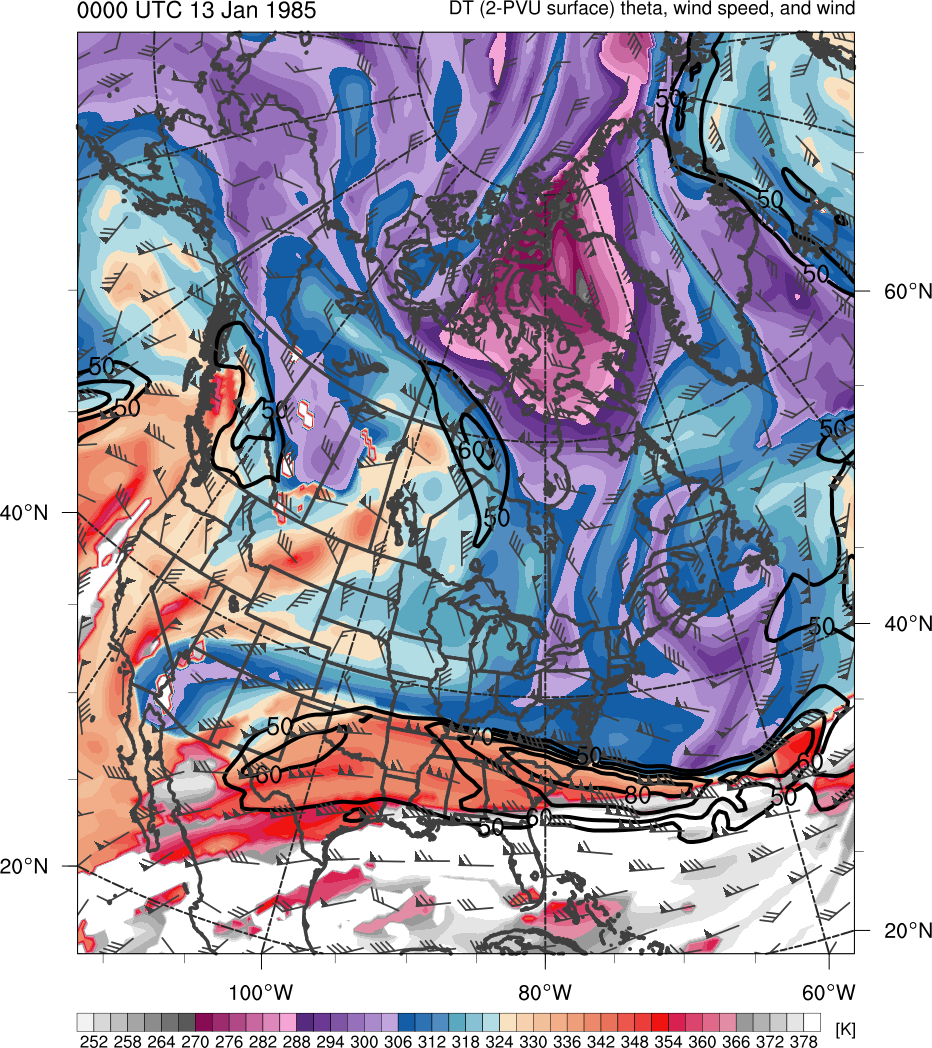 378
366
276
288
300
306
318
330
336
348
354
282
294
252
258
264
270
312
372
324
342
360
(mm)
(m s−1 )
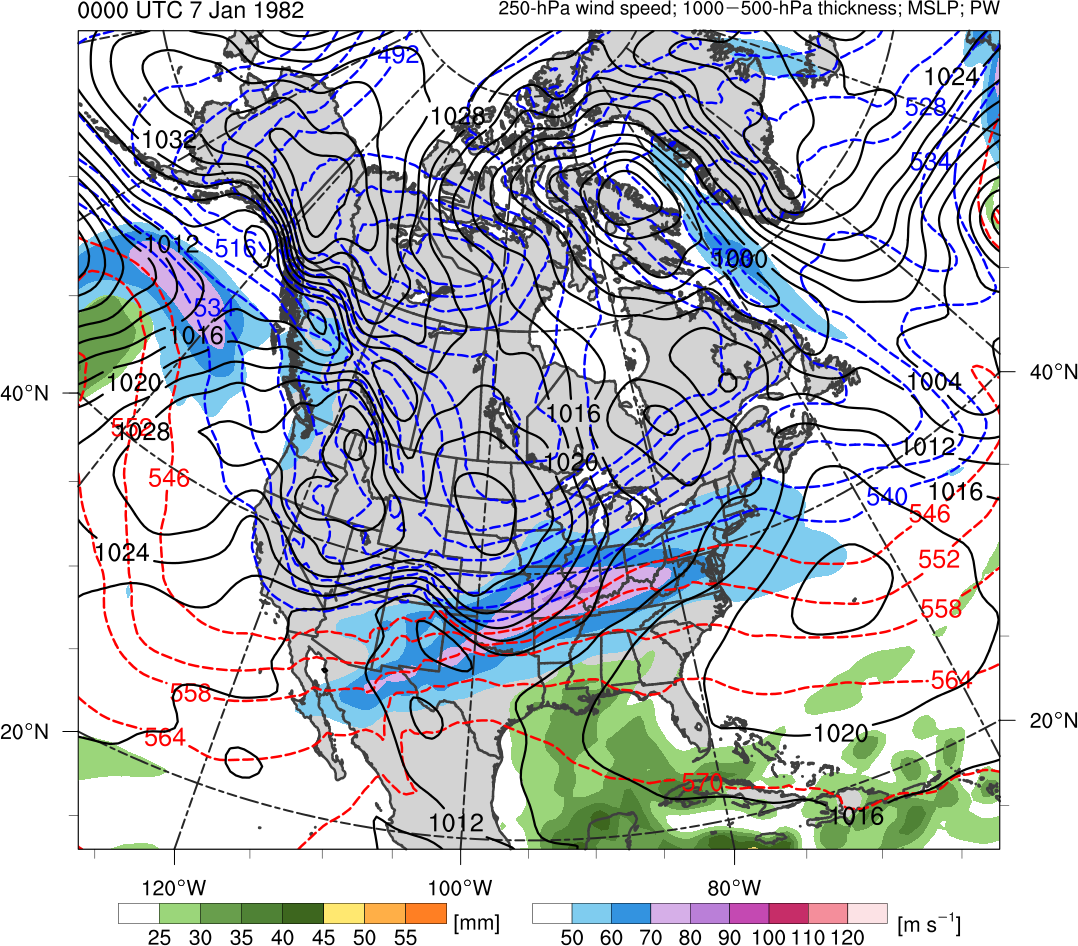 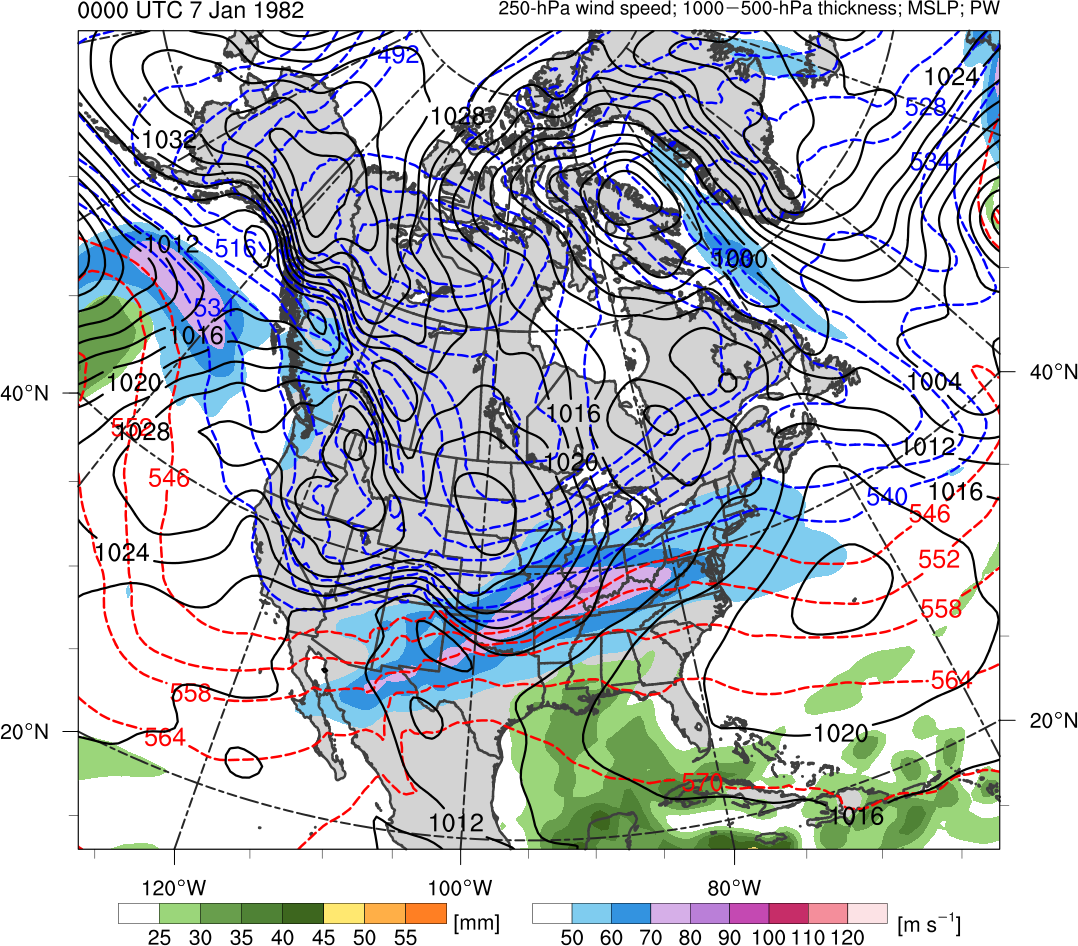 25
30
40
45
35
50
55
50
60
80
90
70
100
110
120
Potential temperature (K, shaded), wind speed (black, every 10 m s−1  starting at 50 m s−1), and wind (m s−1, flags and barbs) on 2-PVU surface
250-hPa wind speed (m s−1, shaded), 
1000–500-hPa thickness (dam, blue/red), 
MSLP (hPa, black), PW (mm, shaded)
Presidents’ Day Storm of 1979
0000 UTC 18 Feb 1979
Data Source: 0.5° ERA-Interim
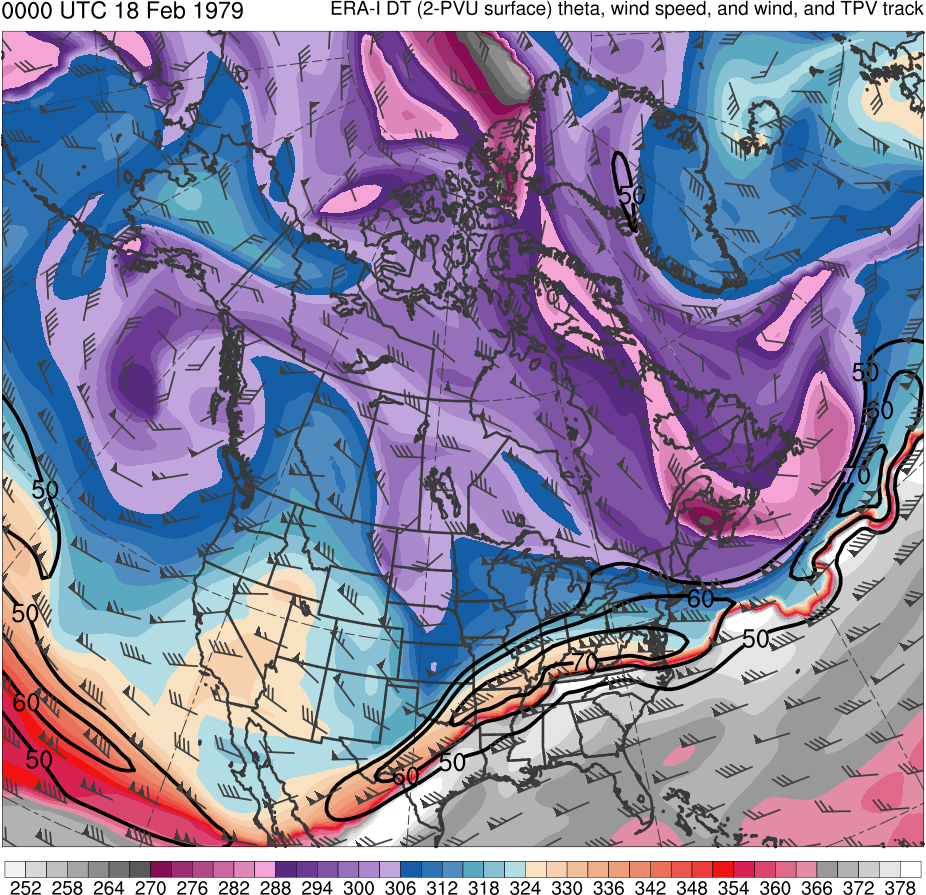 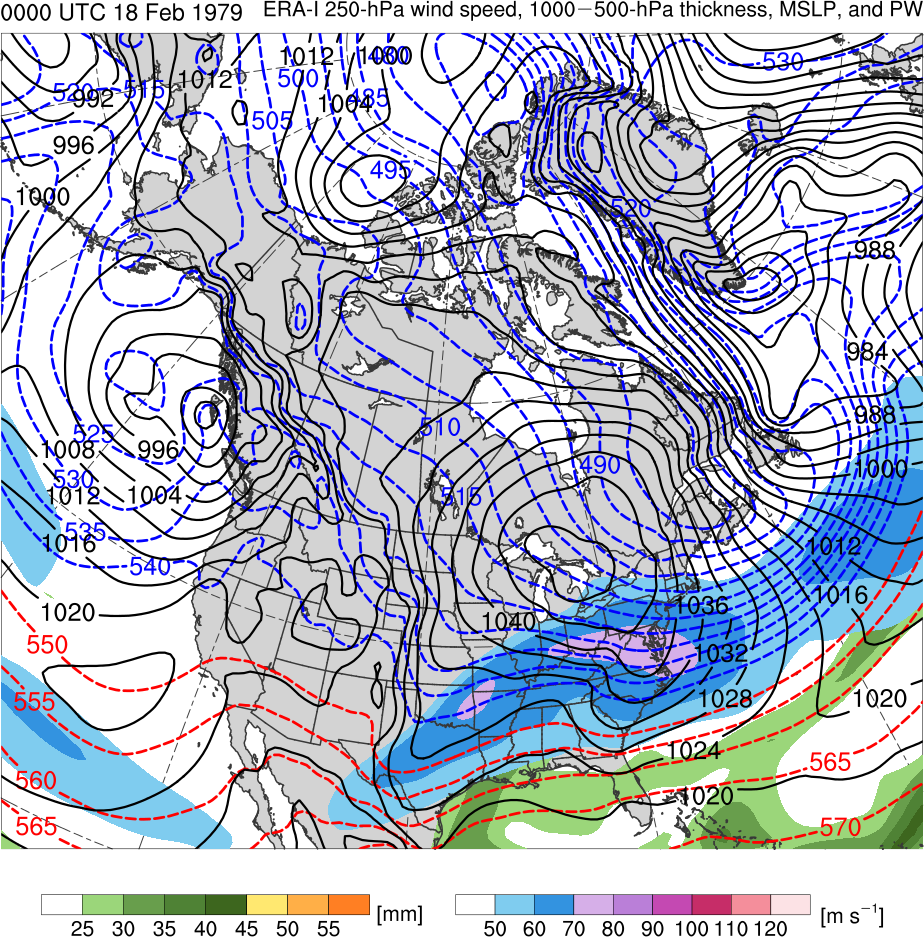 CTD
(K)
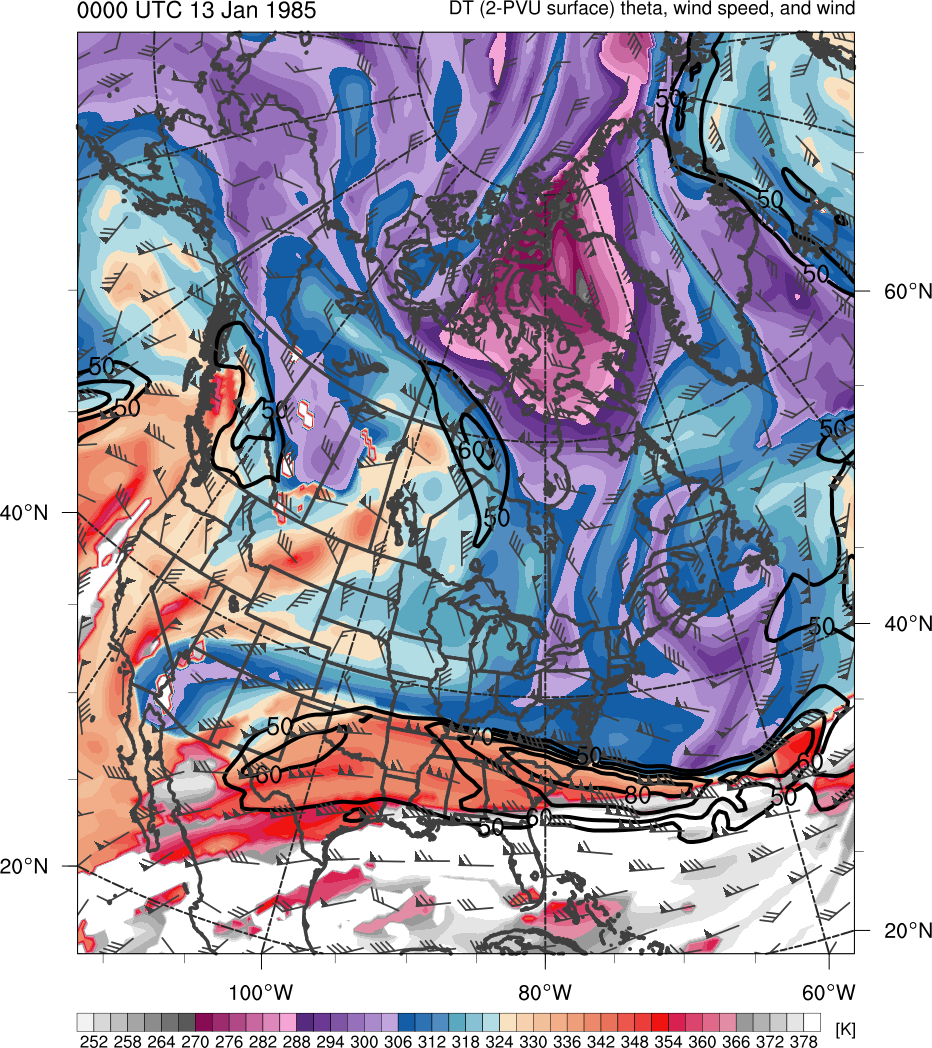 378
366
276
288
300
306
318
330
336
348
354
282
294
252
258
264
270
312
372
324
342
360
(mm)
(m s−1 )
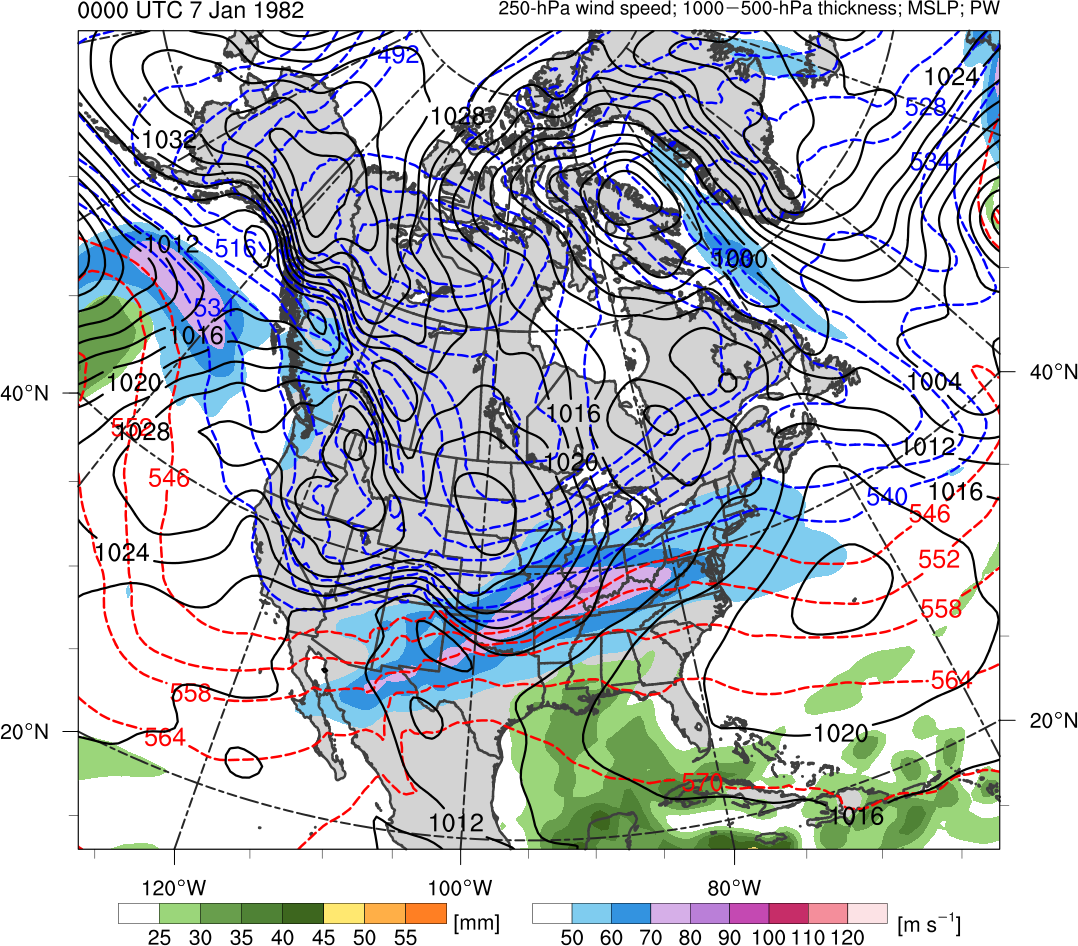 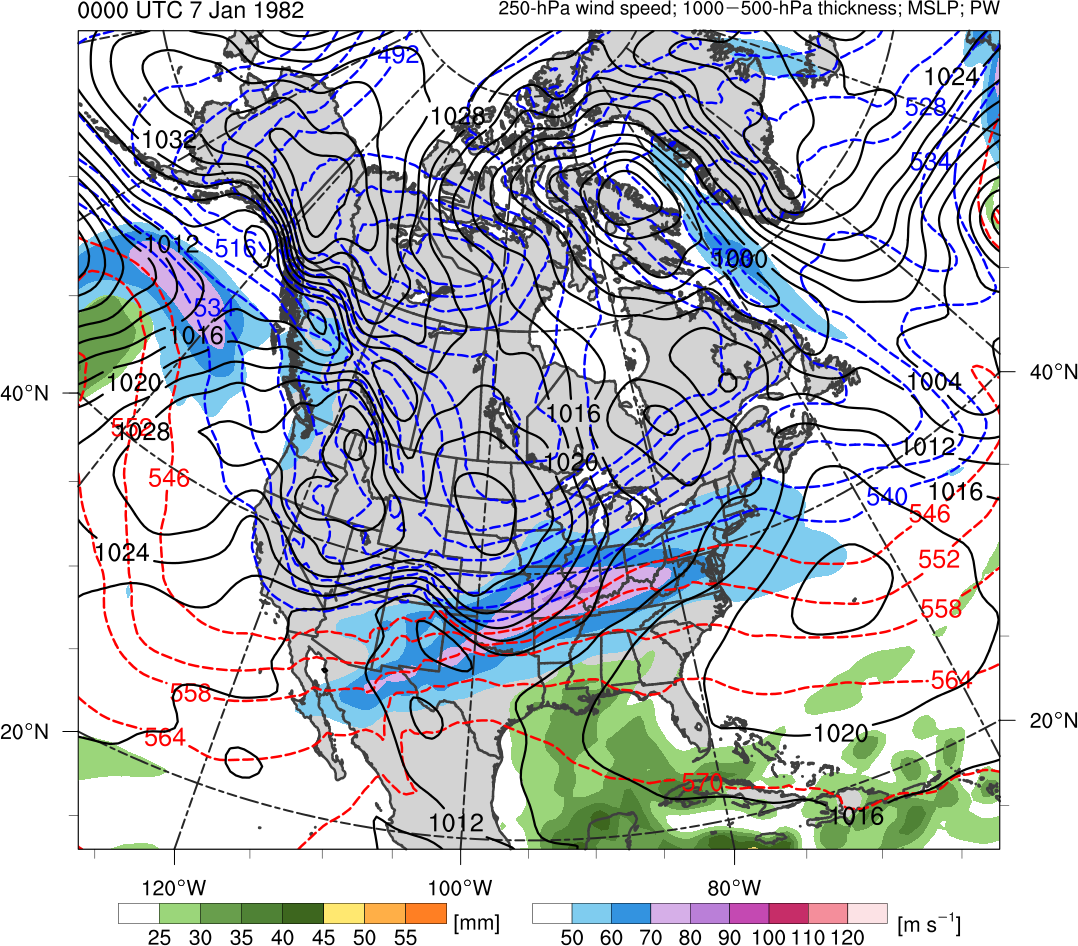 25
30
40
45
35
50
55
50
60
80
90
70
100
110
120
Potential temperature (K, shaded), wind speed (black, every 10 m s−1  starting at 50 m s−1), and wind (m s−1, flags and barbs) on 2-PVU surface
250-hPa wind speed (m s−1, shaded), 
1000–500-hPa thickness (dam, blue/red), 
MSLP (hPa, black), PW (mm, shaded)
Presidents’ Day Storm of 1979
1200 UTC 18 Feb 1979
Data Source: 0.5° ERA-Interim
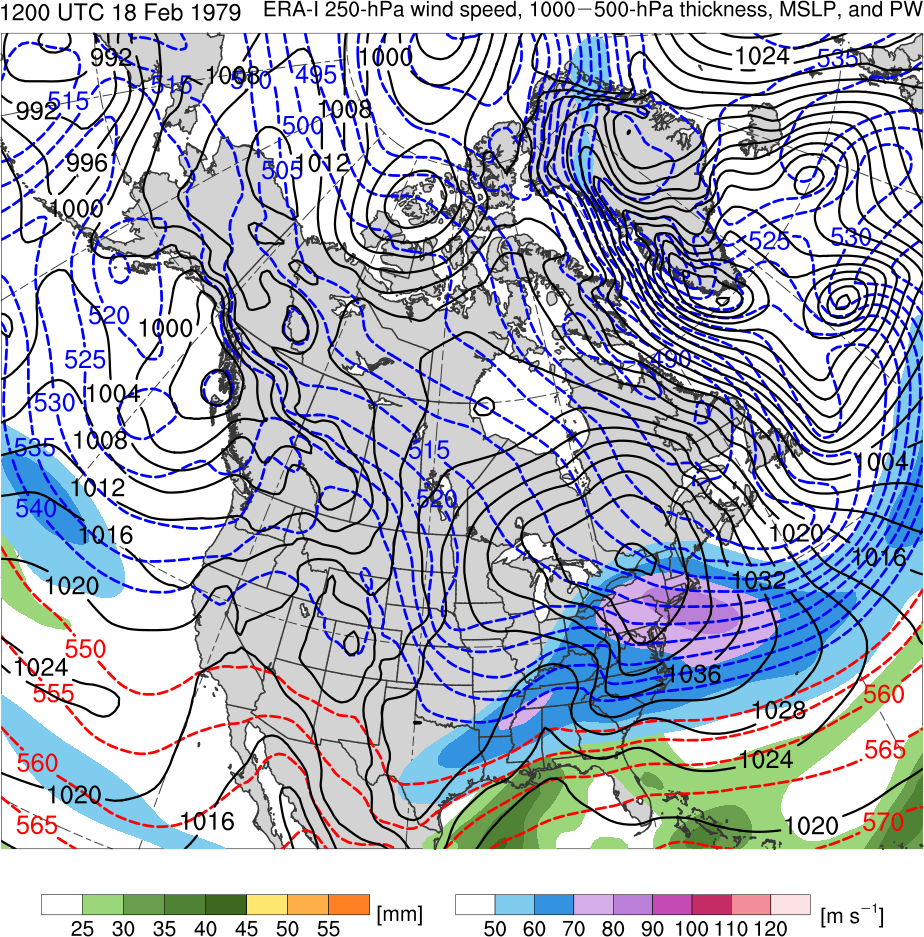 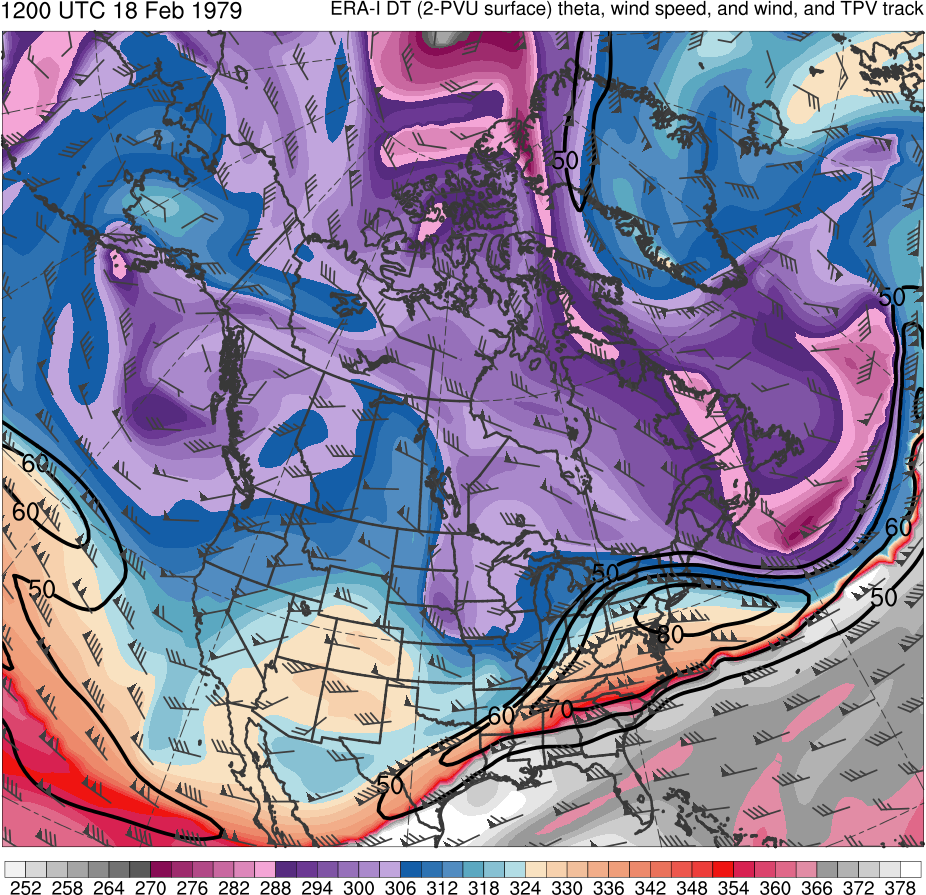 CTD
(K)
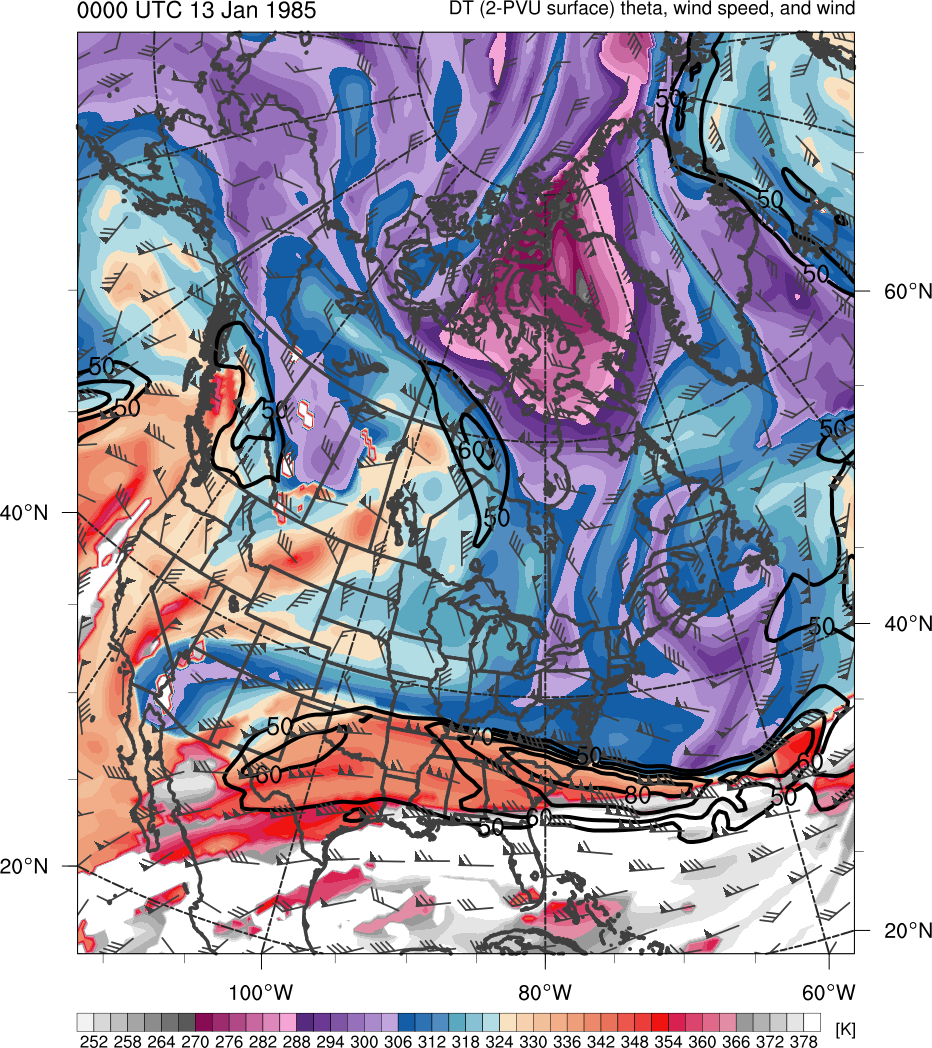 378
366
276
288
300
306
318
330
336
348
354
282
294
252
258
264
270
312
372
324
342
360
(mm)
(m s−1 )
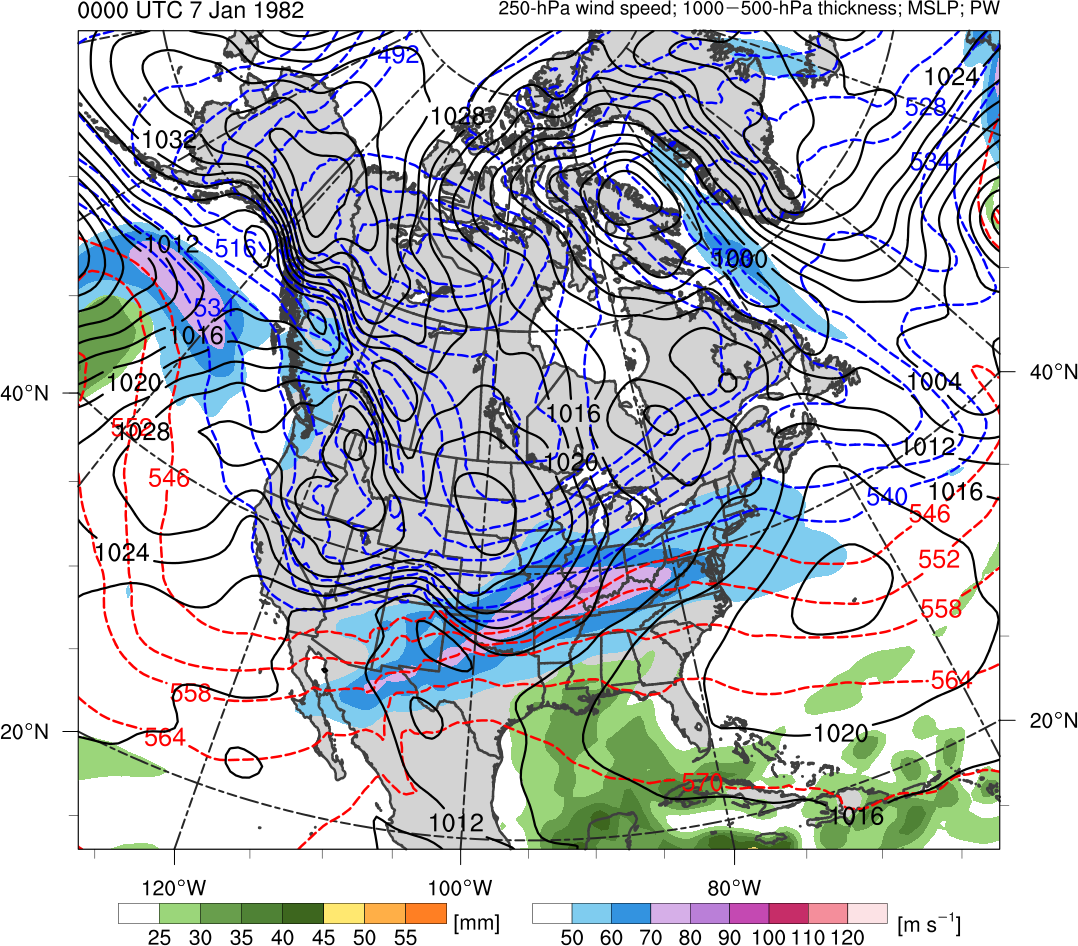 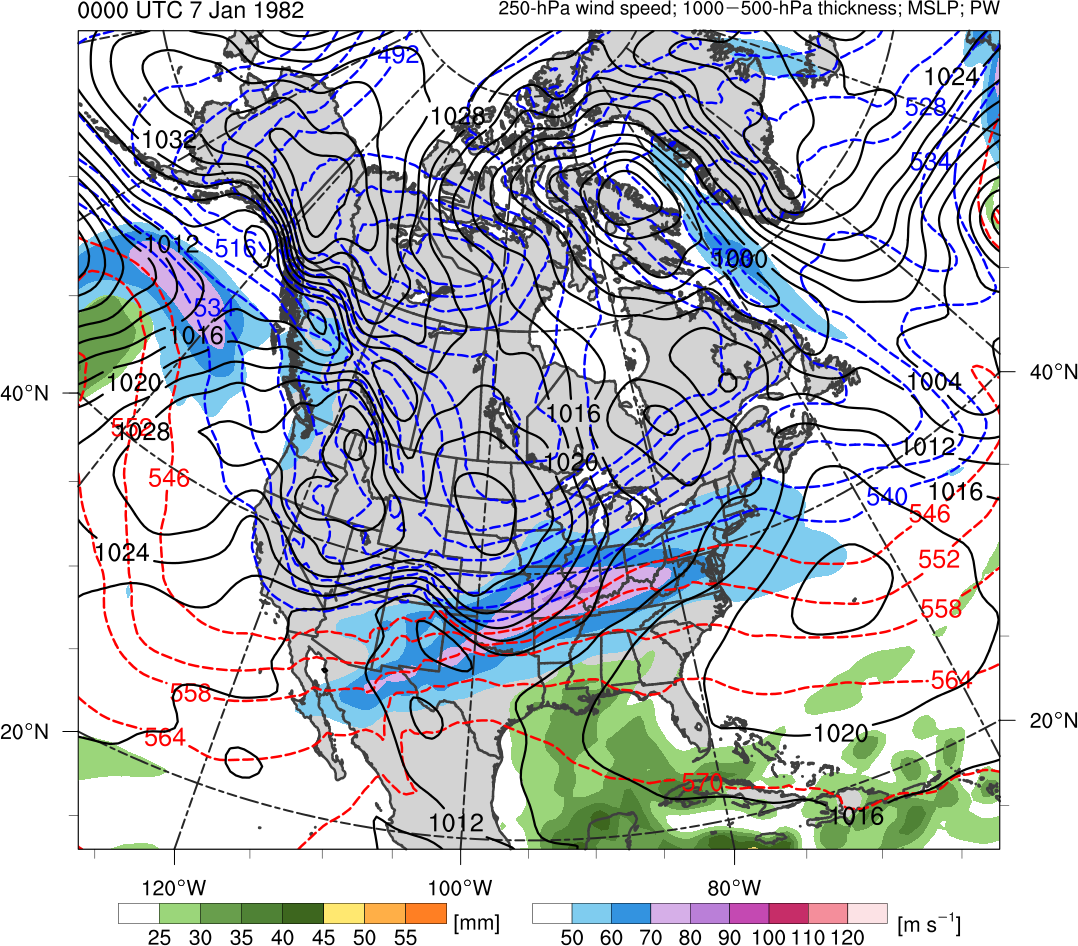 25
30
40
45
35
50
55
50
60
80
90
70
100
110
120
Potential temperature (K, shaded), wind speed (black, every 10 m s−1  starting at 50 m s−1), and wind (m s−1, flags and barbs) on 2-PVU surface
250-hPa wind speed (m s−1, shaded), 
1000–500-hPa thickness (dam, blue/red), 
MSLP (hPa, black), PW (mm, shaded)
Presidents’ Day Storm of 1979
0000 UTC 19 Feb 1979
Data Source: 0.5° ERA-Interim
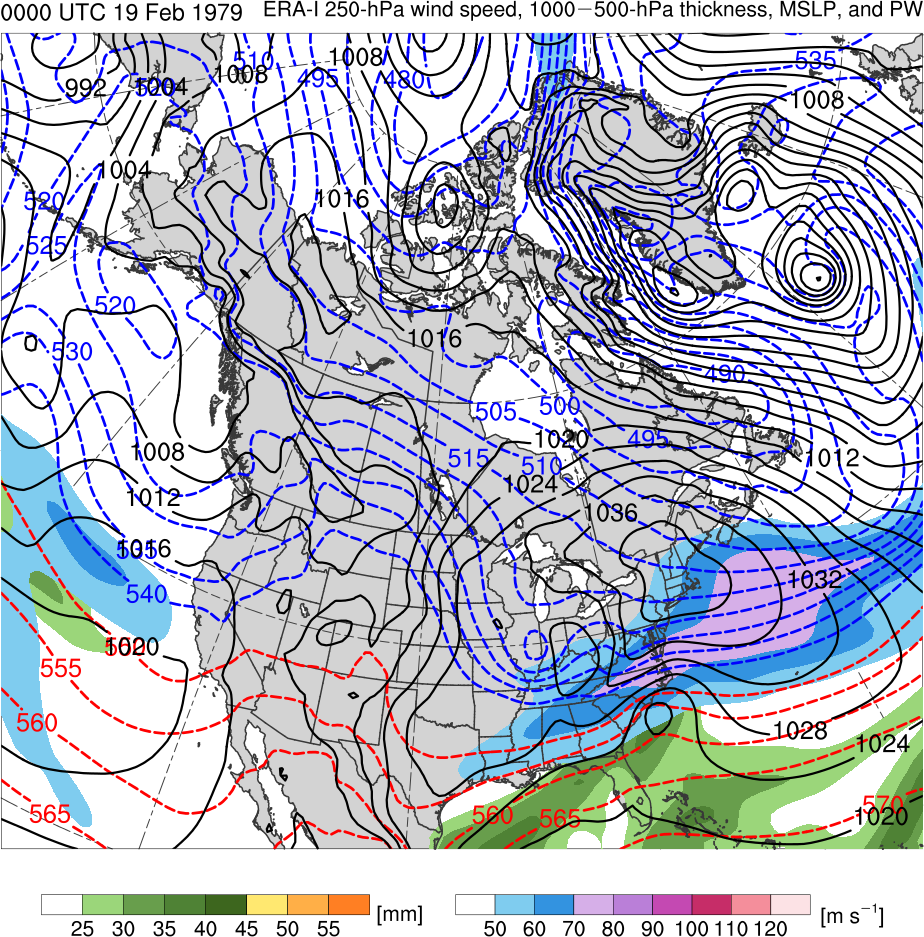 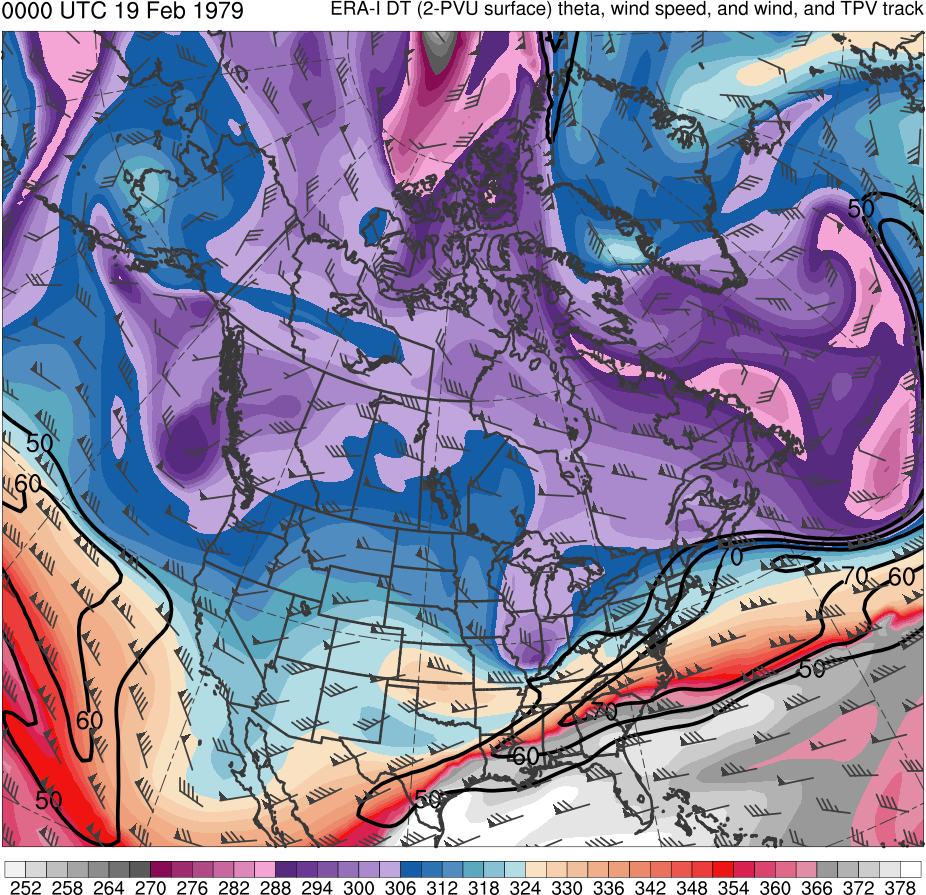 CTD
L
L
1018 hPa
(K)
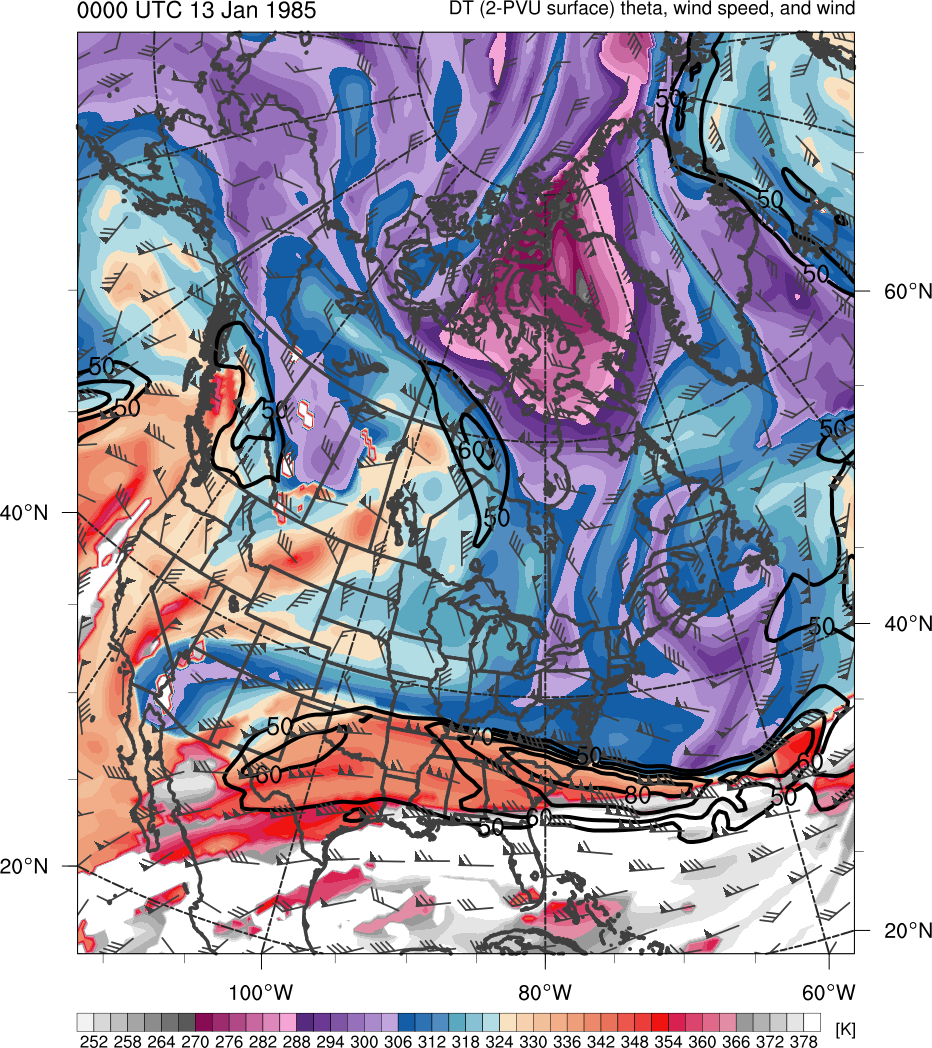 378
366
276
288
300
306
318
330
336
348
354
282
294
252
258
264
270
312
372
324
342
360
(mm)
(m s−1 )
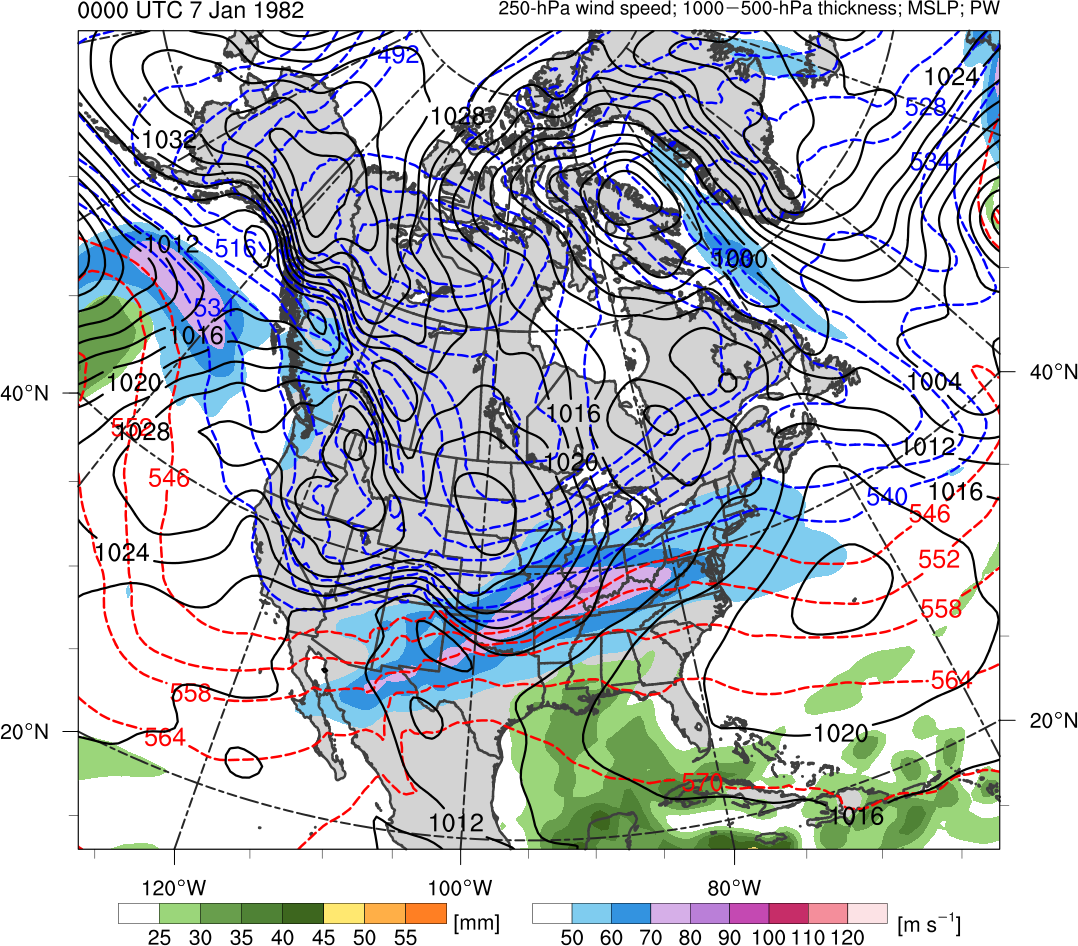 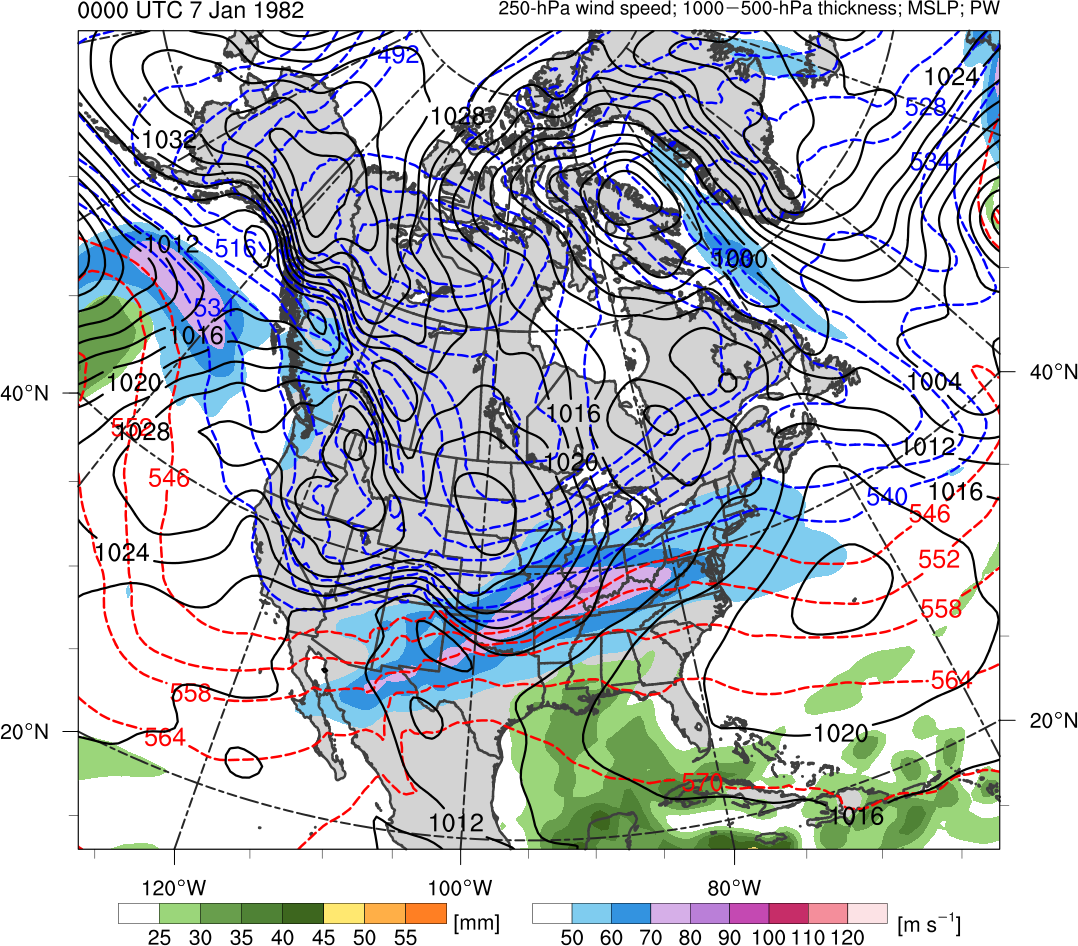 25
30
40
45
35
50
55
50
60
80
90
70
100
110
120
Potential temperature (K, shaded), wind speed (black, every 10 m s−1  starting at 50 m s−1), and wind (m s−1, flags and barbs) on 2-PVU surface
250-hPa wind speed (m s−1, shaded), 
1000–500-hPa thickness (dam, blue/red), 
MSLP (hPa, black), PW (mm, shaded)
Presidents’ Day Storm of 1979
1200 UTC 19 Feb 1979
Data Source: 0.5° ERA-Interim
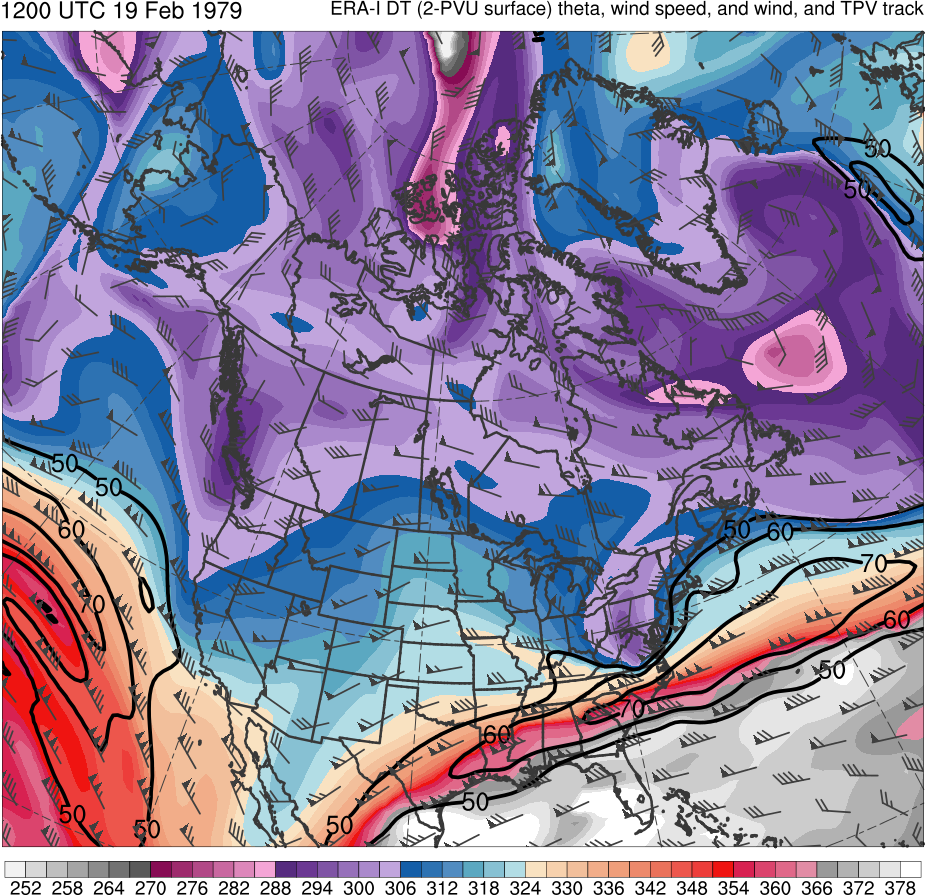 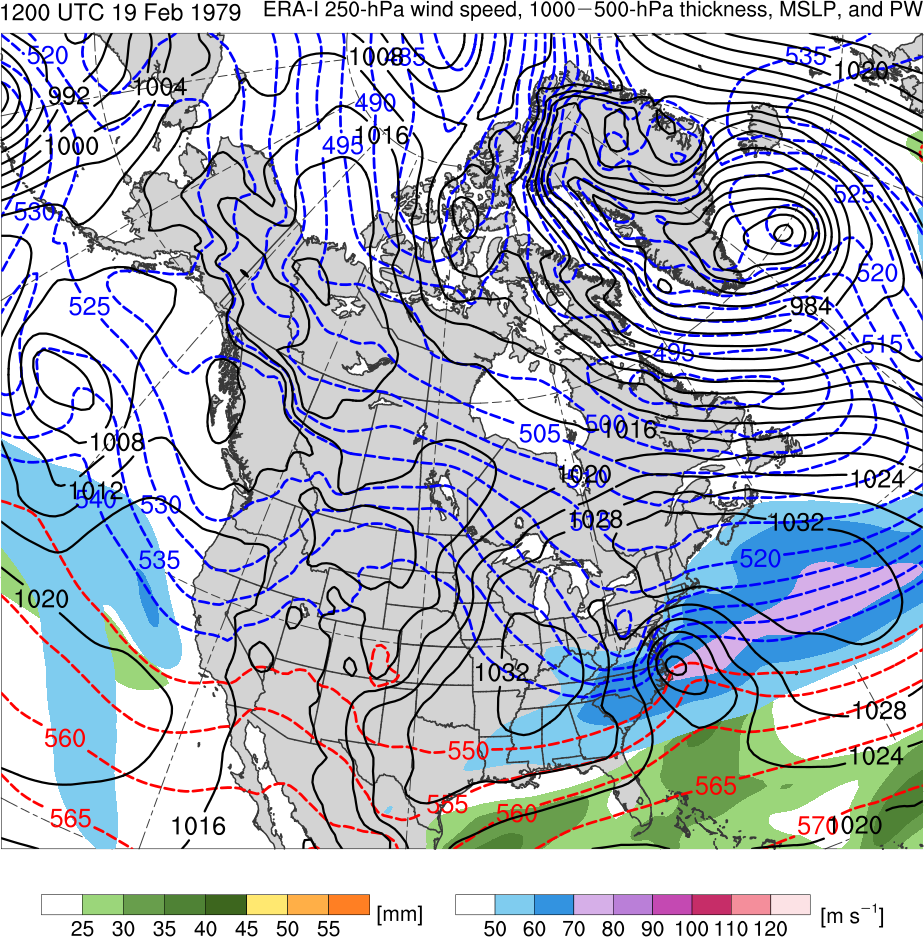 CTD
L
1011 hPa
(K)
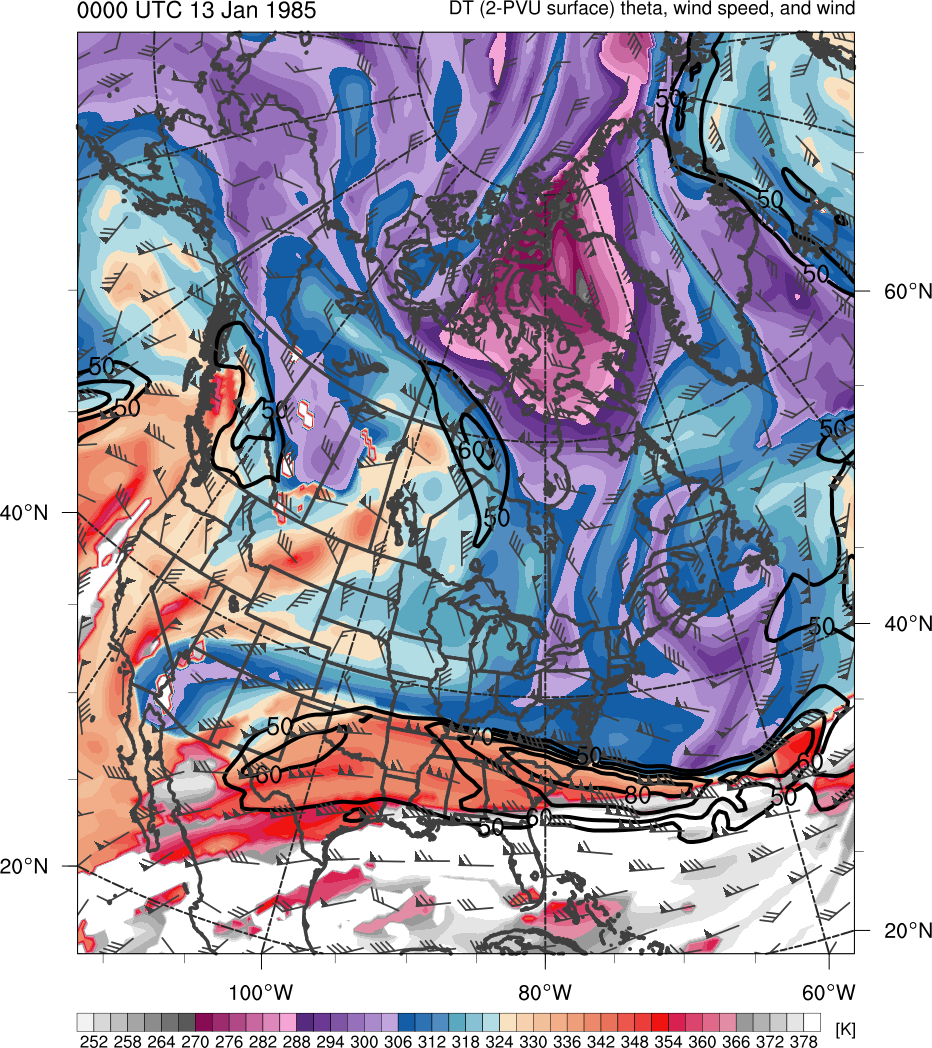 378
366
276
288
300
306
318
330
336
348
354
282
294
252
258
264
270
312
372
324
342
360
(mm)
(m s−1 )
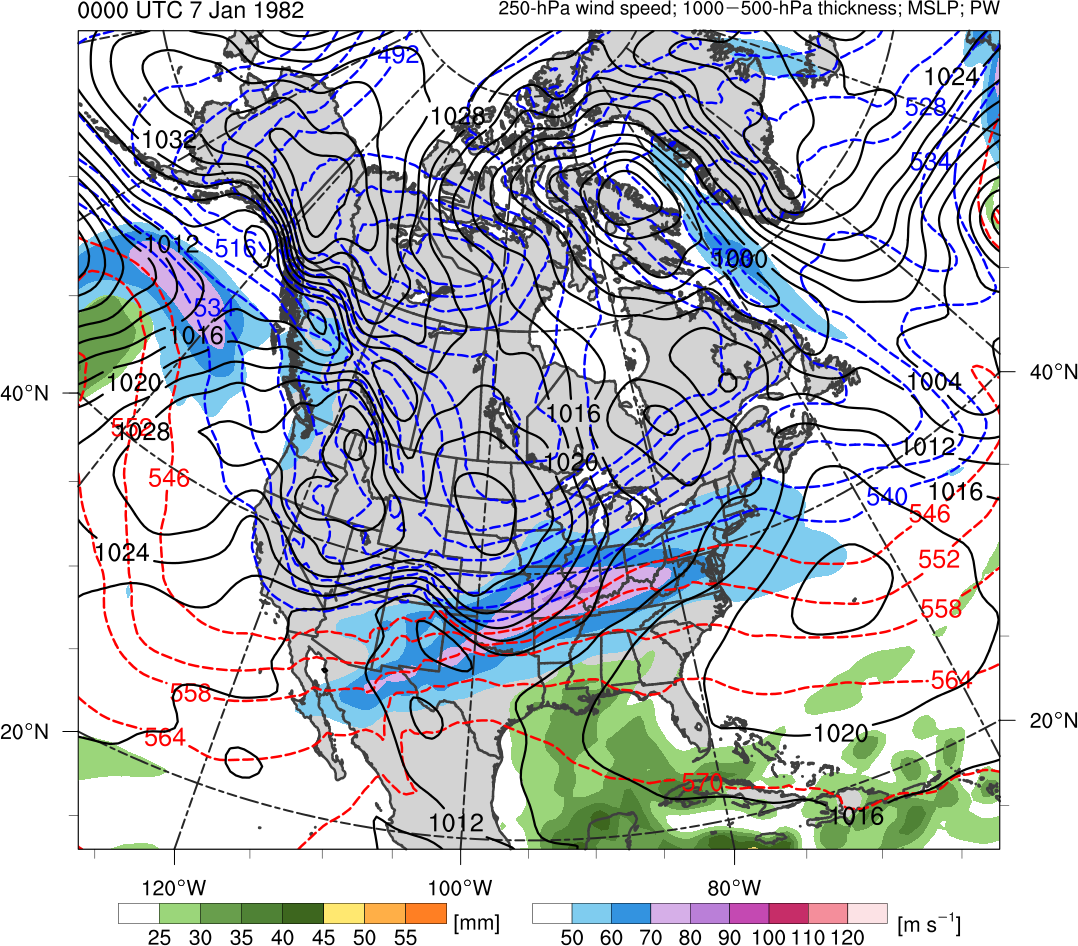 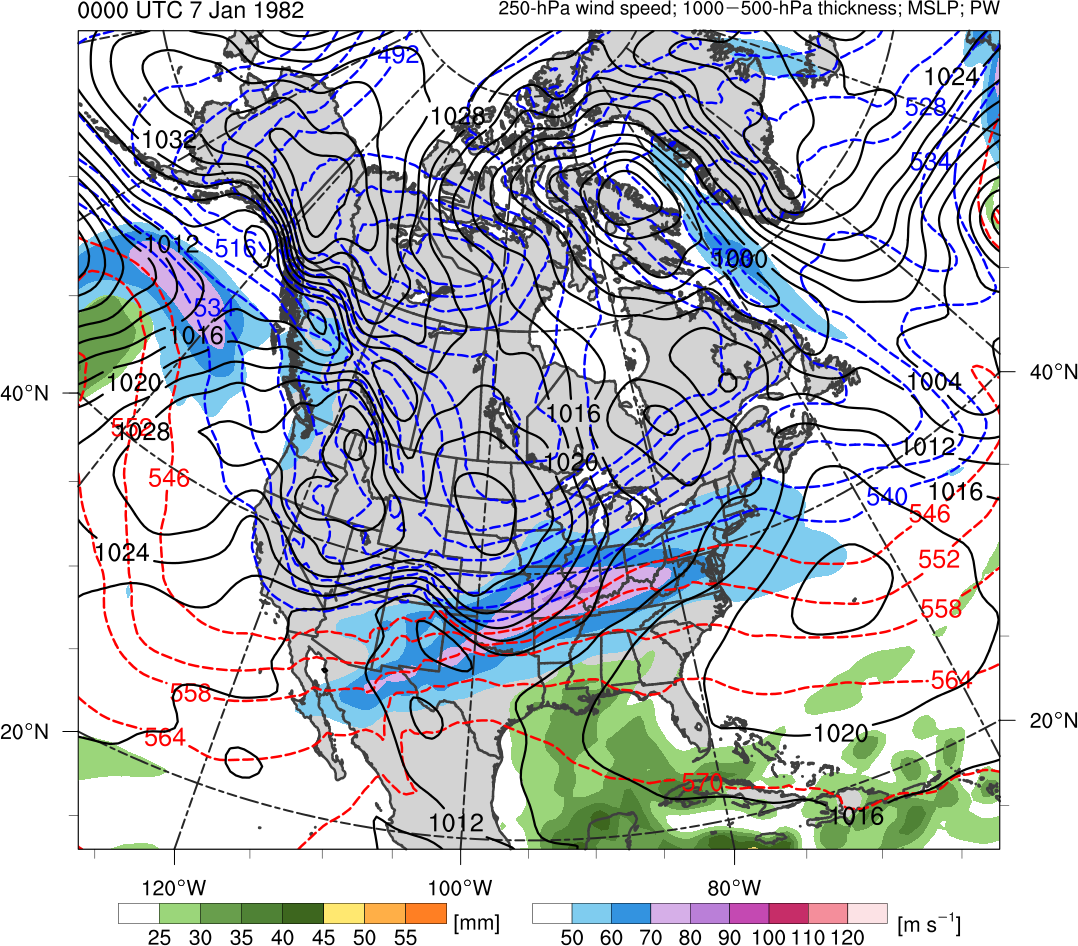 25
30
40
45
35
50
55
50
60
80
90
70
100
110
120
Potential temperature (K, shaded), wind speed (black, every 10 m s−1  starting at 50 m s−1), and wind (m s−1, flags and barbs) on 2-PVU surface
250-hPa wind speed (m s−1, shaded), 
1000–500-hPa thickness (dam, blue/red), 
MSLP (hPa, black), PW (mm, shaded)
Presidents’ Day Storm of 1979
0000 UTC 20 Feb 1979
Data Source: 0.5° ERA-Interim
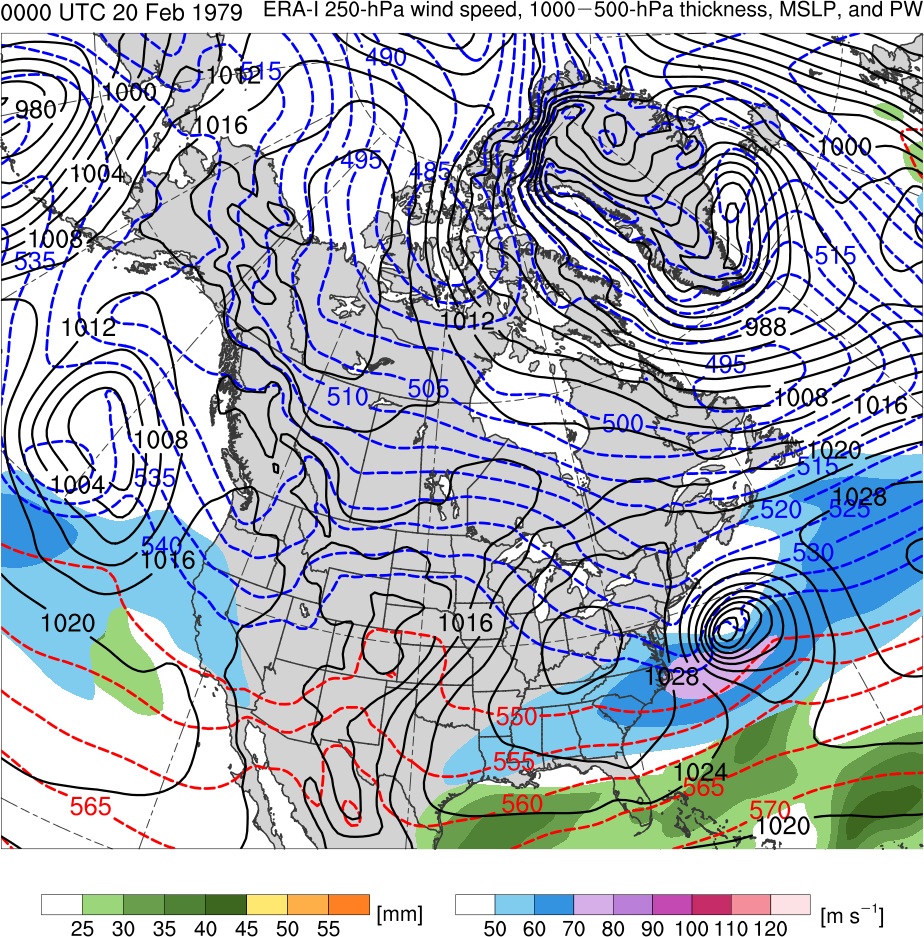 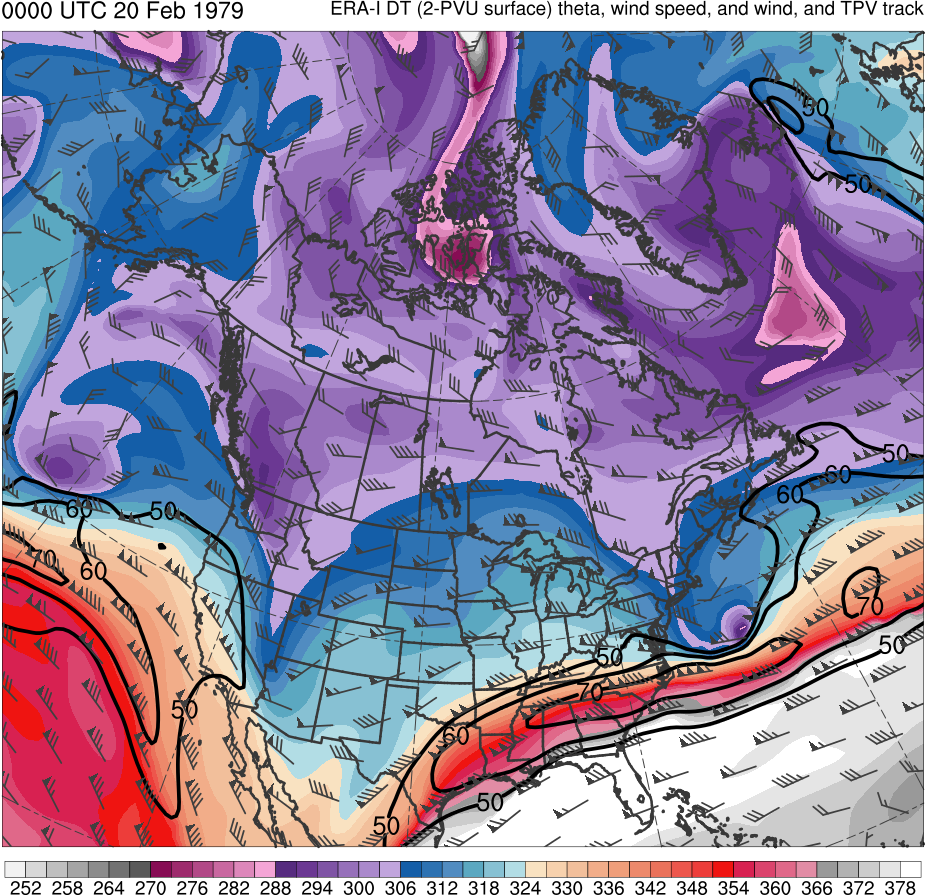 CTD
L
993 hPa
(K)
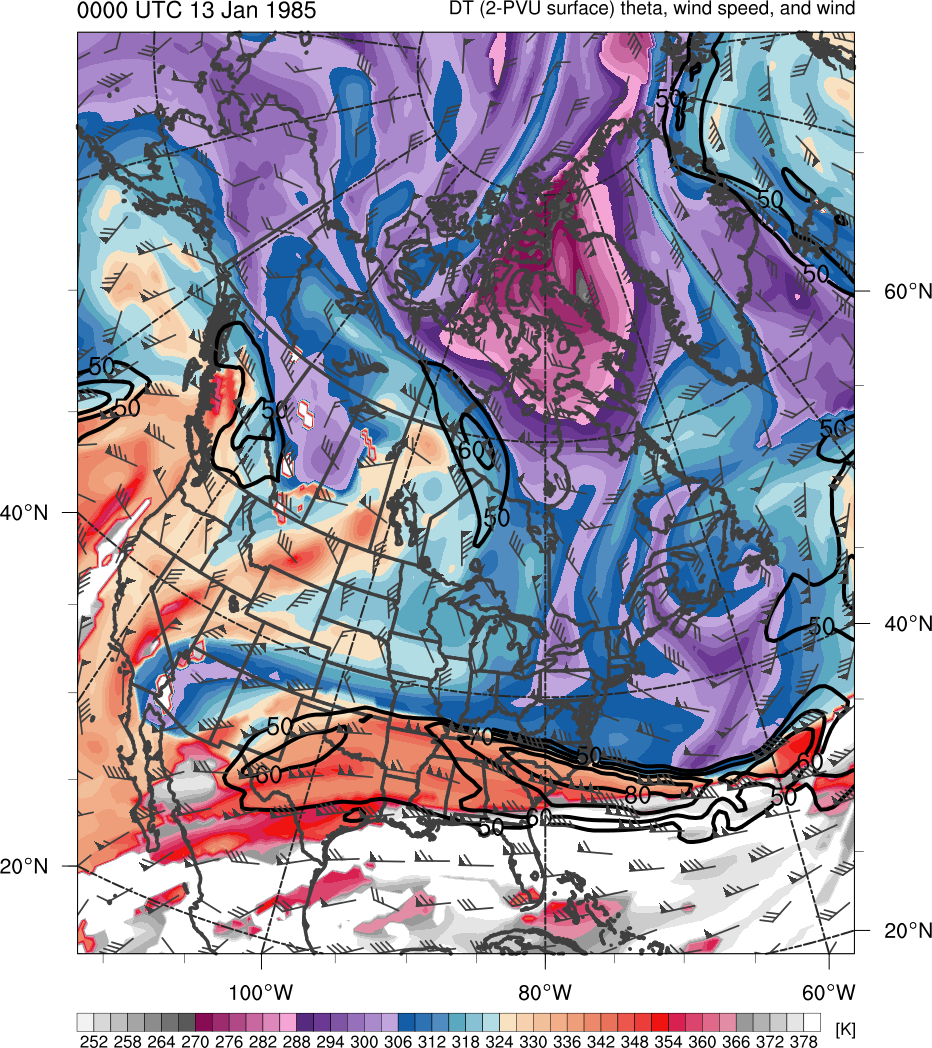 378
366
276
288
300
306
318
330
336
348
354
282
294
252
258
264
270
312
372
324
342
360
(mm)
(m s−1 )
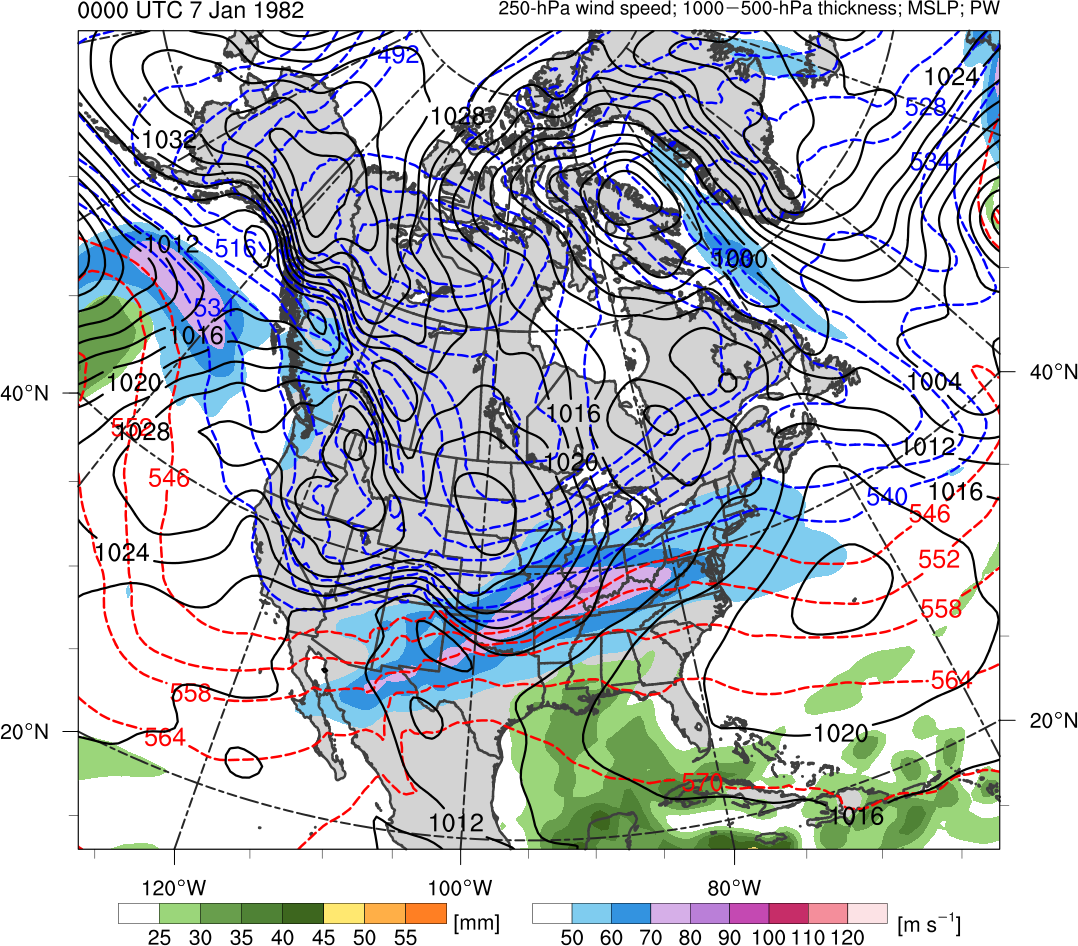 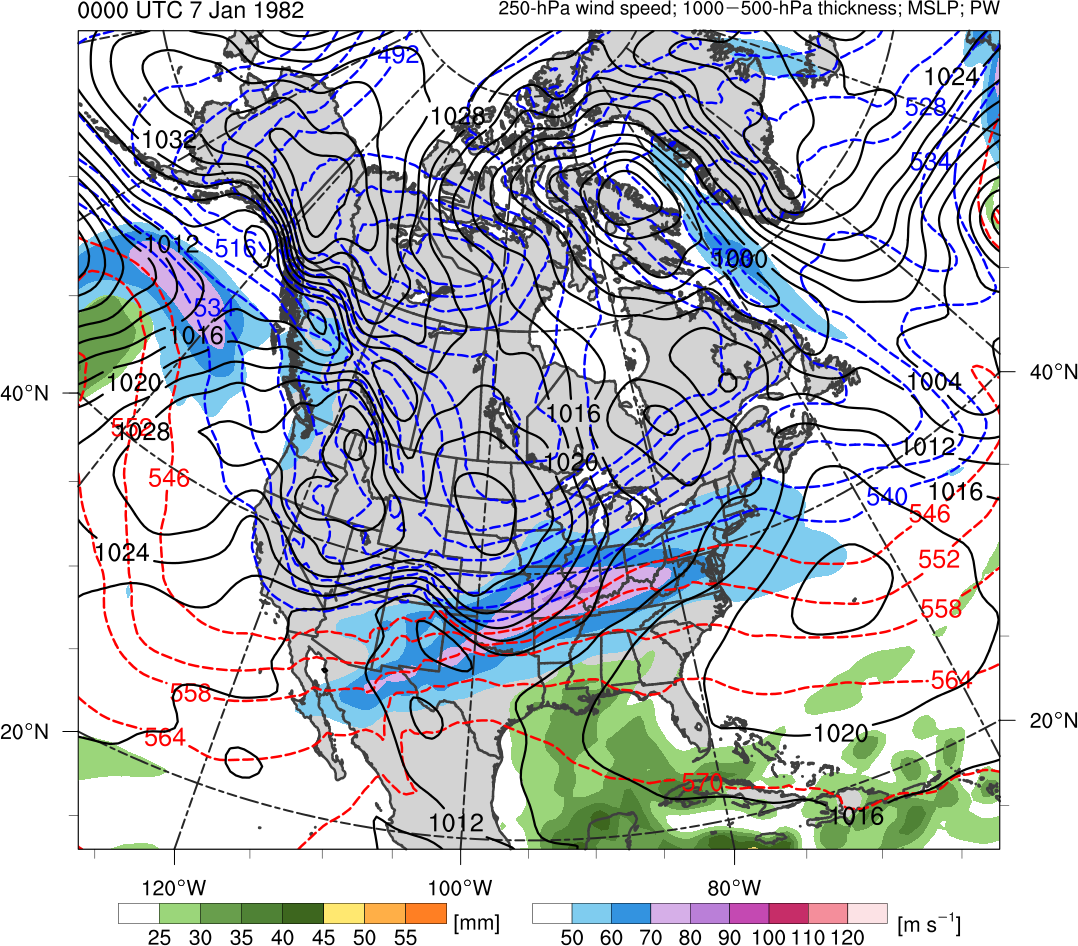 25
30
40
45
35
50
55
50
60
80
90
70
100
110
120
Potential temperature (K, shaded), wind speed (black, every 10 m s−1  starting at 50 m s−1), and wind (m s−1, flags and barbs) on 2-PVU surface
250-hPa wind speed (m s−1, shaded), 
1000–500-hPa thickness (dam, blue/red), 
MSLP (hPa, black), PW (mm, shaded)
Presidents’ Day Storm of 1979
1200 UTC 20 Feb 1979
Data Source: 0.5° ERA-Interim
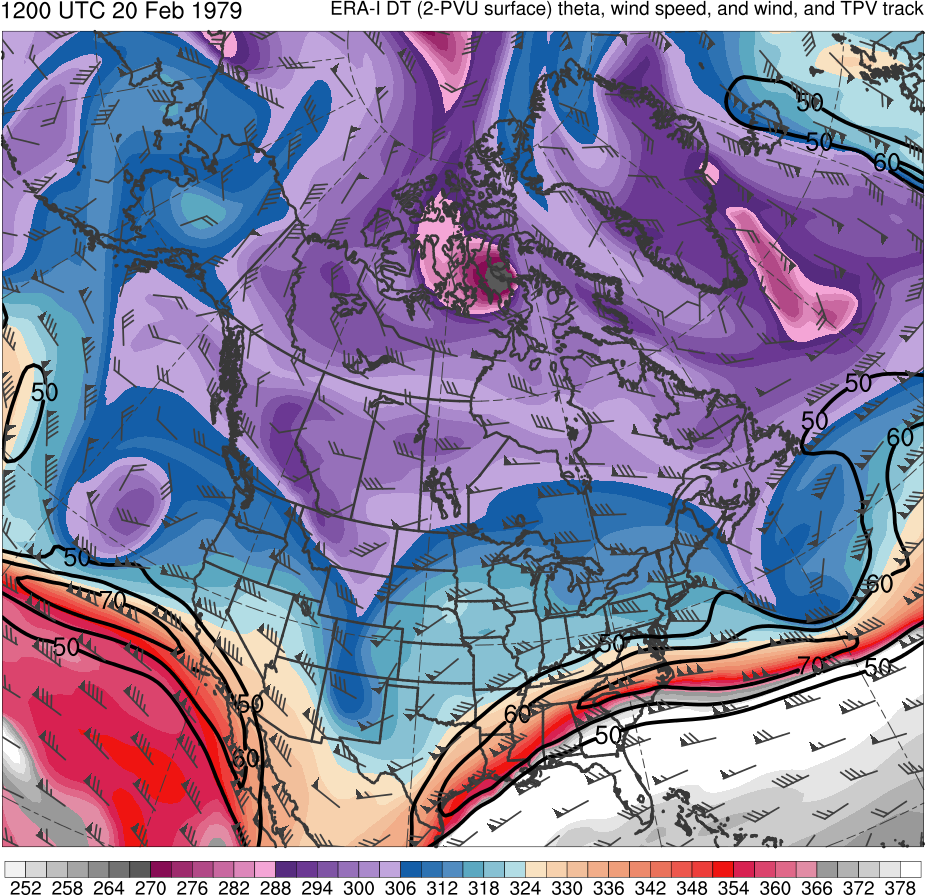 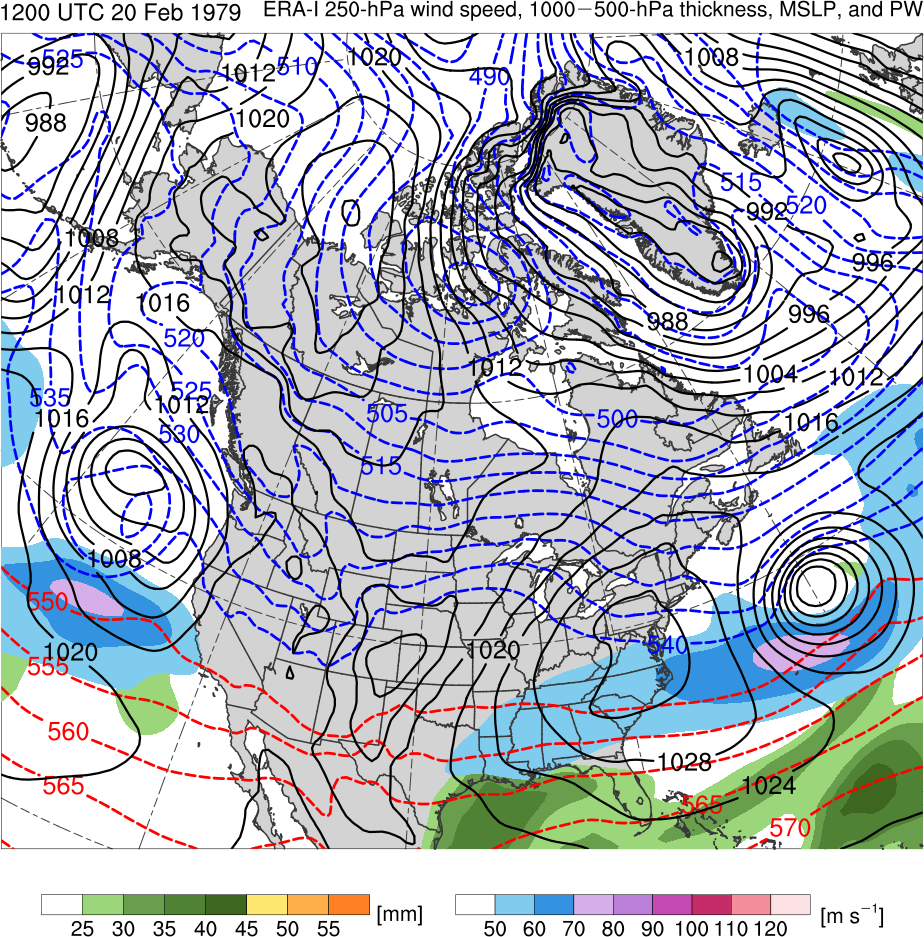 CTD
L
992 hPa
(K)
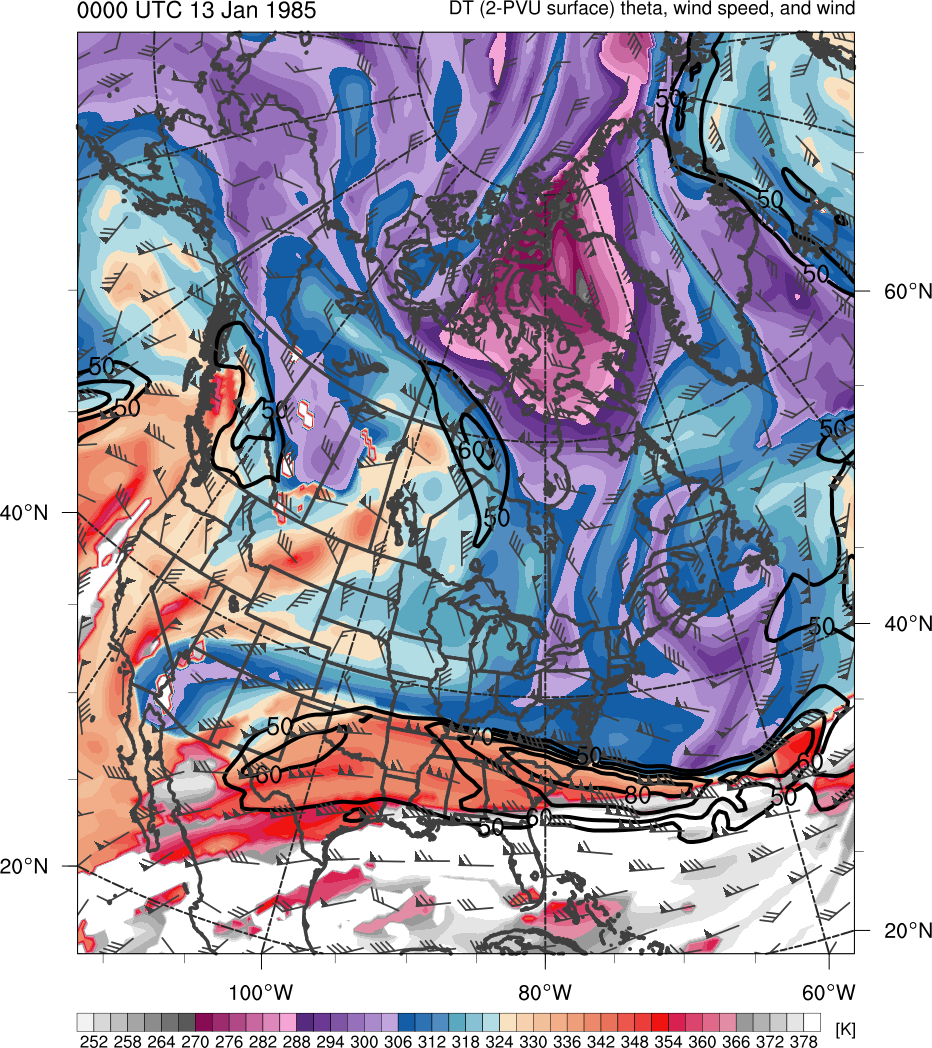 378
366
276
288
300
306
318
330
336
348
354
282
294
252
258
264
270
312
372
324
342
360
(mm)
(m s−1 )
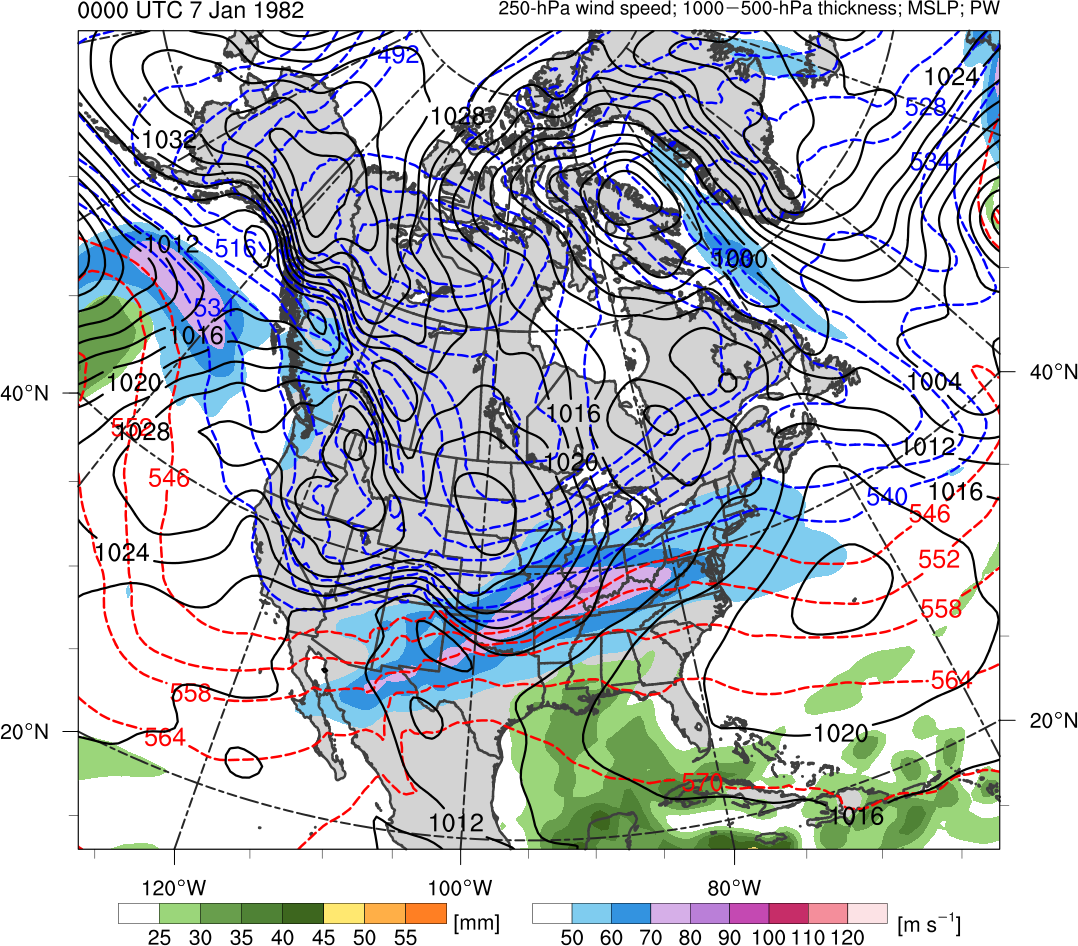 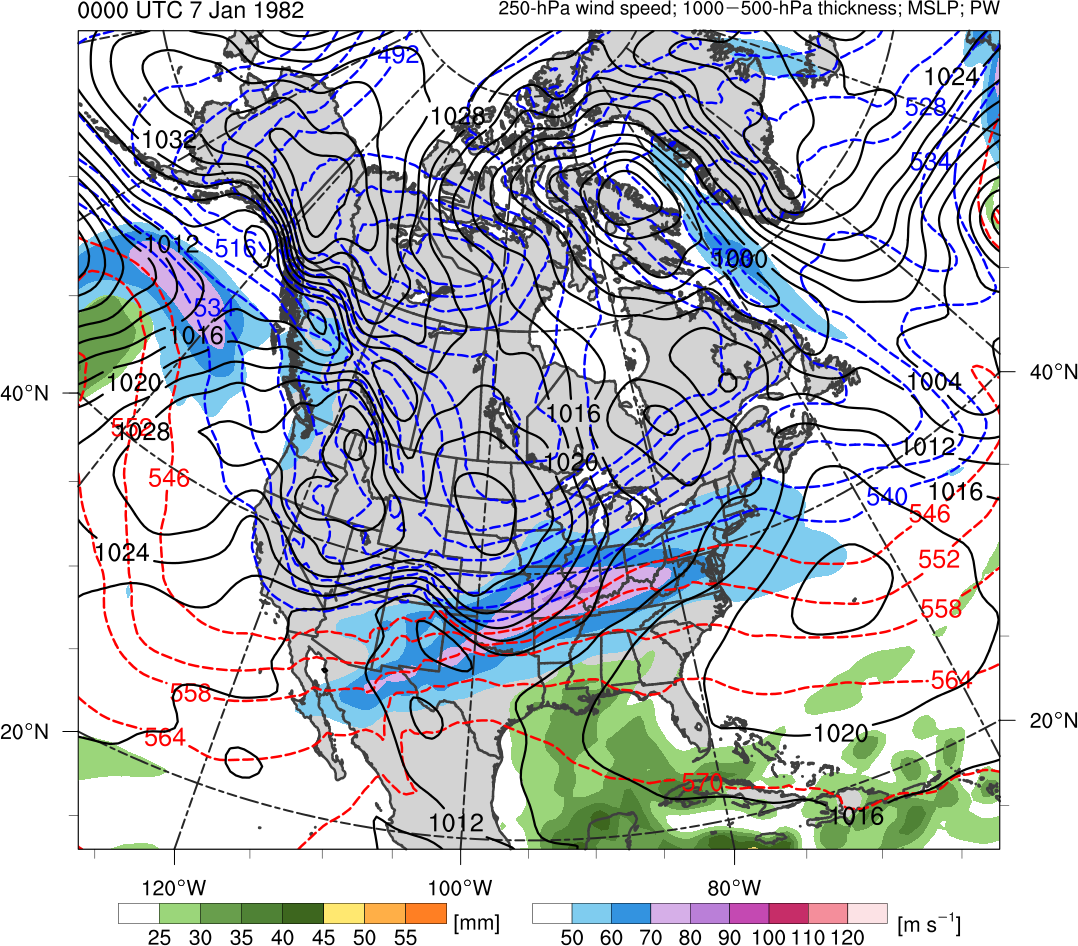 25
30
40
45
35
50
55
50
60
80
90
70
100
110
120
Potential temperature (K, shaded), wind speed (black, every 10 m s−1  starting at 50 m s−1), and wind (m s−1, flags and barbs) on 2-PVU surface
250-hPa wind speed (m s−1, shaded), 
1000–500-hPa thickness (dam, blue/red), 
MSLP (hPa, black), PW (mm, shaded)
1978 Cleveland Superbomb
Hakim et al. (1995, 1996)
1200 UTC 25 January 1978
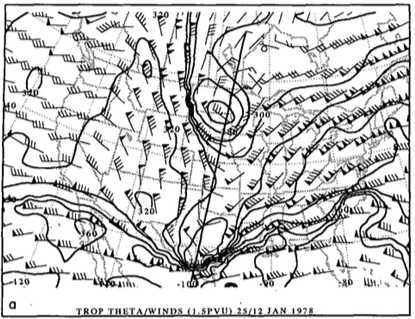 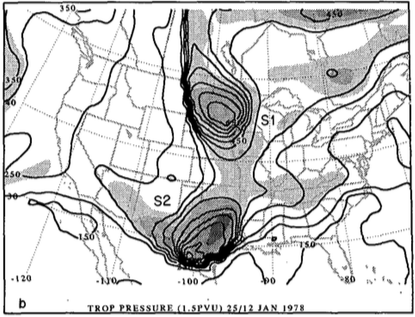 R
R
TPV
TPV
CTD 2
CTD 2
(a) Dynamic tropopause (DT; 1.5 PVU) potential temperature (black contours, every 10 K) and wind (flags and barbs, m s−1); (b) DT pressure (black contours, every 50 hPa) and relative vorticity (shaded every 2×10−5 s−1 for values greater than 4×10−5 s−1 ); (c) surface potential temperature (black contours, every 4 K) and relative vorticity (shaded every 2×10−5 s−1  for values greater than 2×10−5 s−1). Adapted from Fig. 6 in Hakim et al. (1995).
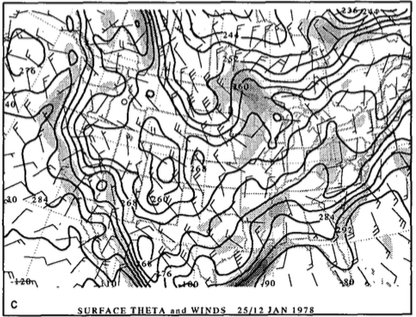 A
L
998 hPa
1978 Cleveland Superbomb
Hakim et al. (1995, 1996)
0000 UTC 26 January 1978
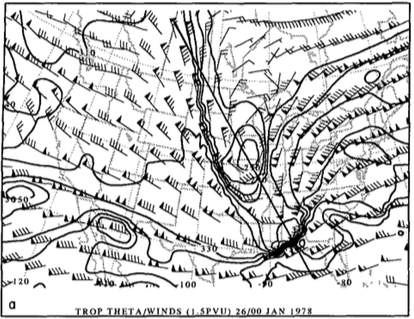 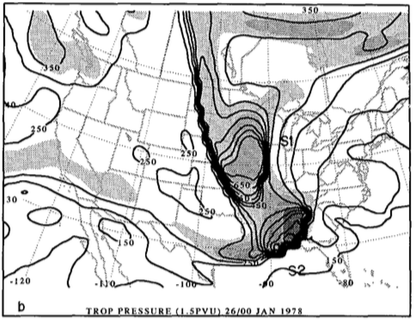 R
R
TPV
TPV
CTD 2
CTD 2
(a) Dynamic tropopause (DT; 1.5 PVU) potential temperature (black contours, every 10 K) and wind (flags and barbs, m s−1); (b) DT pressure (black contours, every 50 hPa) and relative vorticity (shaded every 2×10−5 s−1 for values greater than 4×10−5 s−1 ); (c) surface potential temperature (black contours, every 4 K) and relative vorticity (shaded every 2×10−5 s−1  for values greater than 2×10−5 s−1). Adapted from Fig. 8 in Hakim et al. (1995).
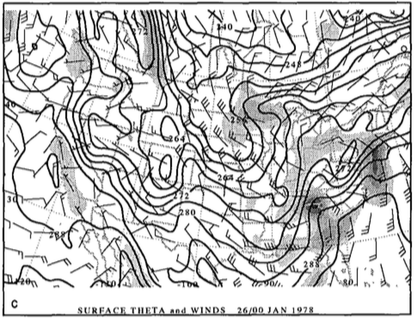 A
L
982 hPa
1978 Cleveland Superbomb
Hakim et al. (1995, 1996)
1200 UTC 26 January 1978
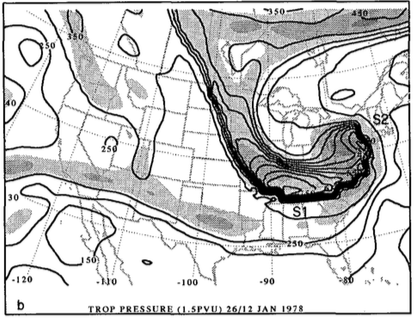 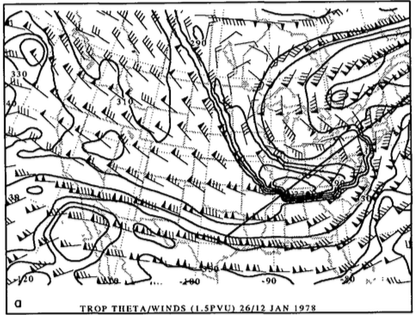 CTD 2
CTD 2
R
R
TPV
TPV
(a) Dynamic tropopause (DT; 1.5 PVU) potential temperature (black contours, every 10 K) and wind (flags and barbs, m s−1); (b) DT pressure (black contours, every 50 hPa) and relative vorticity (shaded every 2×10−5 s−1 for values greater than 4×10−5 s−1 ); (c) surface potential temperature (black contours, every 4 K) and relative vorticity (shaded every 2×10−5 s−1  for values greater than 2×10−5 s−1). Adapted from Fig. 9 in Hakim et al. (1995).
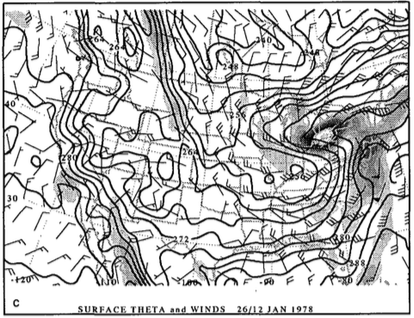 L
A
955 hPa
TPV–Jet Interaction
Pyle et al. (2004)
TPV/CTD–jet interactions may lead to formation or intensification of a jet streak

Strengthening ageostrophic circulations associated with strengthening jet streaks may play important roles in the development of tropopause folds and vertical motion patterns that may aid in cyclogenesis.
1200 UTC 2 December 1991
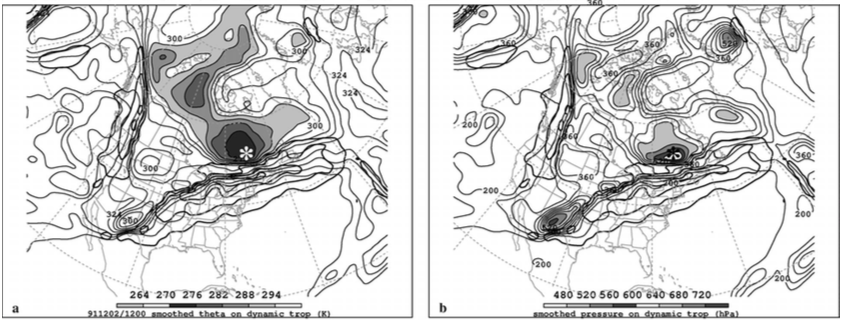 TPV
TPV
J1
J1
J2
J2
(left) DT (1.5-PVU surface) wind speed (every 15 m s−1  starting at 50 m s−1, thick contours) and potential temperature (K, thin contours and shading); (right) same as left except DT pressure (hPa, thin contours and shading).                                                Adapted from Fig. 12 in Pyle et al. (2004).
CAOs and ECs
Konrad and Colucci (1989)
Konrad and Colucci (1989) studied 17 strong cold air outbreak (CAOs) over North America and found that rapid cyclogenesis tended to follow the strongest CAOs
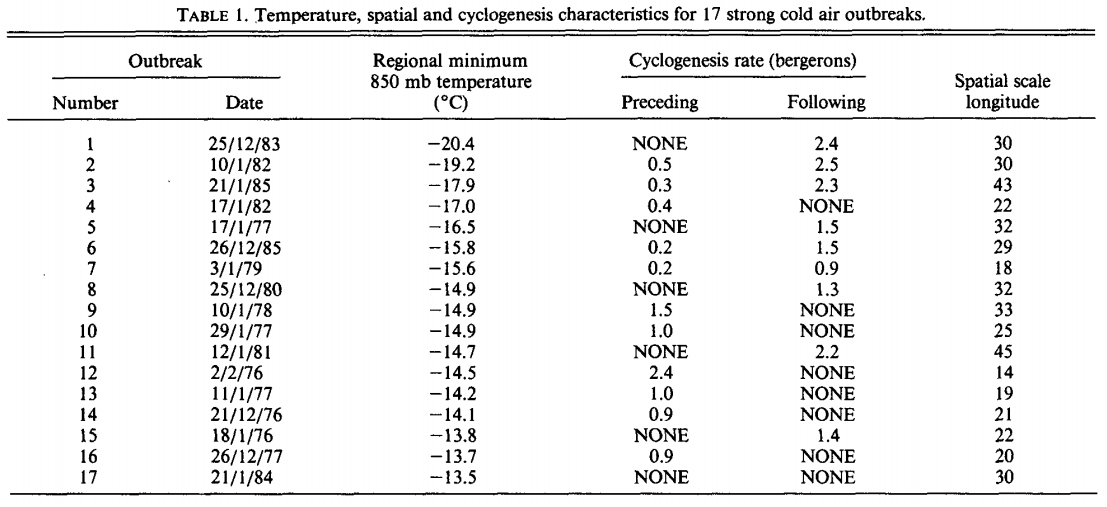 Jan 1985 TPV and CAO
Shapiro et al. (1987)
0000 UTC 20 January 1985
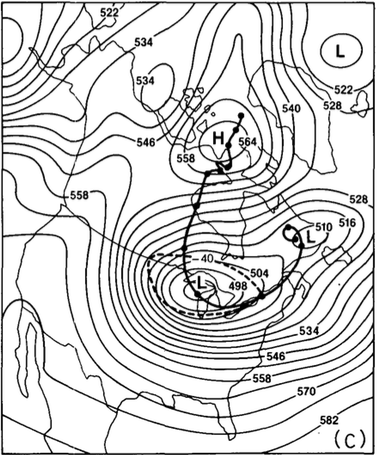 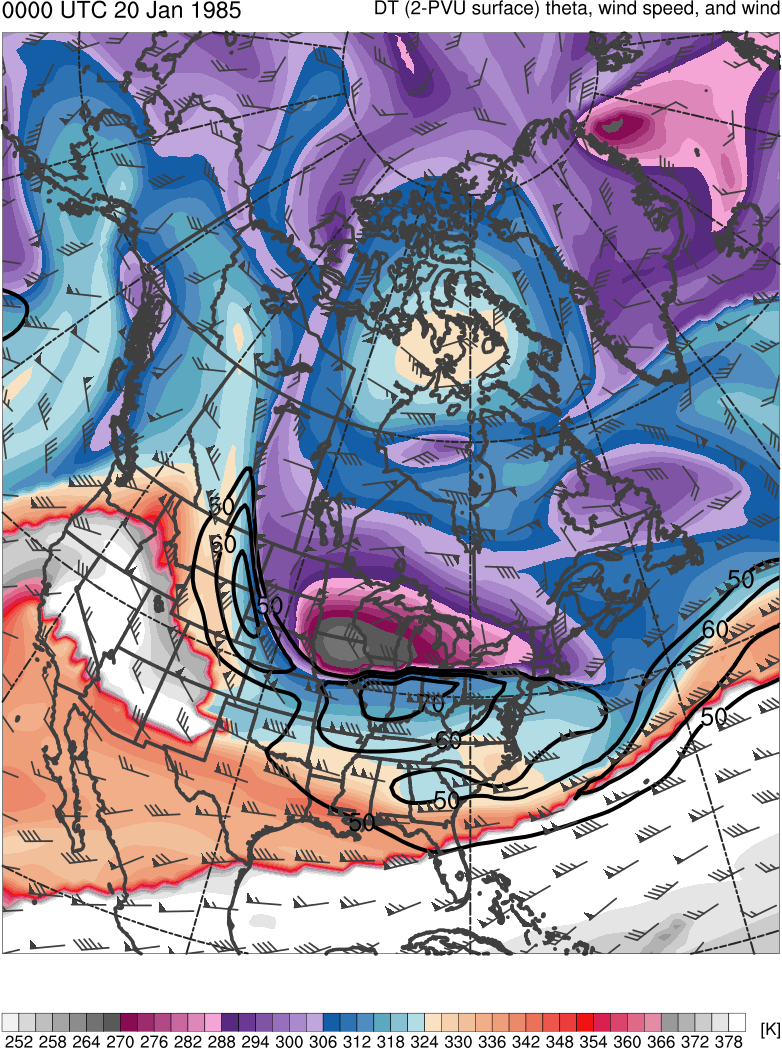 378
372
366
360
354
348
342
336
330
TPV
“Polar Vortex”
324
318
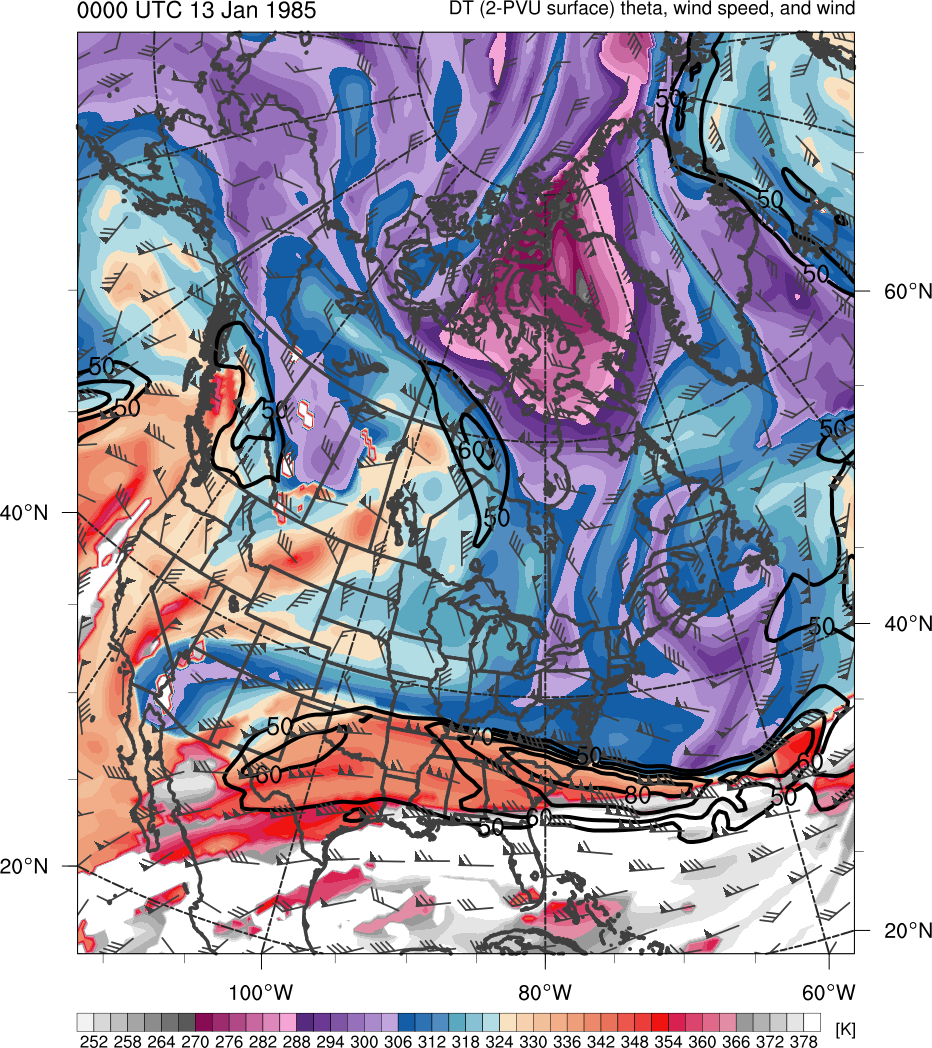 312
306
300
294
288
282
276
270
264
258
252
(K)
500-hPa geopotential height (black, every 6 dam) and −40°C isotherm (dashed contour); track of polar vortex from 0000 UTC 12 January to 0000 UTC 24 January 1985 (heavy black). Adapted from                                   Fig. 5 in Shapiro et al. (1987).
Potential temperature (K, shaded), wind speed (black, every 10 m s−1  starting at 50 m s−1), and wind (m s−1, barbs) on 2-PVU surface. Data source: ERA-Interim.
Jan 1985 TPV and CAO
Shapiro et al. (1987)
0000 UTC 20 January 1985
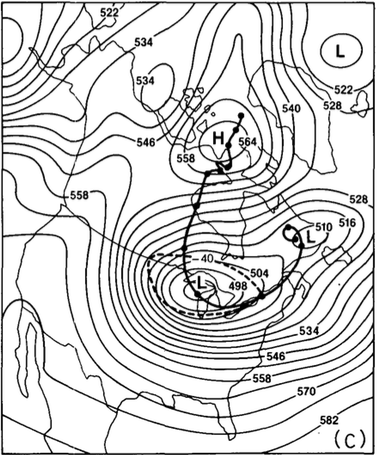 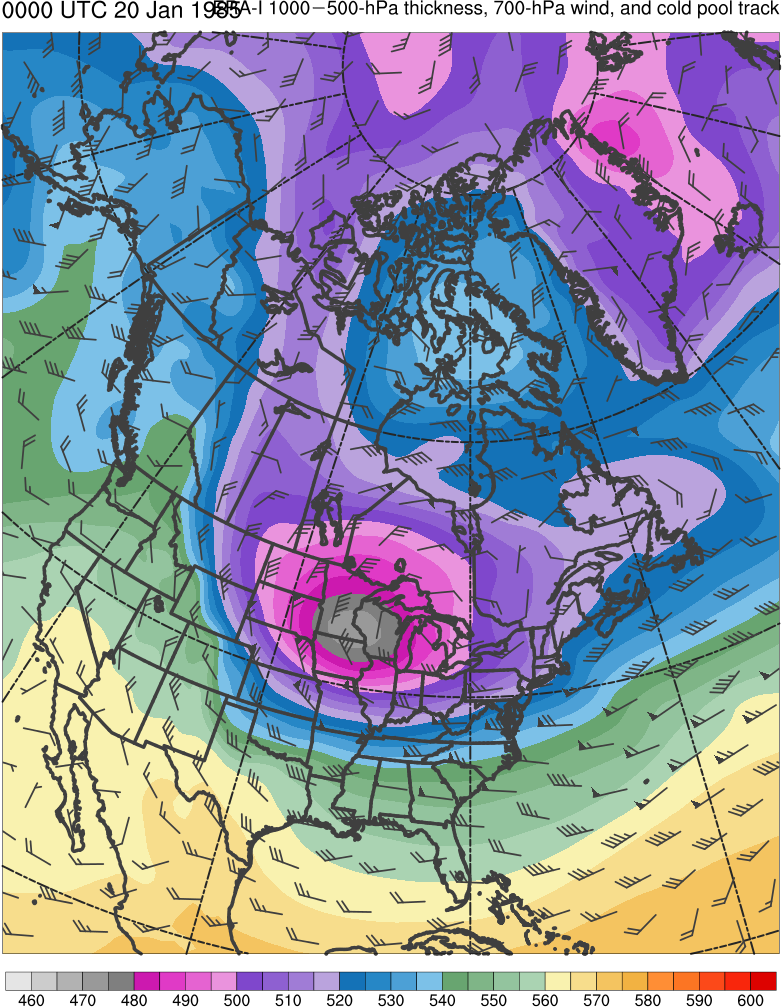 600
590
580
570
560
550
Cold Pool
“Polar Vortex”
540
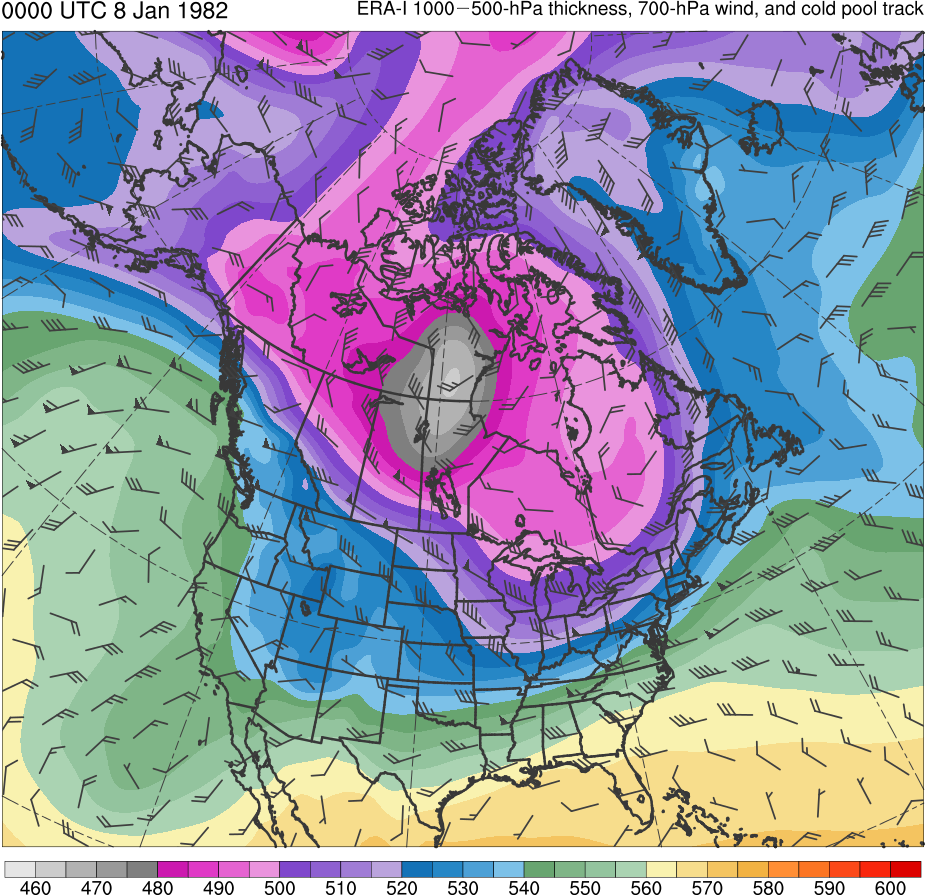 530
520
510
500
490
480
470
460
(dam)
500-hPa geopotential height (black, every 6 dam) and −40°C isotherm (dashed contour); track of polar vortex from 0000 UTC 12 January to 0000 UTC 24 January 1985 (heavy black). Adapted from                                   Fig. 5 in Shapiro et al. (1987).
1000–500-hPa thickness (dam, shaded) and 700-hPa wind (m s−1, flags and barbs).                                        Data source: ERA-Interim.
Jan 1985 TPV and CAO
0000 UTC 20 Jan 1985
Data Source: 0.5° ERA-Interim
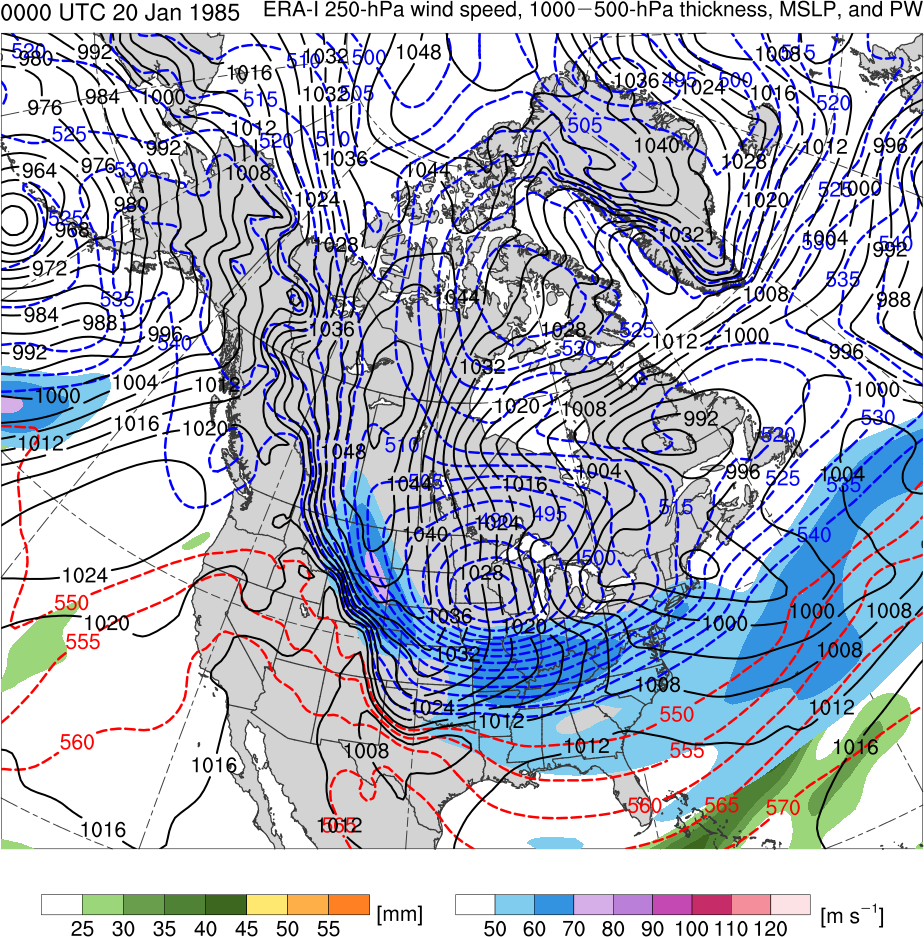 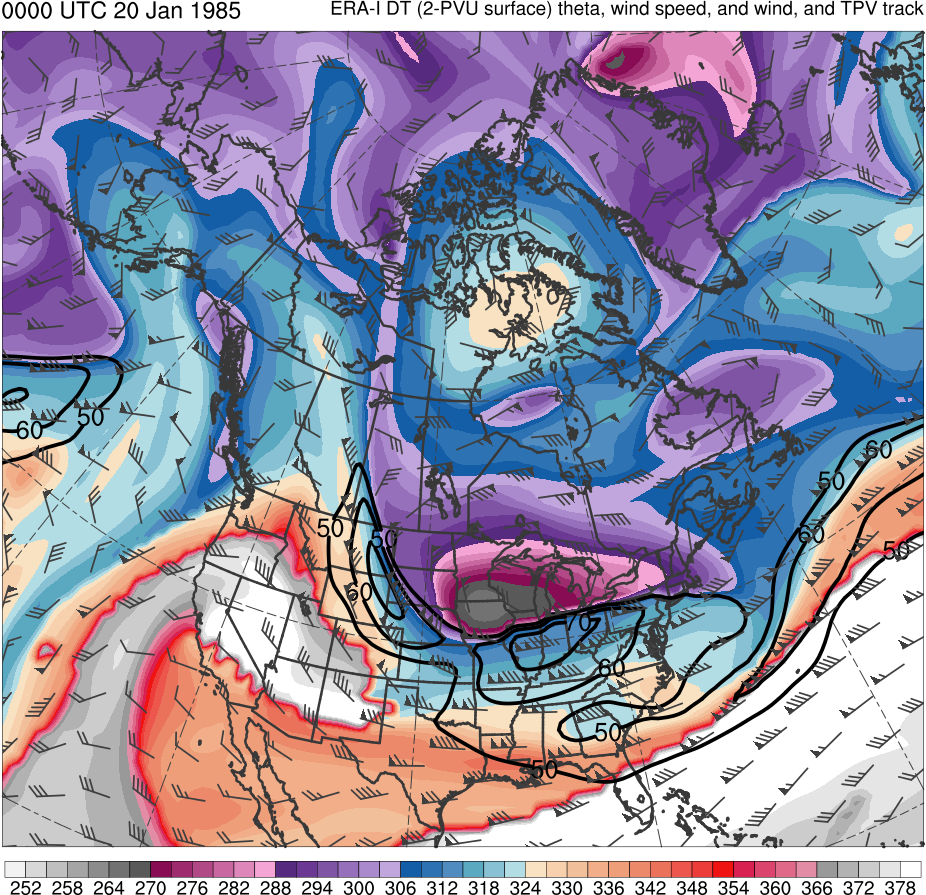 TPV
CP
(K)
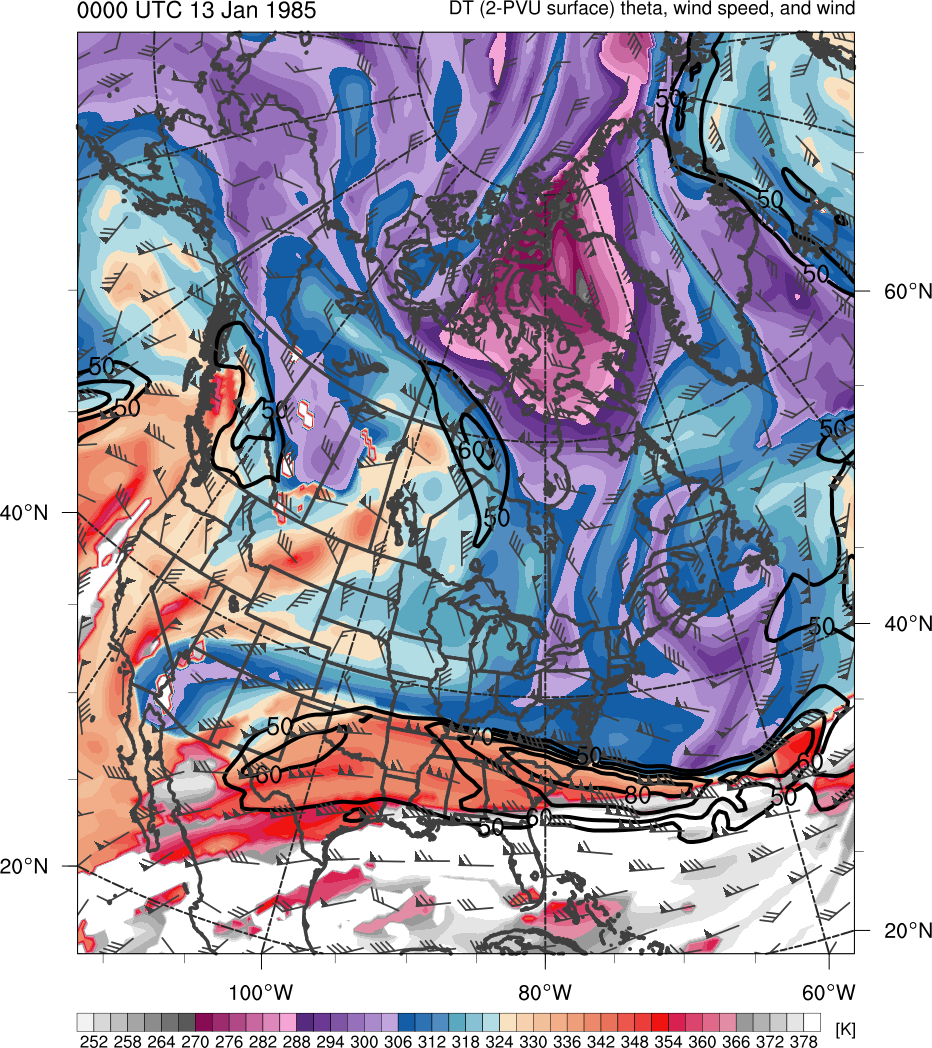 378
366
276
288
300
306
318
330
336
348
354
282
294
252
258
264
270
312
372
324
342
360
(mm)
(m s−1 )
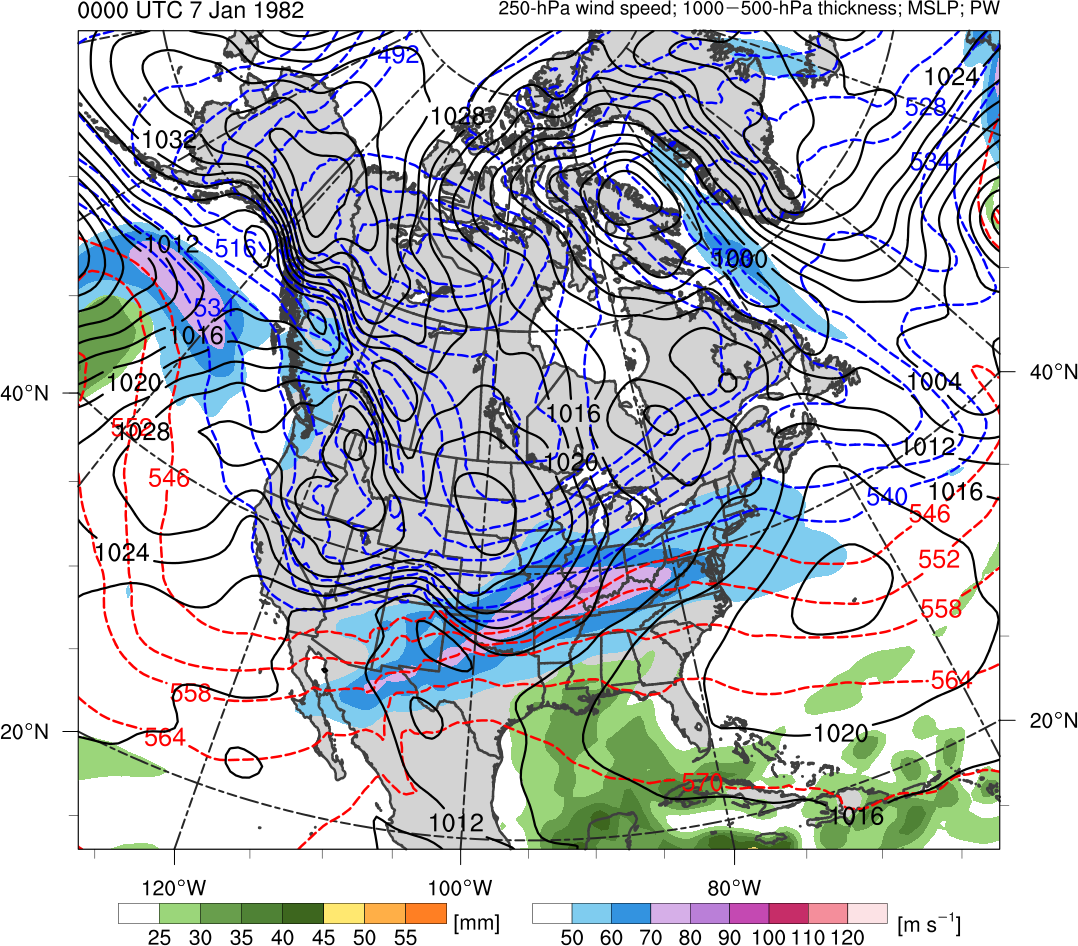 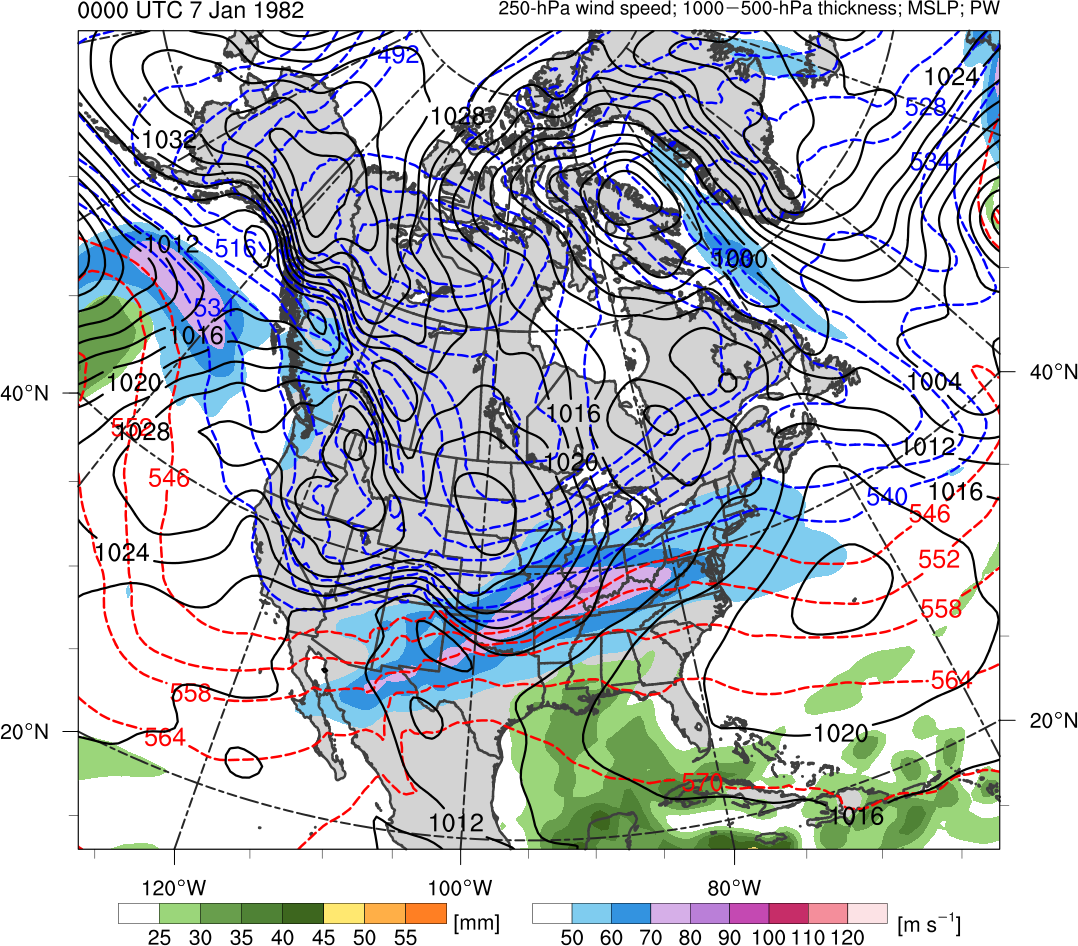 25
30
40
45
35
50
55
50
60
80
90
70
100
110
120
Potential temperature (K, shaded), wind speed (black, every 10 m s−1  starting at 50 m s−1), and wind (m s−1, flags and barbs) on 2-PVU surface
250-hPa wind speed (m s−1, shaded), 
1000–500-hPa thickness (dam, blue/red), 
MSLP (hPa, black), PW (mm, shaded)
Jan 1985 TPV and CAO
1200 UTC 20 Jan 1985
Data Source: 0.5° ERA-Interim
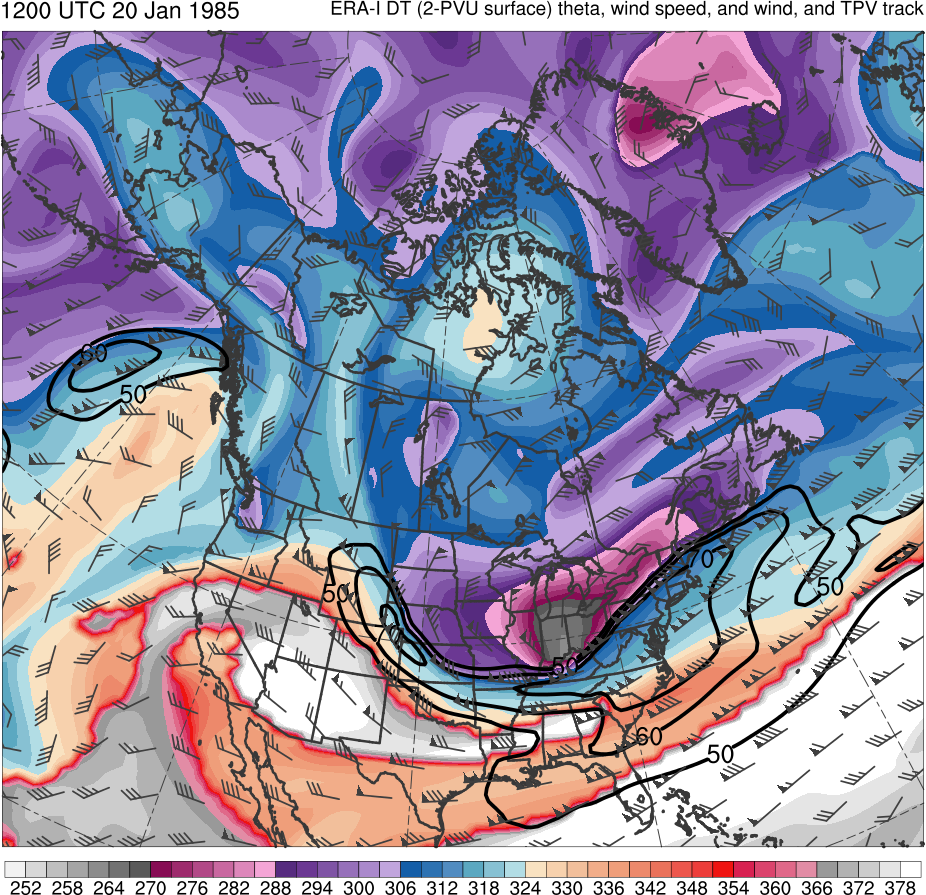 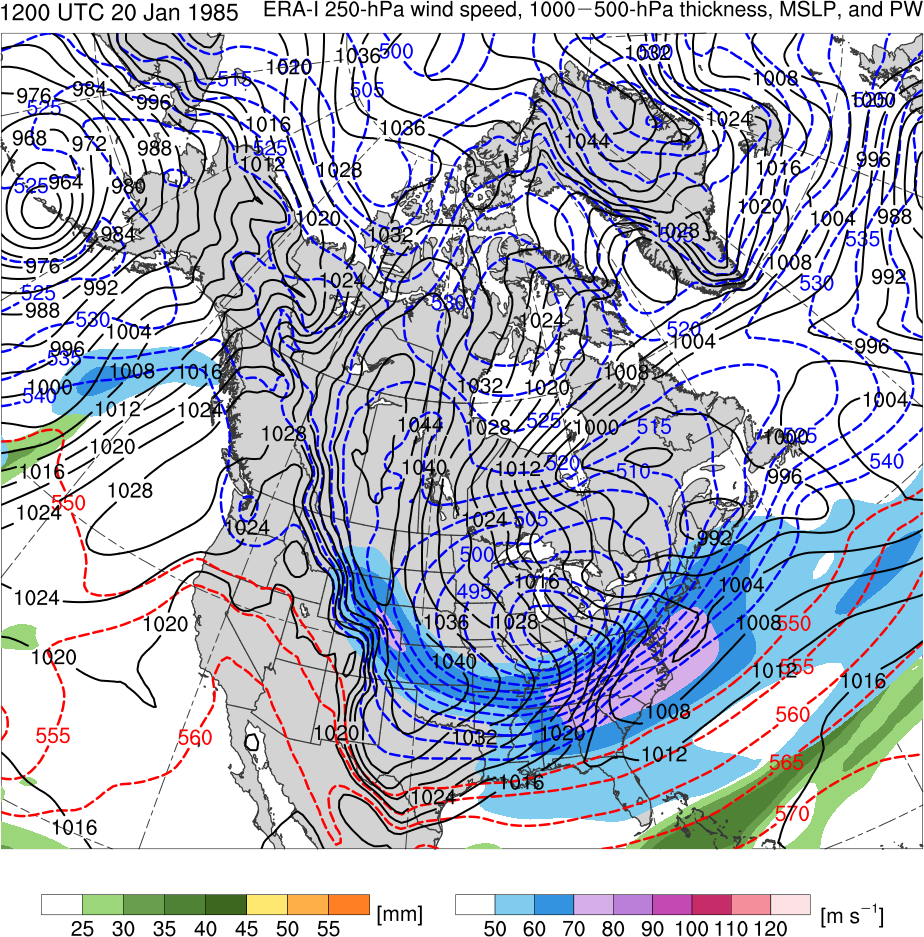 TPV
L
CP
1003 hPa
(K)
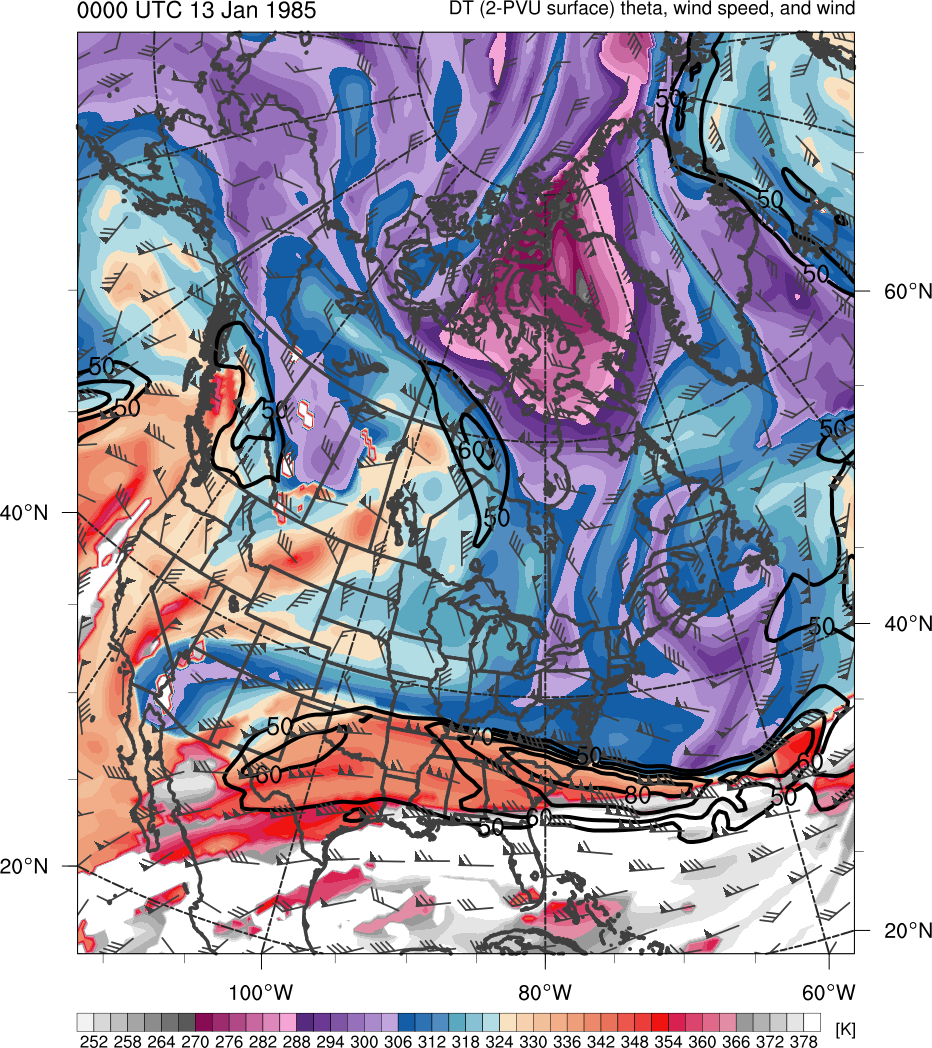 378
366
276
288
300
306
318
330
336
348
354
282
294
252
258
264
270
312
372
324
342
360
(mm)
(m s−1 )
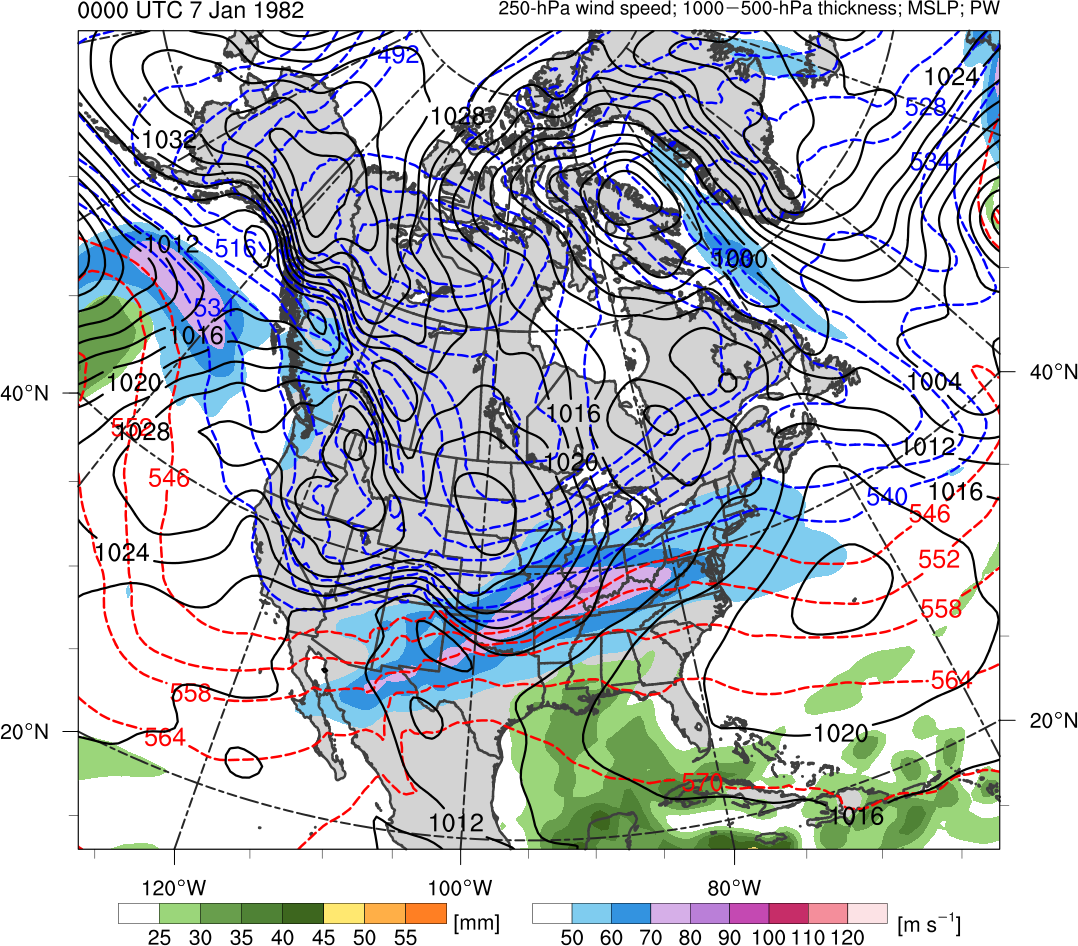 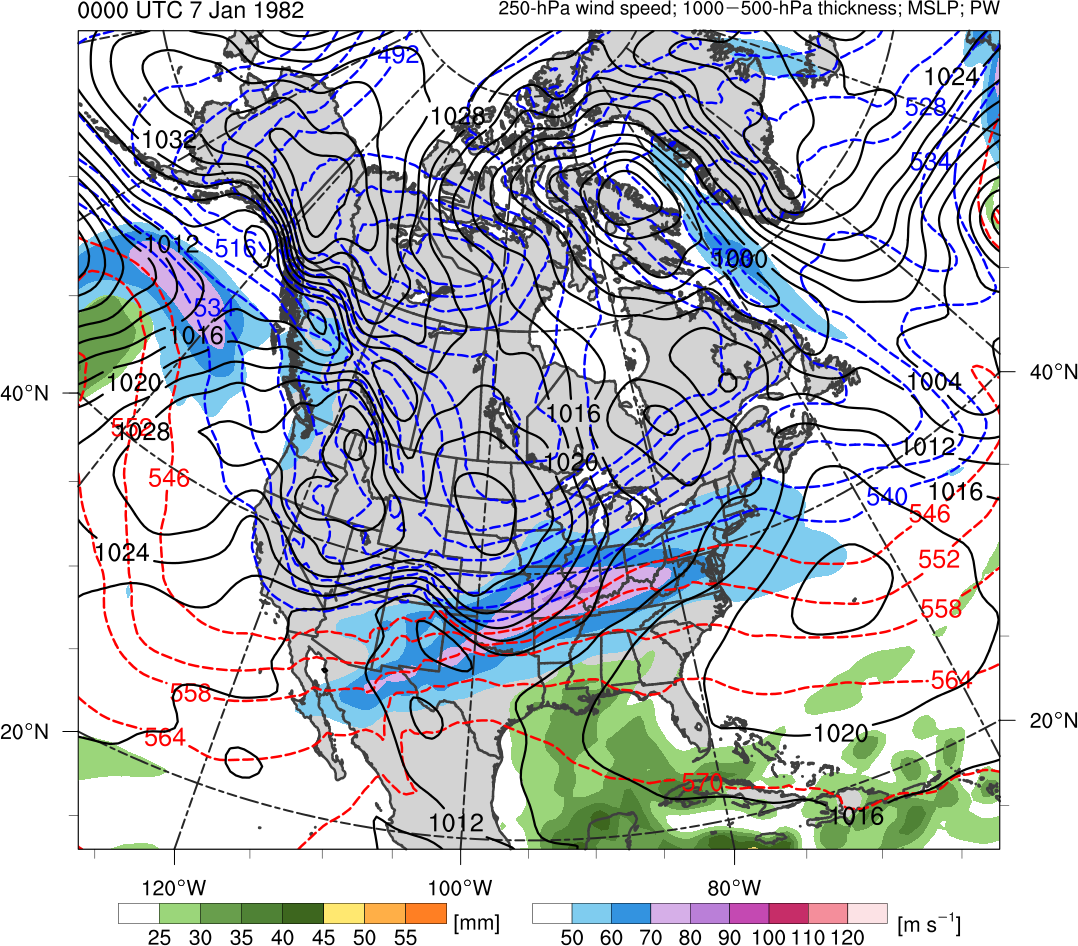 25
30
40
45
35
50
55
50
60
80
90
70
100
110
120
Potential temperature (K, shaded), wind speed (black, every 10 m s−1  starting at 50 m s−1), and wind (m s−1, flags and barbs) on 2-PVU surface
250-hPa wind speed (m s−1, shaded), 
1000–500-hPa thickness (dam, blue/red), 
MSLP (hPa, black), PW (mm, shaded)
Jan 1985 TPV and CAO
0000 UTC 21 Jan 1985
Data Source: 0.5° ERA-Interim
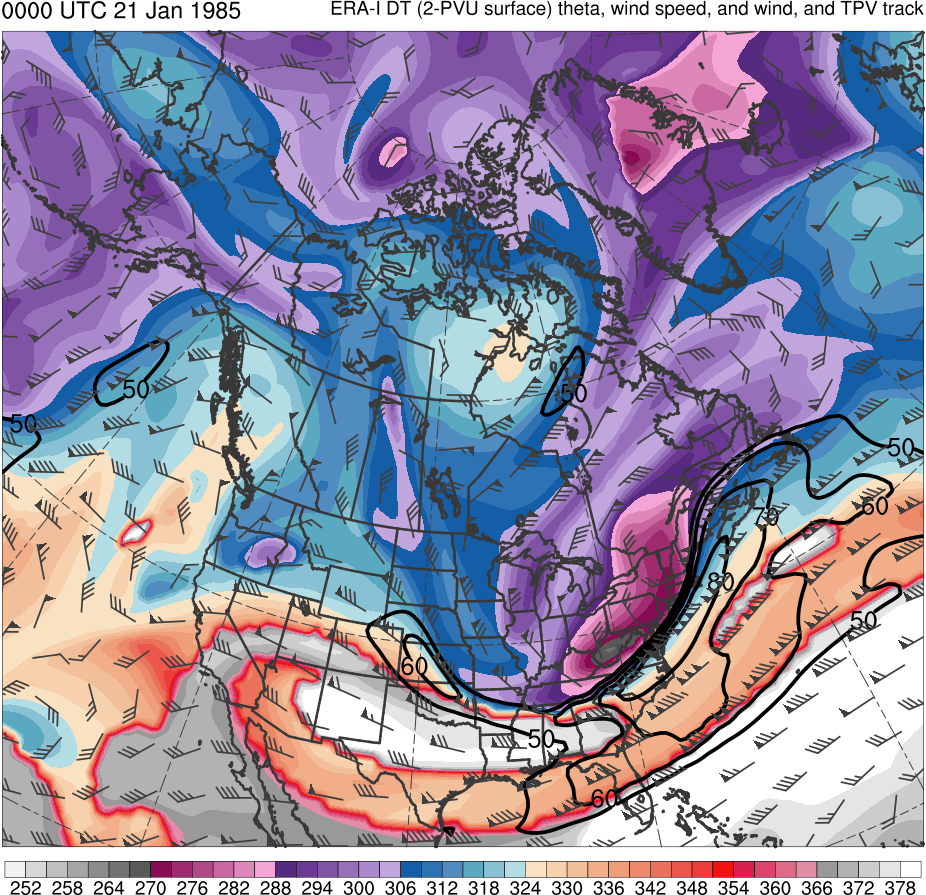 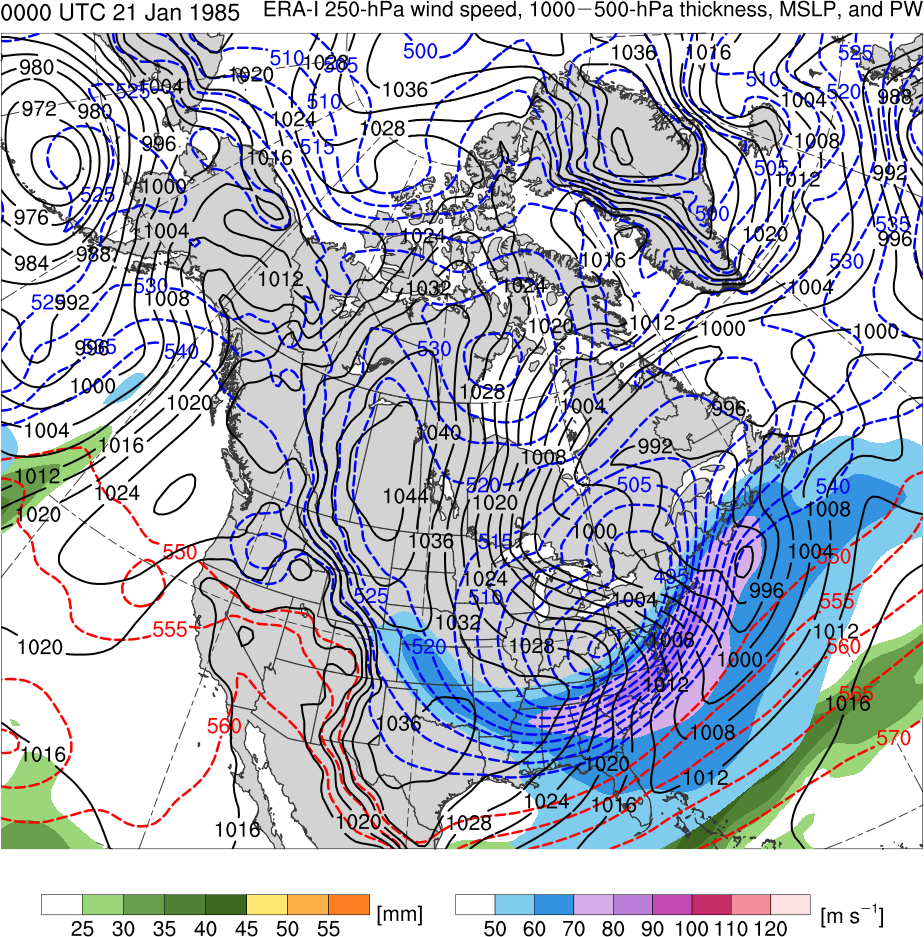 L
TPV
CP
986 hPa
(K)
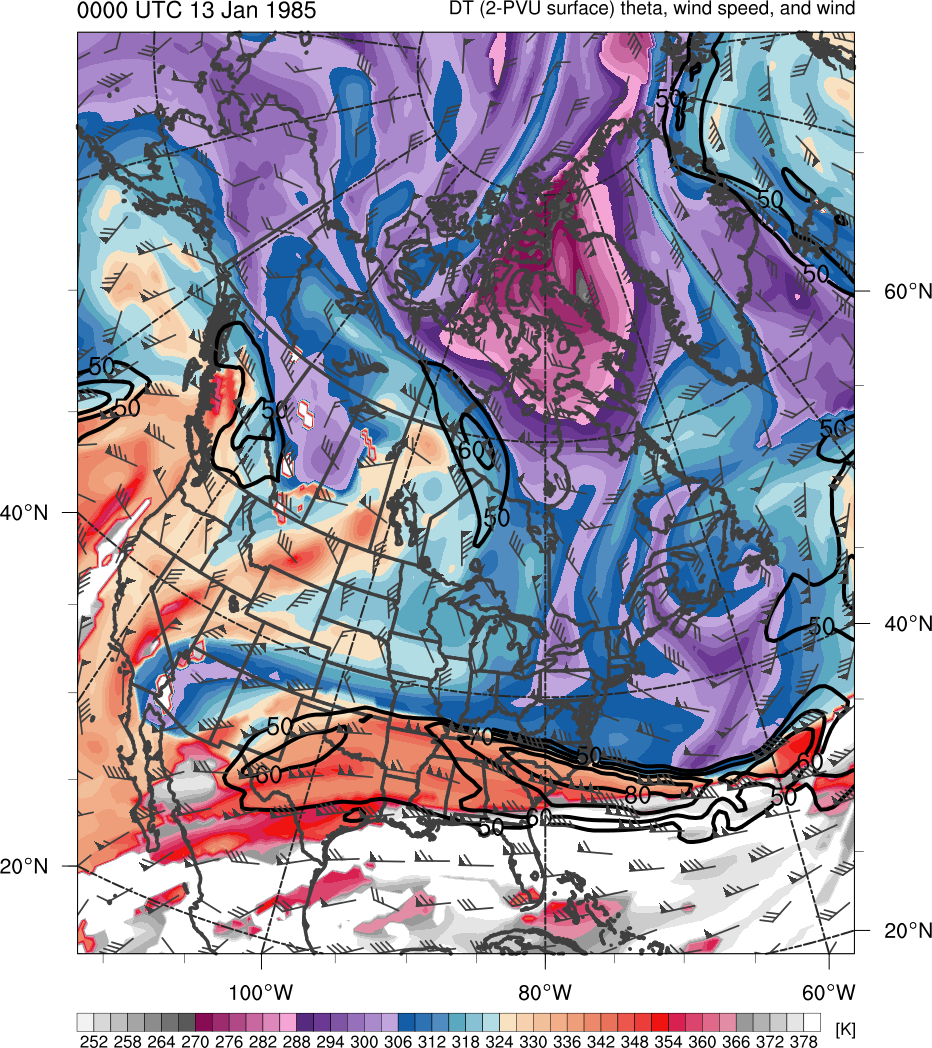 378
366
276
288
300
306
318
330
336
348
354
282
294
252
258
264
270
312
372
324
342
360
(mm)
(m s−1 )
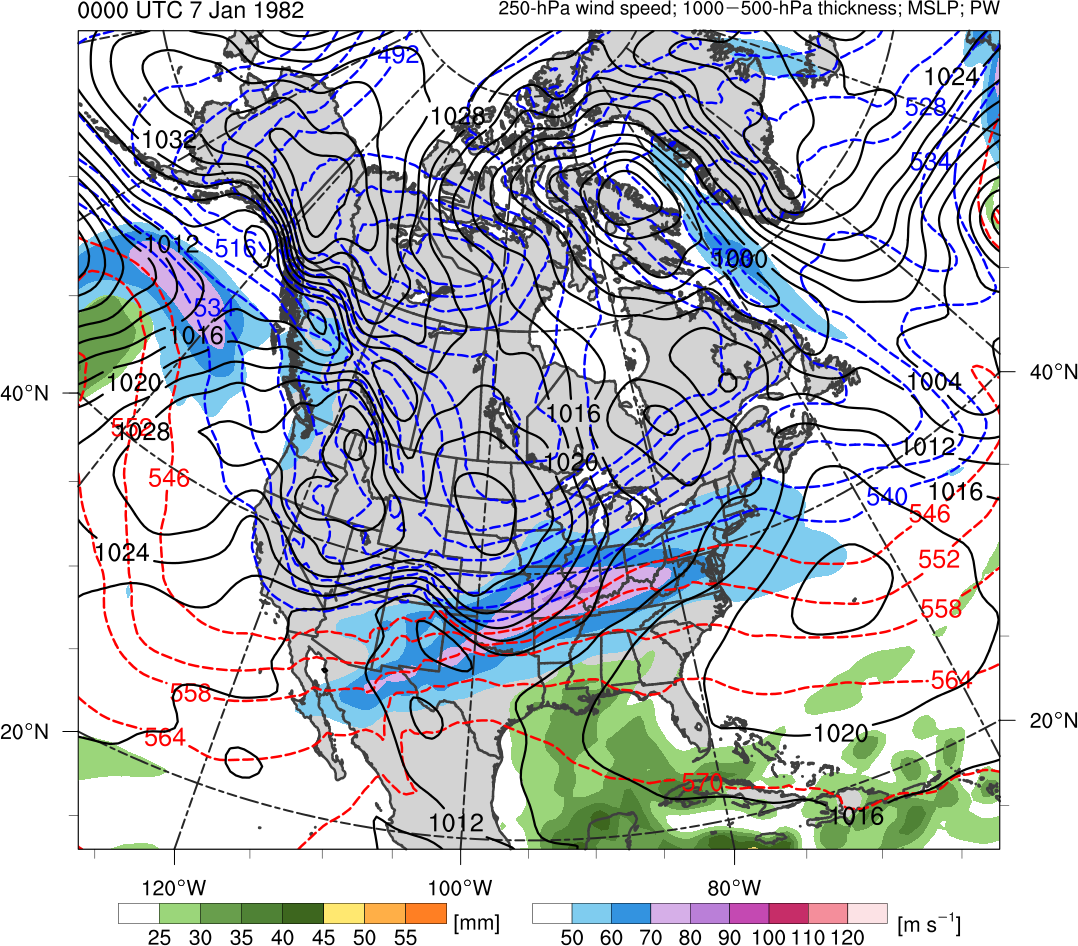 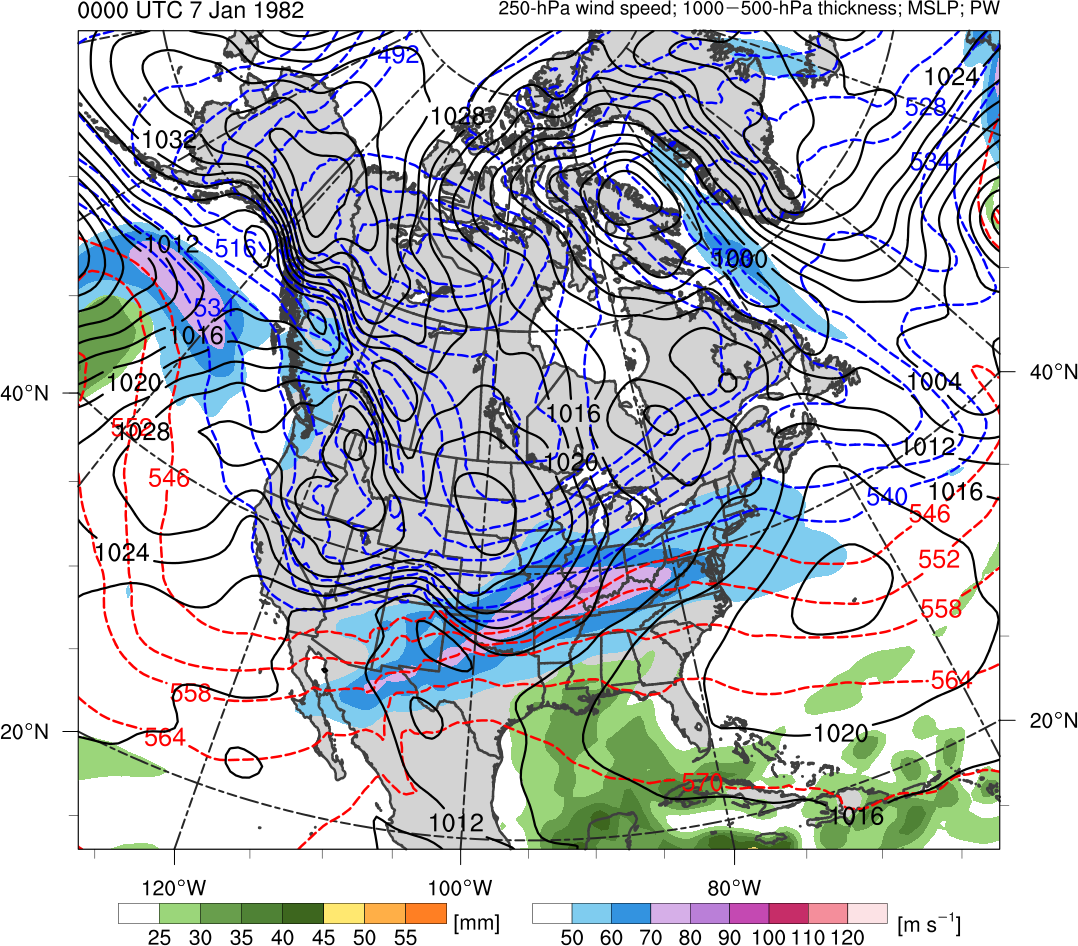 25
30
40
45
35
50
55
50
60
80
90
70
100
110
120
Potential temperature (K, shaded), wind speed (black, every 10 m s−1  starting at 50 m s−1), and wind (m s−1, flags and barbs) on 2-PVU surface
250-hPa wind speed (m s−1, shaded), 
1000–500-hPa thickness (dam, blue/red), 
MSLP (hPa, black), PW (mm, shaded)
Jan 1985 TPV and CAO
1200 UTC 21 Jan 1985
Data Source: 0.5° ERA-Interim
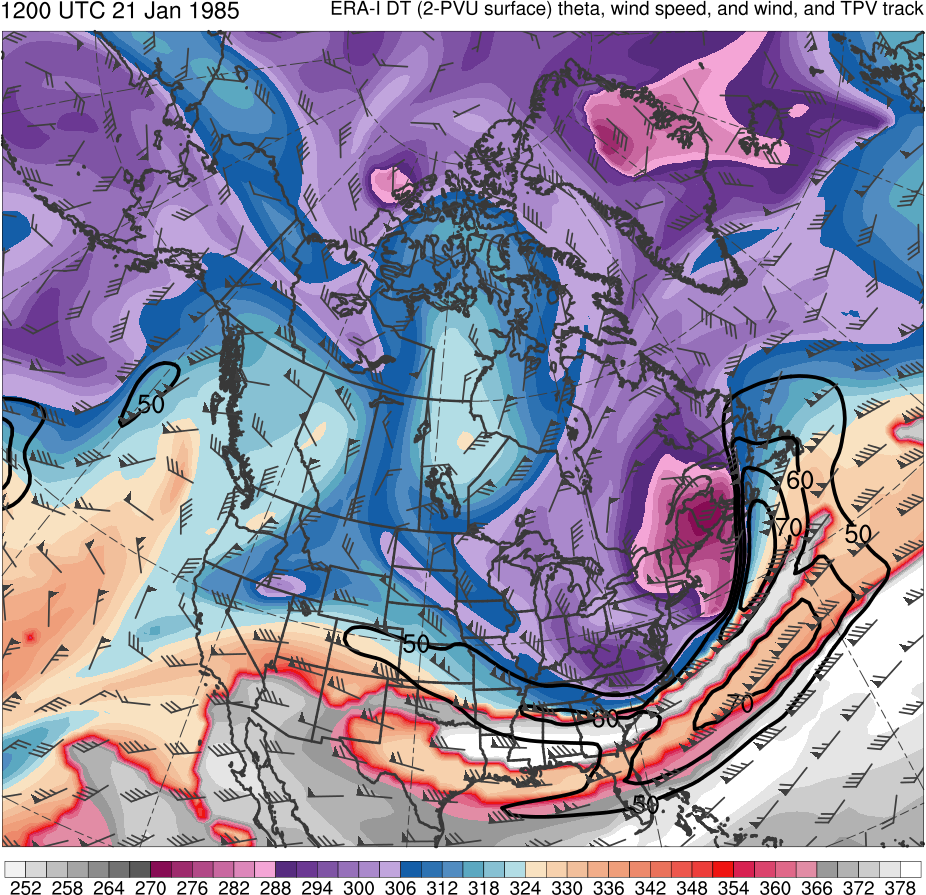 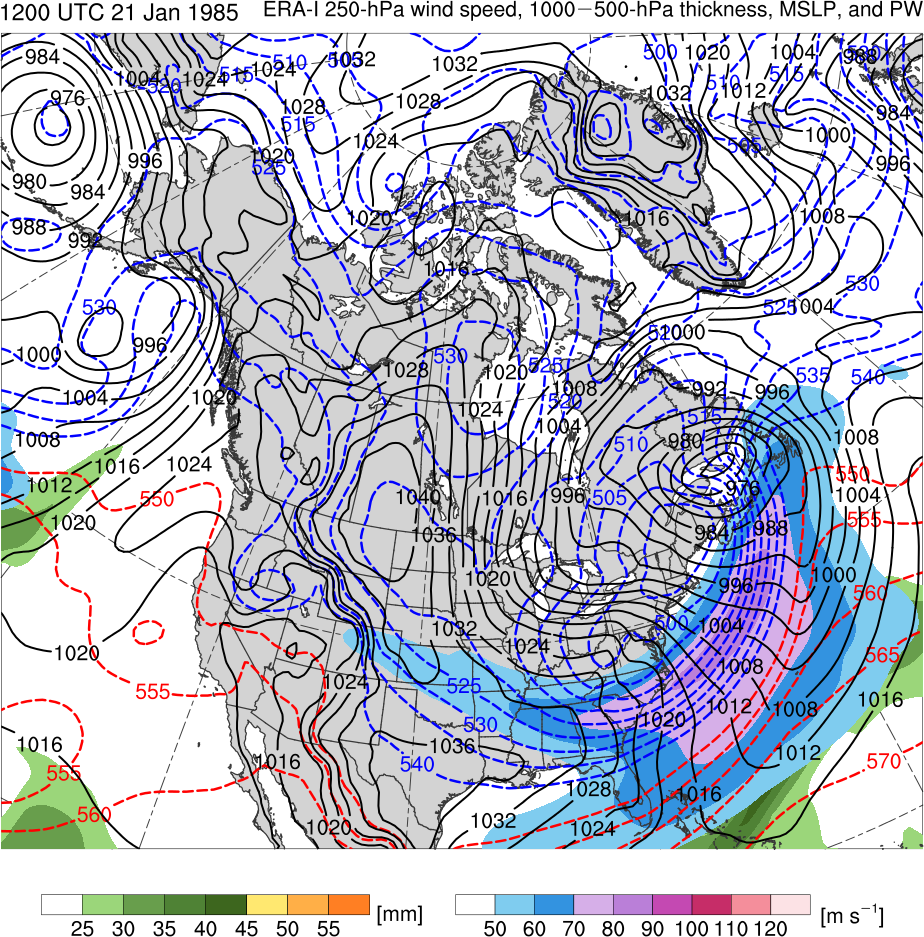 L
TPV
CP
966 hPa
(K)
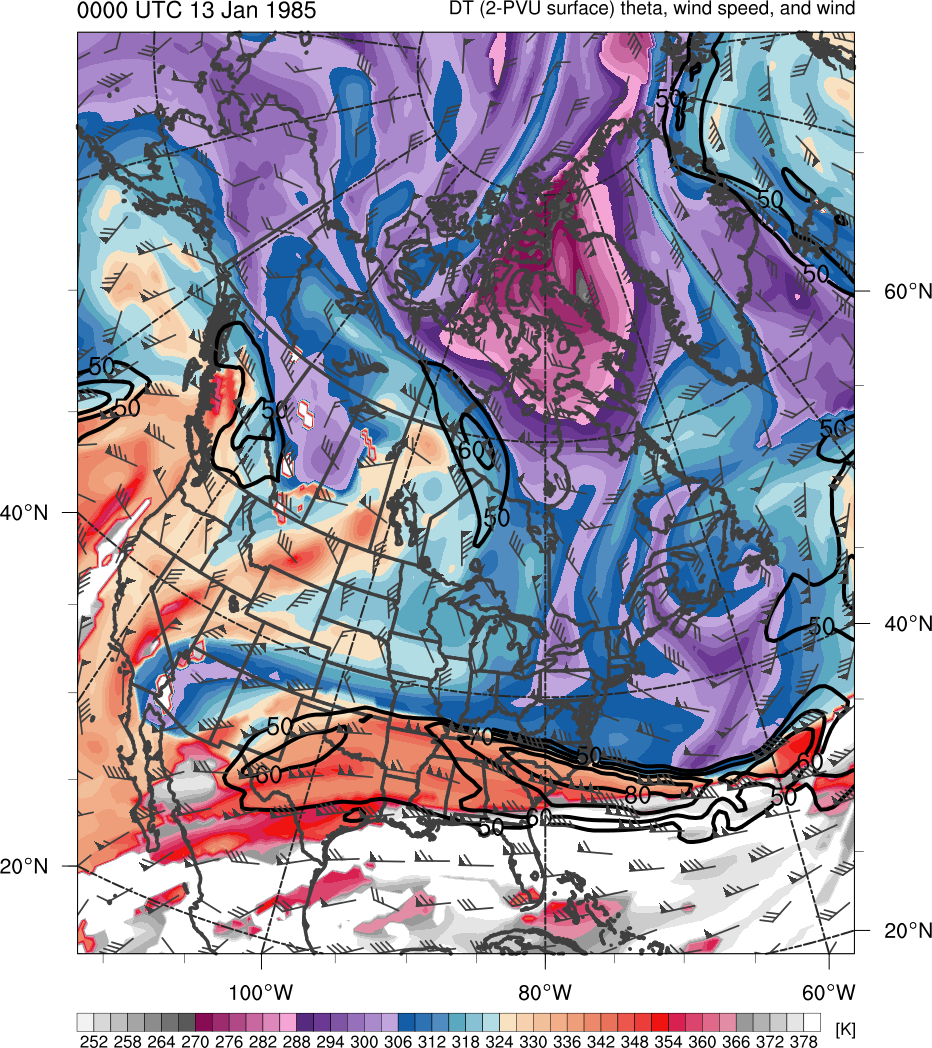 378
366
276
288
300
306
318
330
336
348
354
282
294
252
258
264
270
312
372
324
342
360
(mm)
(m s−1 )
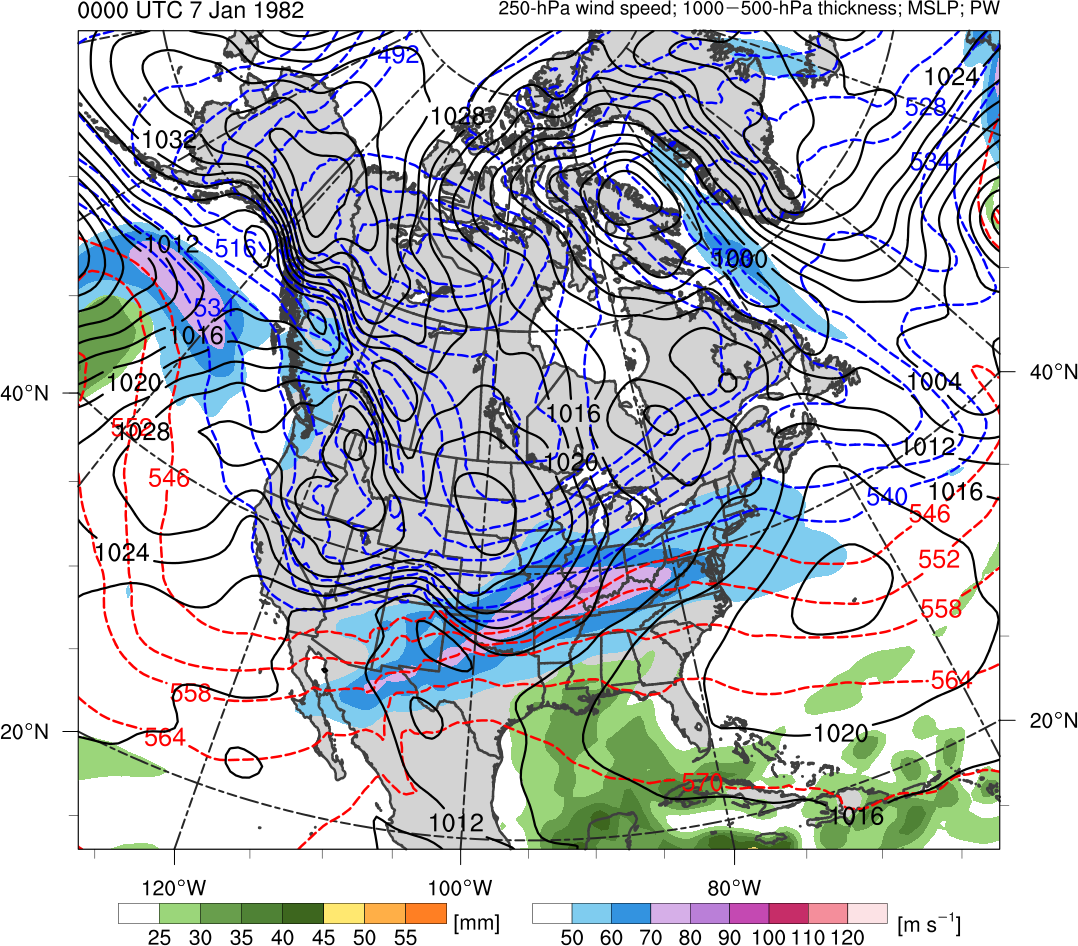 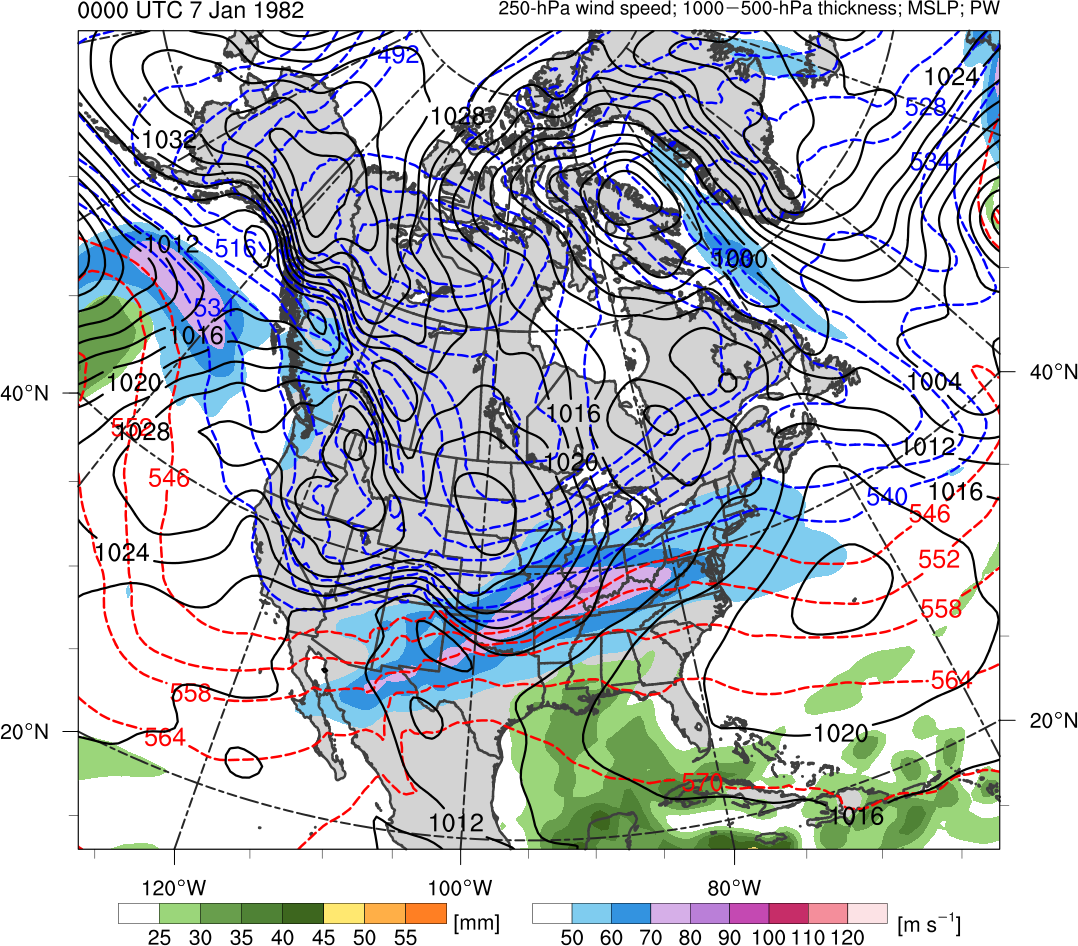 25
30
40
45
35
50
55
50
60
80
90
70
100
110
120
Potential temperature (K, shaded), wind speed (black, every 10 m s−1  starting at 50 m s−1), and wind (m s−1, flags and barbs) on 2-PVU surface
250-hPa wind speed (m s−1, shaded), 
1000–500-hPa thickness (dam, blue/red), 
MSLP (hPa, black), PW (mm, shaded)
Jan 1985 TPV and CAO
0000 UTC 22 Jan 1985
Data Source: 0.5° ERA-Interim
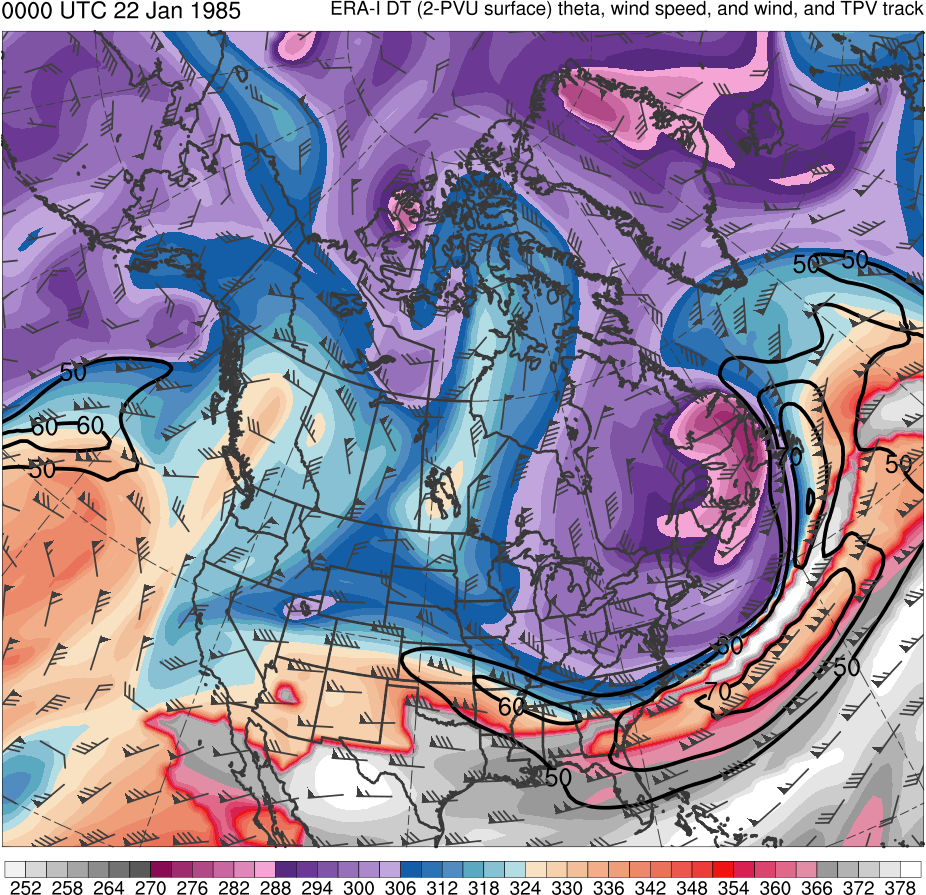 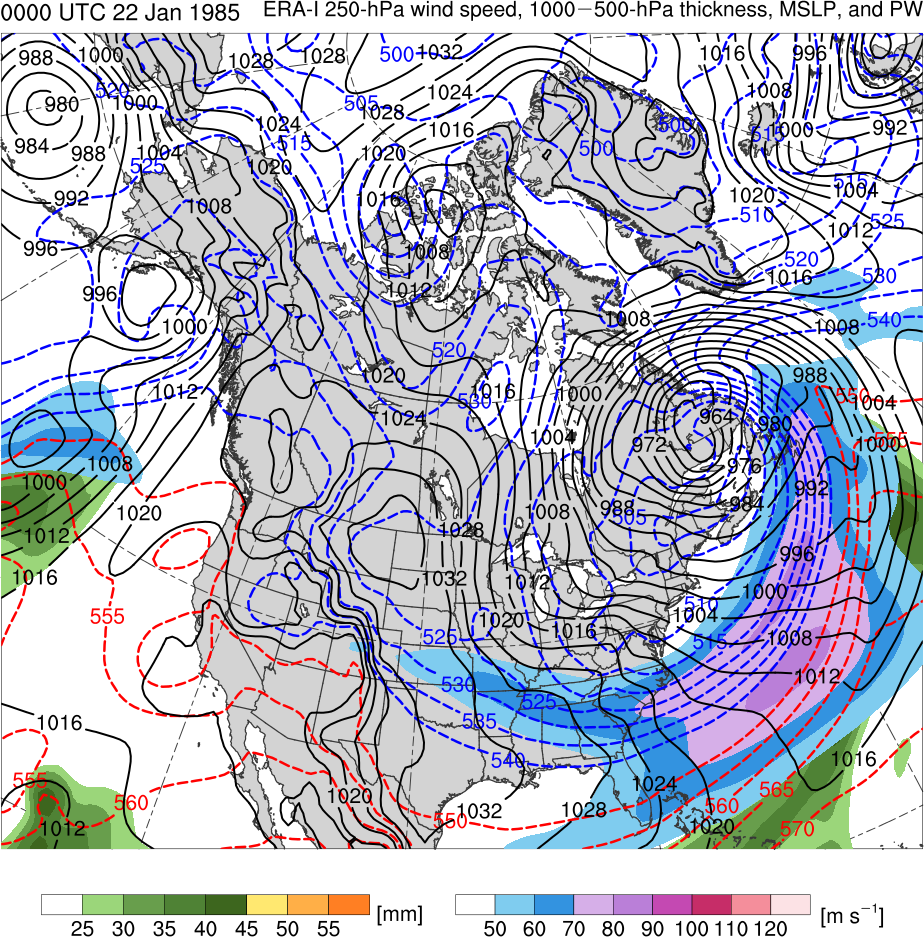 L
TPV
CP
956 hPa
(K)
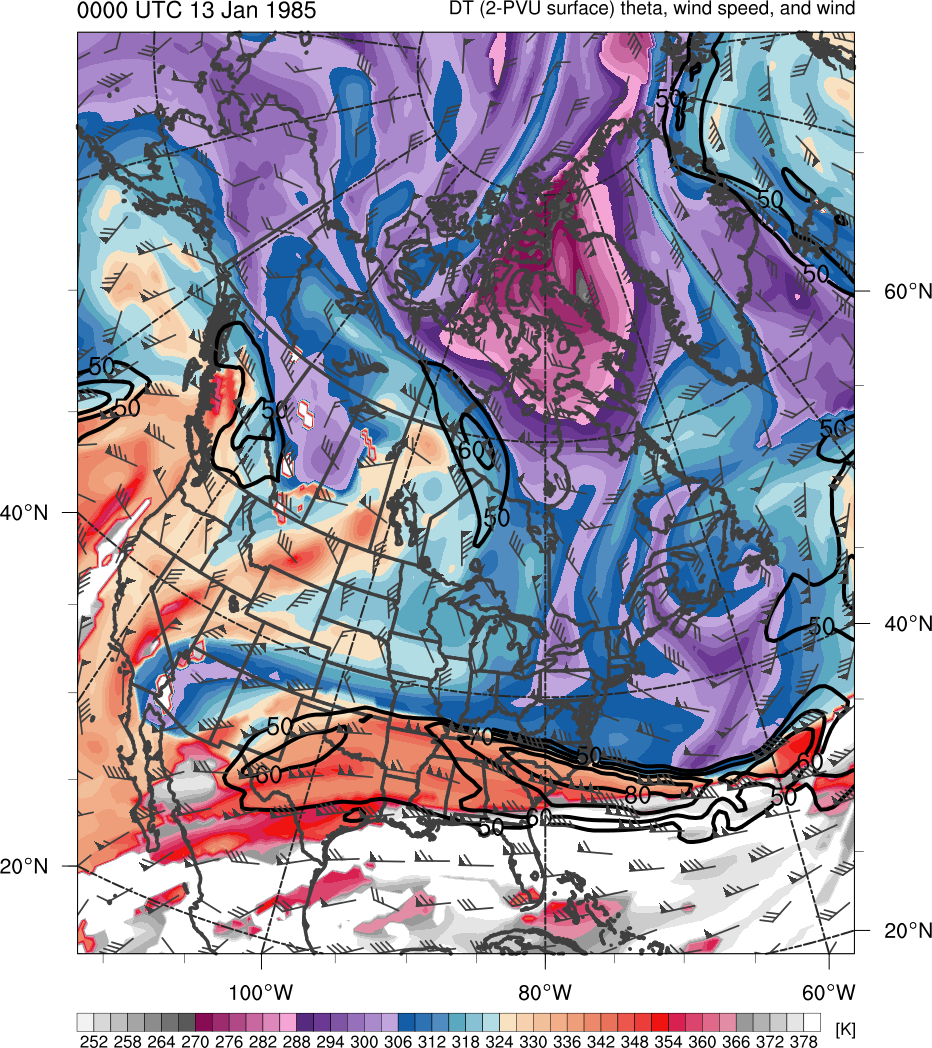 378
366
276
288
300
306
318
330
336
348
354
282
294
252
258
264
270
312
372
324
342
360
(mm)
(m s−1 )
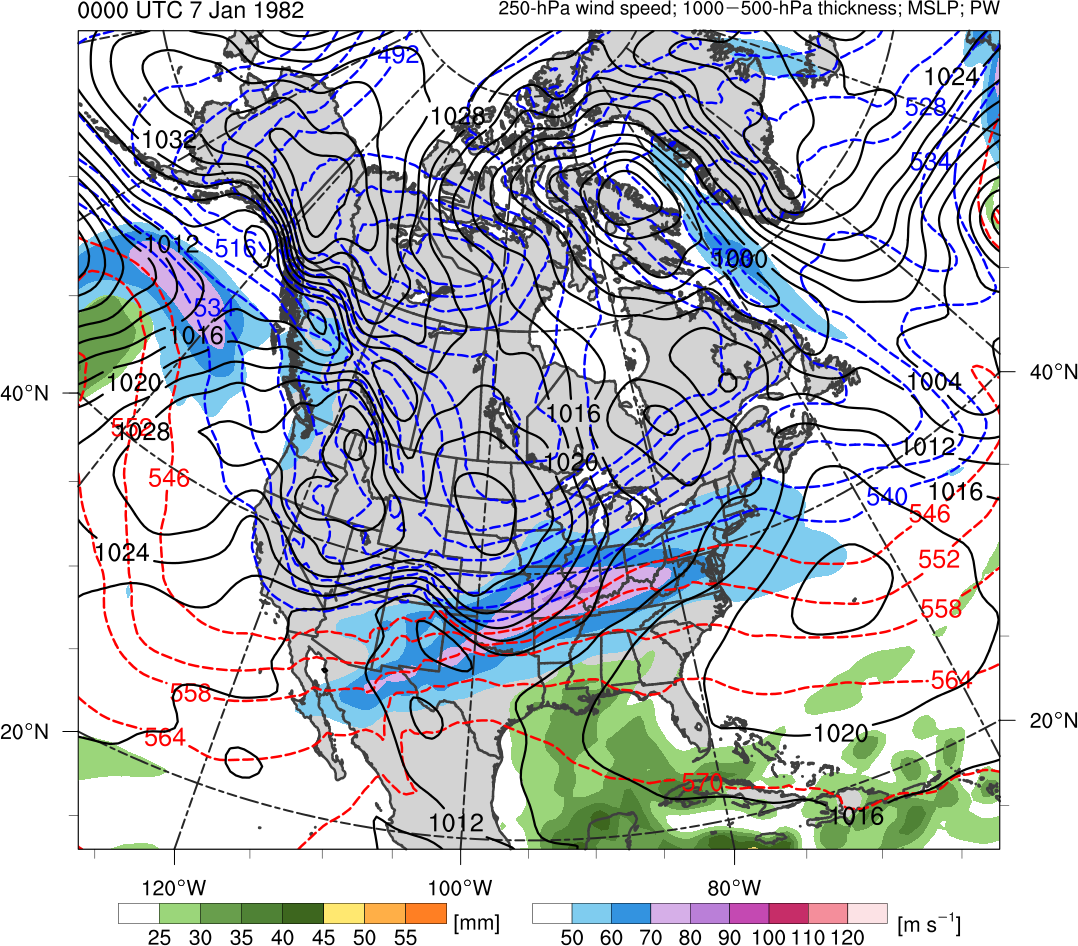 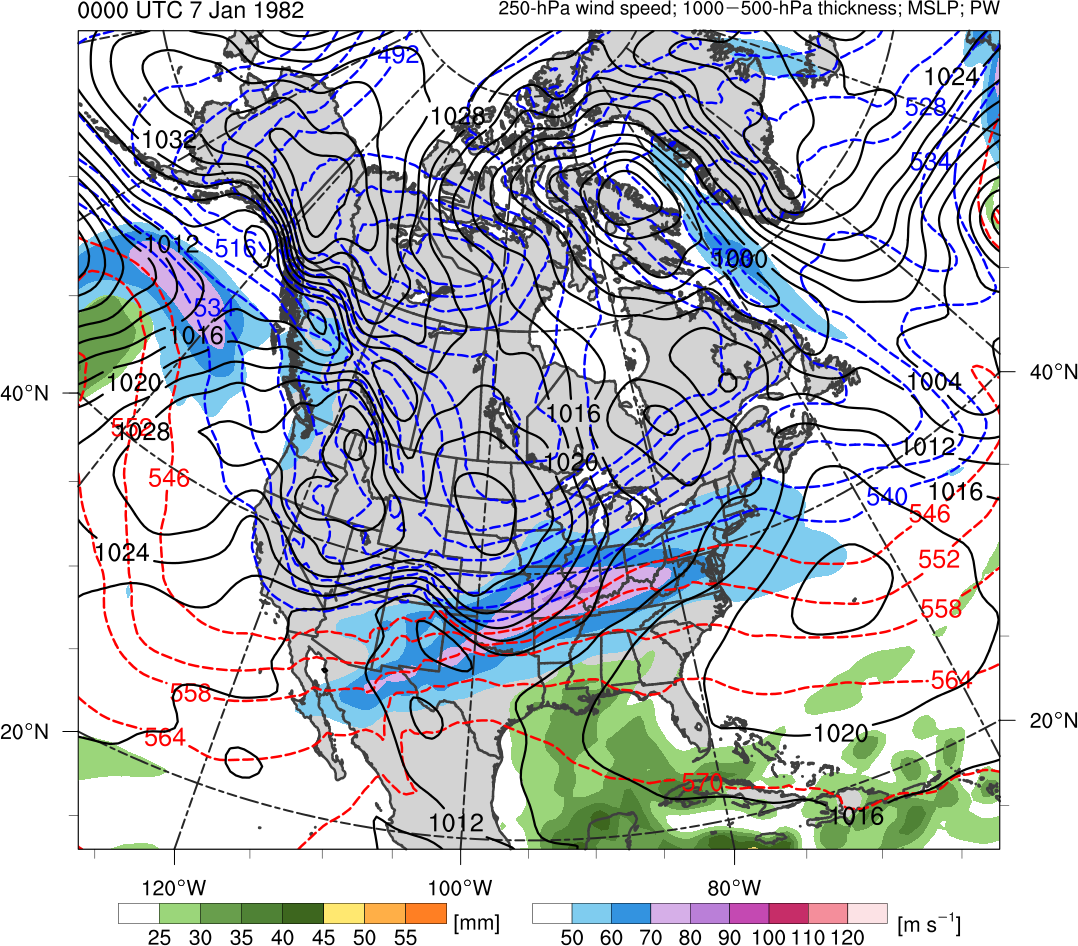 25
30
40
45
35
50
55
50
60
80
90
70
100
110
120
Potential temperature (K, shaded), wind speed (black, every 10 m s−1  starting at 50 m s−1), and wind (m s−1, flags and barbs) on 2-PVU surface
250-hPa wind speed (m s−1, shaded), 
1000–500-hPa thickness (dam, blue/red), 
MSLP (hPa, black), PW (mm, shaded)
Jan 1985 TPV and CAO
1200 UTC 22 Jan 1985
Data Source: 0.5° ERA-Interim
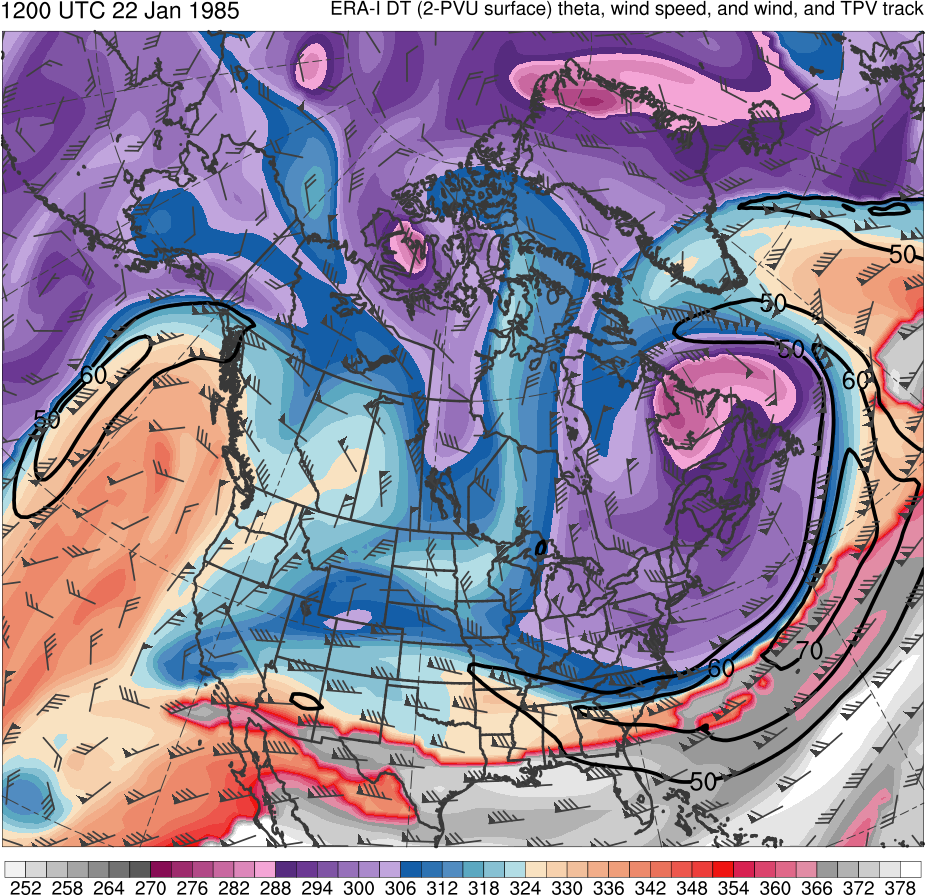 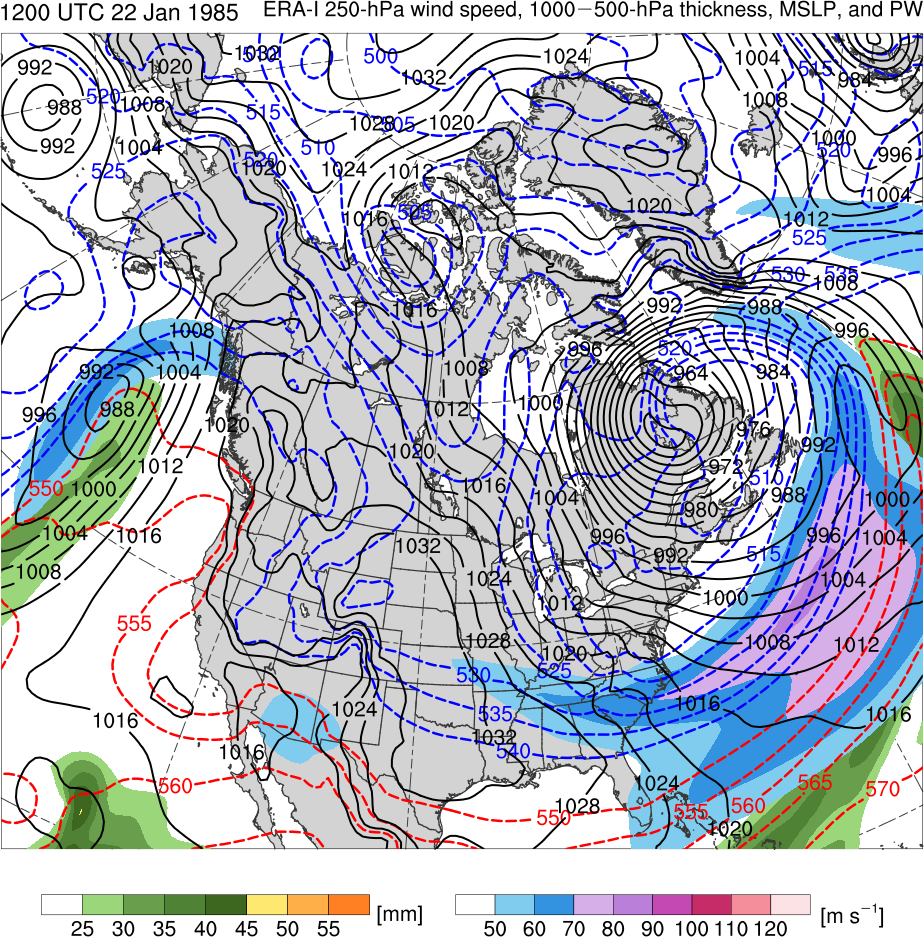 L
CP
TPV
950 hPa
(K)
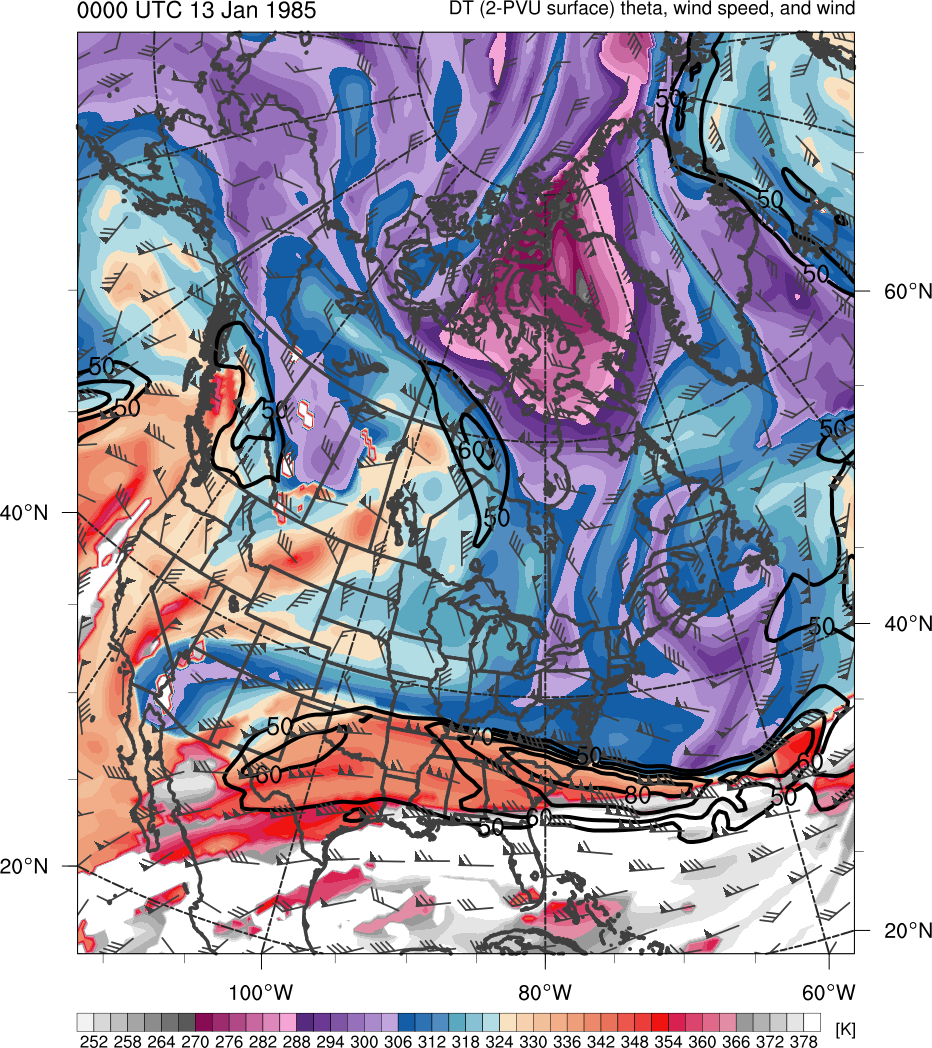 378
366
276
288
300
306
318
330
336
348
354
282
294
252
258
264
270
312
372
324
342
360
(mm)
(m s−1 )
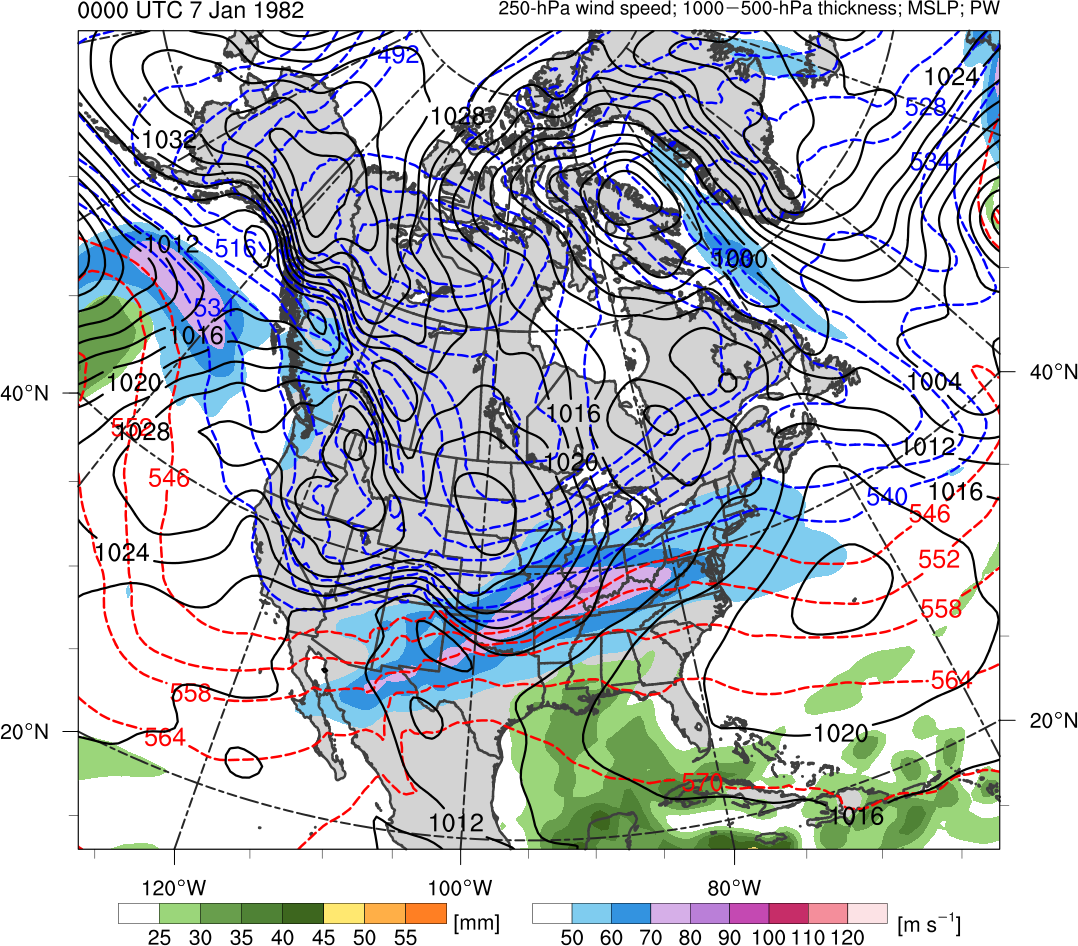 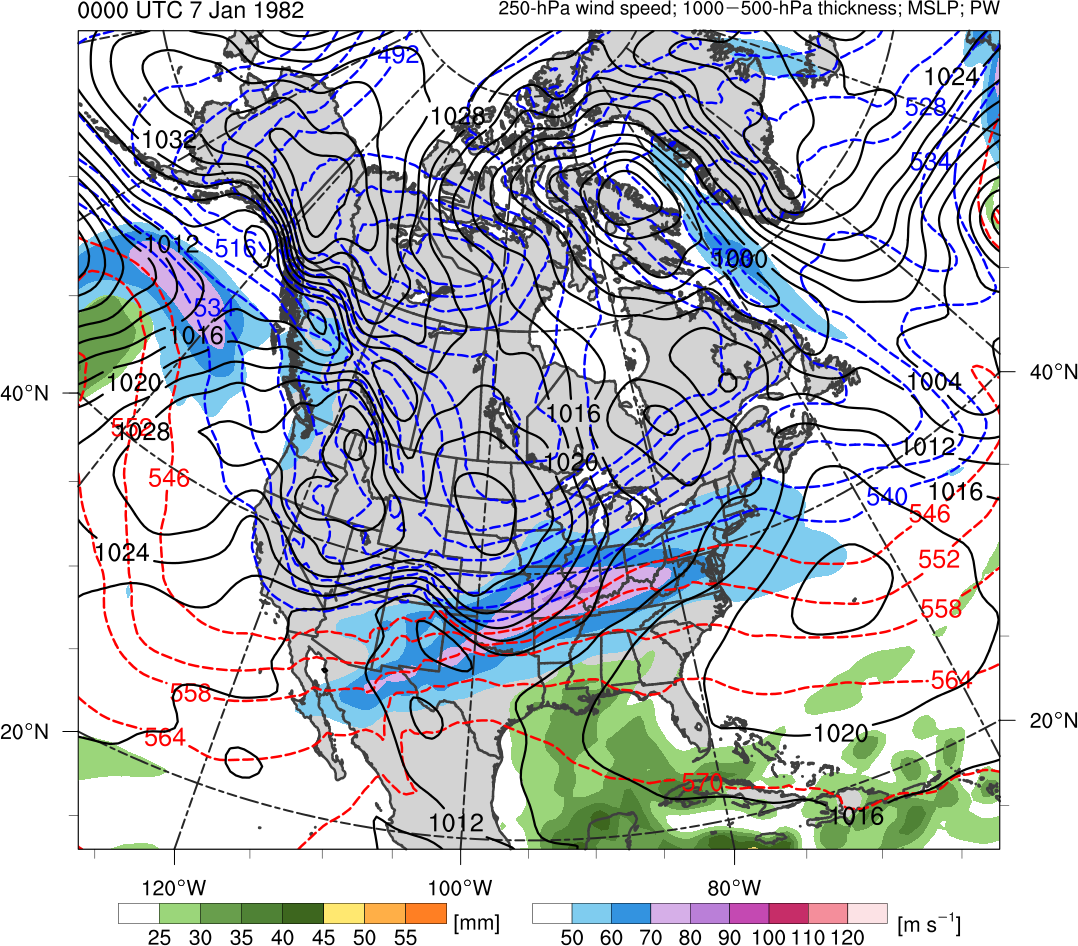 25
30
40
45
35
50
55
50
60
80
90
70
100
110
120
Potential temperature (K, shaded), wind speed (black, every 10 m s−1  starting at 50 m s−1), and wind (m s−1, flags and barbs) on 2-PVU surface
250-hPa wind speed (m s−1, shaded), 
1000–500-hPa thickness (dam, blue/red), 
MSLP (hPa, black), PW (mm, shaded)
Hypotheses
Forecast errors of strong ECs linked to TPVs originate from misrepresentation of the track of the TPVs, as well as misrepresentation of the interaction of the TPVs with the large-scale flow

Forecasts with lower forecast skill of strong ECs linked to TPVs are associated with larger TPV track errors and larger errors in the interaction of the TPVs with the large-scale flow compared to forecasts with higher forecast skill
Research Plan
Evaluate forecast skill of a strong EC linked to TPVs

Case: An EC that explosively deepened during 30–31 December 1996 near Labrador

Case Motivation:

EC’s development likely influenced by two TPVs that interact with and strengthen a jet streak as well as interact with one another

EC was identified in Alicia Bentley’s climatology of ECs leading to EWEs over central and Eastern North America
Research Plan
Use ERA-Interim (Dee et al. 2011) to evaluate synoptic evolution of EC and TPVs

TPVs and cold pools identified objectively for ERA-Interim by utilizing an adapting a TPV tracking algorithm developed by Nicholas Szapiro and Steven Cavallo

TPVs and cold pools must last at least 2 days and spend at least 6 h poleward of 60°N (adapted from criteria of Cavallo and Hakim 2010)
Link for Tracking Algorithm: https://github.com/nickszap/tpvTrack
TPV and Cold Pool Tracks
TPV 1
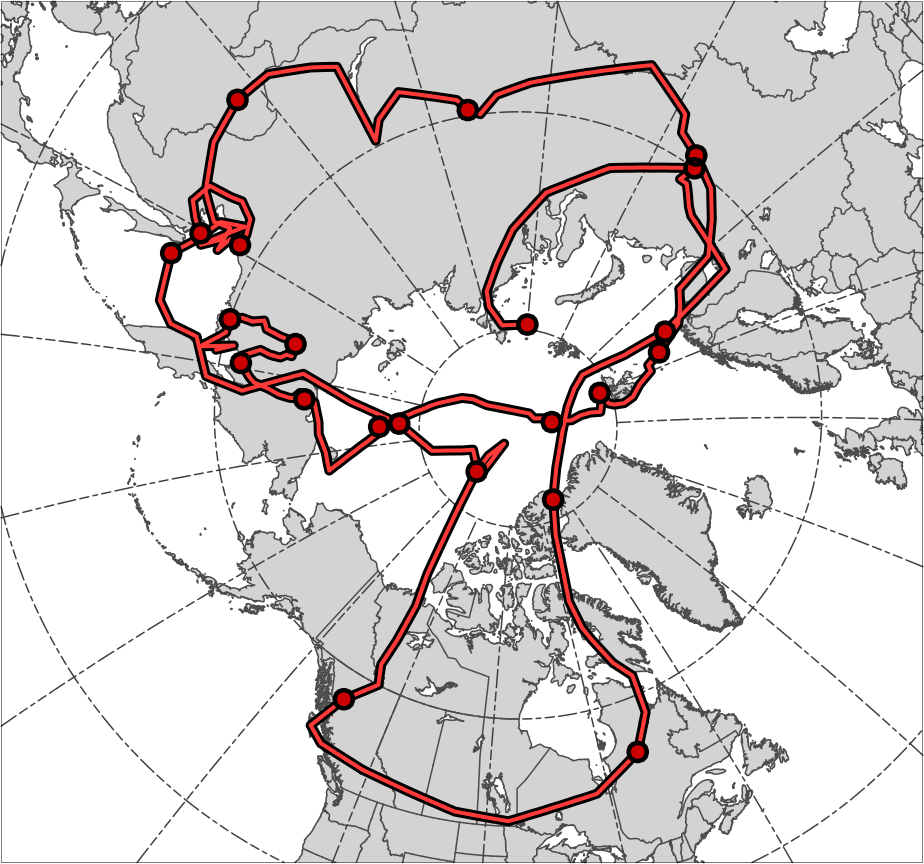 16
14
12
5
20
TPV 1 Track

Genesis:                             
     0600 UTC 24 Nov 1996

Lysis:                                
     0000 UTC 7 Jan 1997

Lifetime:                           
     44 days
18
22
26
3
7
28
10
30
8
6
24
2
4
26
1
28
30
Genesis
Lysis
TPV and Cold Pool Tracks
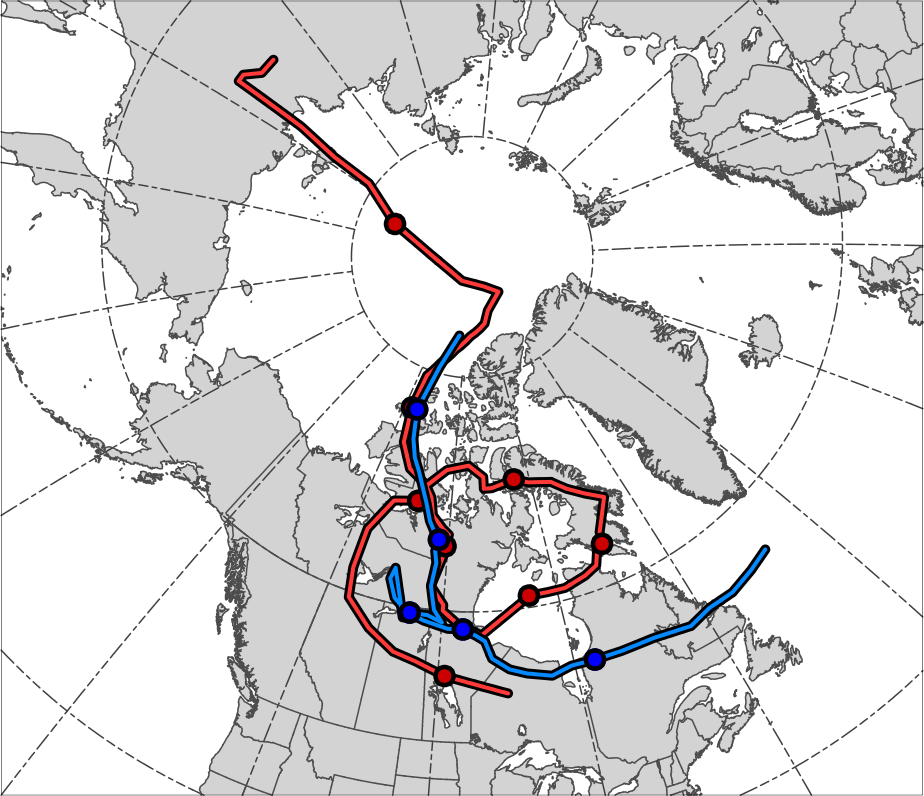 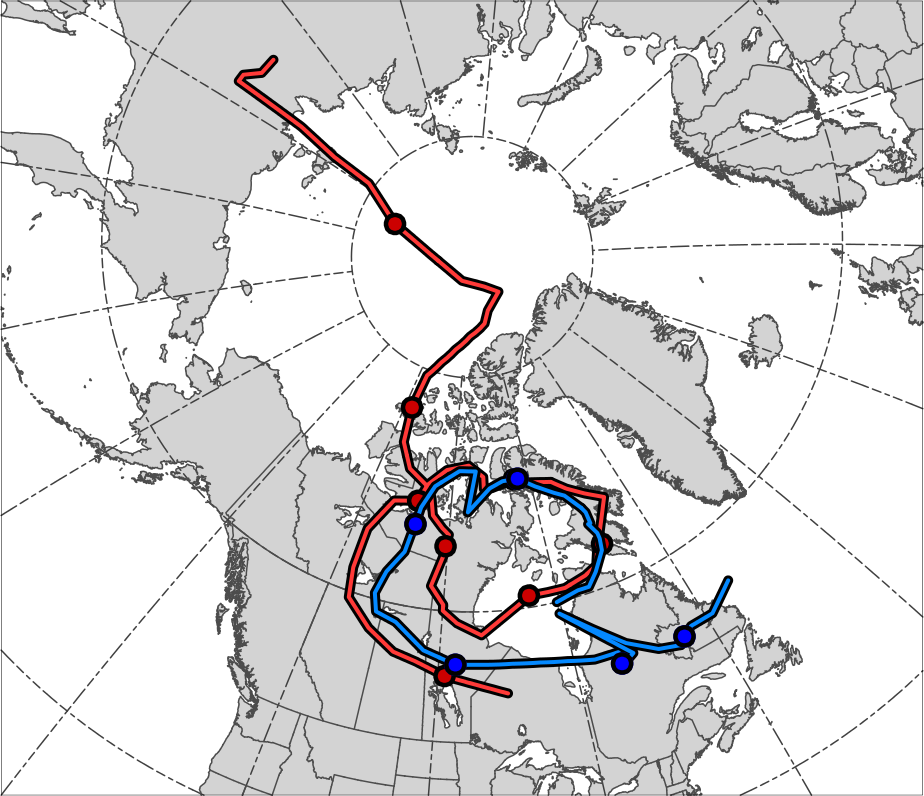 TPV 2
TPV 2
16
16
Cold 
Pool
Cold 
Pool
18
18
26
26
28
28
20
24
24
20
22
24
22
22
3
Genesis
Lysis
26
1
30
30
TPV 2 Track
Genesis:                           
       0600 UTC 14 Dec 1996
Lysis:                                      
       0600 UTC 30 Dec 1996
Lifetime:                            ~16 days
Cold Pool Track (left)
Genesis:                           
       1200 UTC 17 Dec 1996
Lysis:                                      
       1800 UTC 27 Dec 1996
Lifetime:                            ~10 days
Cold Pool Track (right)
Genesis:                           
       1200 UTC 22 Dec 1996
Lysis:                                      
       1800 UTC 3 Jan 1997
Lifetime:                            ~12 days
Synoptic Analysis
0000 UTC 26 Dec 1996
Data Source: 0.5° ERA-Interim
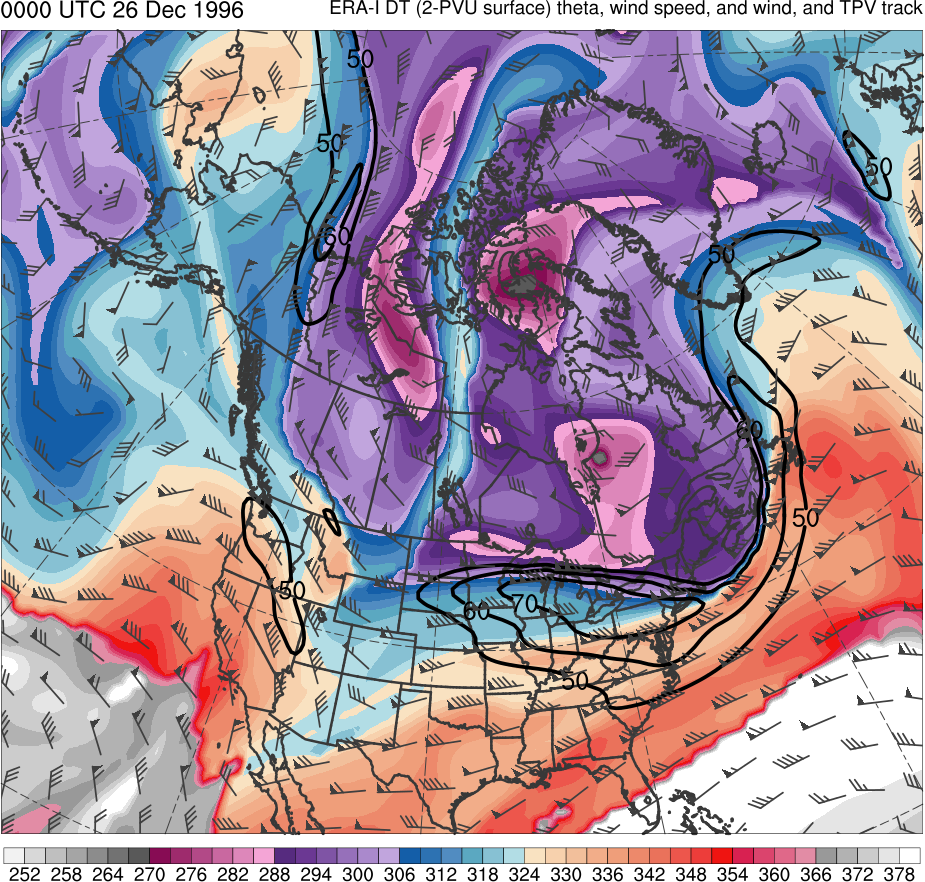 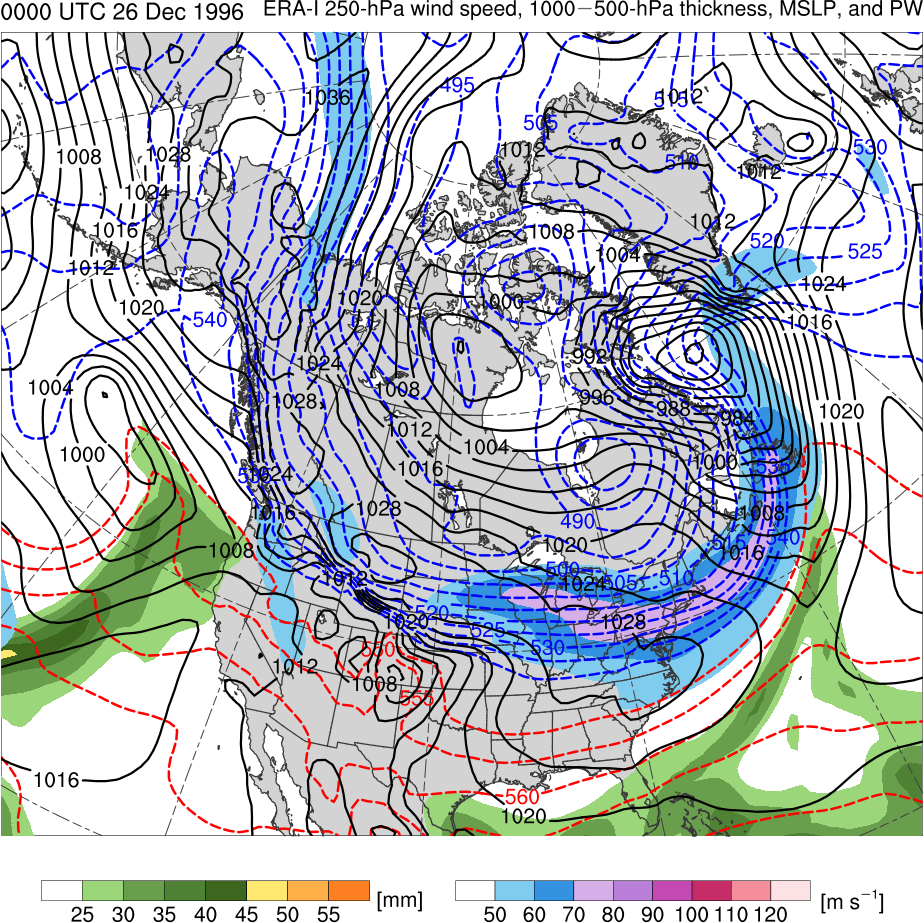 TPV 1
TPV 2
CP
(K)
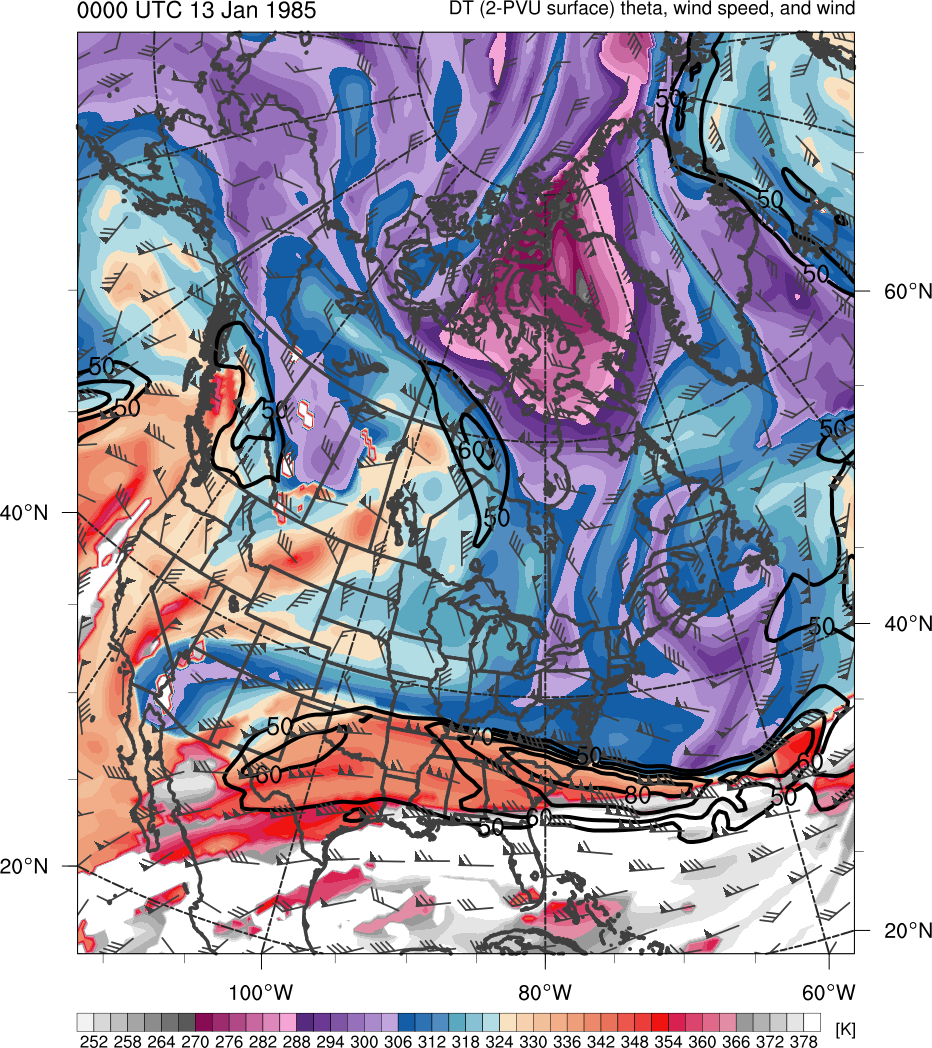 378
366
276
288
300
306
318
330
336
348
354
282
294
252
258
264
270
312
372
324
342
360
(mm)
(m s−1 )
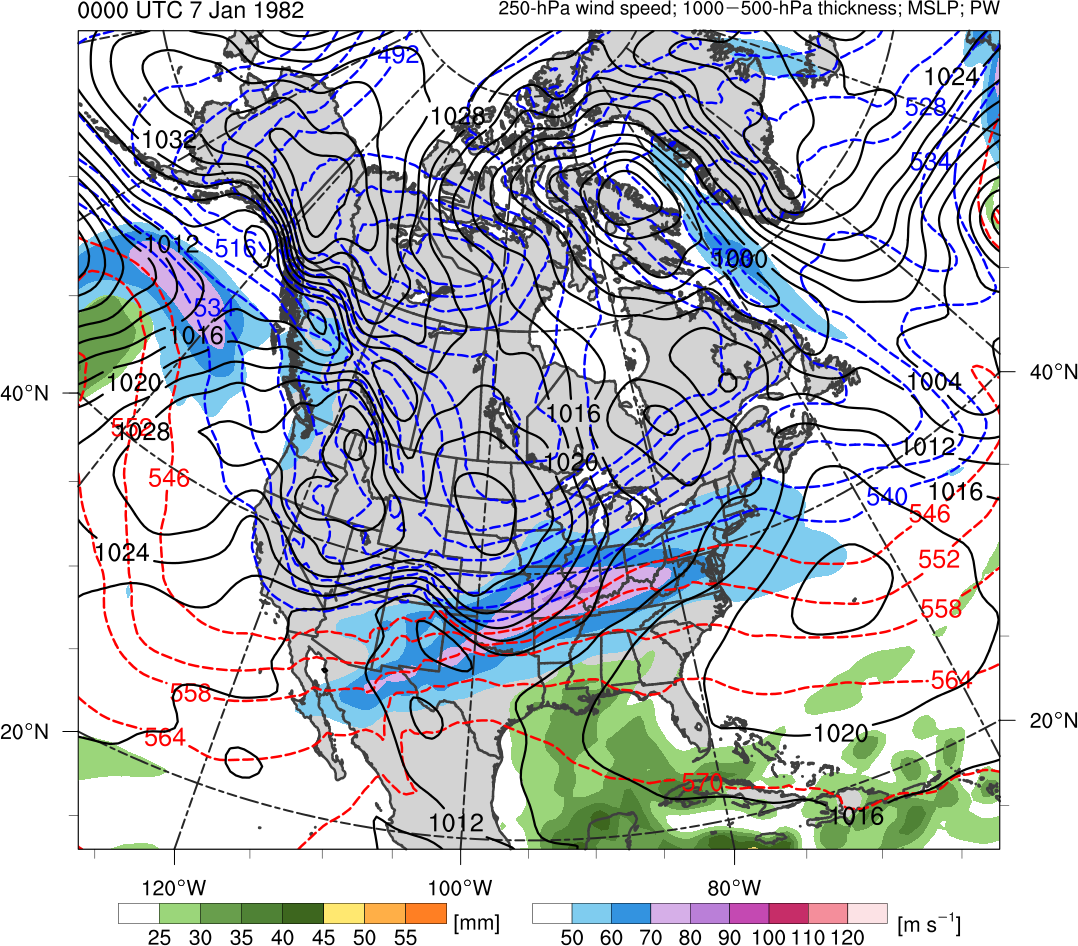 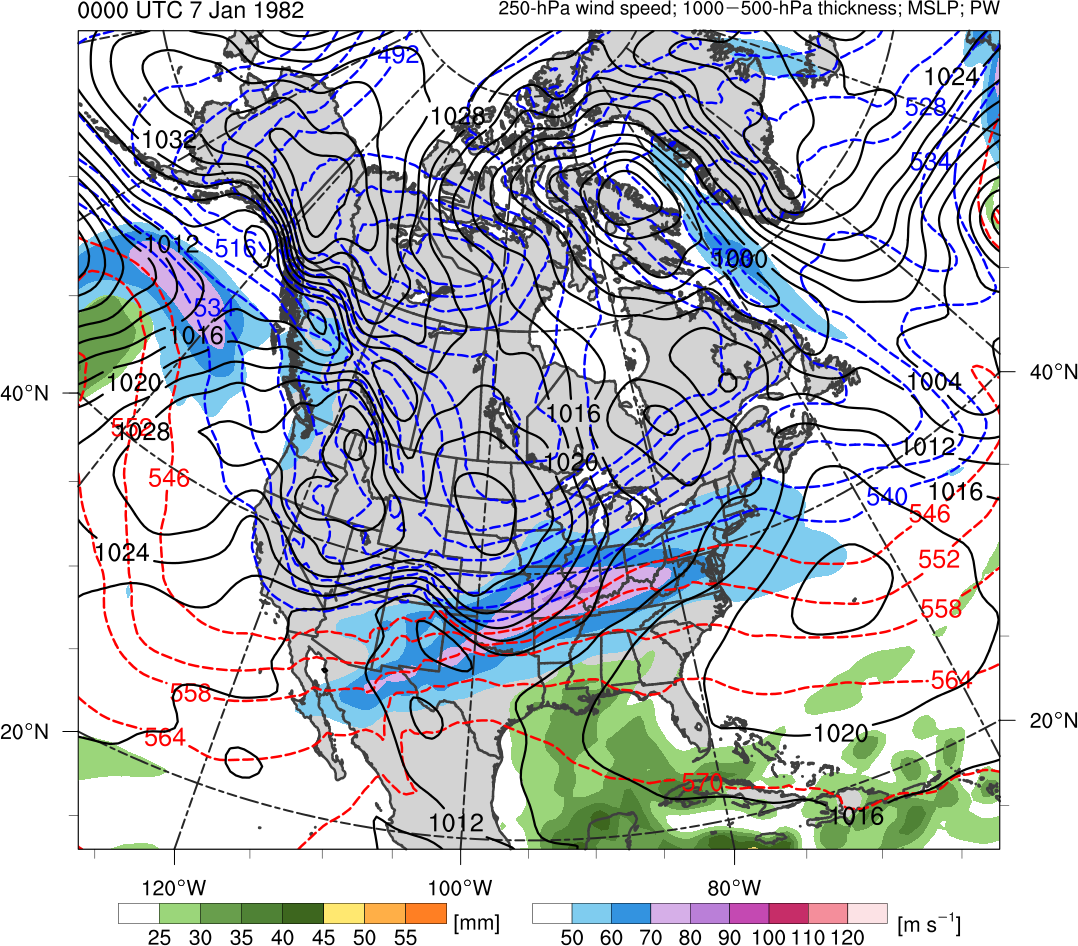 25
30
40
45
35
50
55
50
60
80
90
70
100
110
120
Potential temperature (K, shaded), wind speed (black, every 10 m s−1  starting at 50 m s−1), and wind (m s−1, flags and barbs) on 2-PVU surface
250-hPa wind speed (m s−1, shaded), 
1000–500-hPa thickness (dam, blue/red), 
MSLP (hPa, black), PW (mm, shaded)
Synoptic Analysis
1200 UTC 26 Dec 1996
Data Source: 0.5° ERA-Interim
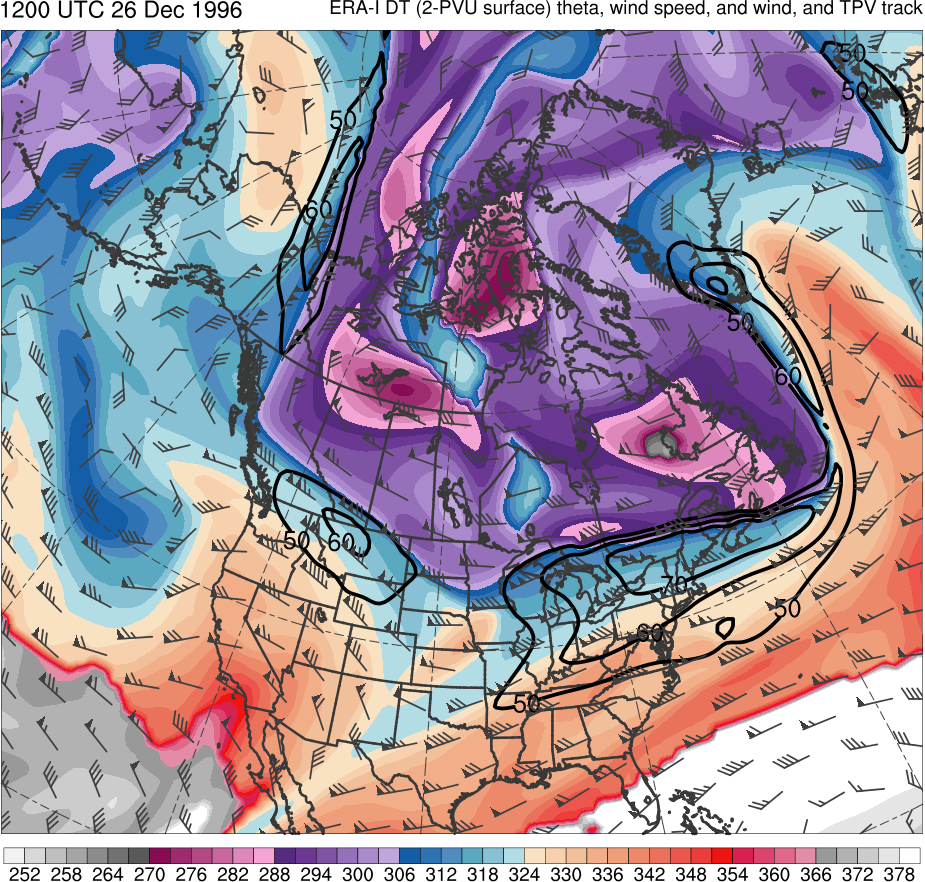 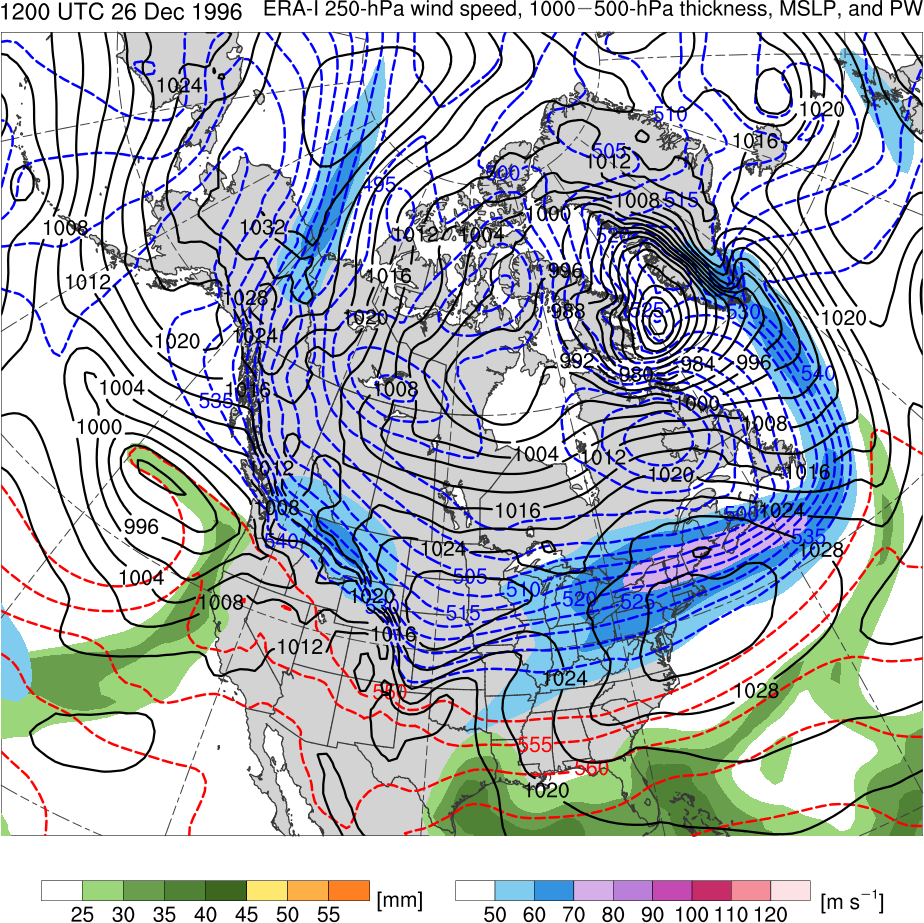 TPV 2
TPV 1
CP
(K)
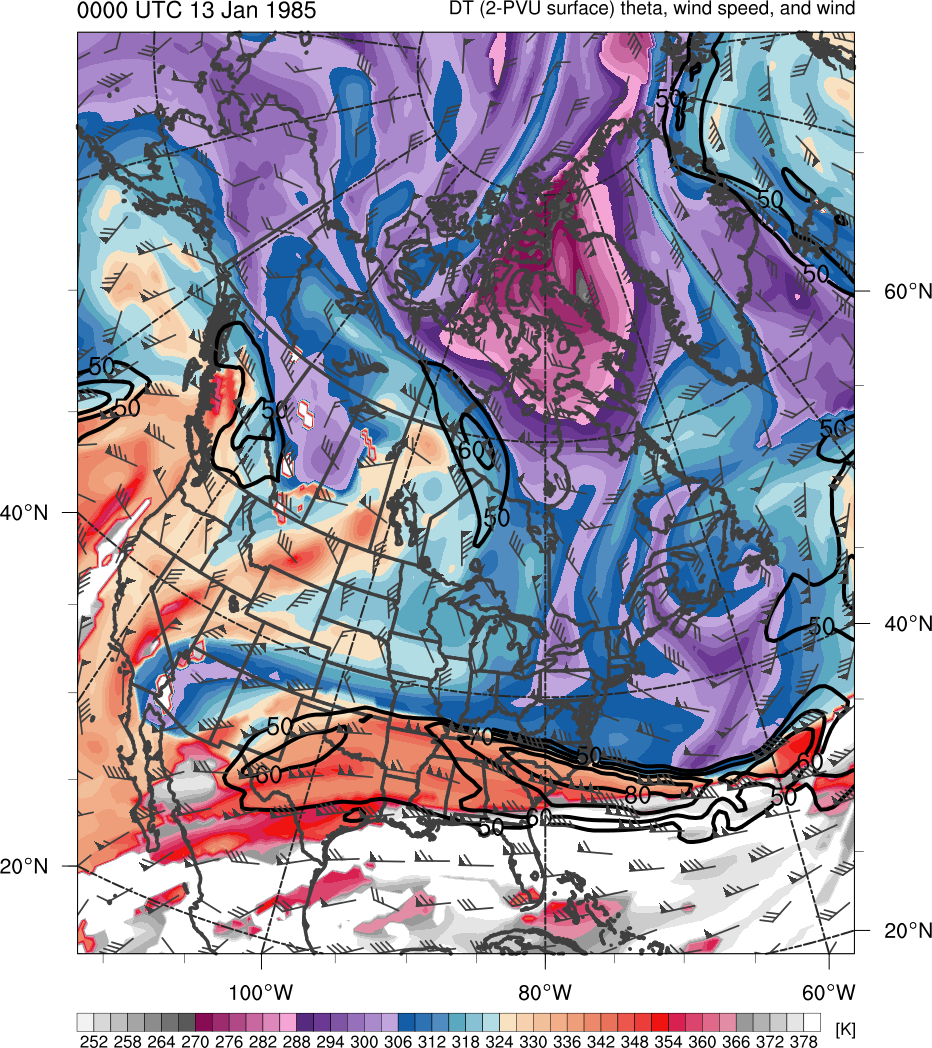 378
366
276
288
300
306
318
330
336
348
354
282
294
252
258
264
270
312
372
324
342
360
(mm)
(m s−1 )
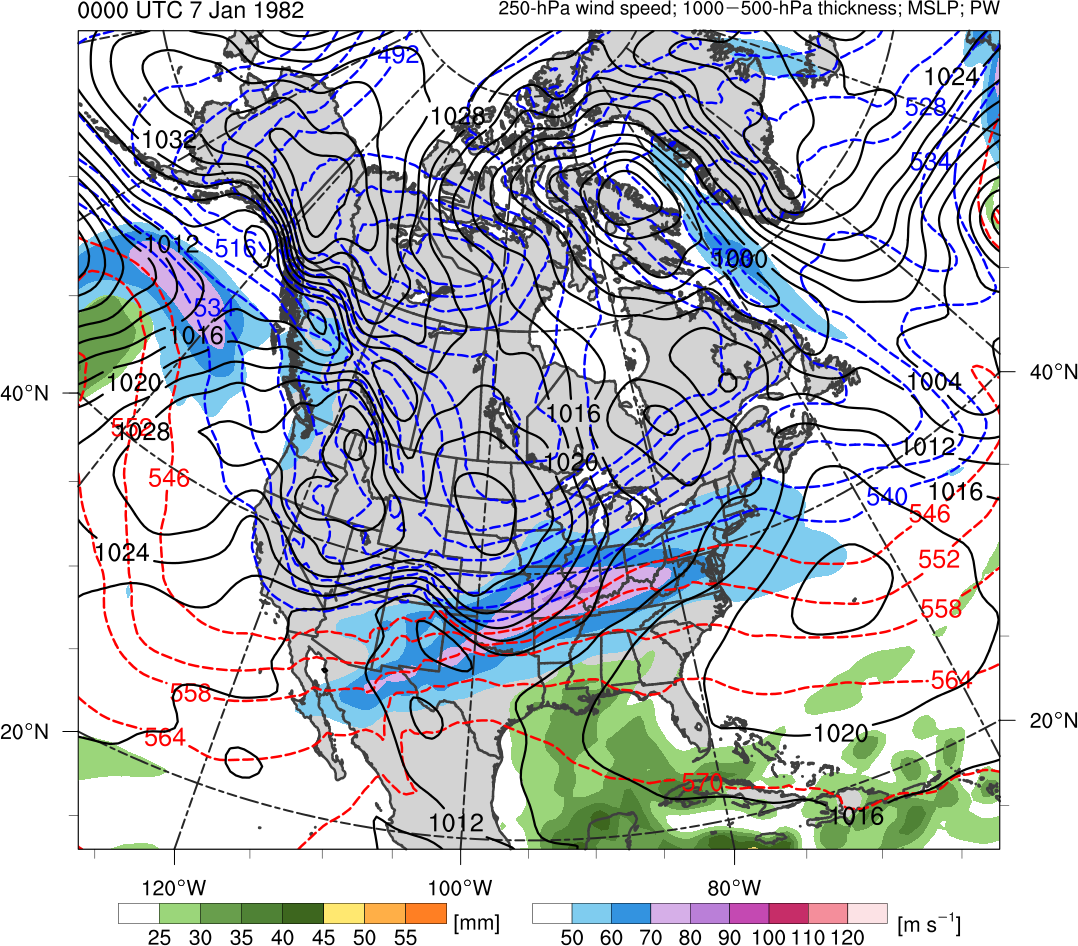 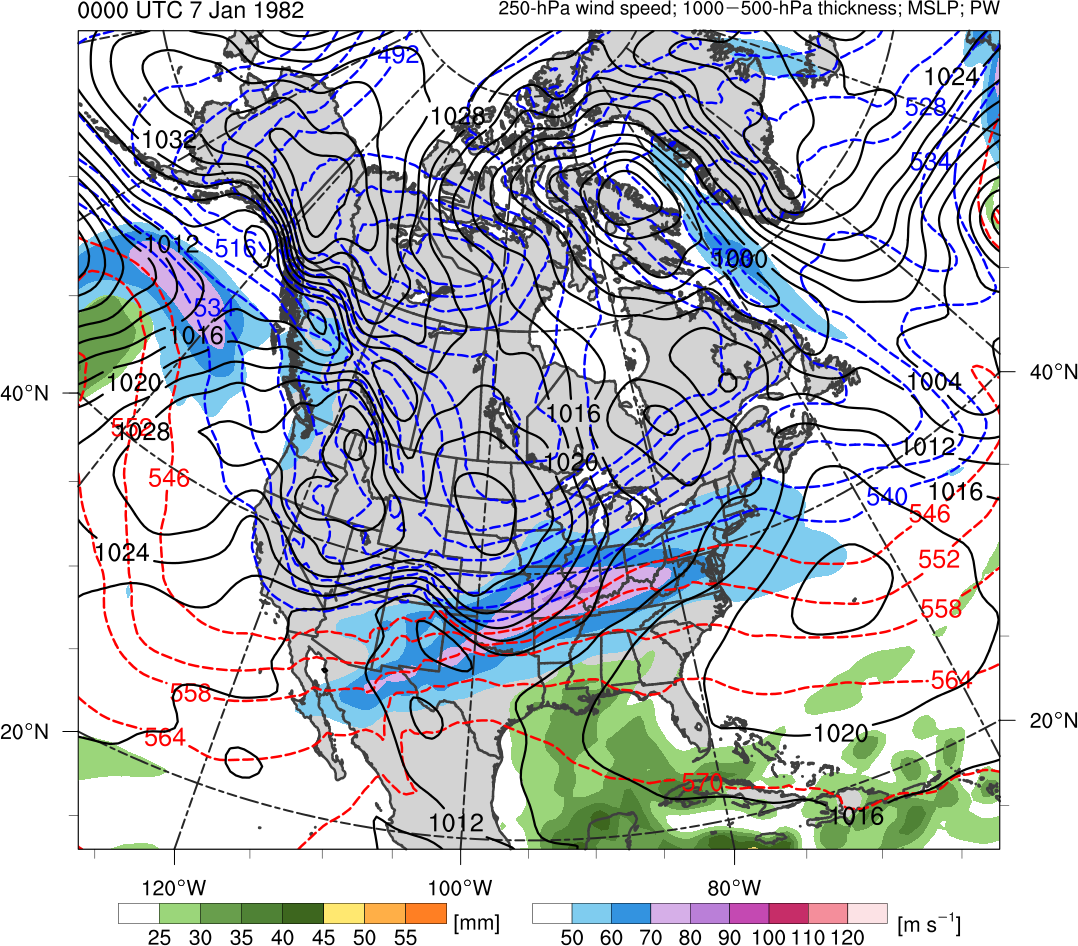 25
30
40
45
35
50
55
50
60
80
90
70
100
110
120
Potential temperature (K, shaded), wind speed (black, every 10 m s−1  starting at 50 m s−1), and wind (m s−1, flags and barbs) on 2-PVU surface
250-hPa wind speed (m s−1, shaded), 
1000–500-hPa thickness (dam, blue/red), 
MSLP (hPa, black), PW (mm, shaded)
Synoptic Analysis
0000 UTC 27 Dec 1996
Data Source: 0.5° ERA-Interim
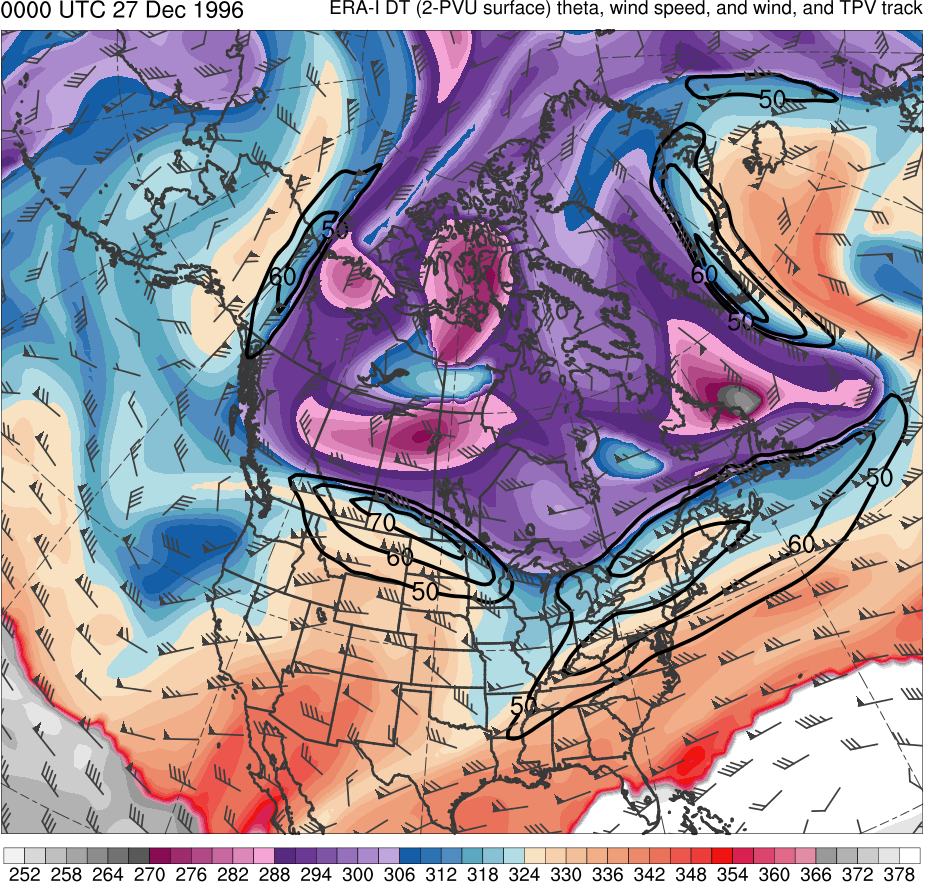 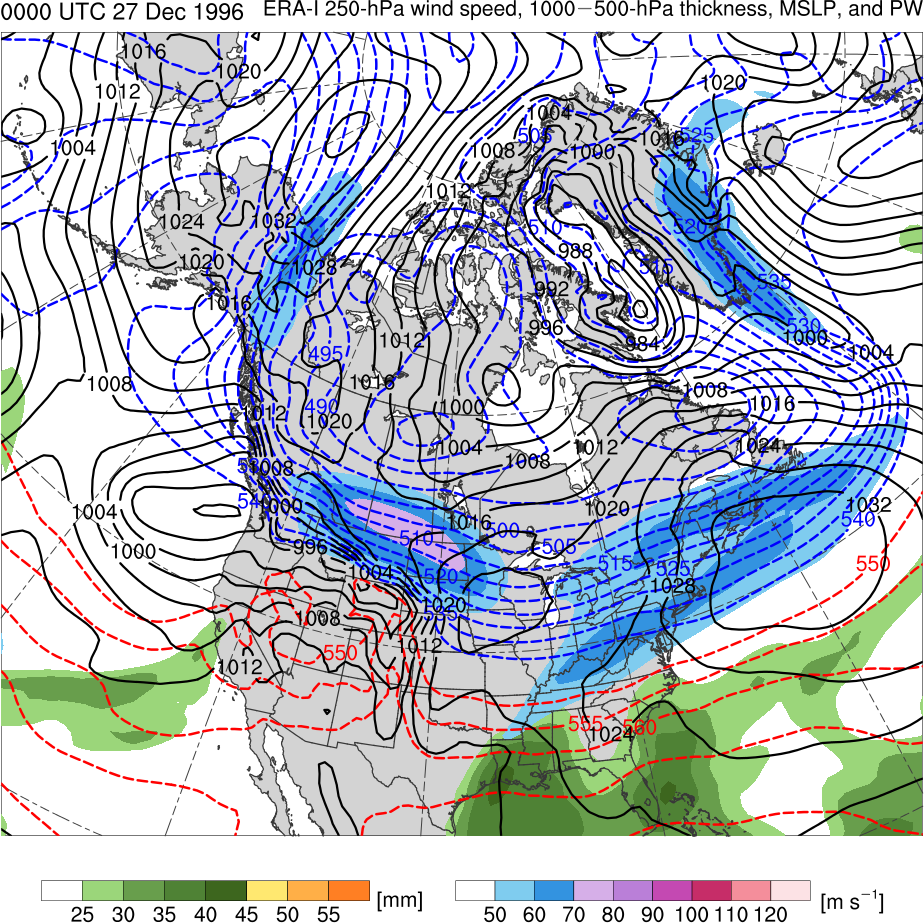 TPV 2
CP
TPV 1
(K)
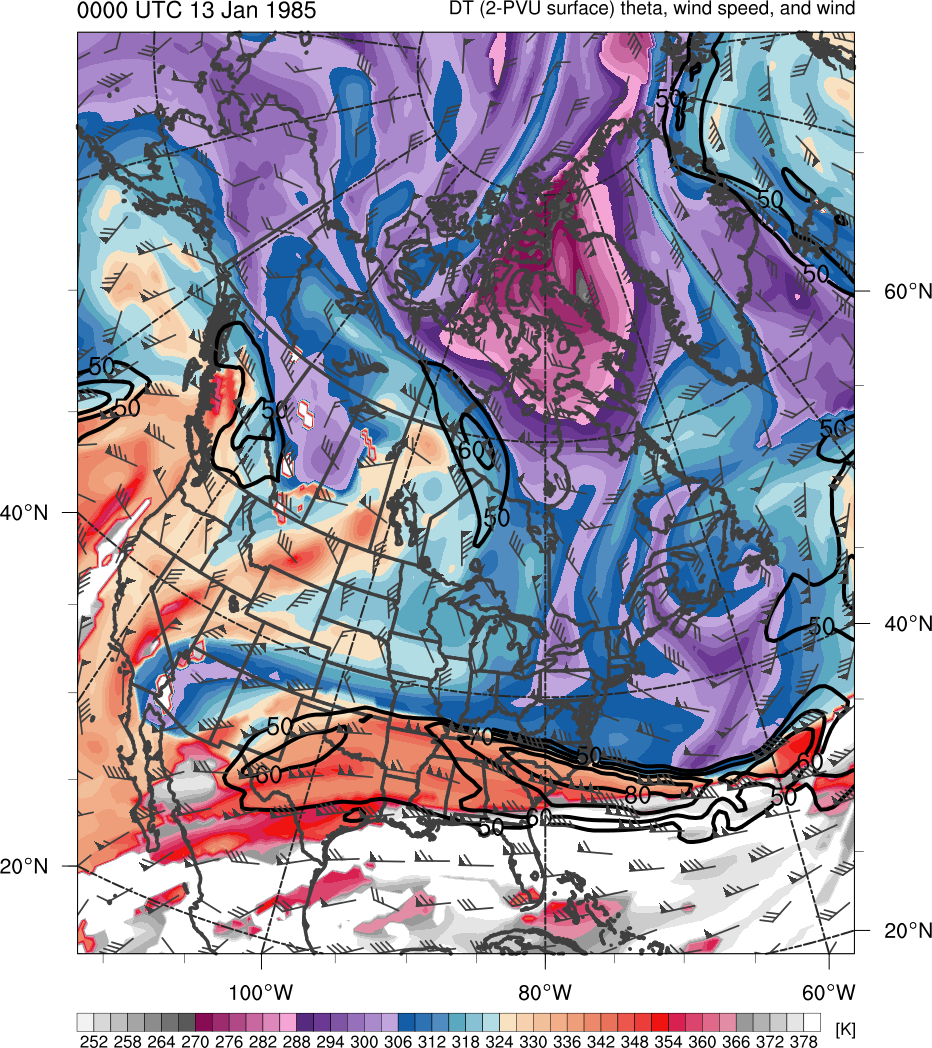 378
366
276
288
300
306
318
330
336
348
354
282
294
252
258
264
270
312
372
324
342
360
(mm)
(m s−1 )
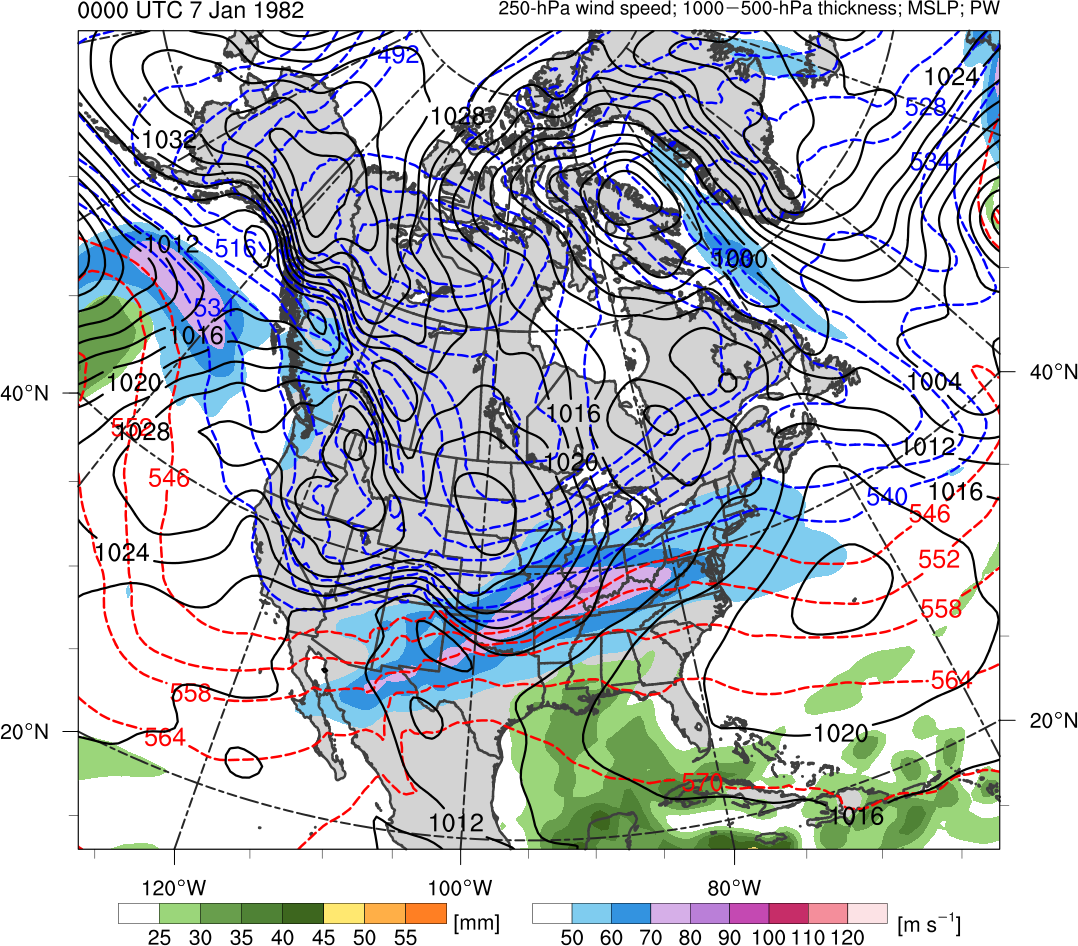 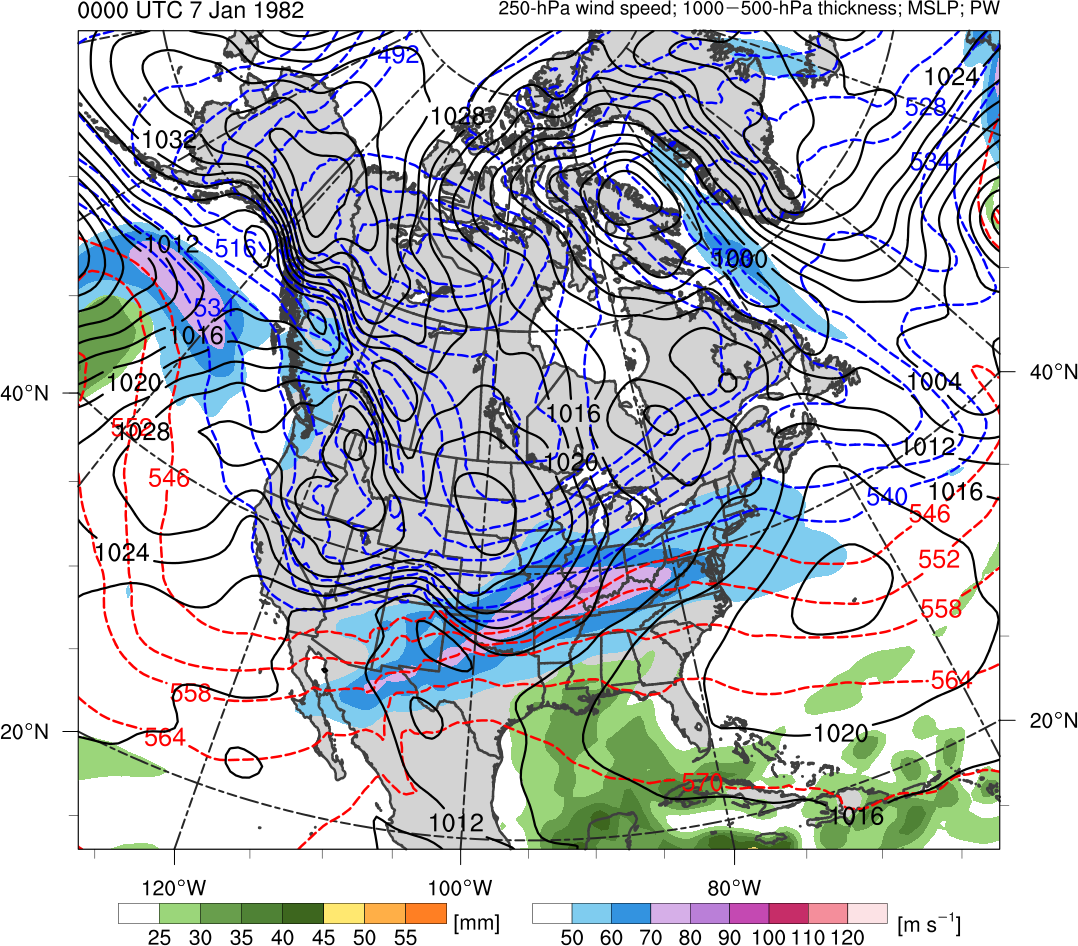 25
30
40
45
35
50
55
50
60
80
90
70
100
110
120
Potential temperature (K, shaded), wind speed (black, every 10 m s−1  starting at 50 m s−1), and wind (m s−1, flags and barbs) on 2-PVU surface
250-hPa wind speed (m s−1, shaded), 
1000–500-hPa thickness (dam, blue/red), 
MSLP (hPa, black), PW (mm, shaded)
Synoptic Analysis
1200 UTC 27 Dec 1996
Data Source: 0.5° ERA-Interim
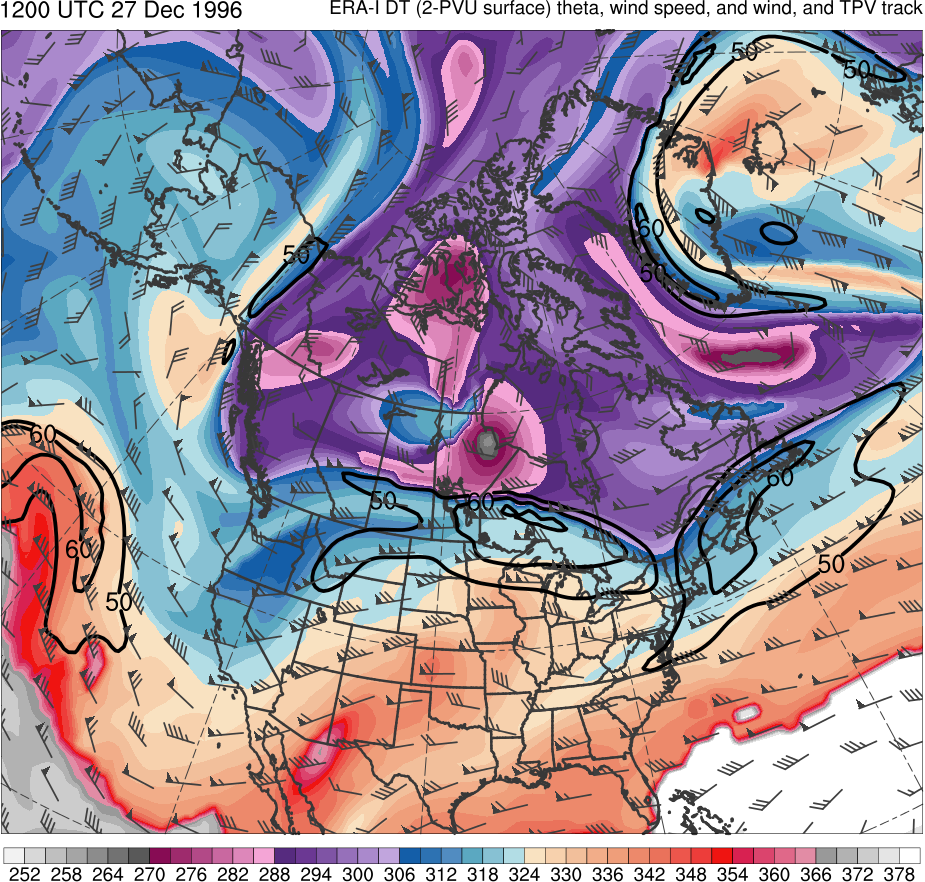 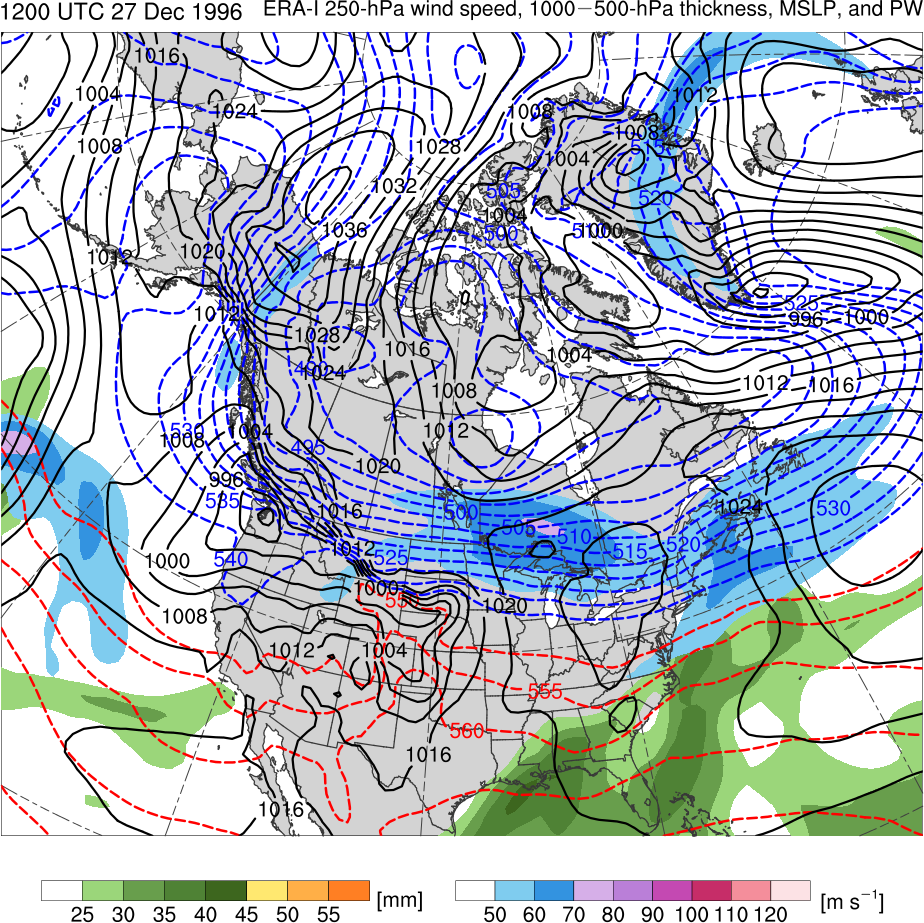 TPV 2
CP
TPV 1
(K)
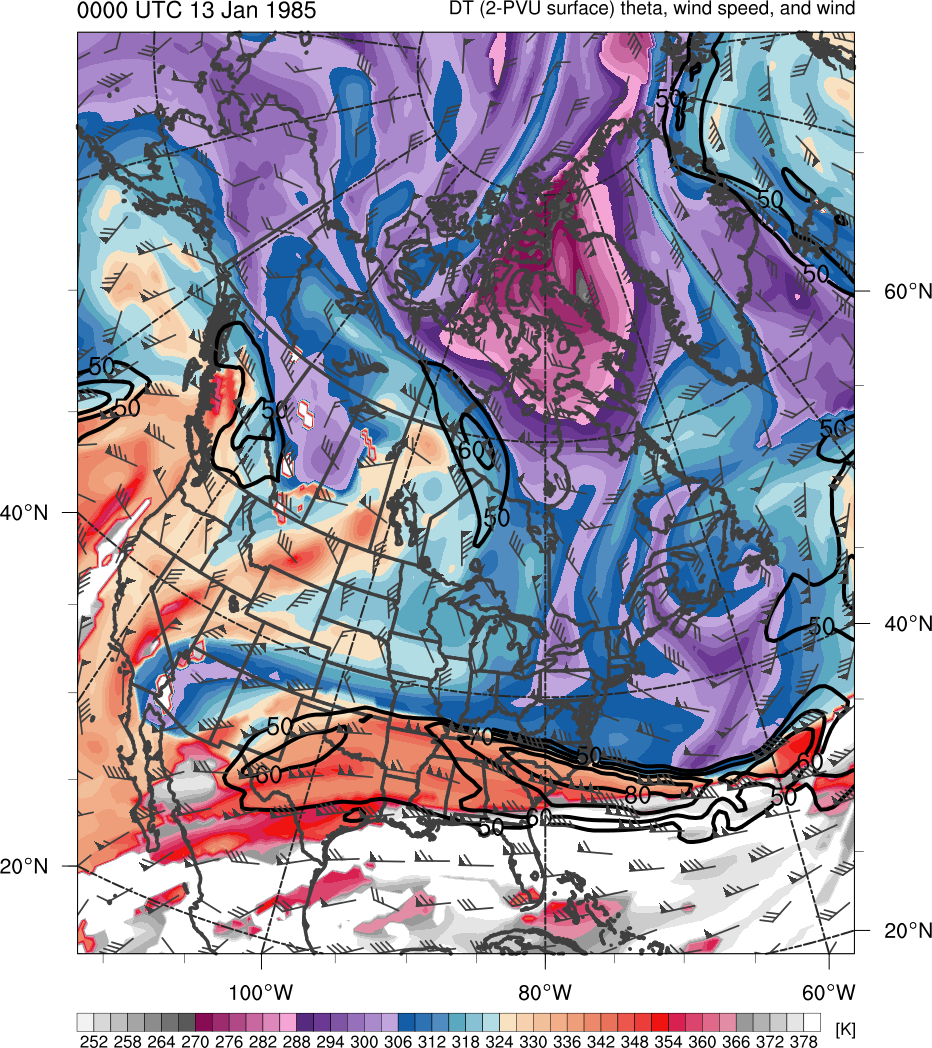 378
366
276
288
300
306
318
330
336
348
354
282
294
252
258
264
270
312
372
324
342
360
(mm)
(m s−1 )
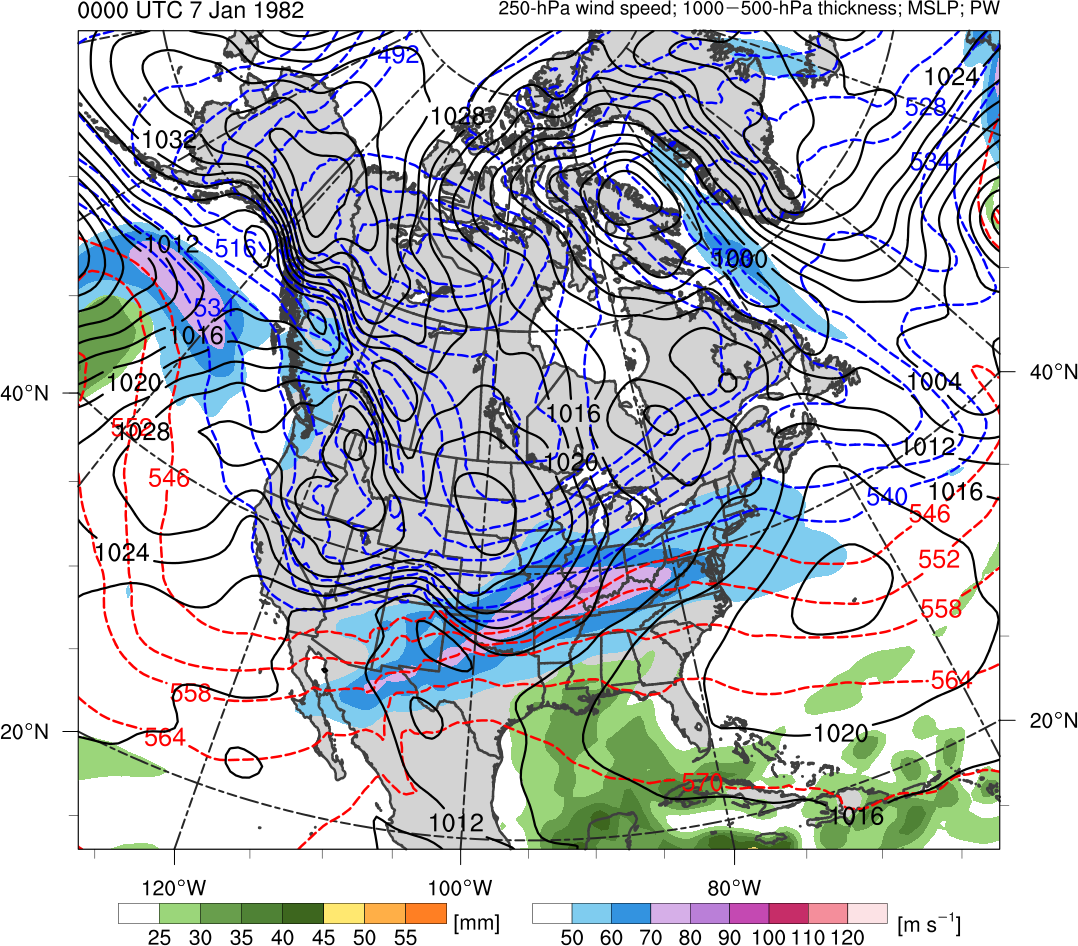 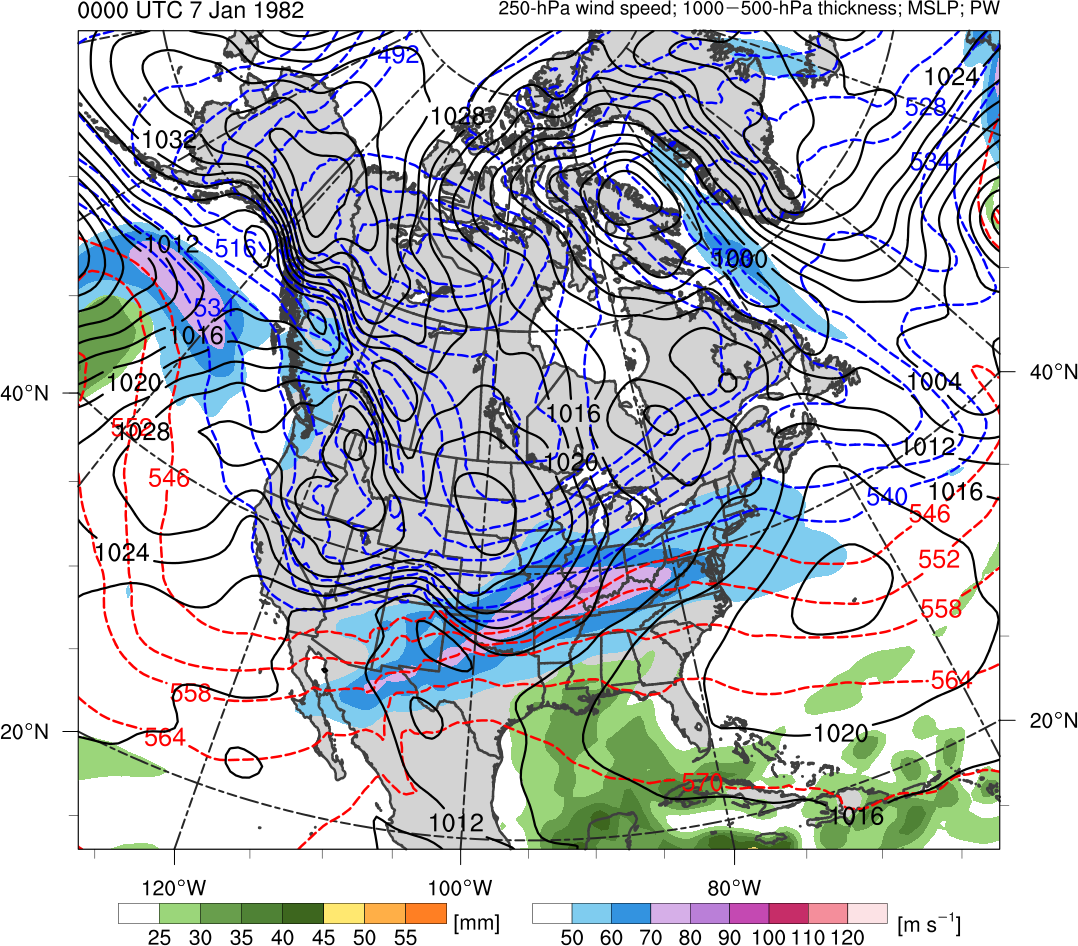 25
30
40
45
35
50
55
50
60
80
90
70
100
110
120
Potential temperature (K, shaded), wind speed (black, every 10 m s−1  starting at 50 m s−1), and wind (m s−1, flags and barbs) on 2-PVU surface
250-hPa wind speed (m s−1, shaded), 
1000–500-hPa thickness (dam, blue/red), 
MSLP (hPa, black), PW (mm, shaded)
Synoptic Analysis
0000 UTC 28 Dec 1996
Data Source: 0.5° ERA-Interim
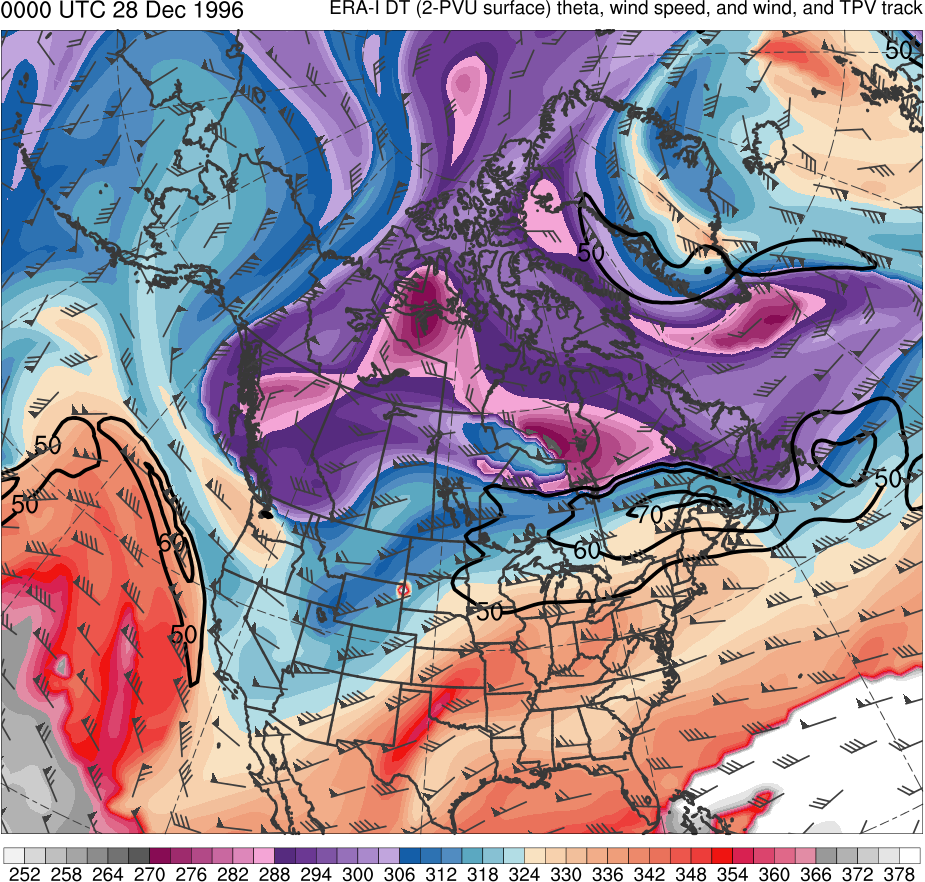 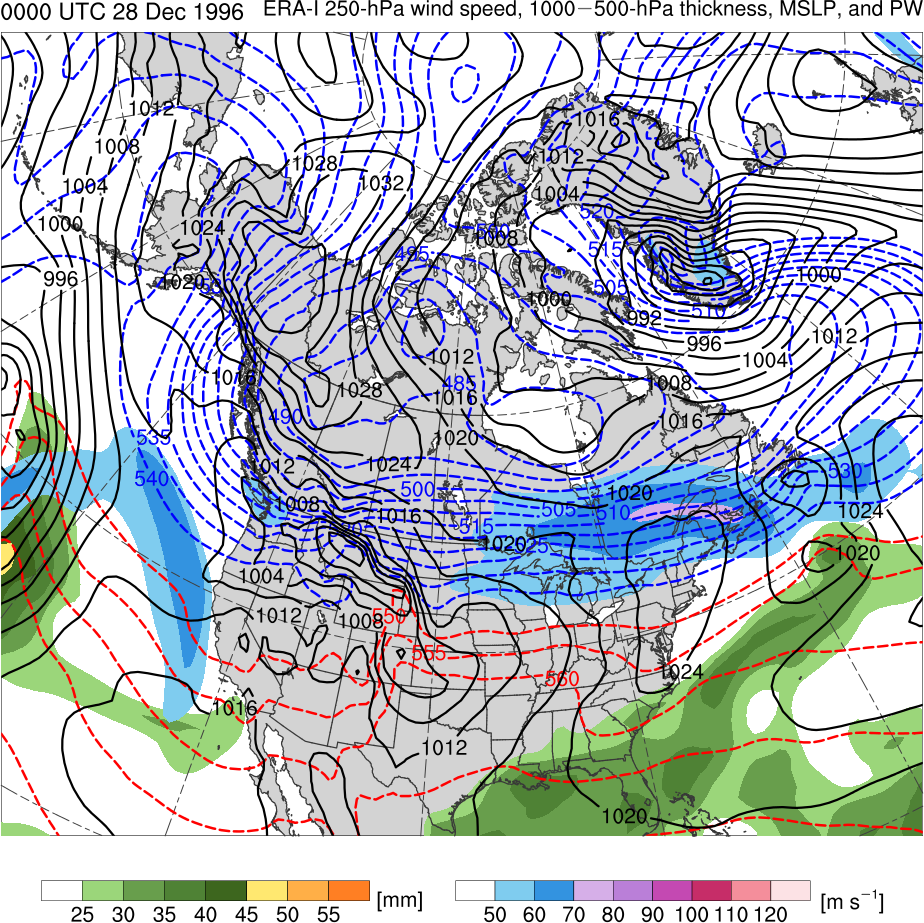 TPV 2
CP
TPV 1
(K)
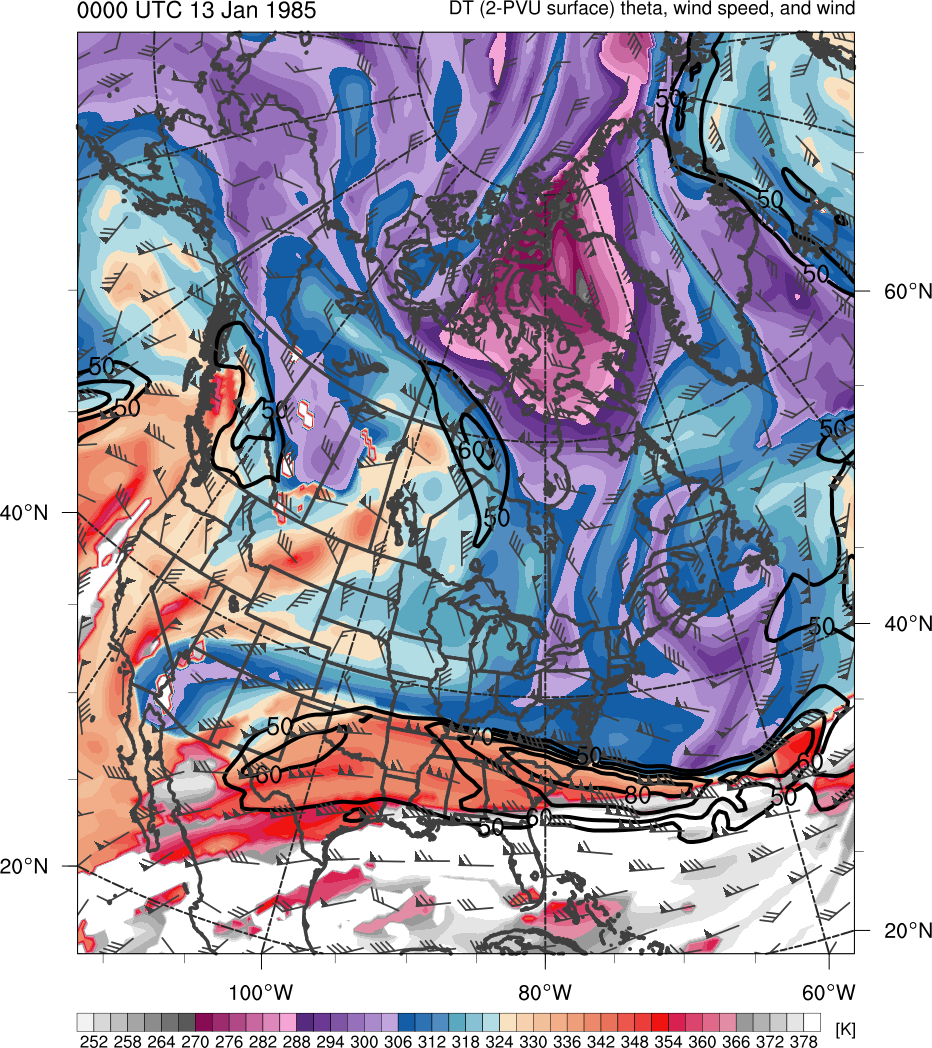 378
366
276
288
300
306
318
330
336
348
354
282
294
252
258
264
270
312
372
324
342
360
(mm)
(m s−1 )
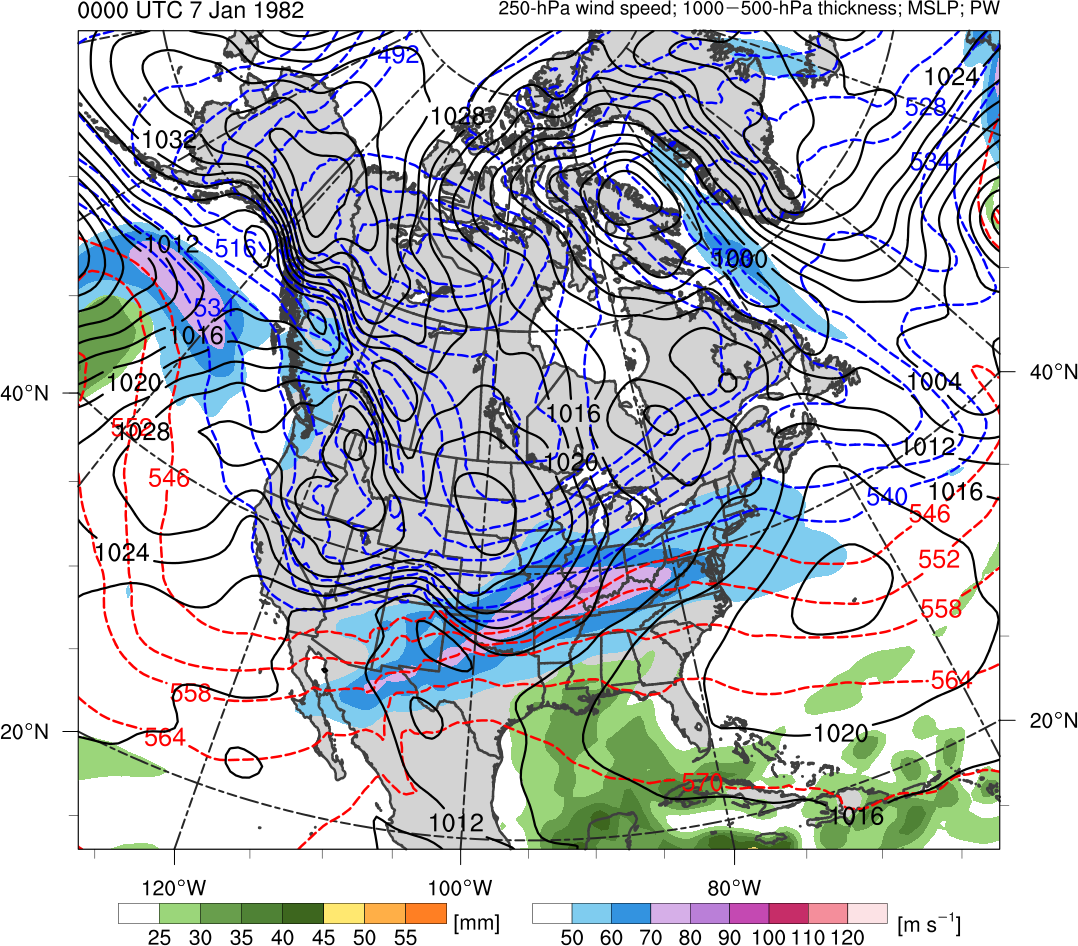 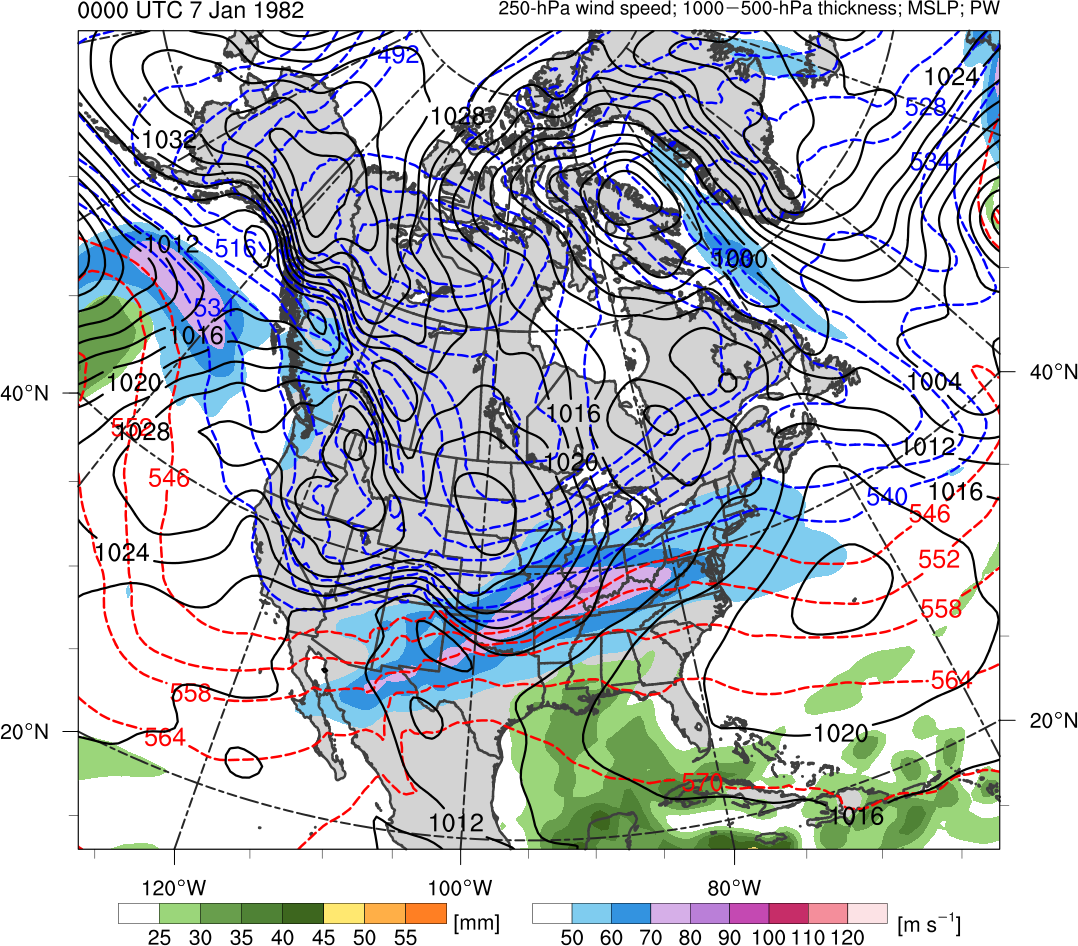 25
30
40
45
35
50
55
50
60
80
90
70
100
110
120
Potential temperature (K, shaded), wind speed (black, every 10 m s−1  starting at 50 m s−1), and wind (m s−1, flags and barbs) on 2-PVU surface
250-hPa wind speed (m s−1, shaded), 
1000–500-hPa thickness (dam, blue/red), 
MSLP (hPa, black), PW (mm, shaded)
Synoptic Analysis
1200 UTC 28 Dec 1996
Data Source: 0.5° ERA-Interim
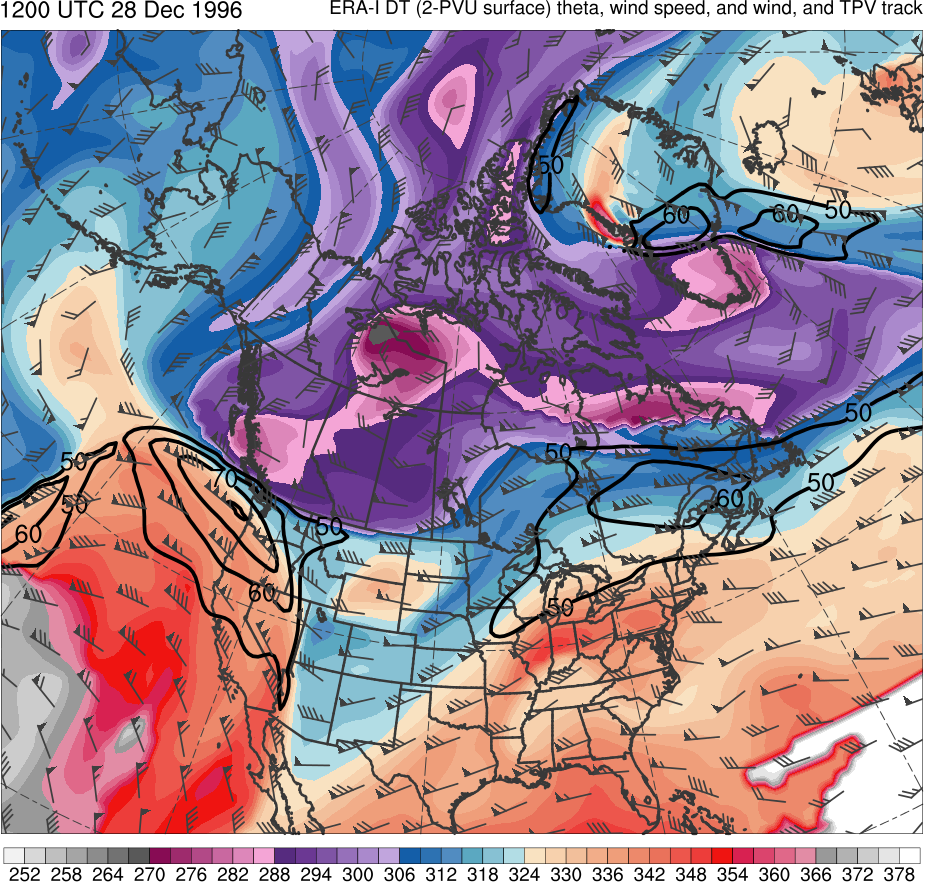 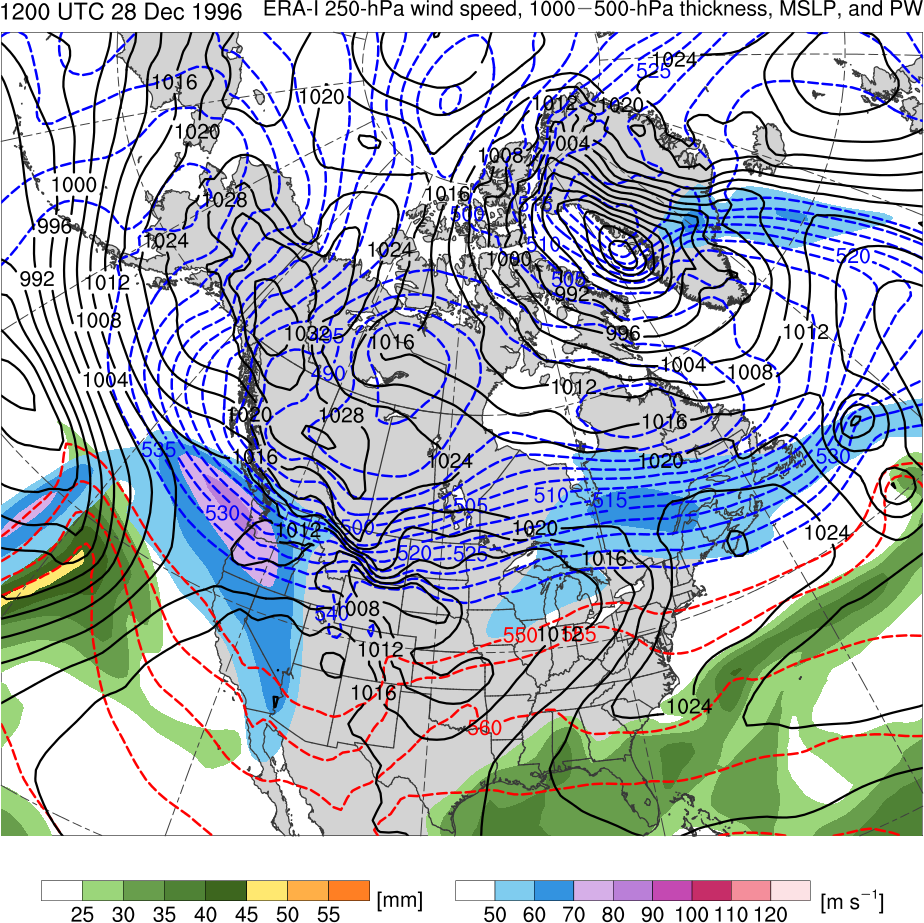 TPV 2
CP
TPV 1
(K)
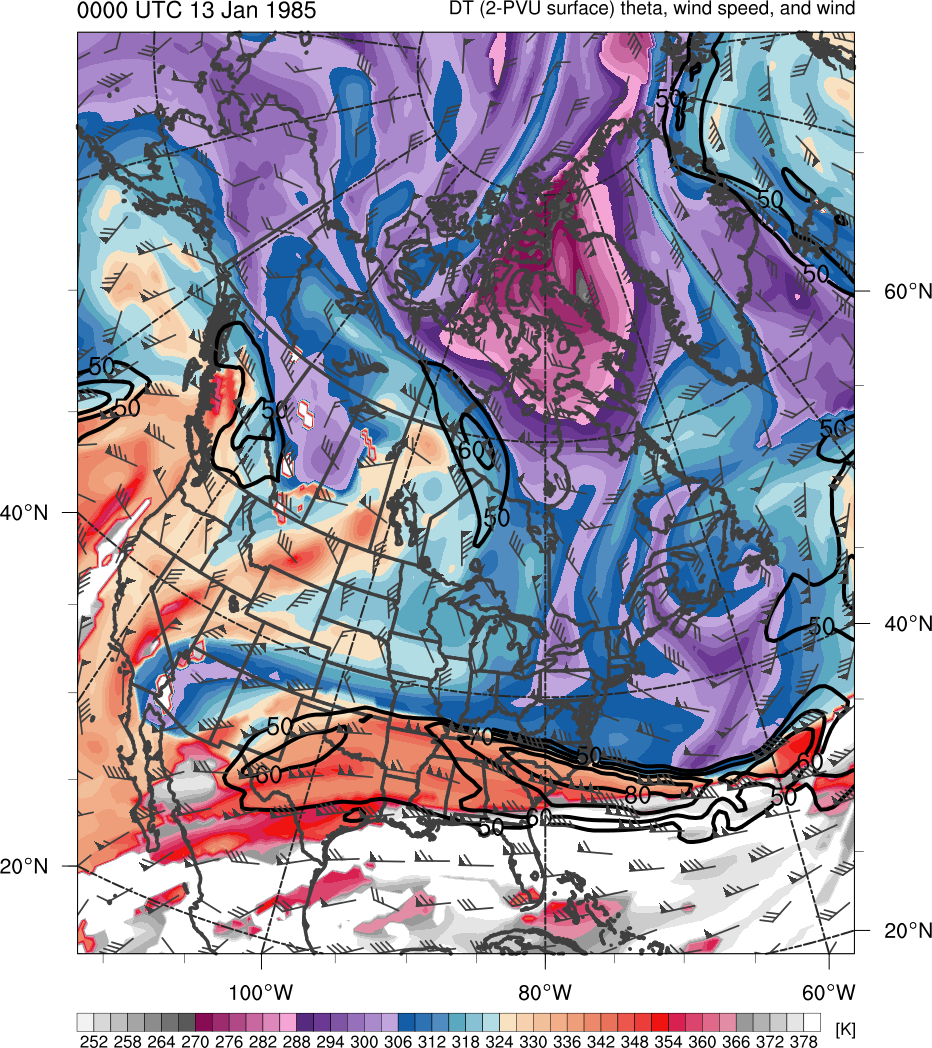 378
366
276
288
300
306
318
330
336
348
354
282
294
252
258
264
270
312
372
324
342
360
(mm)
(m s−1 )
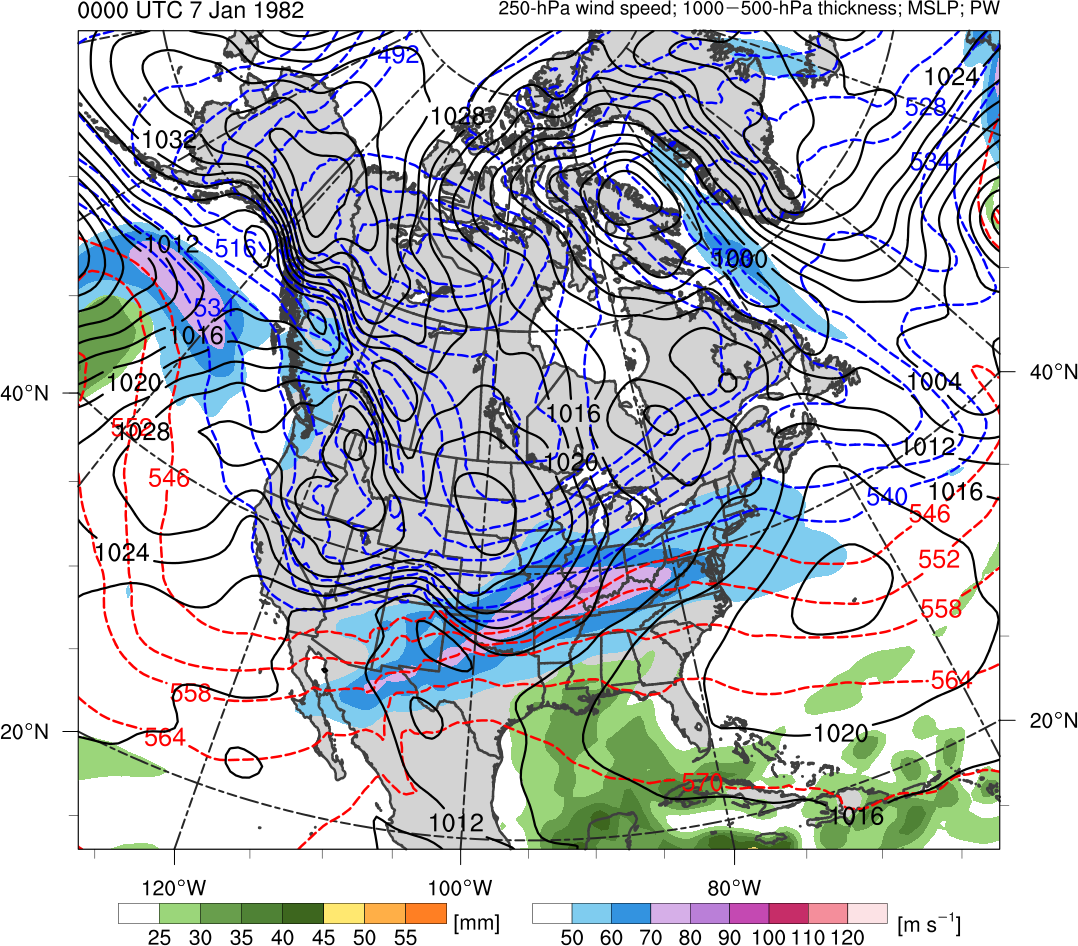 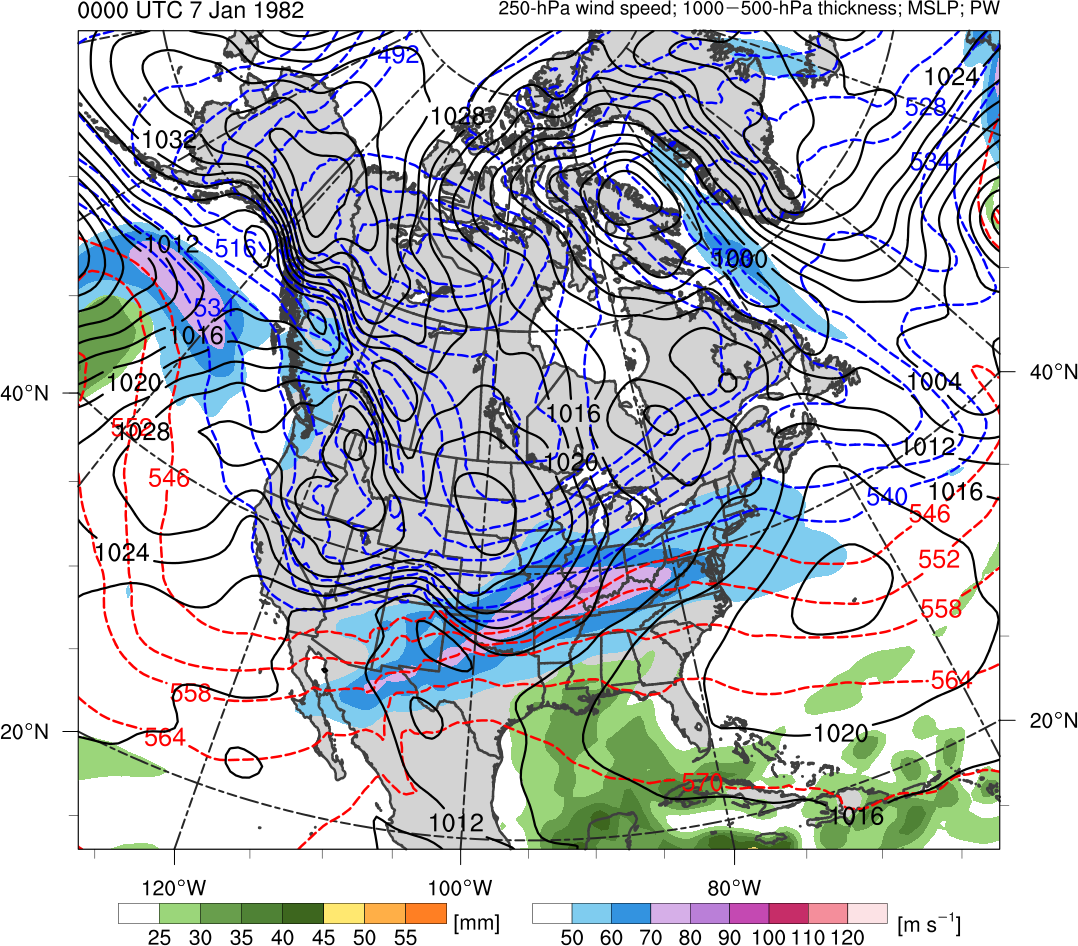 25
30
40
45
35
50
55
50
60
80
90
70
100
110
120
Potential temperature (K, shaded), wind speed (black, every 10 m s−1  starting at 50 m s−1), and wind (m s−1, flags and barbs) on 2-PVU surface
250-hPa wind speed (m s−1, shaded), 
1000–500-hPa thickness (dam, blue/red), 
MSLP (hPa, black), PW (mm, shaded)
Synoptic Analysis
0000 UTC 29 Dec 1996
Data Source: 0.5° ERA-Interim
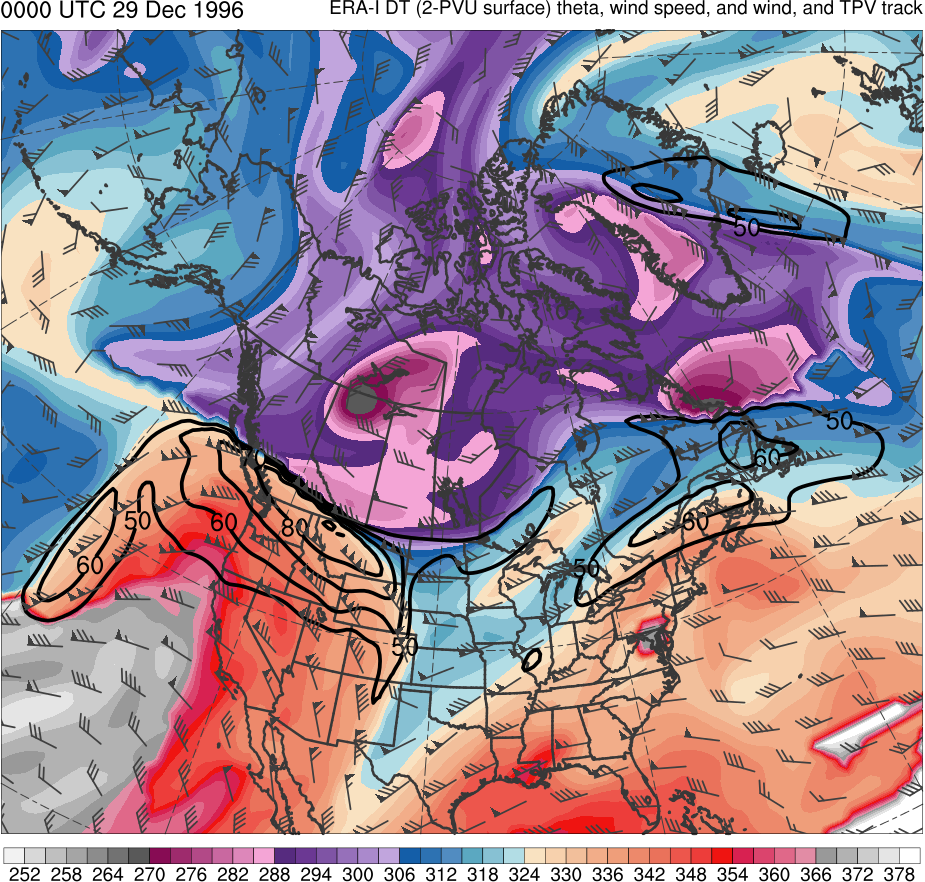 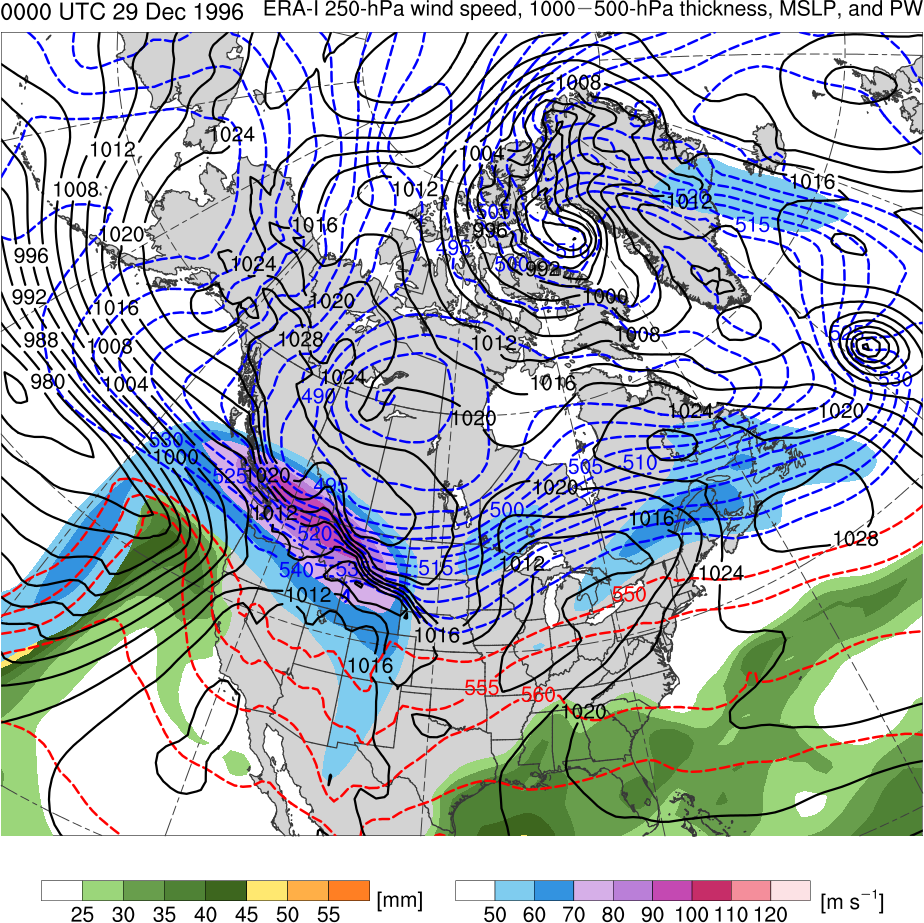 TPV 2
CP
TPV 1
(K)
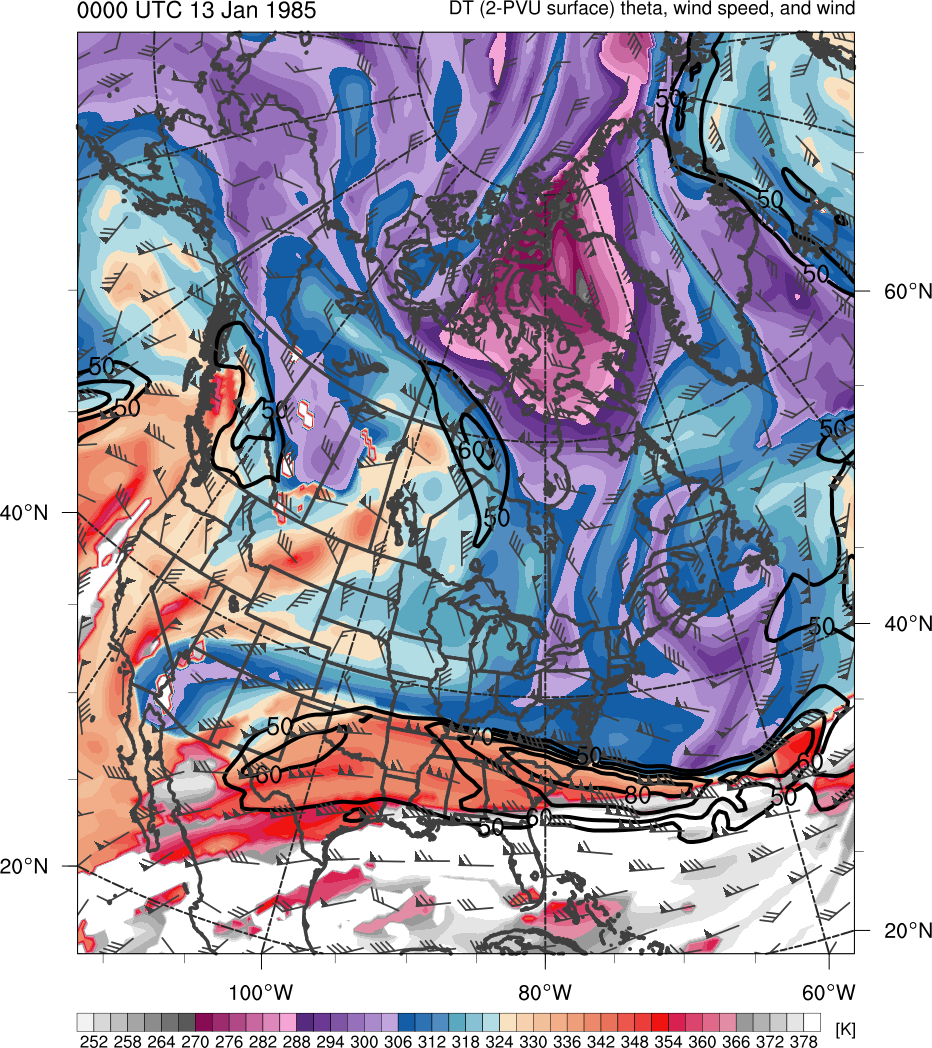 378
366
276
288
300
306
318
330
336
348
354
282
294
252
258
264
270
312
372
324
342
360
(mm)
(m s−1 )
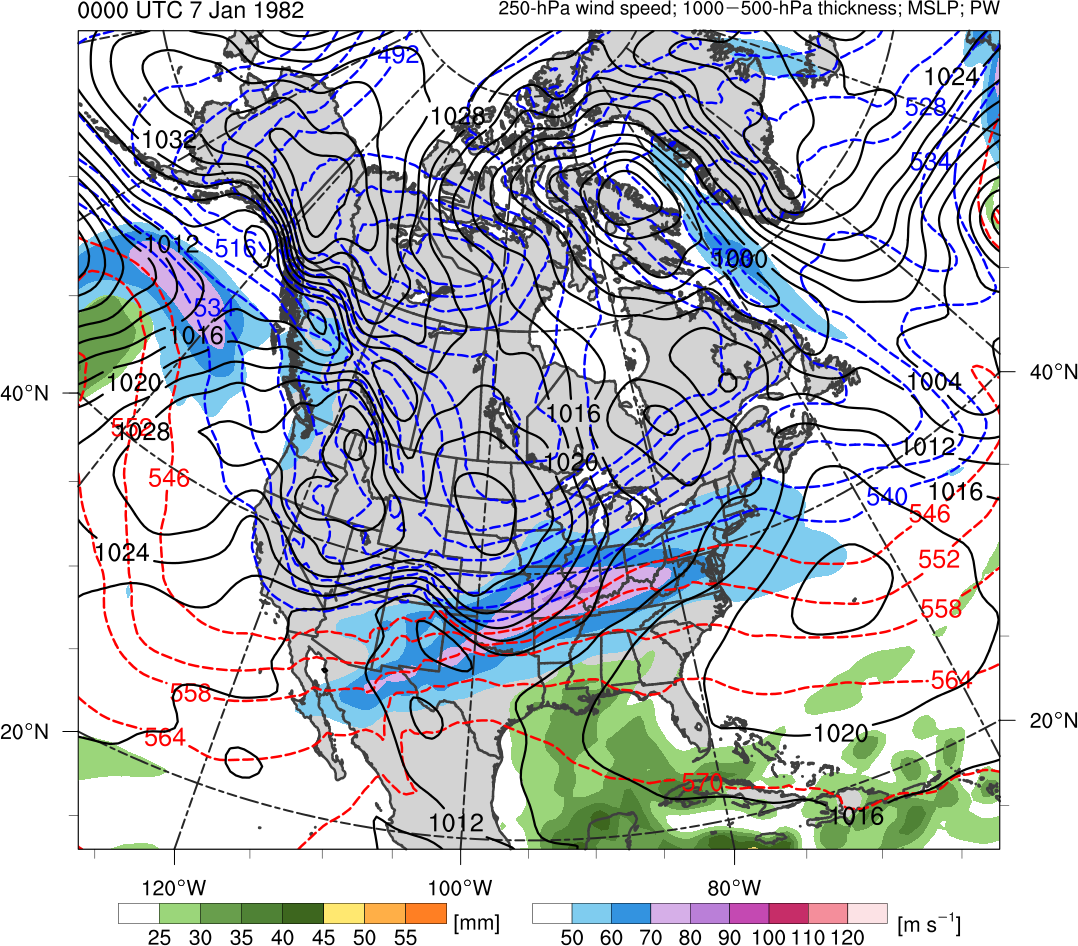 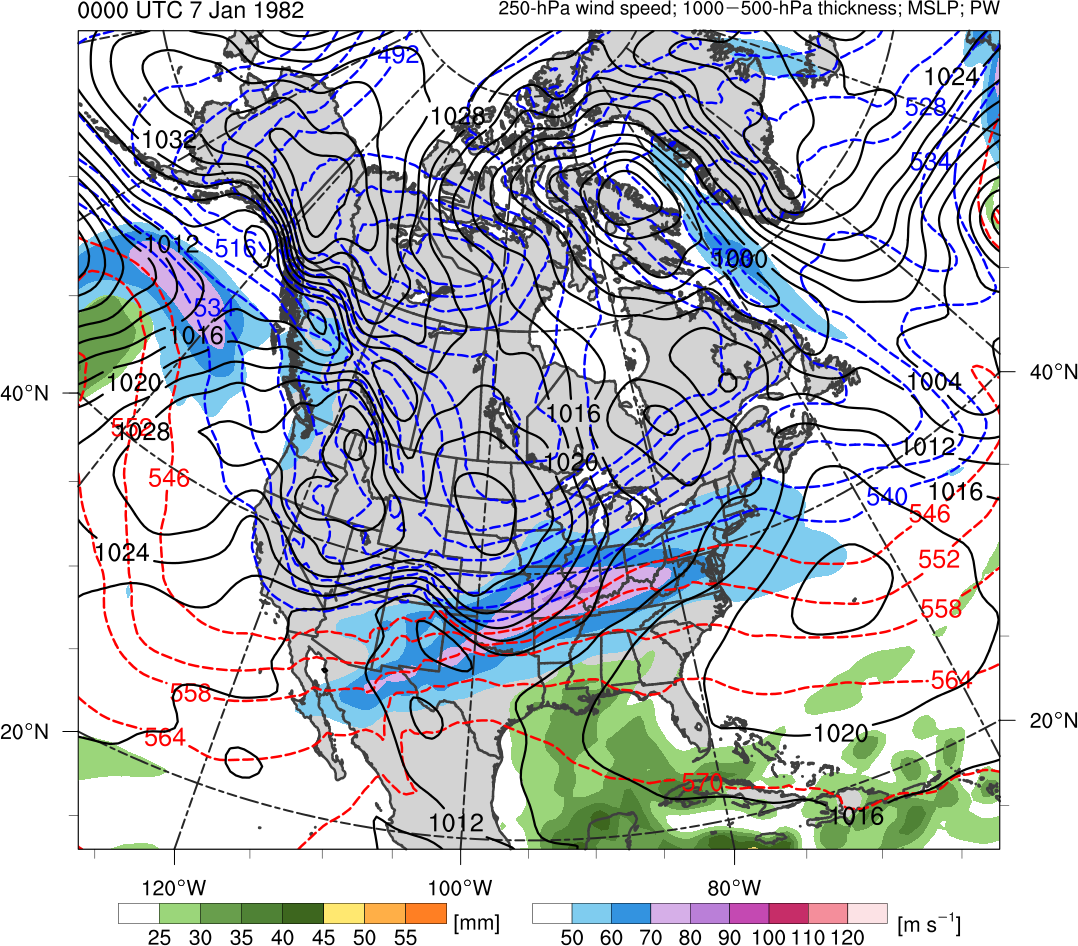 25
30
40
45
35
50
55
50
60
80
90
70
100
110
120
Potential temperature (K, shaded), wind speed (black, every 10 m s−1  starting at 50 m s−1), and wind (m s−1, flags and barbs) on 2-PVU surface
250-hPa wind speed (m s−1, shaded), 
1000–500-hPa thickness (dam, blue/red), 
MSLP (hPa, black), PW (mm, shaded)
Synoptic Analysis
1200 UTC 29 Dec 1996
Data Source: 0.5° ERA-Interim
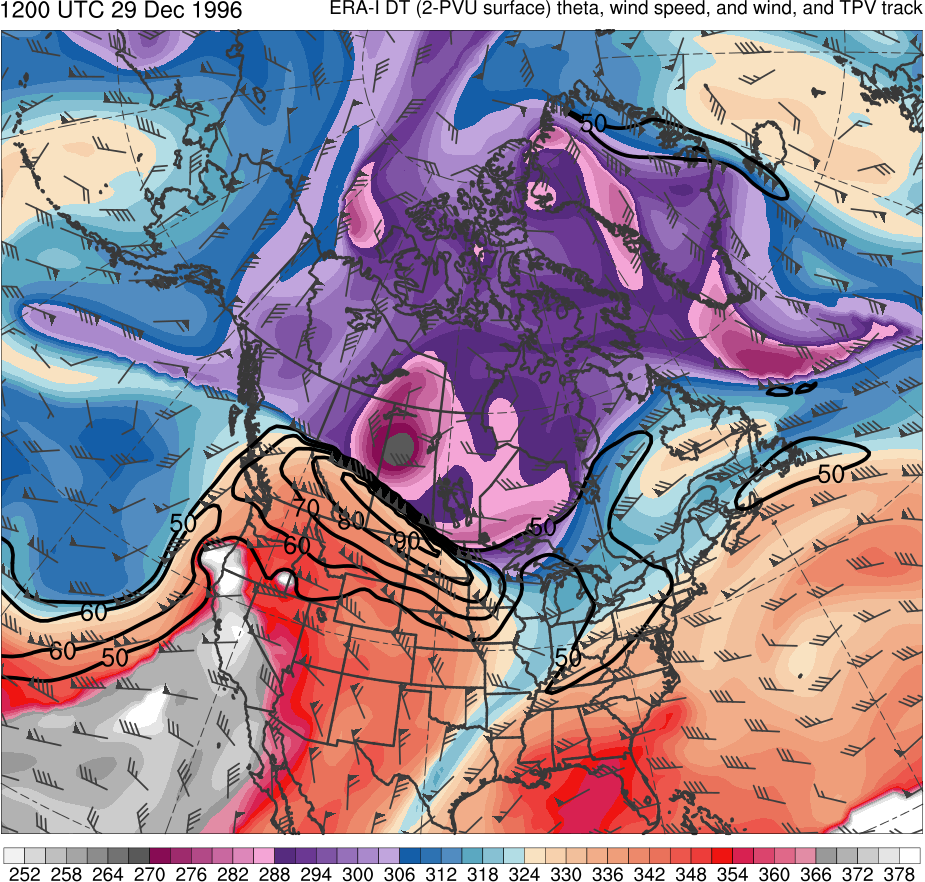 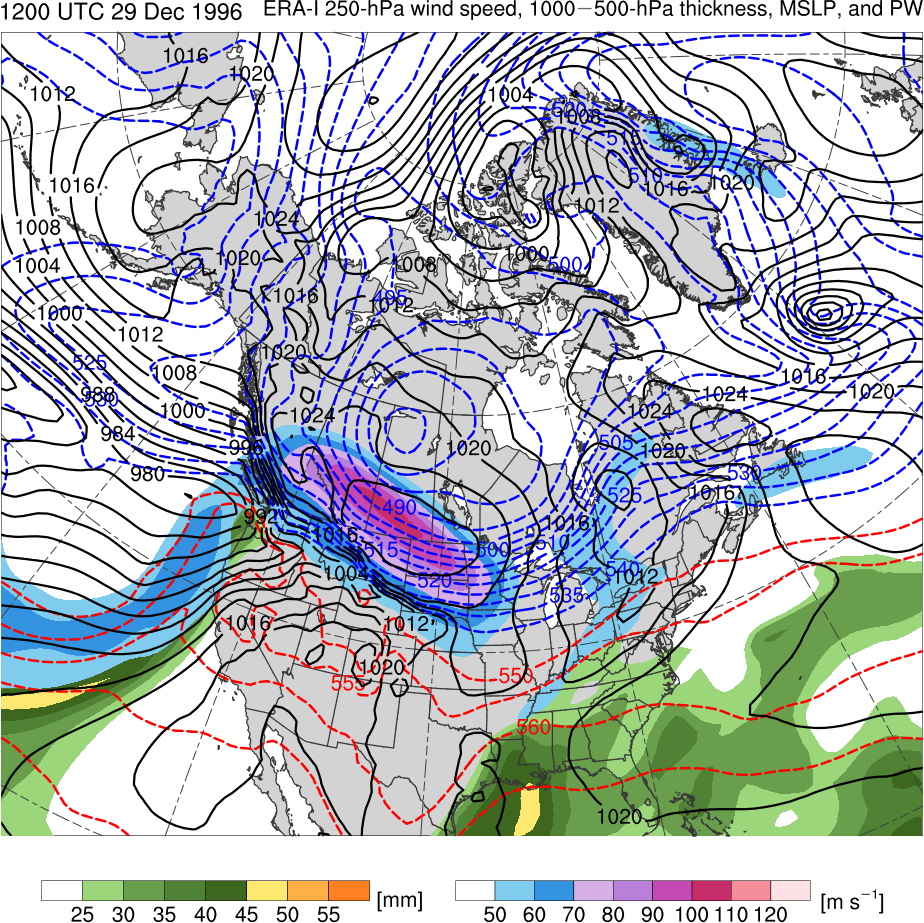 TPV 2
CP
TPV 1
(K)
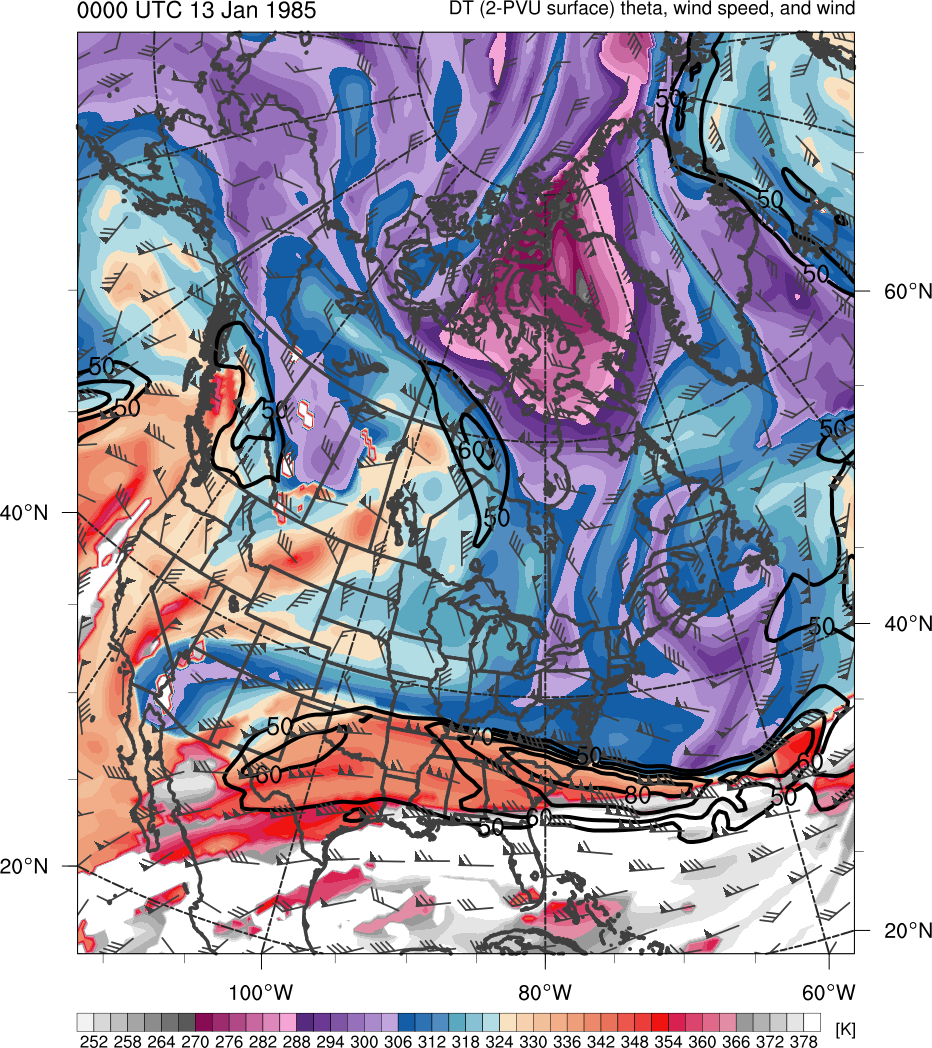 378
366
276
288
300
306
318
330
336
348
354
282
294
252
258
264
270
312
372
324
342
360
(mm)
(m s−1 )
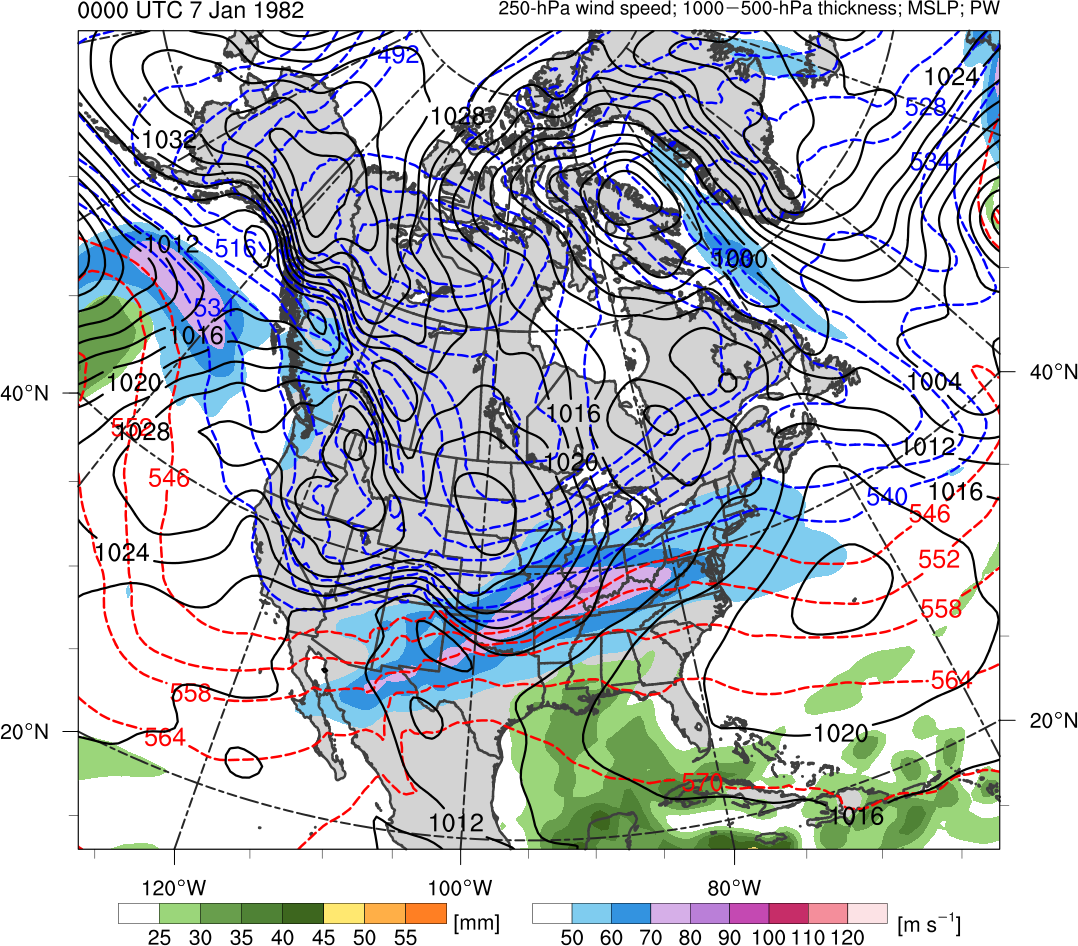 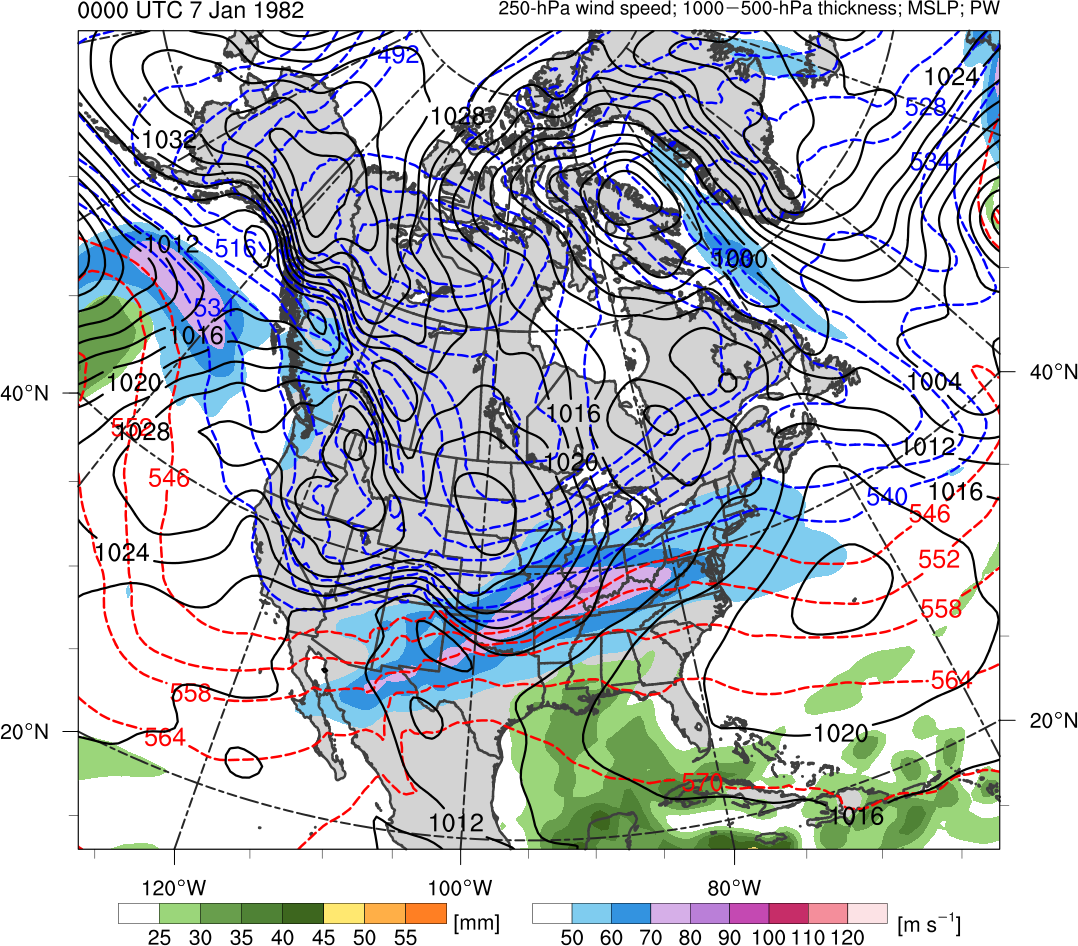 25
30
40
45
35
50
55
50
60
80
90
70
100
110
120
Potential temperature (K, shaded), wind speed (black, every 10 m s−1  starting at 50 m s−1), and wind (m s−1, flags and barbs) on 2-PVU surface
250-hPa wind speed (m s−1, shaded), 
1000–500-hPa thickness (dam, blue/red), 
MSLP (hPa, black), PW (mm, shaded)
Synoptic Analysis
0000 UTC 30 Dec 1996
Data Source: 0.5° ERA-Interim
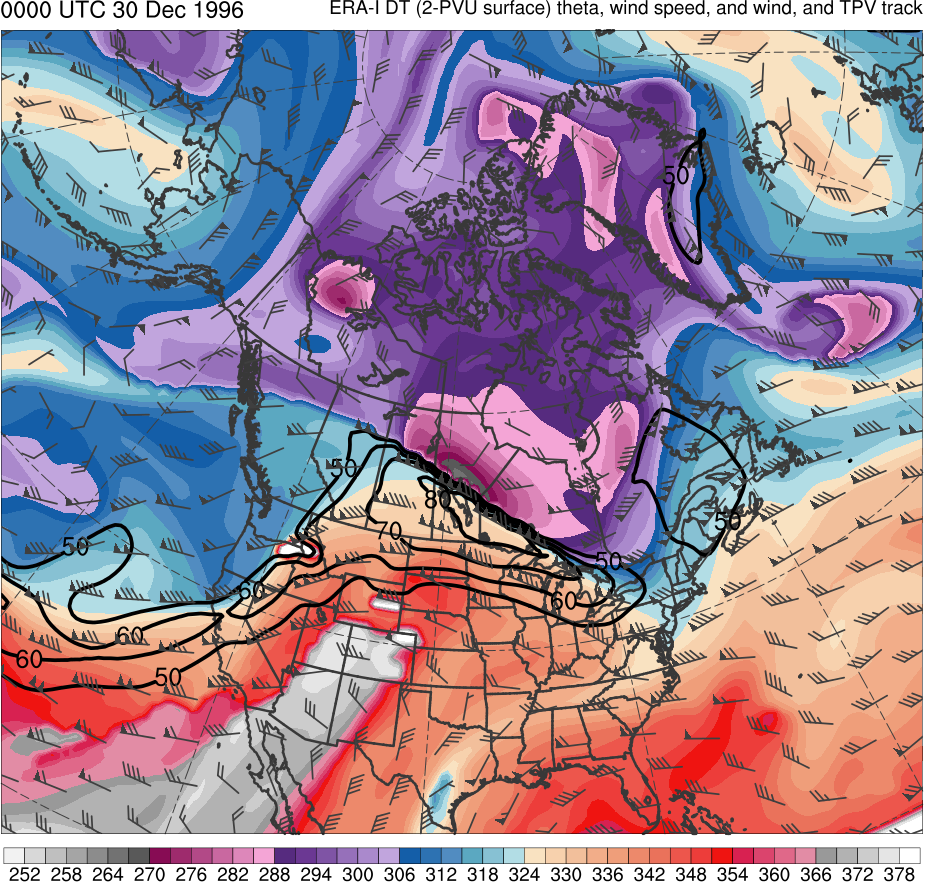 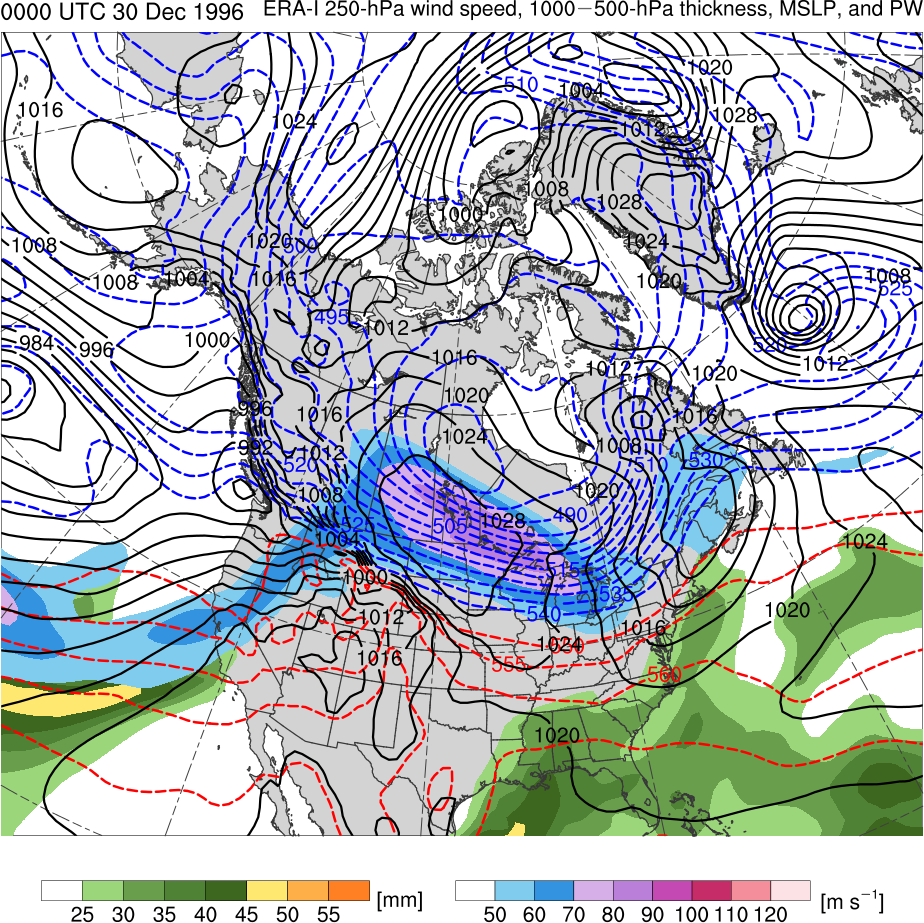 TPV 2
TPV 1
CP
L
1004 hPa
(K)
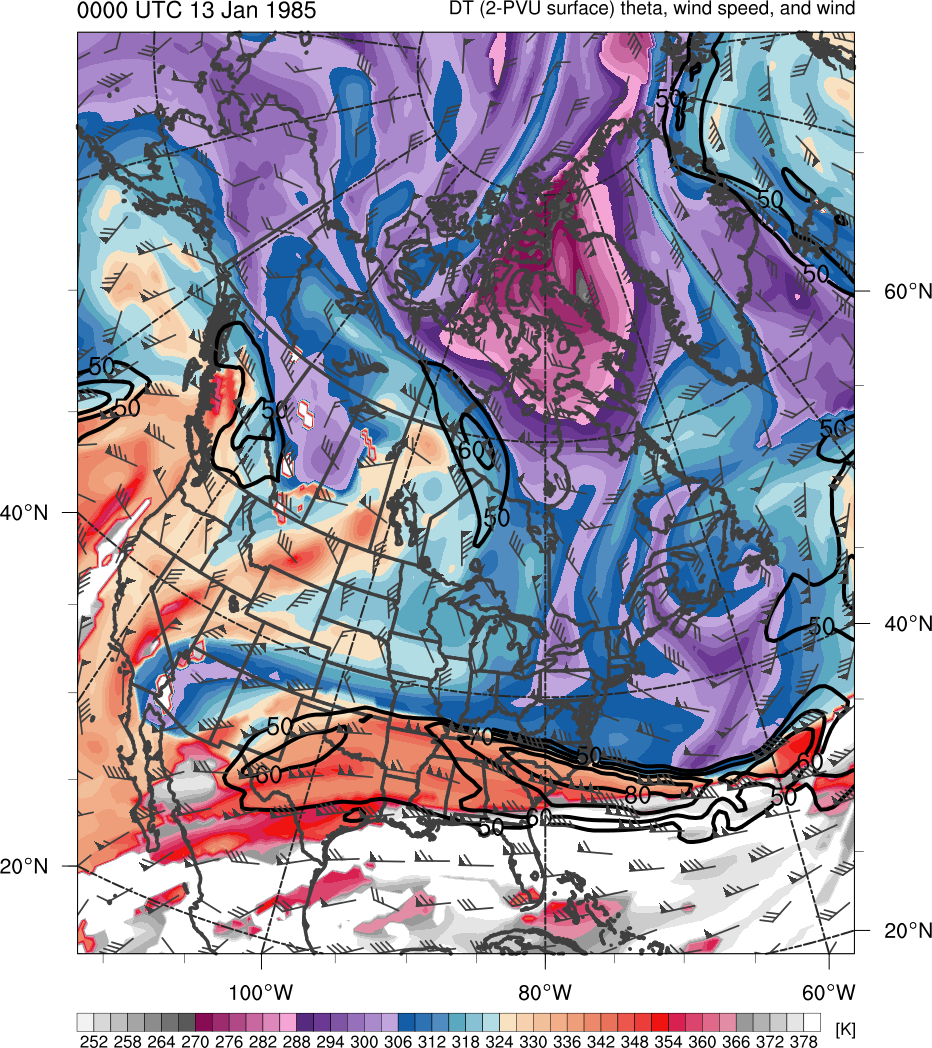 378
366
276
288
300
306
318
330
336
348
354
282
294
252
258
264
270
312
372
324
342
360
(mm)
(m s−1 )
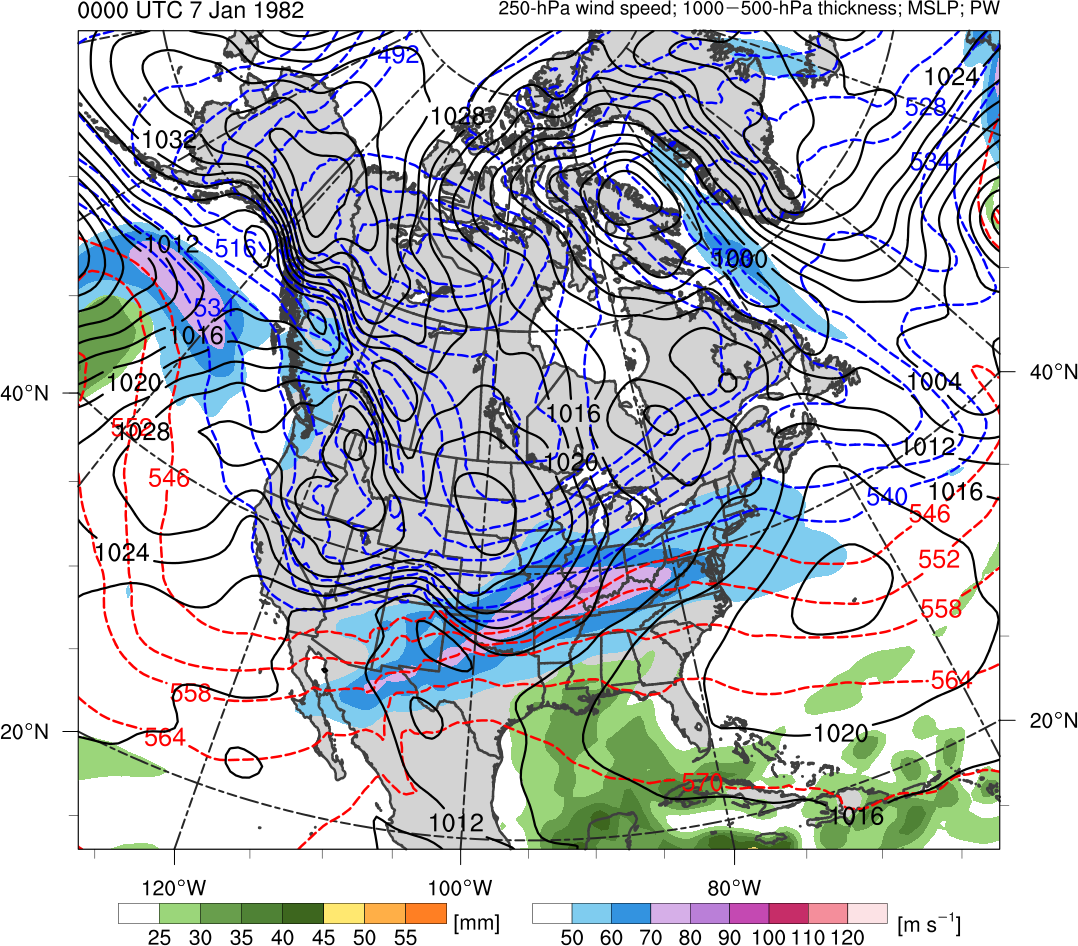 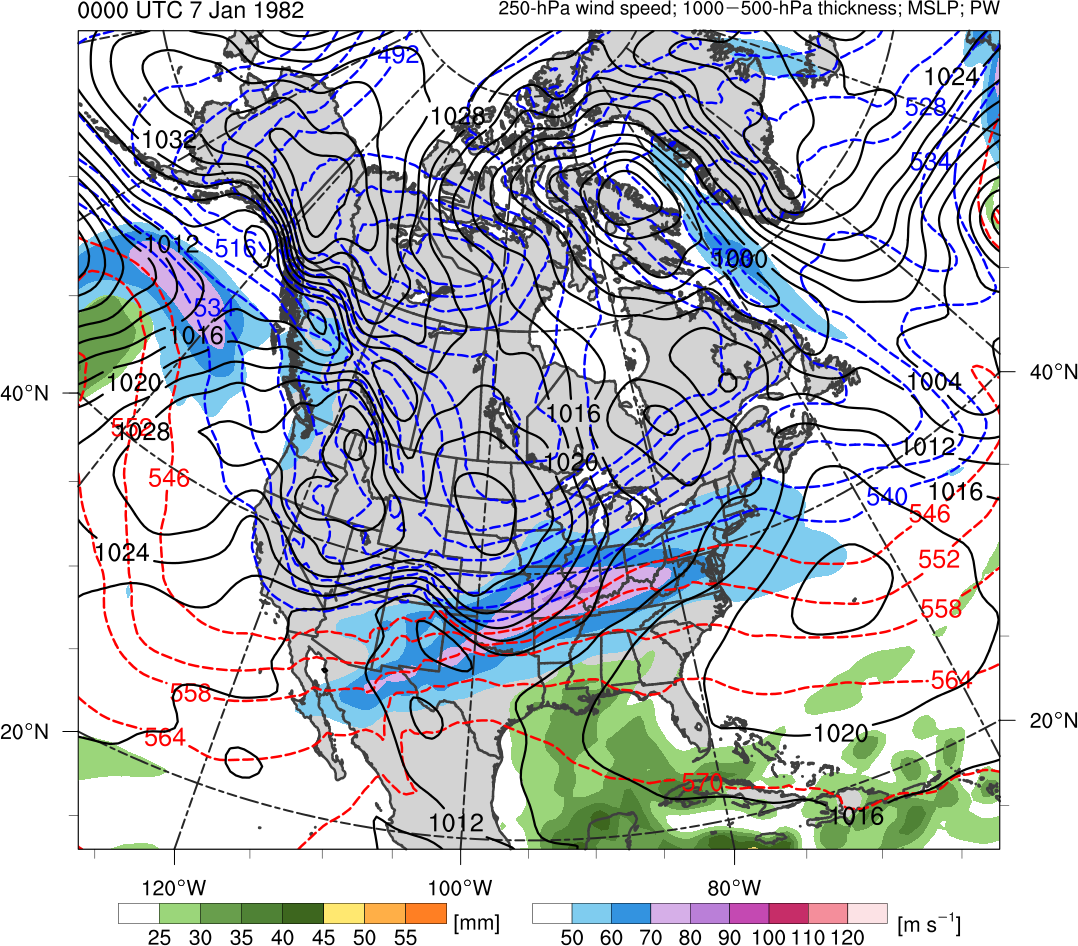 25
30
40
45
35
50
55
50
60
80
90
70
100
110
120
Potential temperature (K, shaded), wind speed (black, every 10 m s−1  starting at 50 m s−1), and wind (m s−1, flags and barbs) on 2-PVU surface
250-hPa wind speed (m s−1, shaded), 
1000–500-hPa thickness (dam, blue/red), 
MSLP (hPa, black), PW (mm, shaded)
Synoptic Analysis
1200 UTC 30 Dec 1996
Data Source: 0.5° ERA-Interim
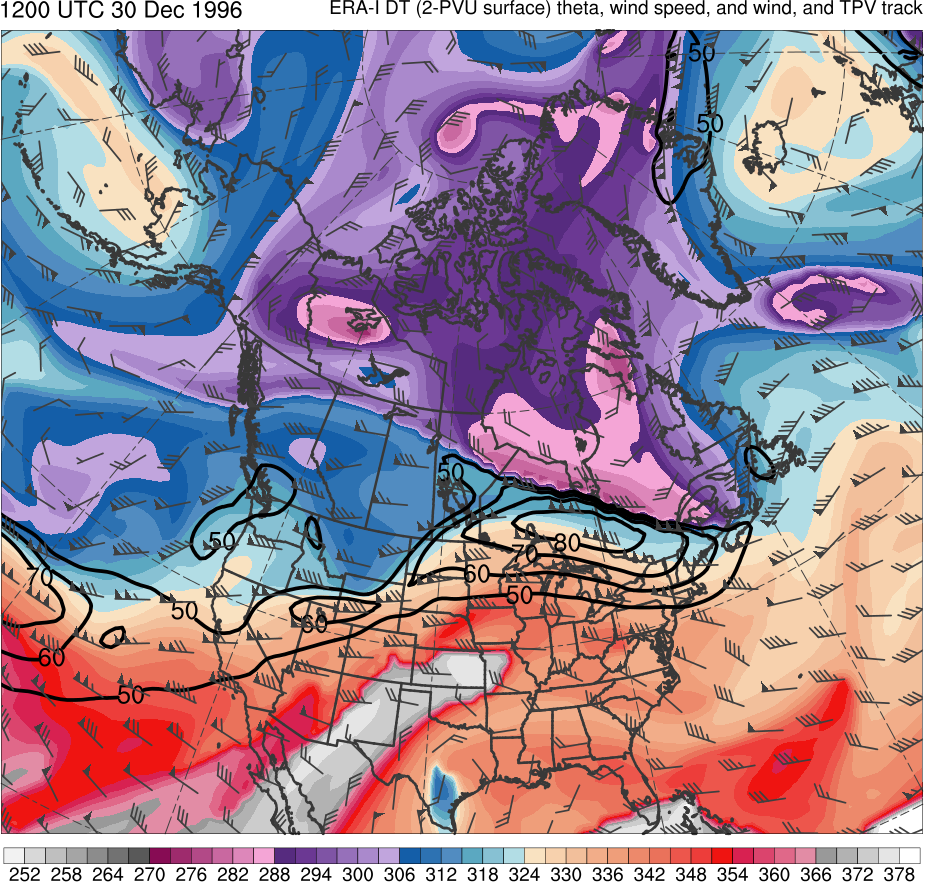 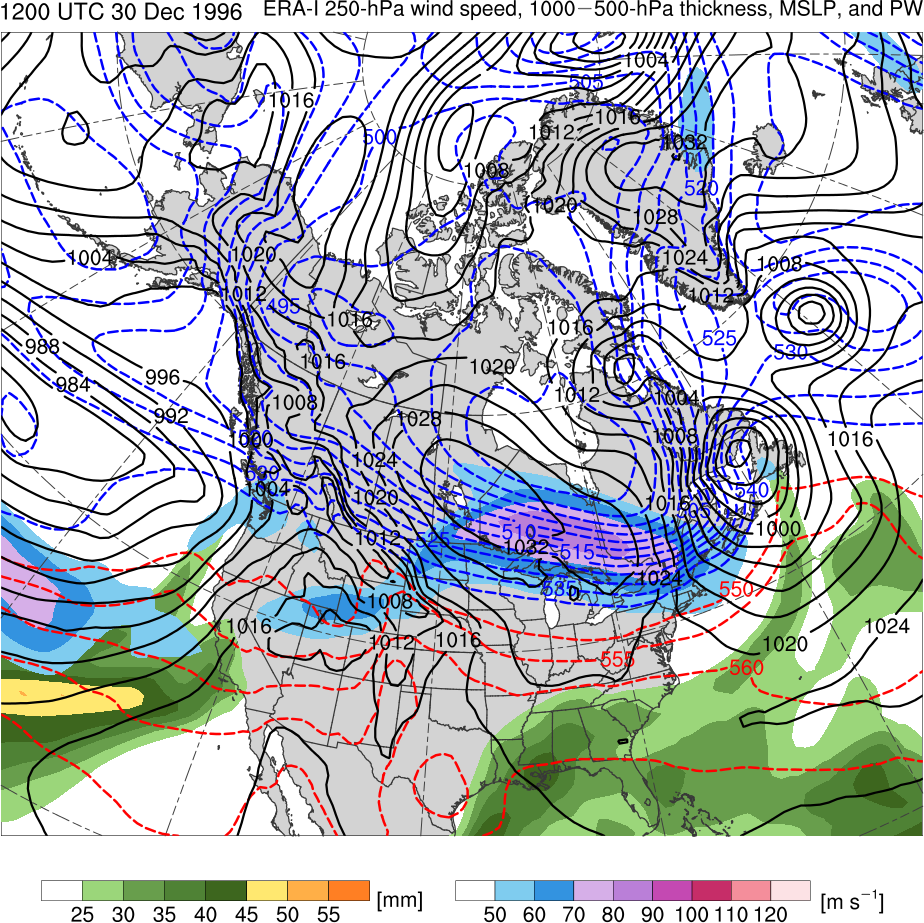 “TPV 2”
TPV 1
L
CP
982 hPa
(K)
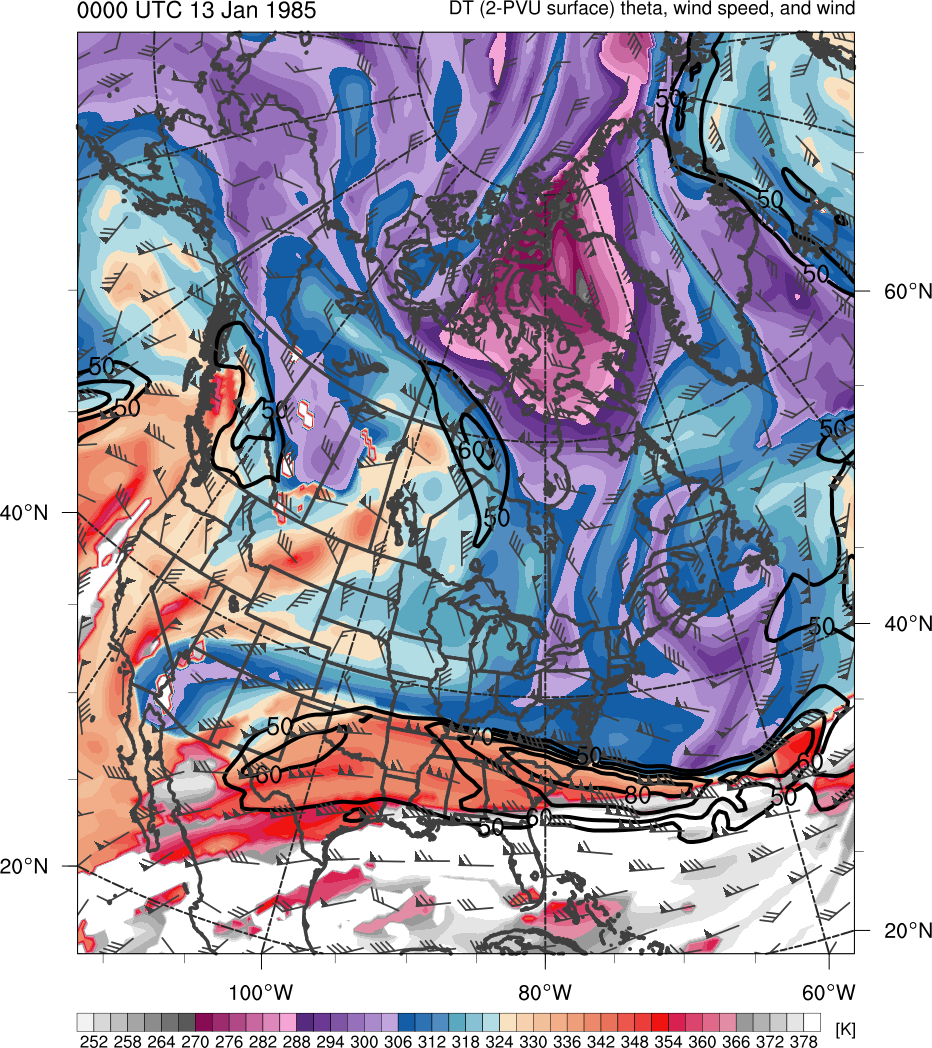 378
366
276
288
300
306
318
330
336
348
354
282
294
252
258
264
270
312
372
324
342
360
(mm)
(m s−1 )
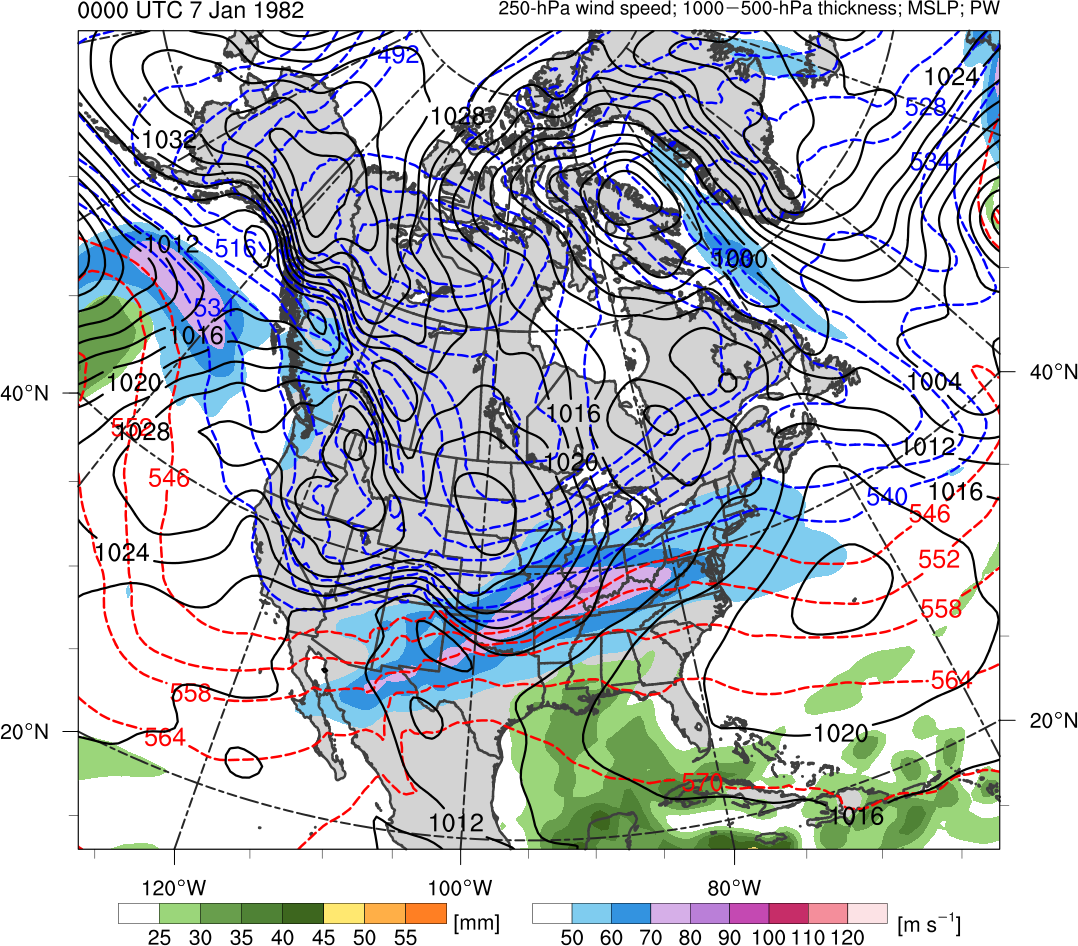 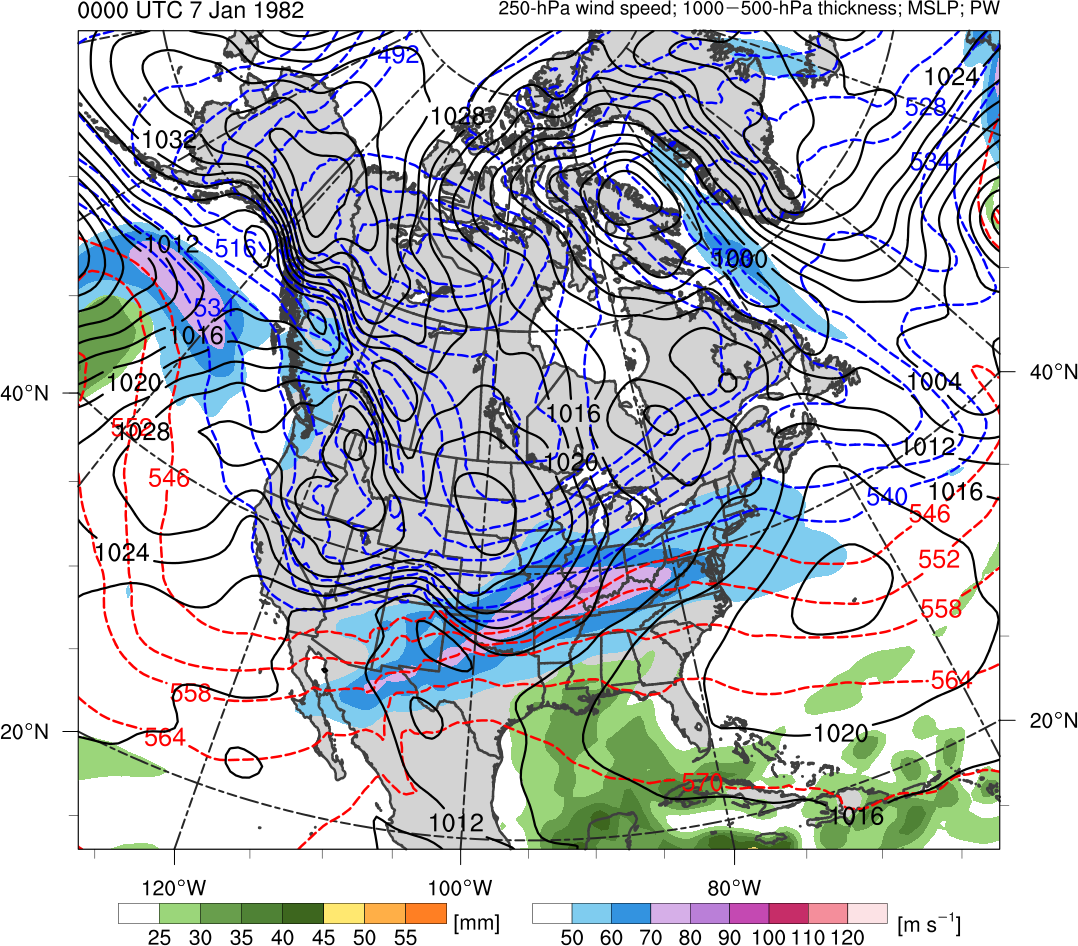 25
30
40
45
35
50
55
50
60
80
90
70
100
110
120
Potential temperature (K, shaded), wind speed (black, every 10 m s−1  starting at 50 m s−1), and wind (m s−1, flags and barbs) on 2-PVU surface
250-hPa wind speed (m s−1, shaded), 
1000–500-hPa thickness (dam, blue/red), 
MSLP (hPa, black), PW (mm, shaded)
Synoptic Analysis
0000 UTC 31 Dec 1996
Data Source: 0.5° ERA-Interim
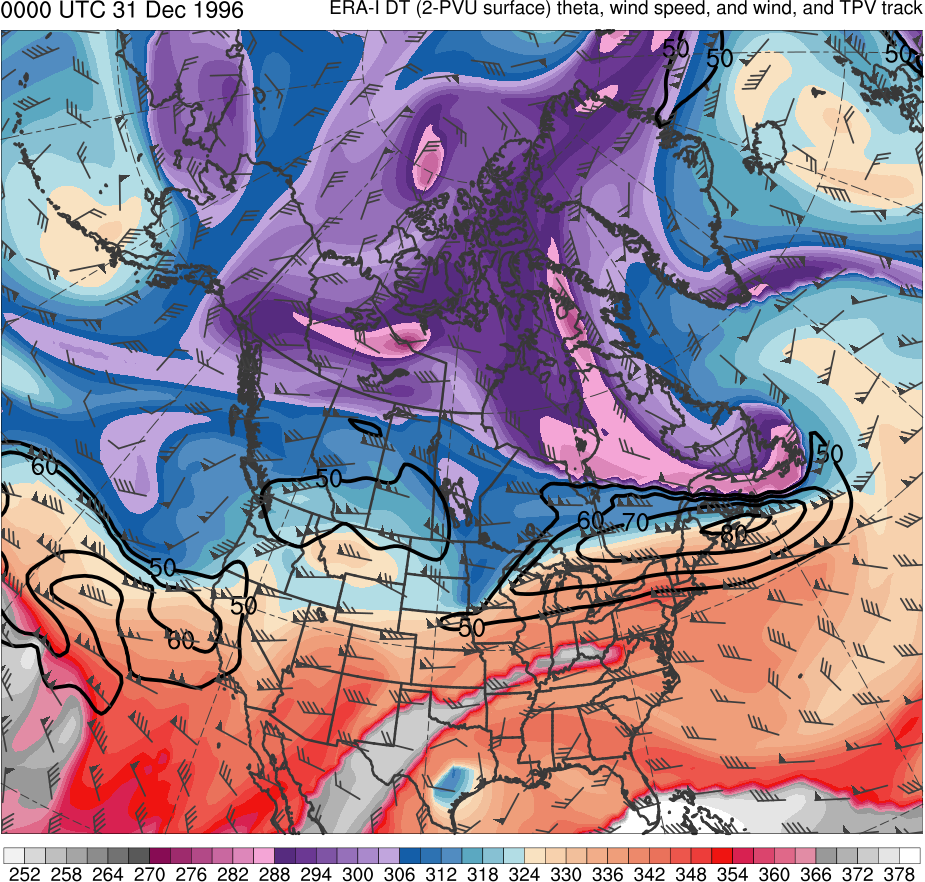 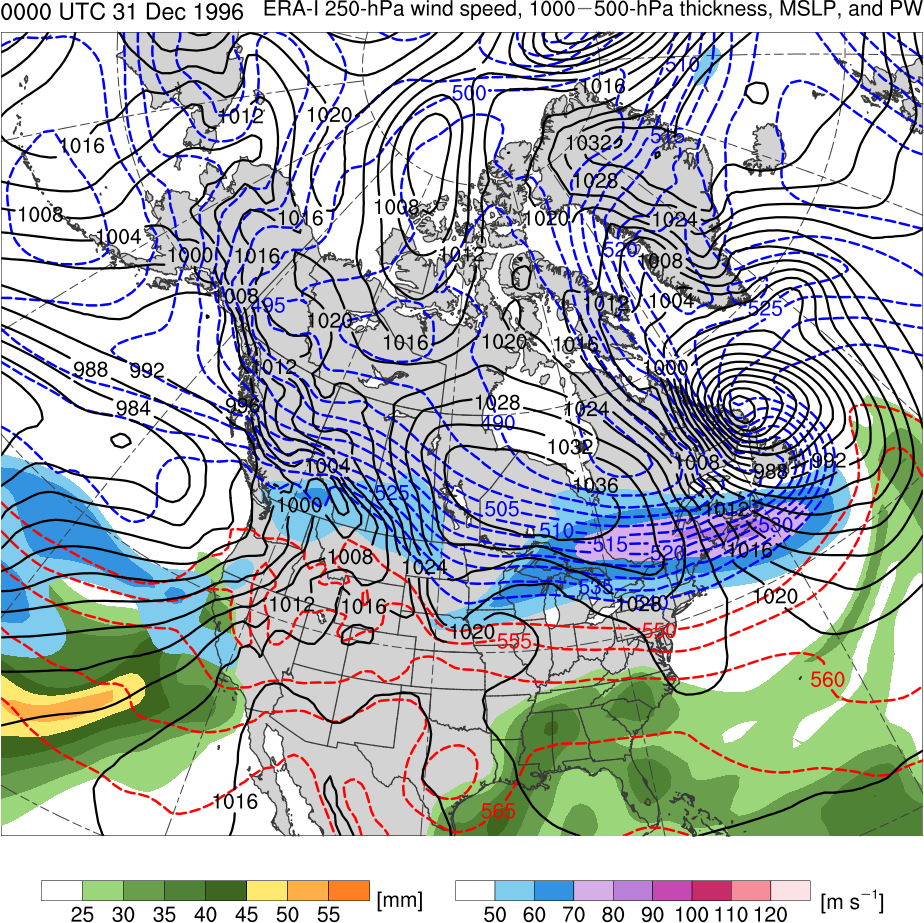 TPV 1
“TPV 2”
L
CP
957 hPa
(K)
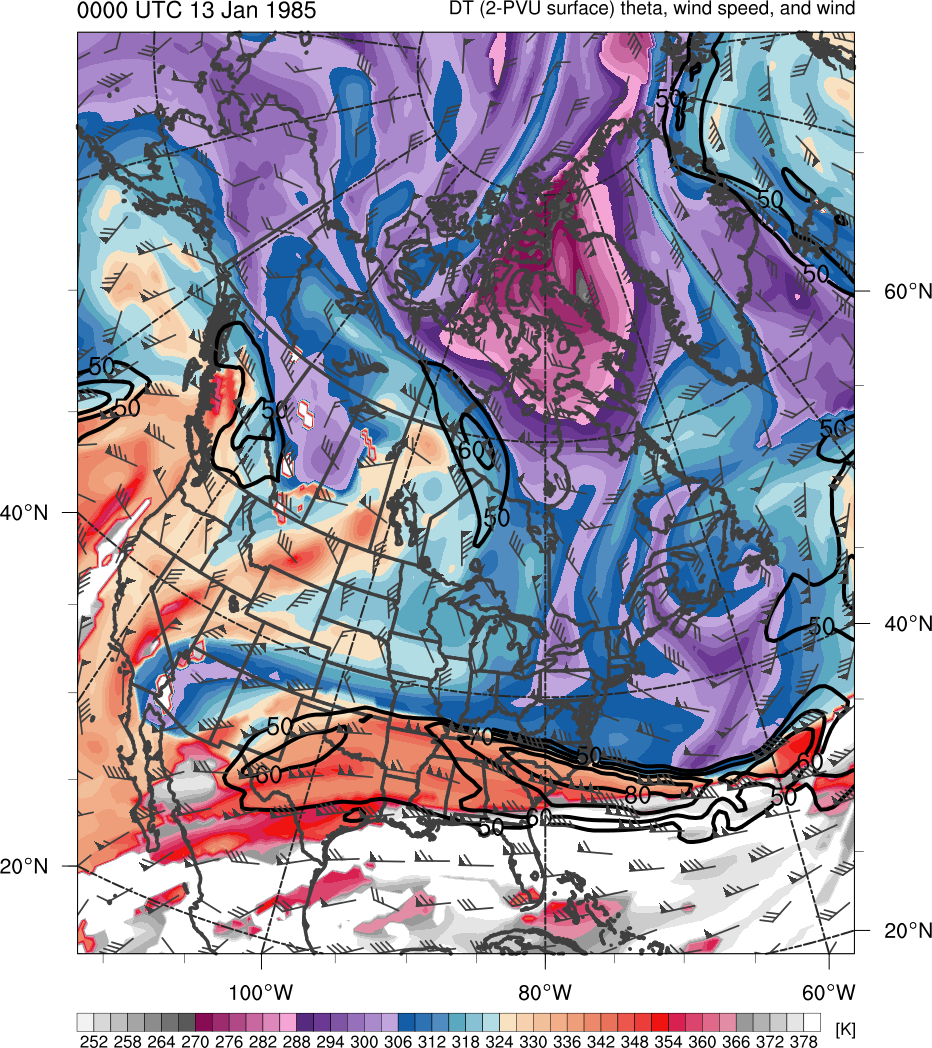 378
366
276
288
300
306
318
330
336
348
354
282
294
252
258
264
270
312
372
324
342
360
(mm)
(m s−1 )
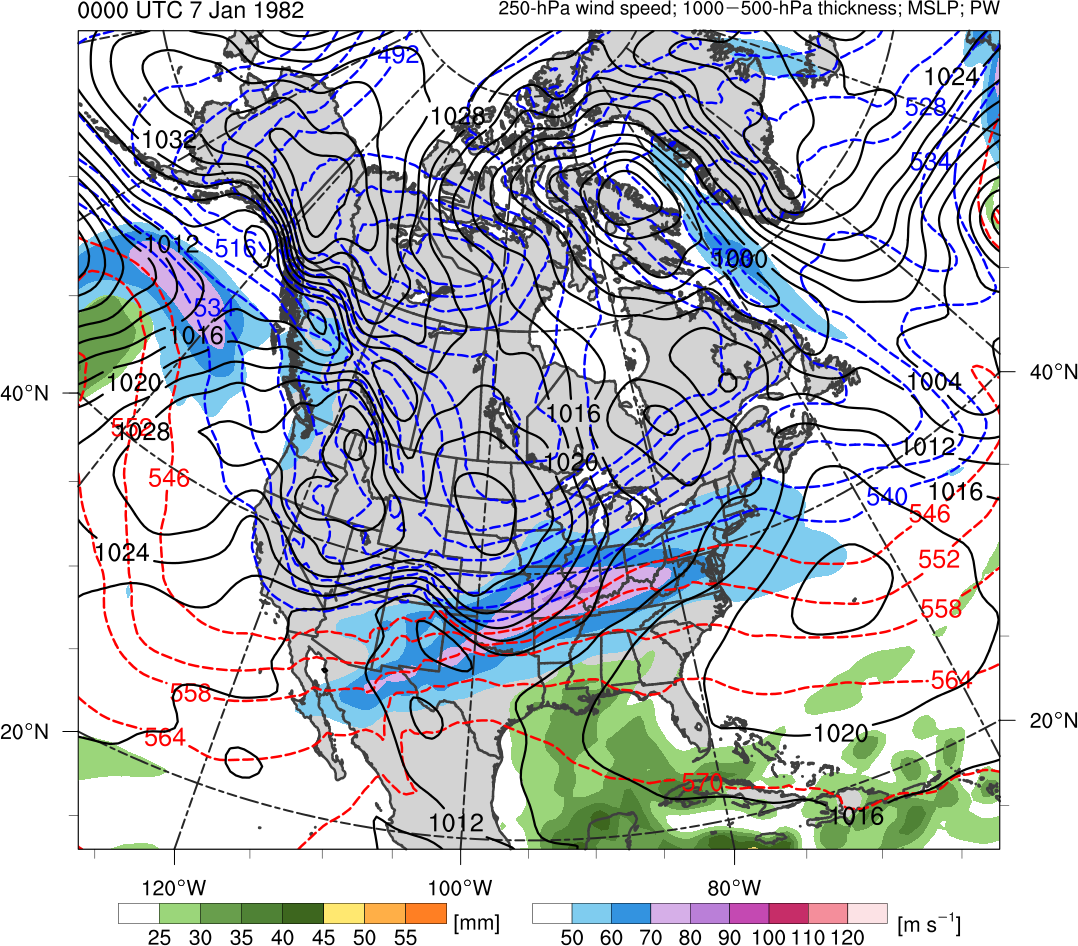 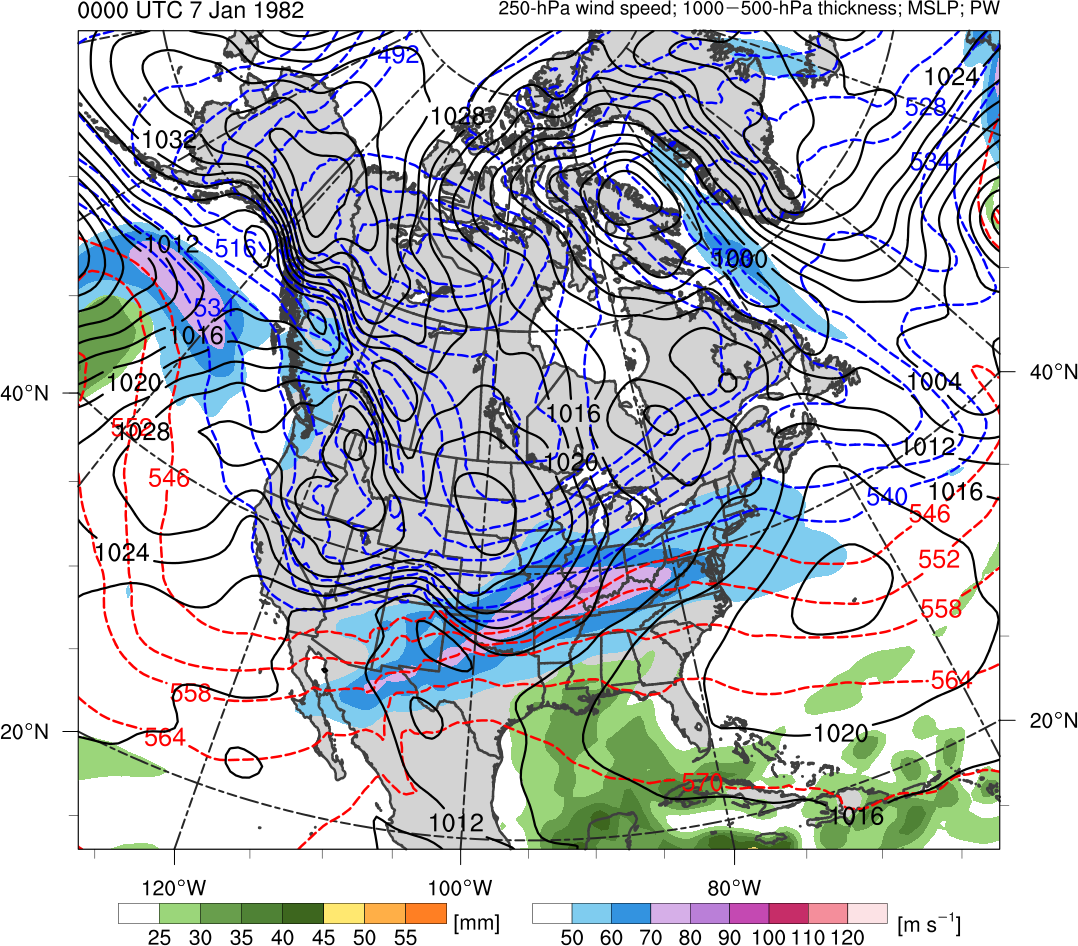 25
30
40
45
35
50
55
50
60
80
90
70
100
110
120
Potential temperature (K, shaded), wind speed (black, every 10 m s−1  starting at 50 m s−1), and wind (m s−1, flags and barbs) on 2-PVU surface
250-hPa wind speed (m s−1, shaded), 
1000–500-hPa thickness (dam, blue/red), 
MSLP (hPa, black), PW (mm, shaded)
Synoptic Analysis
1200 UTC 31 Dec 1996
Data Source: 0.5° ERA-Interim
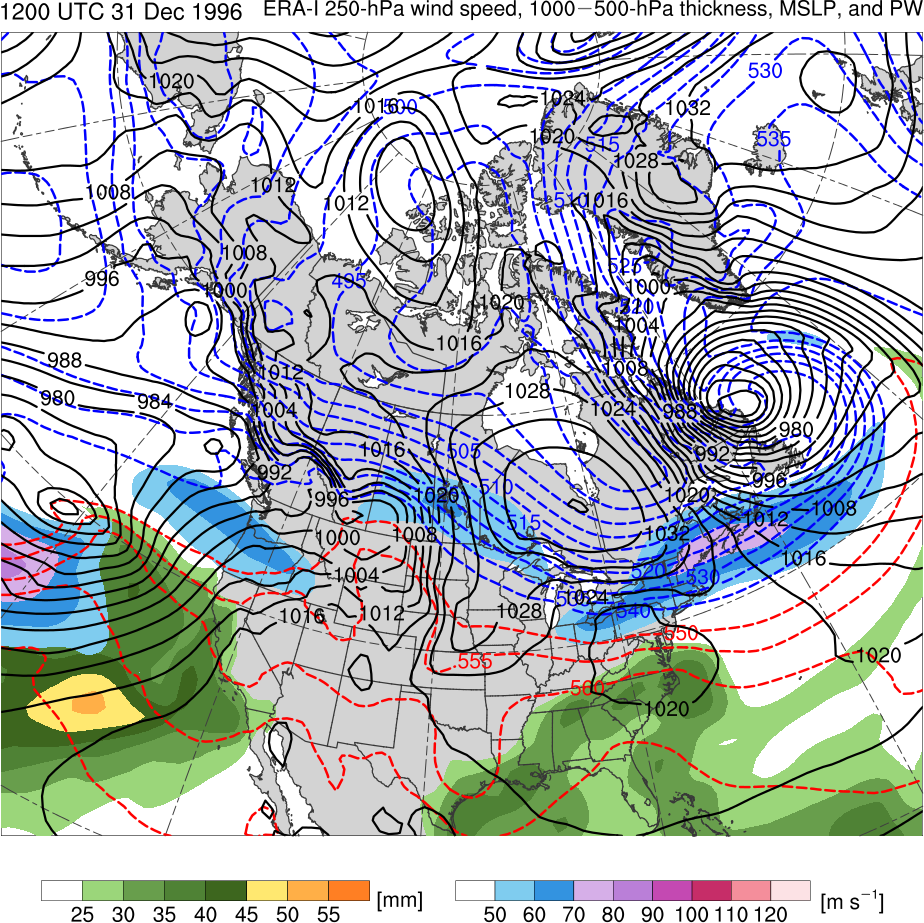 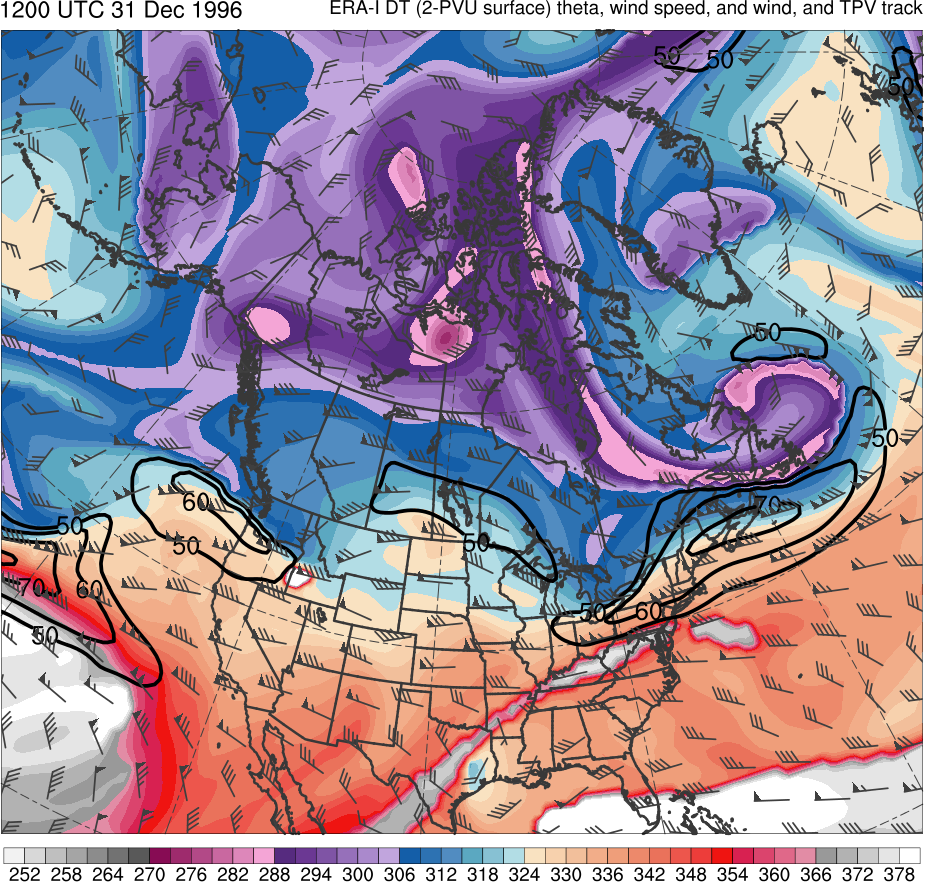 TPV 1
“TPV 2”
L
CP
952 hPa
(K)
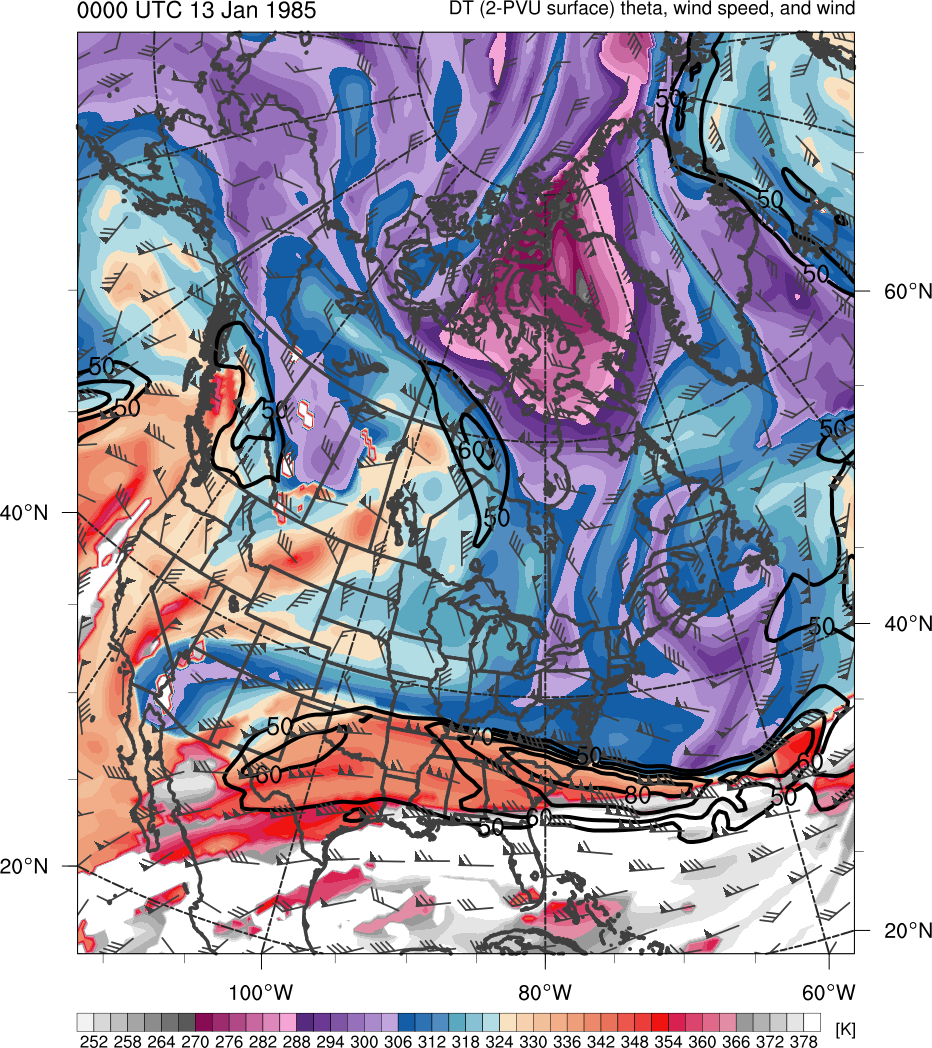 378
366
276
288
300
306
318
330
336
348
354
282
294
252
258
264
270
312
372
324
342
360
(mm)
(m s−1 )
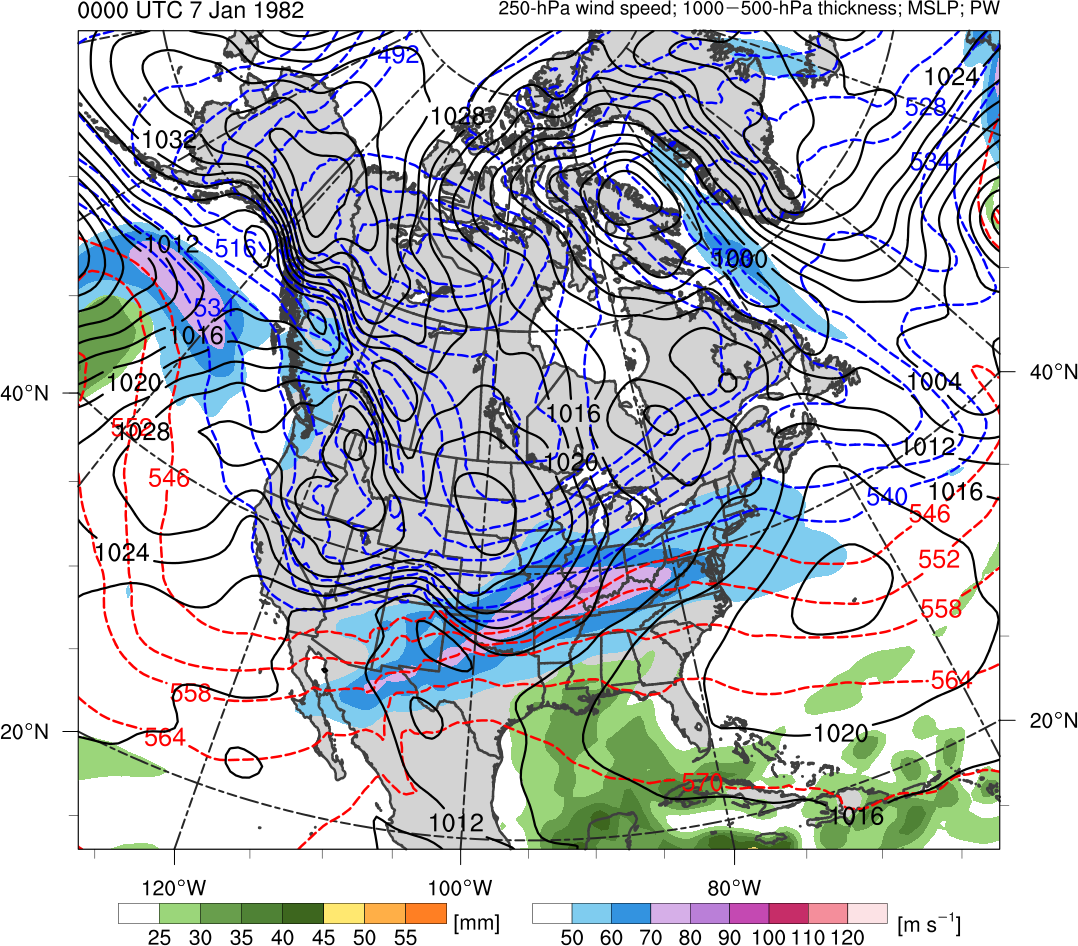 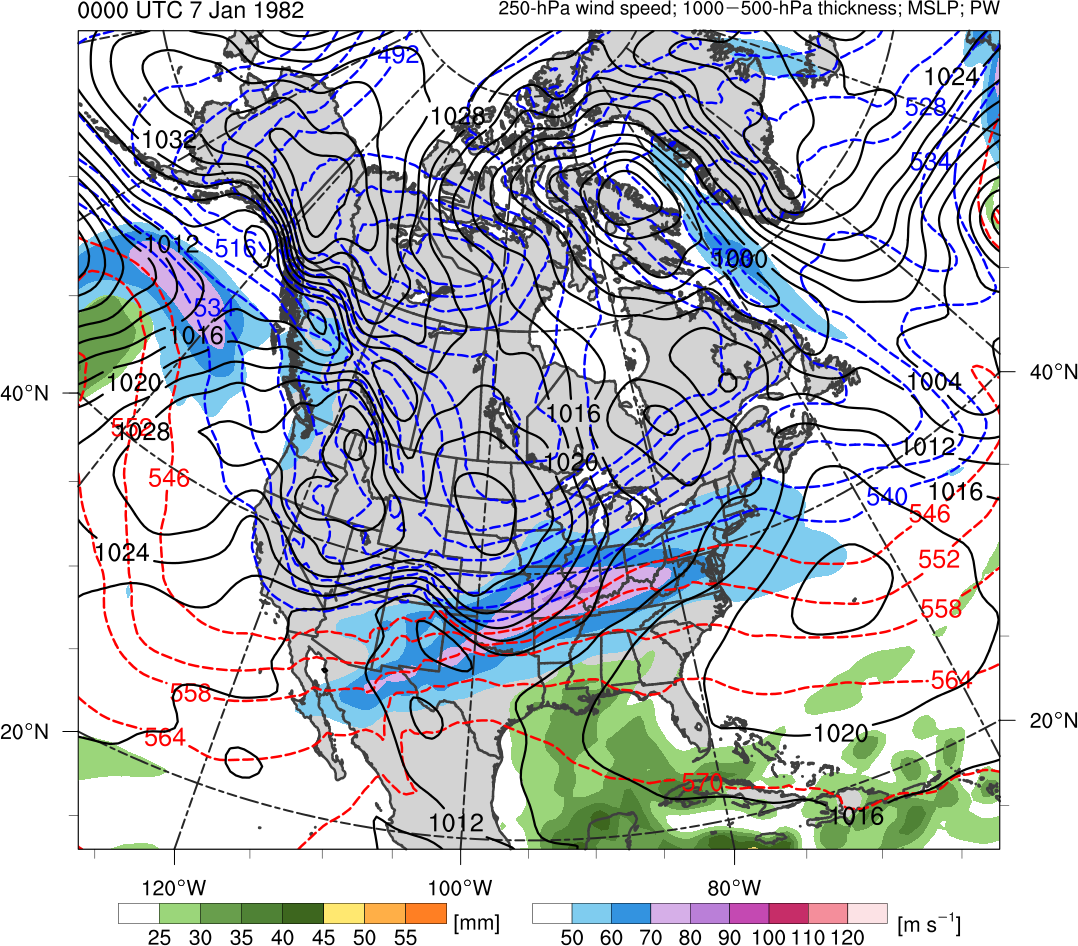 25
30
40
45
35
50
55
50
60
80
90
70
100
110
120
Potential temperature (K, shaded), wind speed (black, every 10 m s−1  starting at 50 m s−1), and wind (m s−1, flags and barbs) on 2-PVU surface
250-hPa wind speed (m s−1, shaded), 
1000–500-hPa thickness (dam, blue/red), 
MSLP (hPa, black), PW (mm, shaded)
Synoptic Analysis
0000 UTC 1 Jan 1997
Data Source: 0.5° ERA-Interim
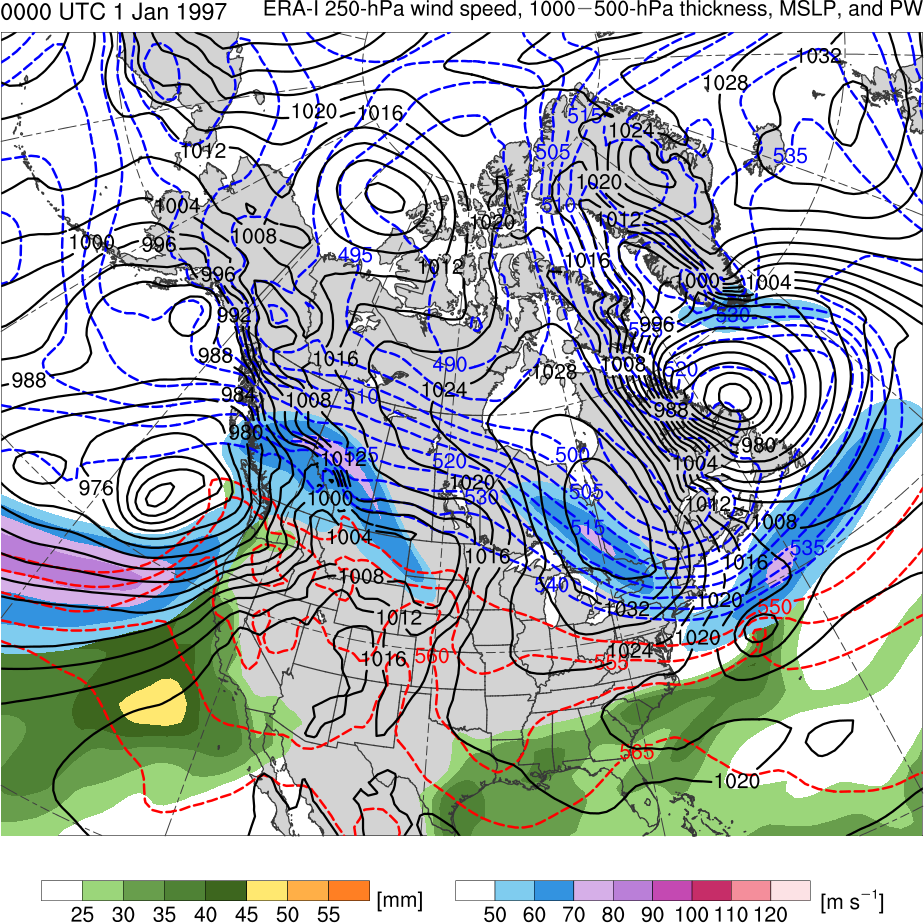 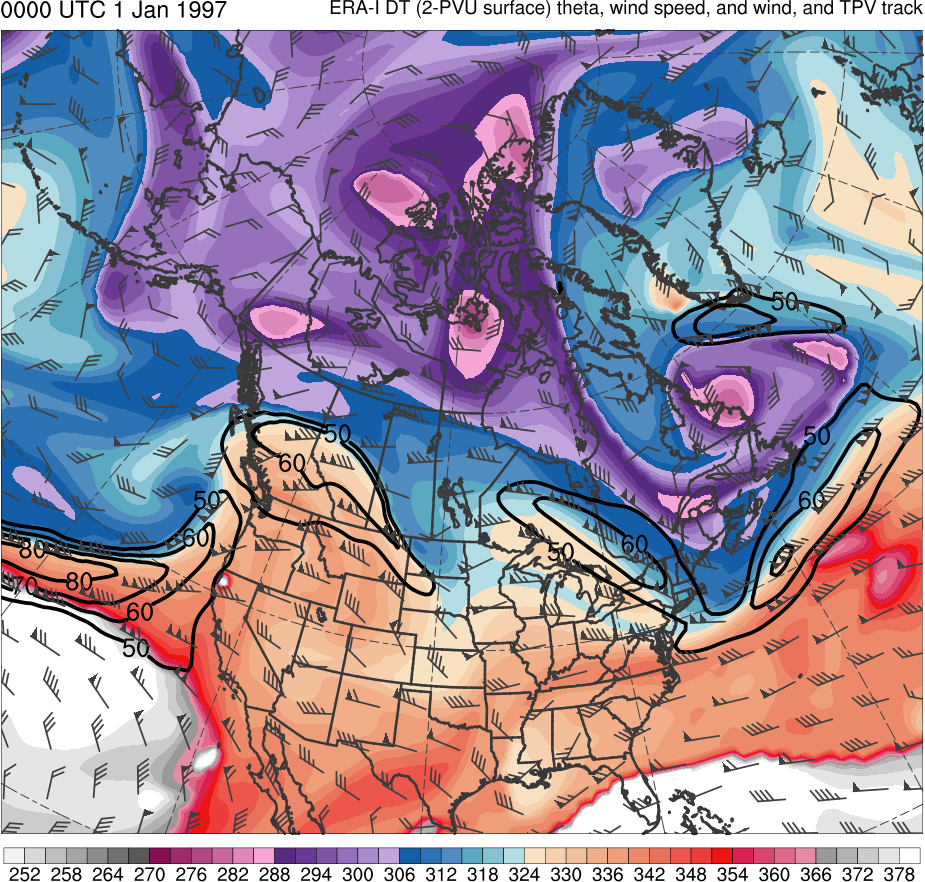 TPV 1
“TPV 2”
L
CP
961 hPa
(K)
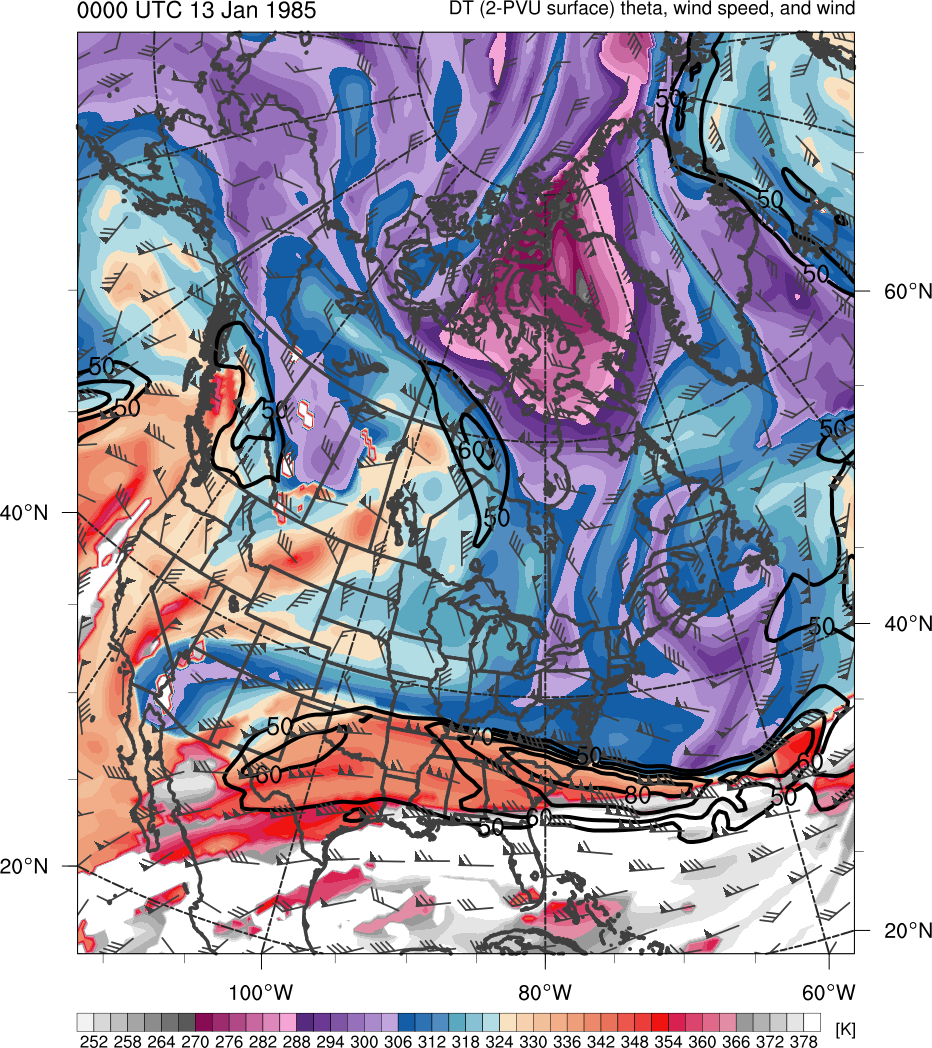 378
366
276
288
300
306
318
330
336
348
354
282
294
252
258
264
270
312
372
324
342
360
(mm)
(m s−1 )
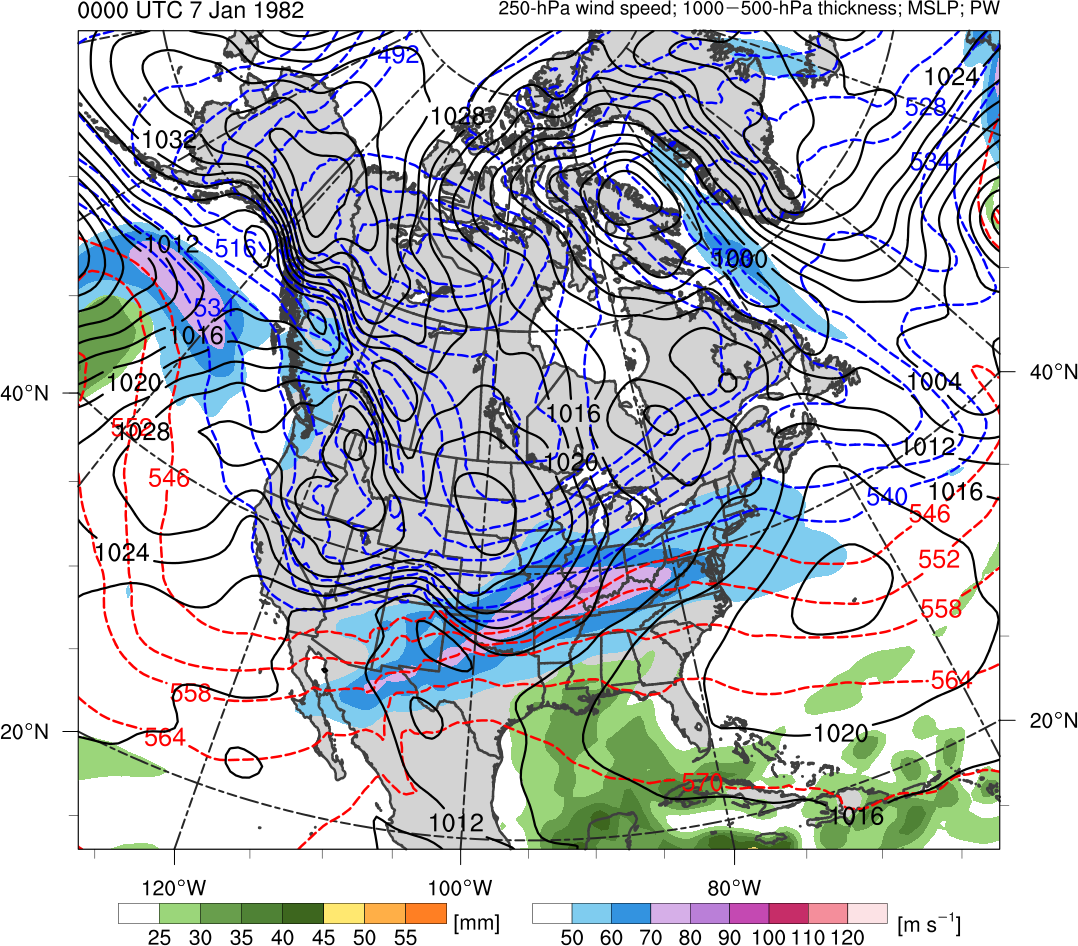 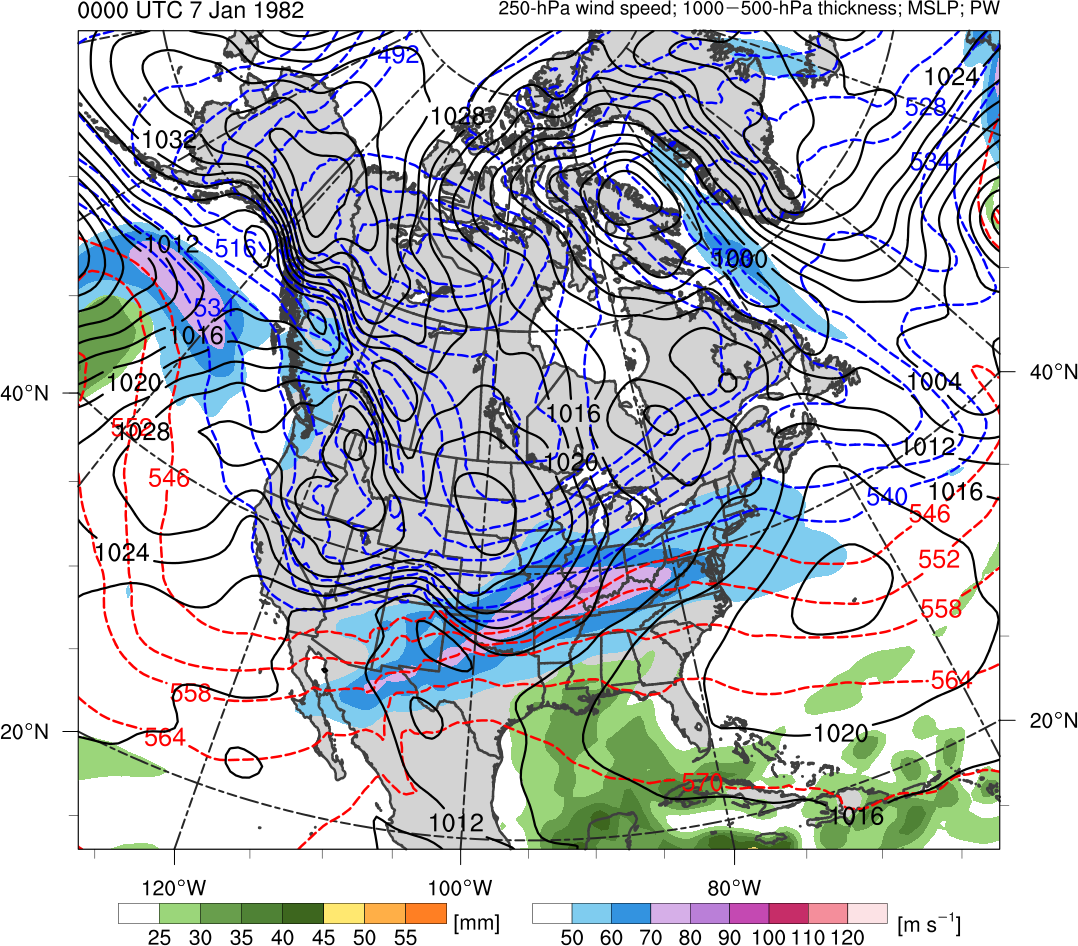 25
30
40
45
35
50
55
50
60
80
90
70
100
110
120
Potential temperature (K, shaded), wind speed (black, every 10 m s−1  starting at 50 m s−1), and wind (m s−1, flags and barbs) on 2-PVU surface
250-hPa wind speed (m s−1, shaded), 
1000–500-hPa thickness (dam, blue/red), 
MSLP (hPa, black), PW (mm, shaded)
Evaluation of Forecast Skill
Evaluate forecast skill of EC using version 2 of ESRL/PSD Global Ensemble Forecasting System (GEFS) reforecast dataset (Hamill et al. 2013)

Available once daily (0000 UTC) at 1° horizontal resolution

Use GEFS ensemble forecasts initialized at 0000 UTC 26 Dec 1996, 5.5 days prior to time of maximum intensity of EC in ERA-Interim

Use ERA-Interim regridded to 1° horizontal resolution as verification
Evaluation of Forecast Skill
Forecast skill of EC is assessed in terms of a metric combining forecast track and intensity error of EC

Metric calculated by adapting methodology of Lamberson et al. (2016) to rank ensembles by forecast accuracy in terms of track and intensity error for EC Joachim (2011)

Track and intensity error is calculated every 12 h from 0000 UTC 30 Dec 1996 to 0000 UTC 1 Jan 1997 for each GEFS member
Evaluation of Forecast Skill
Track error for each time is calculated as the great circle distance between the location of the EC in ERA-Interim and in each GEFS member

Location of EC at a time corresponds to location of minimum MSLP value of EC at that time

Intensity error for each time is calculated as the absolute difference in intensity of EC in ERA-Interim and in each GEFS member

Intensity of EC at a time corresponds to minimum MSLP value of EC at that time
Evaluation of Forecast Skill
Track and intensity errors are then averaged over time, and the GEFS members are ranked 1–11 for both track and intensity, with 1 corresponding to member with lowest average error

The track error rank is added with the intensity error rank to determine a combined track and intensity error rank for each GEFS member

The GEFS member with the lowest and highest combined track and intensity error rank will be considered the best and worst member, respectively
Results: GEFS Members Ranked by Skill
Results: GEFS Members Ranked by Skill
“best”
“worst”
Results: Comparison of Track and Intensity
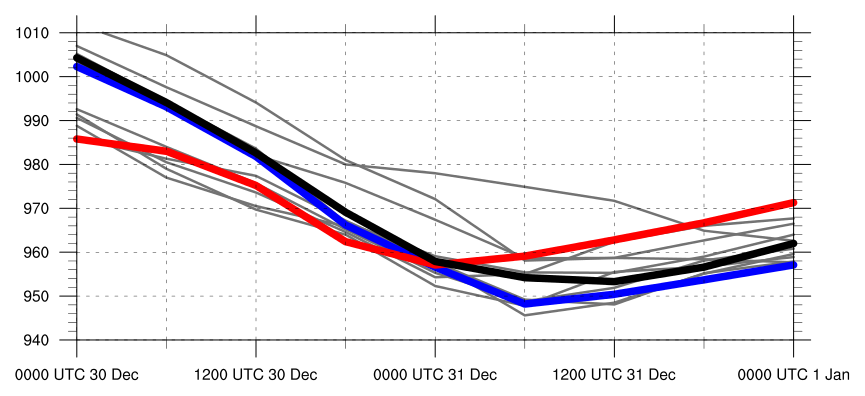 Minimum sea level pressure (hPa) of EC every 6 h from 0000 UTC 30 Dec to              0000 UTC 1 Jan 1997 for                    ERA-Interim,                       best GEFS member,             worst GEFS member, and all other GEFS members
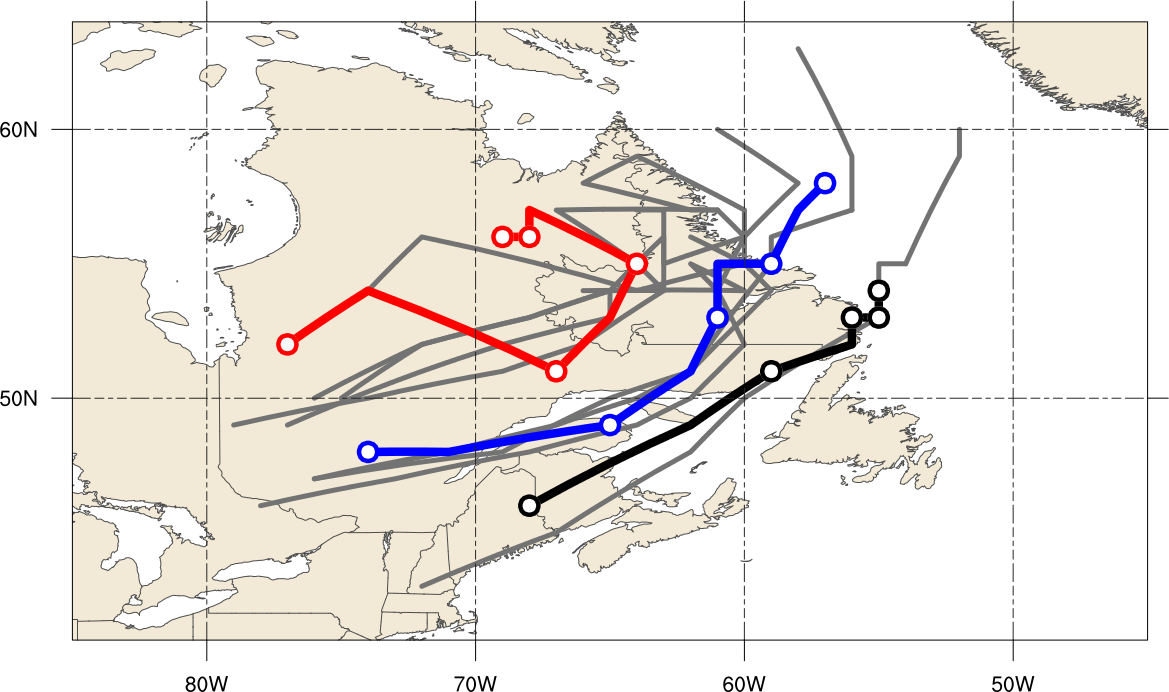 Track of EC every 6 h (circles every 12 h) from 0000 UTC 30 Dec 1996 to 0000 UTC 1 Jan 1997 for ERA-Interim,                     best GEFS member,             worst GEFS member, and     all other GEFS members
Best and Worst Comparison
0000 UTC 29 Dec 1996
Best GEFS Member
ERA-Interim
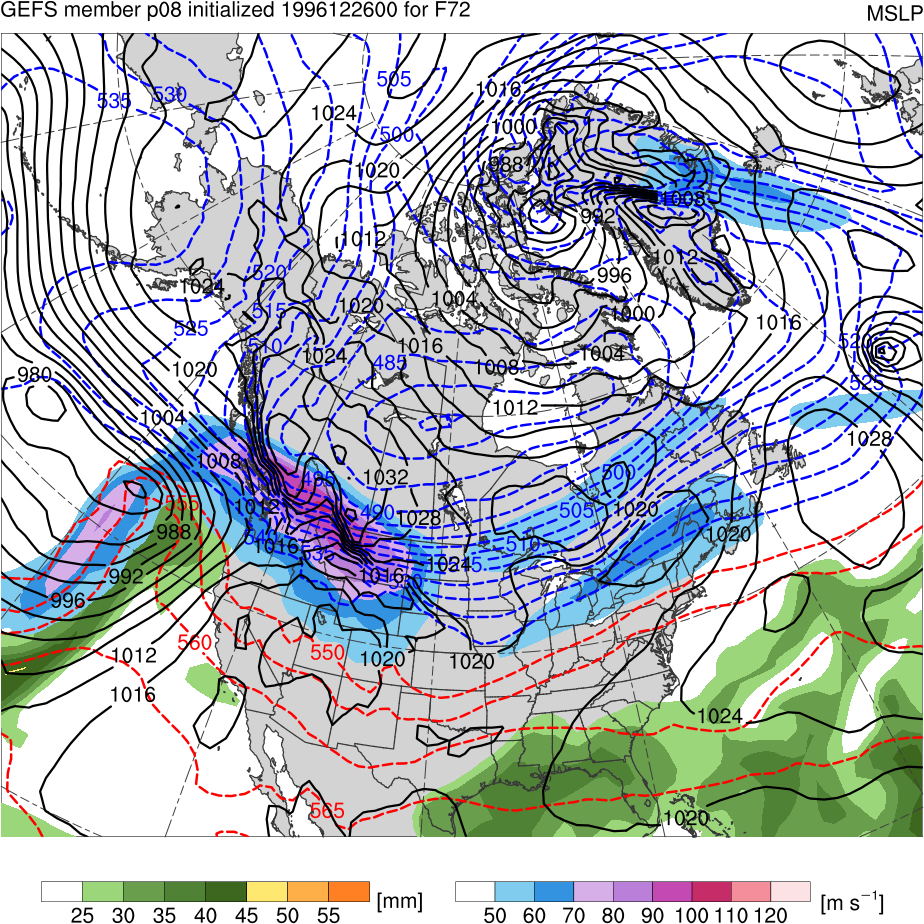 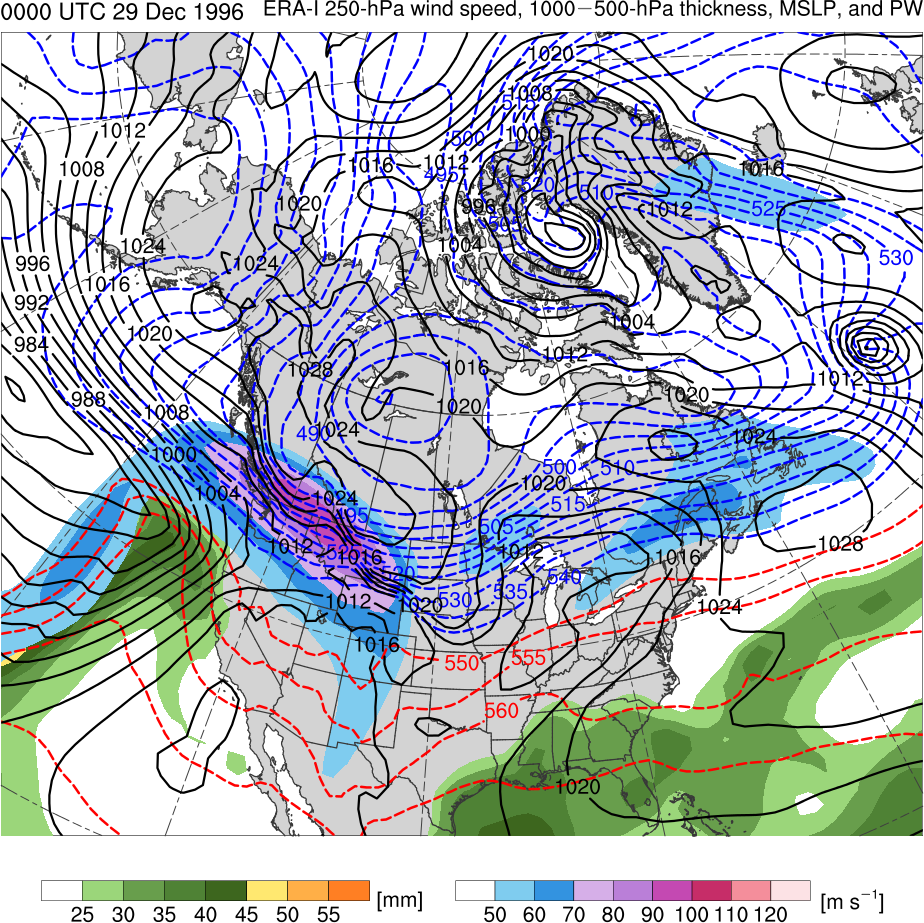 Worst GEFS Member
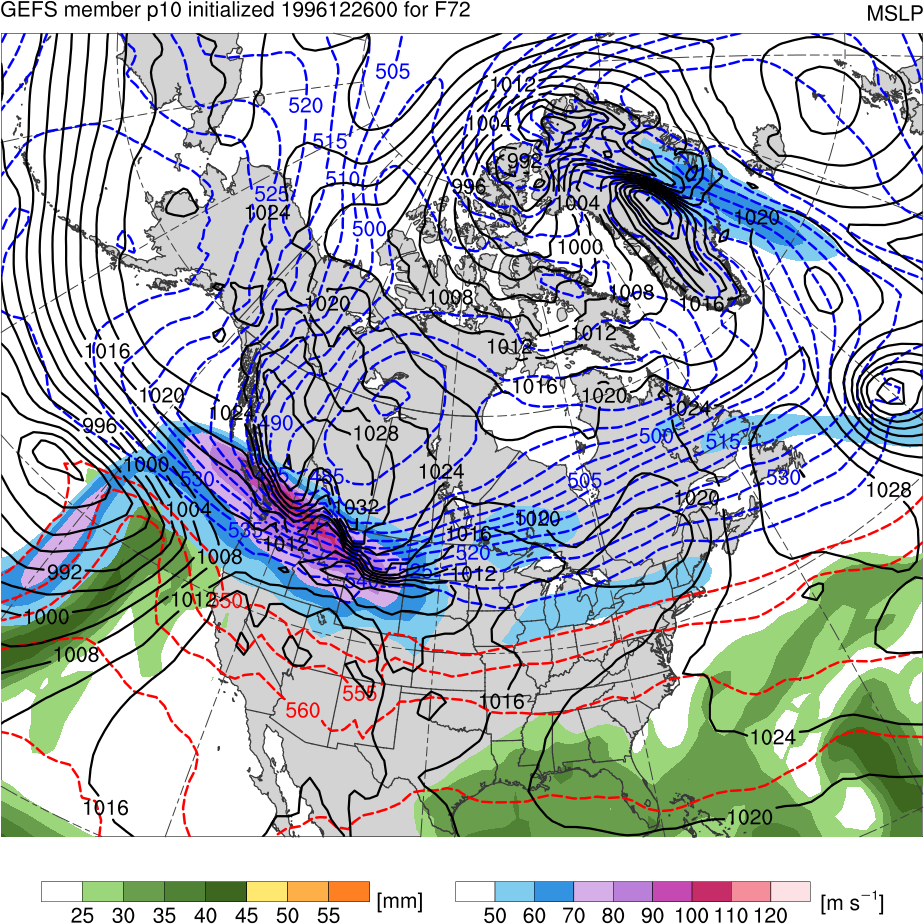 250-hPa wind speed (m s−1, shaded), 
1000–500-hPa thickness (dam, blue/red), 
MSLP (hPa, black), PW (mm, shaded)
(mm)
(m s−1 )
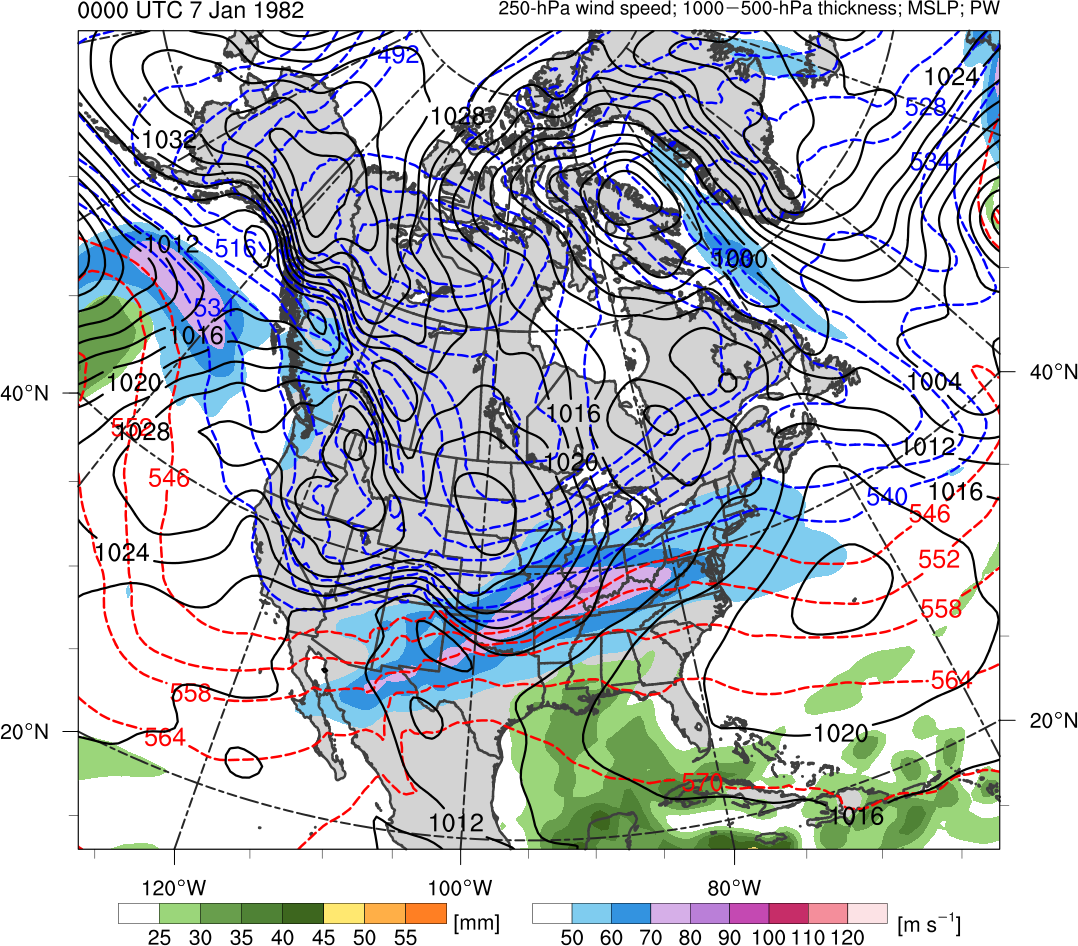 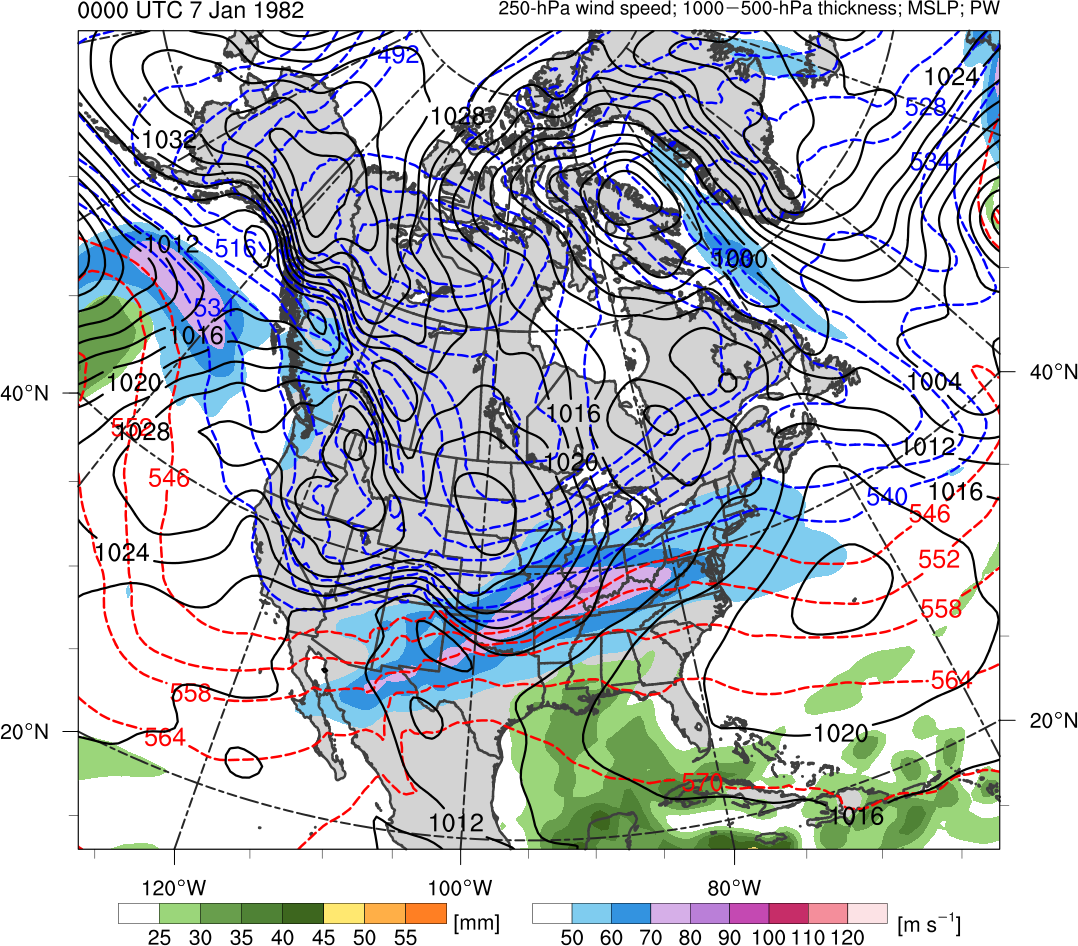 25
30
40
45
35
50
55
50
60
80
90
70
100
110
120
Best and Worst Comparison
1200 UTC 29 Dec 1996
Best GEFS Member
ERA-Interim
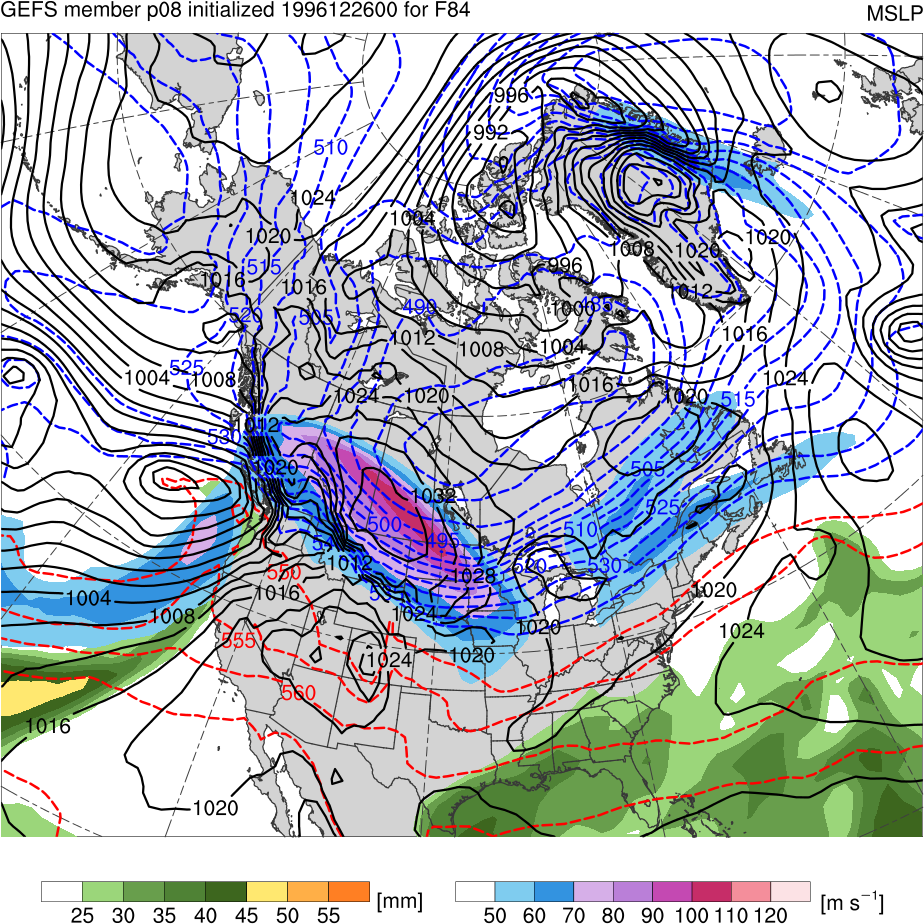 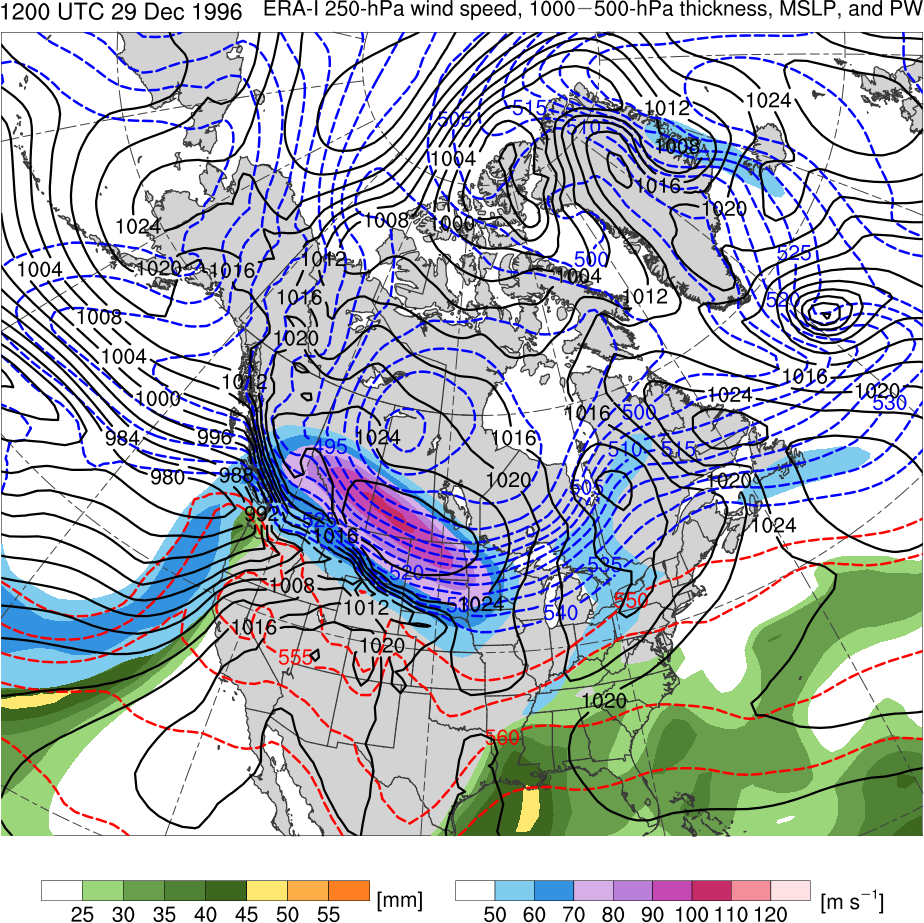 L
1013 hPa
Worst GEFS Member
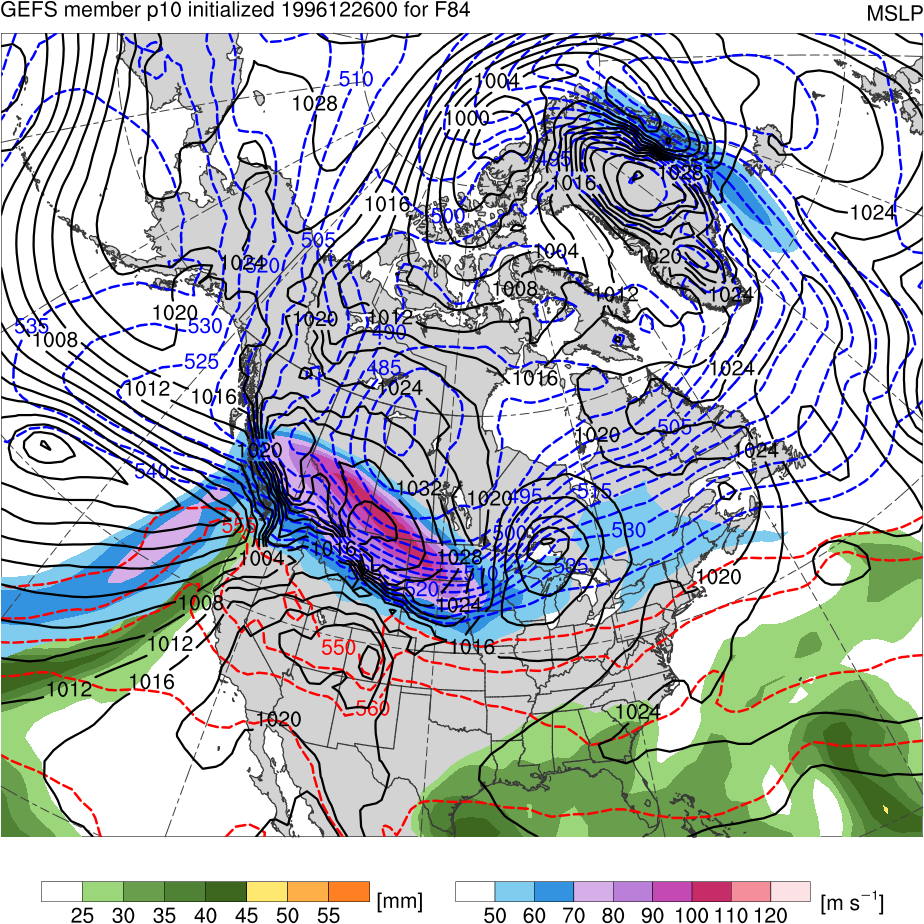 250-hPa wind speed (m s−1, shaded), 
1000–500-hPa thickness (dam, blue/red), 
MSLP (hPa, black), PW (mm, shaded)
L
(mm)
(m s−1 )
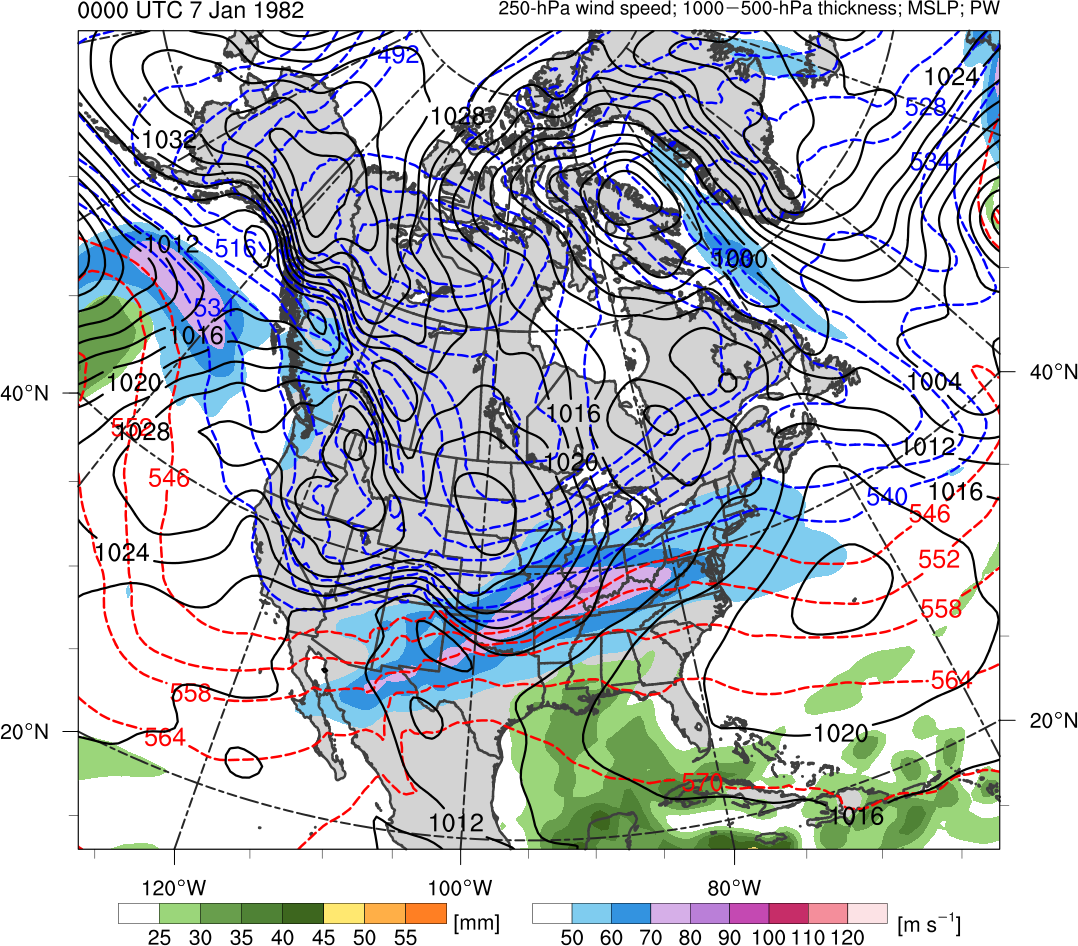 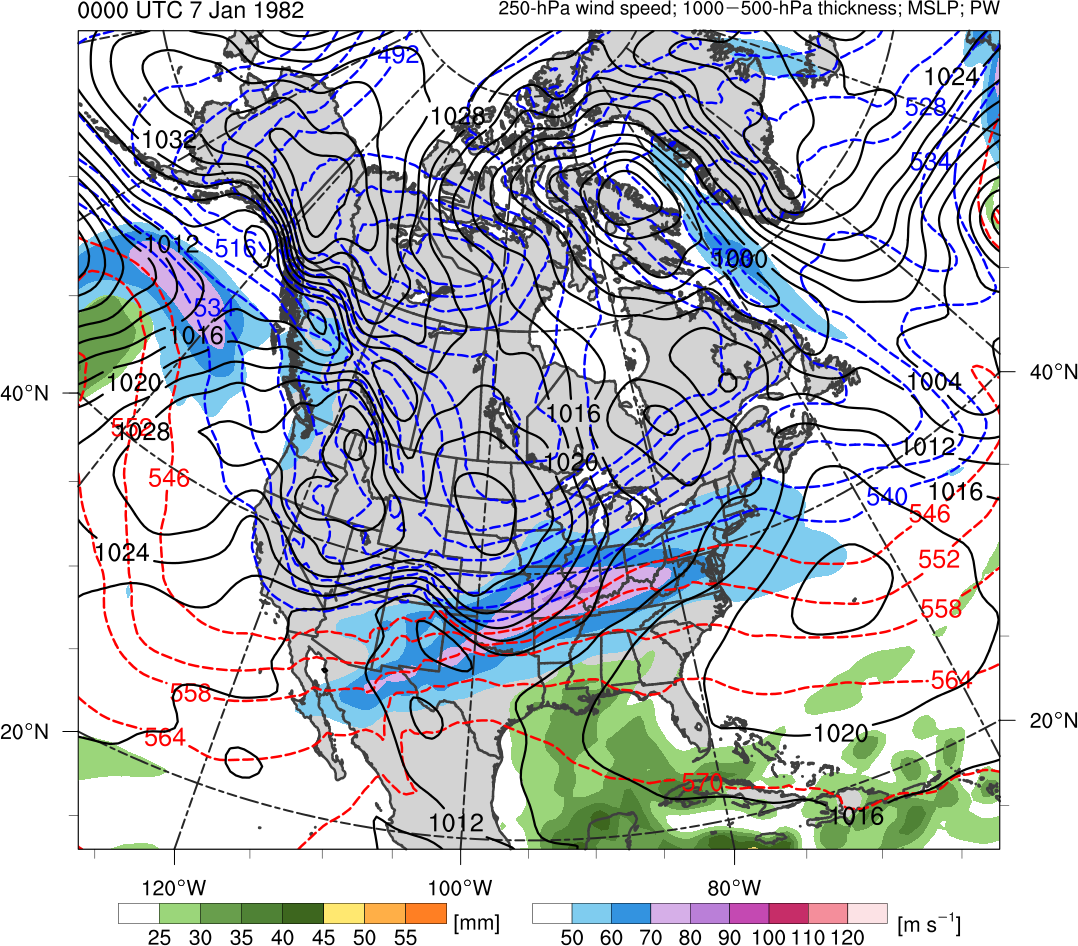 25
30
40
45
35
50
55
50
60
80
90
70
100
110
120
999 hPa
Best and Worst Comparison
0000 UTC 30 Dec 1996
Best GEFS Member
ERA-Interim
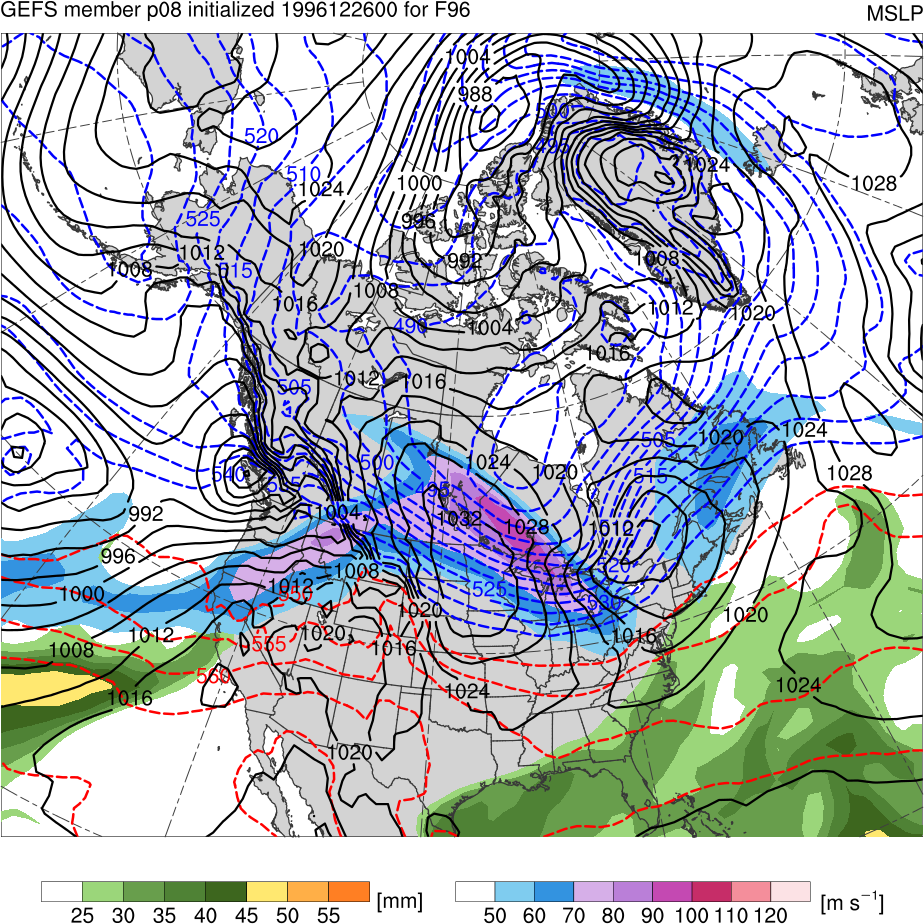 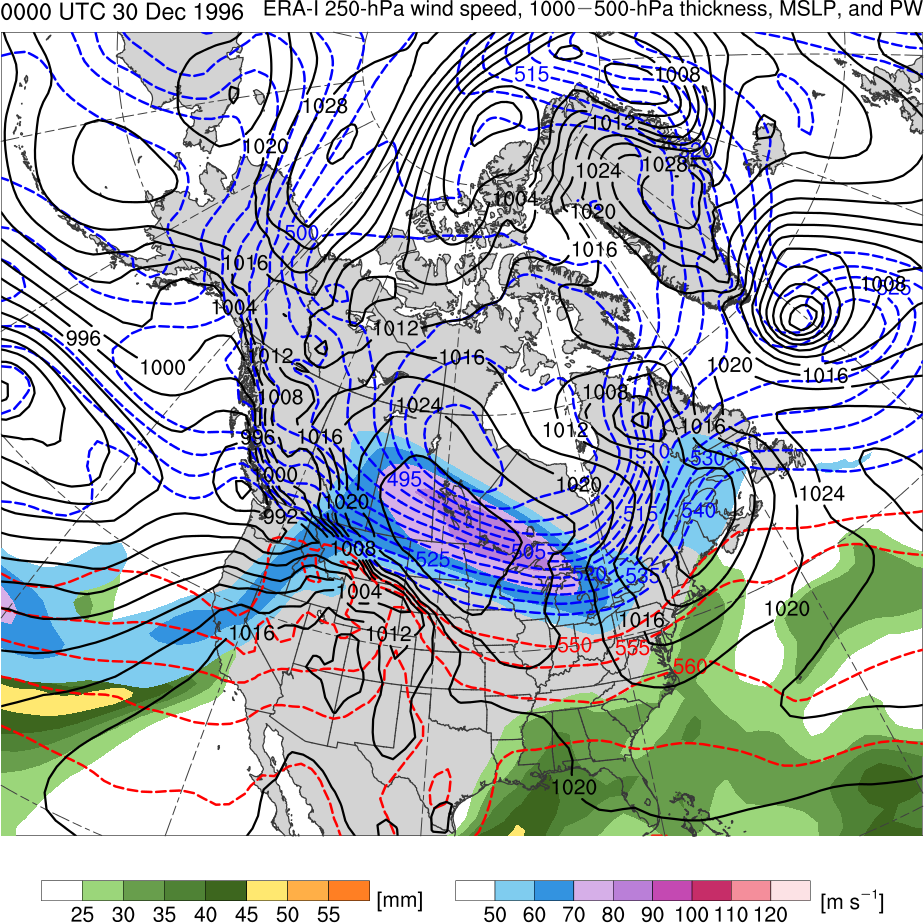 L
L
1002 hPa
1004 hPa
Worst GEFS Member
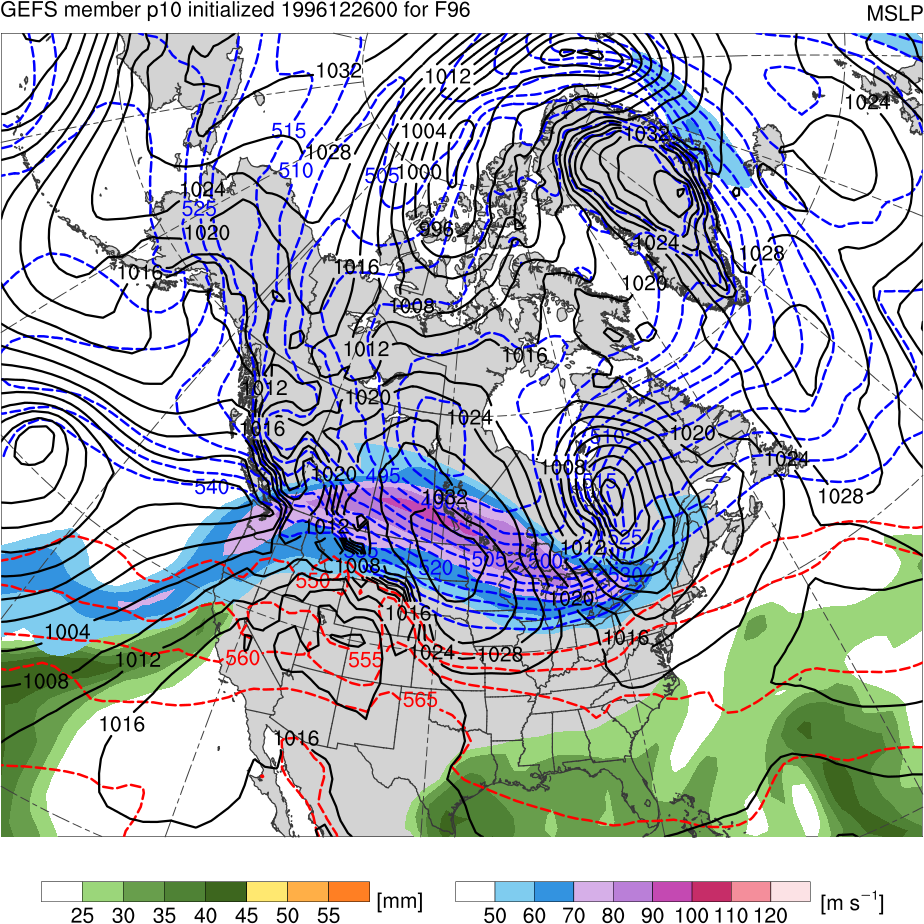 L
250-hPa wind speed (m s−1, shaded), 
1000–500-hPa thickness (dam, blue/red), 
MSLP (hPa, black), PW (mm, shaded)
(mm)
(m s−1 )
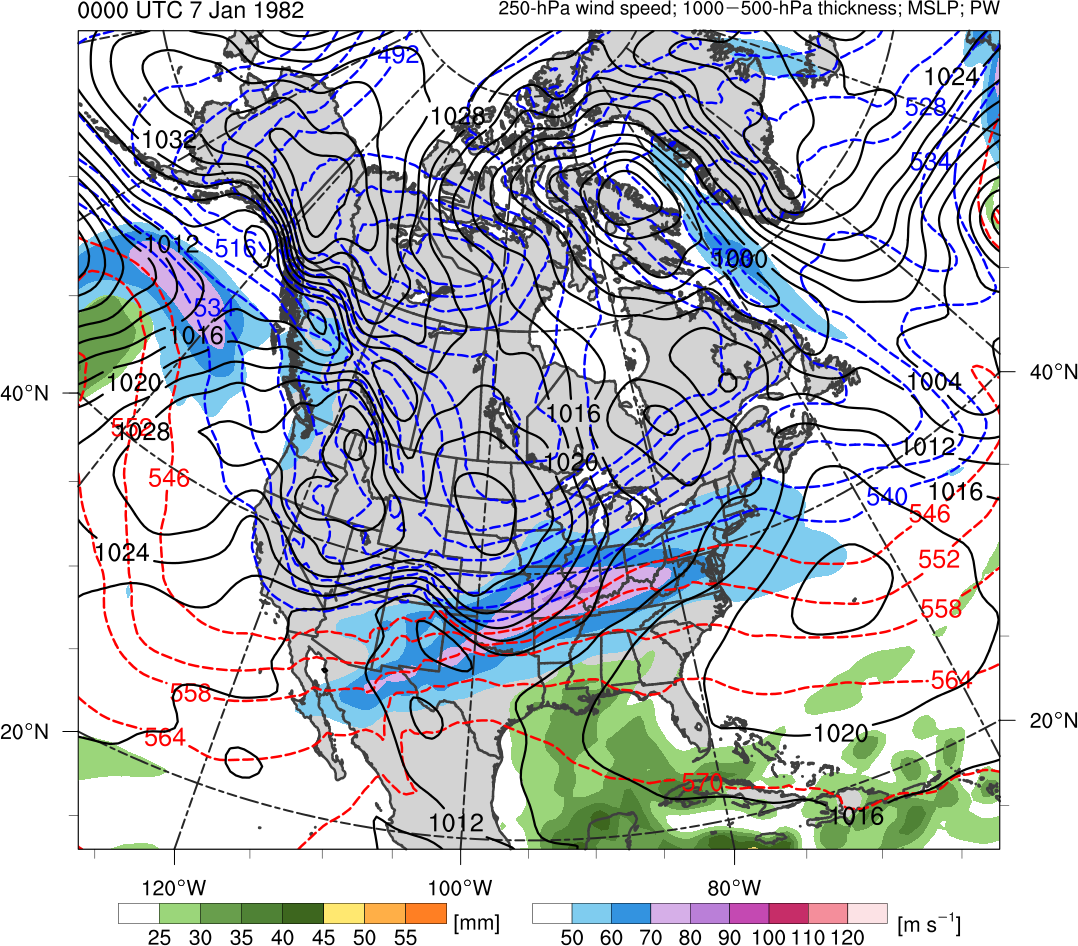 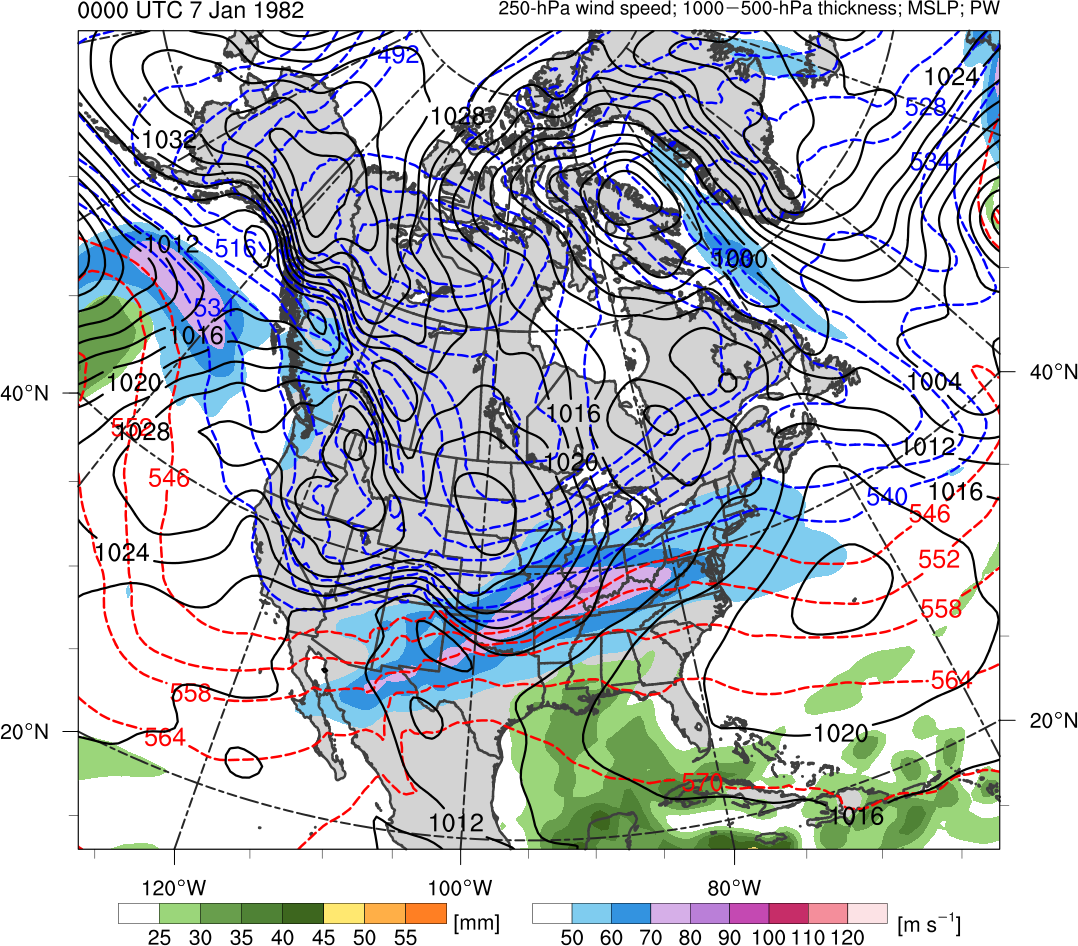 25
30
40
45
35
50
55
50
60
80
90
70
100
110
120
986 hPa
Best and Worst Comparison
1200 UTC 30 Dec 1996
Best GEFS Member
ERA-Interim
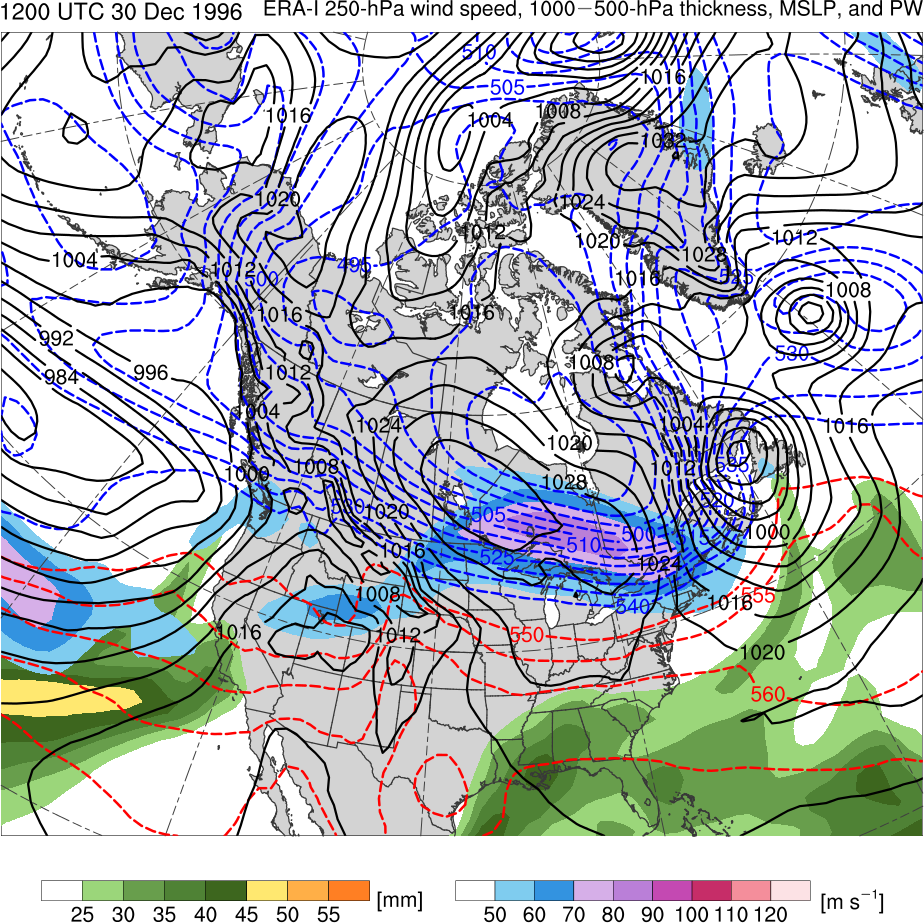 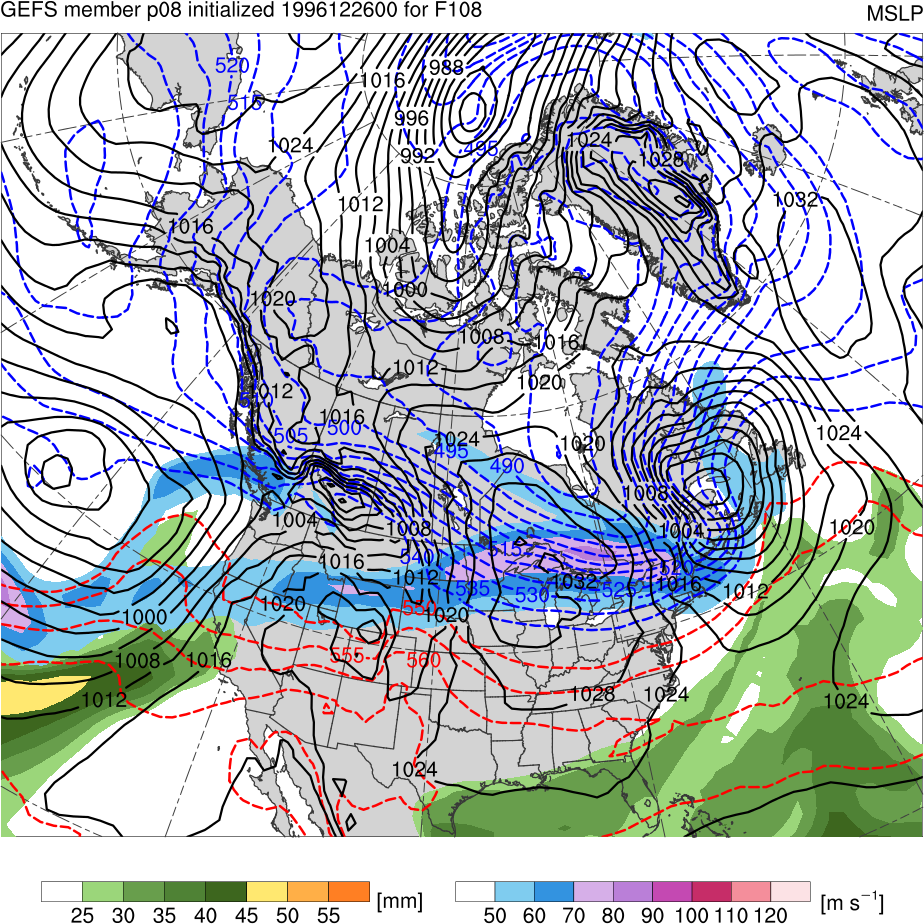 L
L
982 hPa
983 hPa
Worst GEFS Member
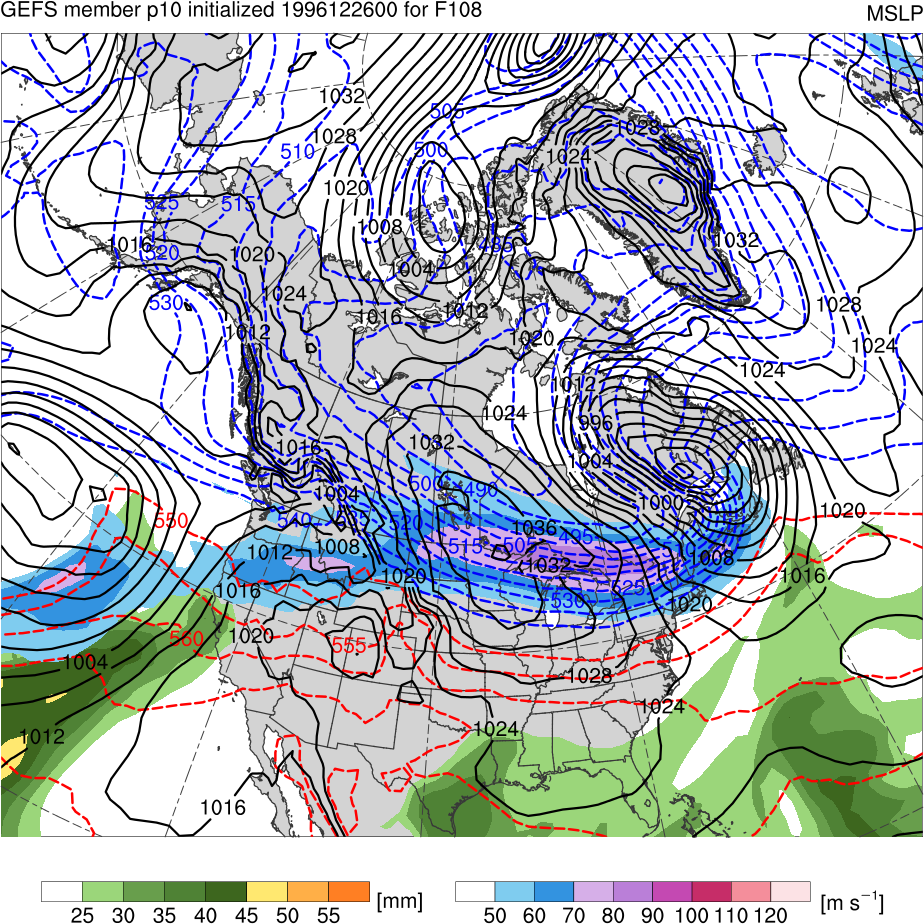 L
250-hPa wind speed (m s−1, shaded), 
1000–500-hPa thickness (dam, blue/red), 
MSLP (hPa, black), PW (mm, shaded)
(mm)
(m s−1 )
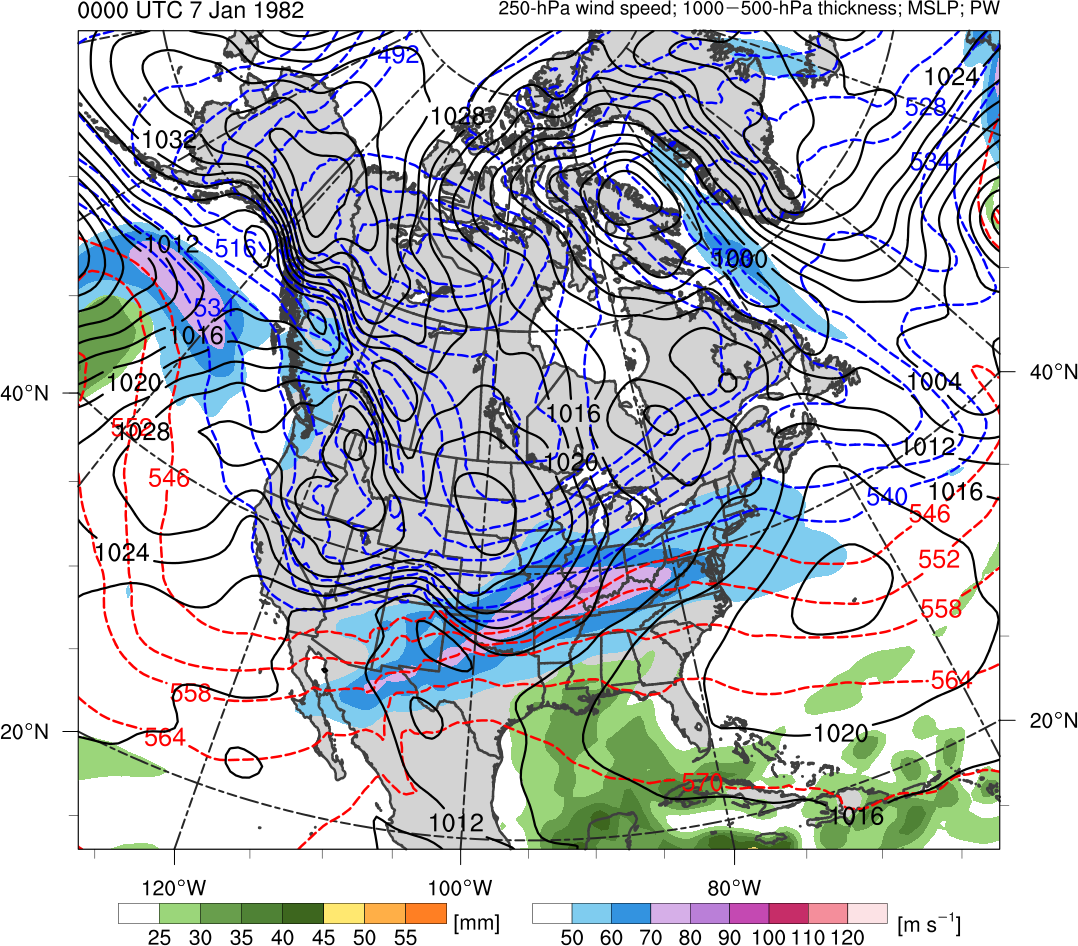 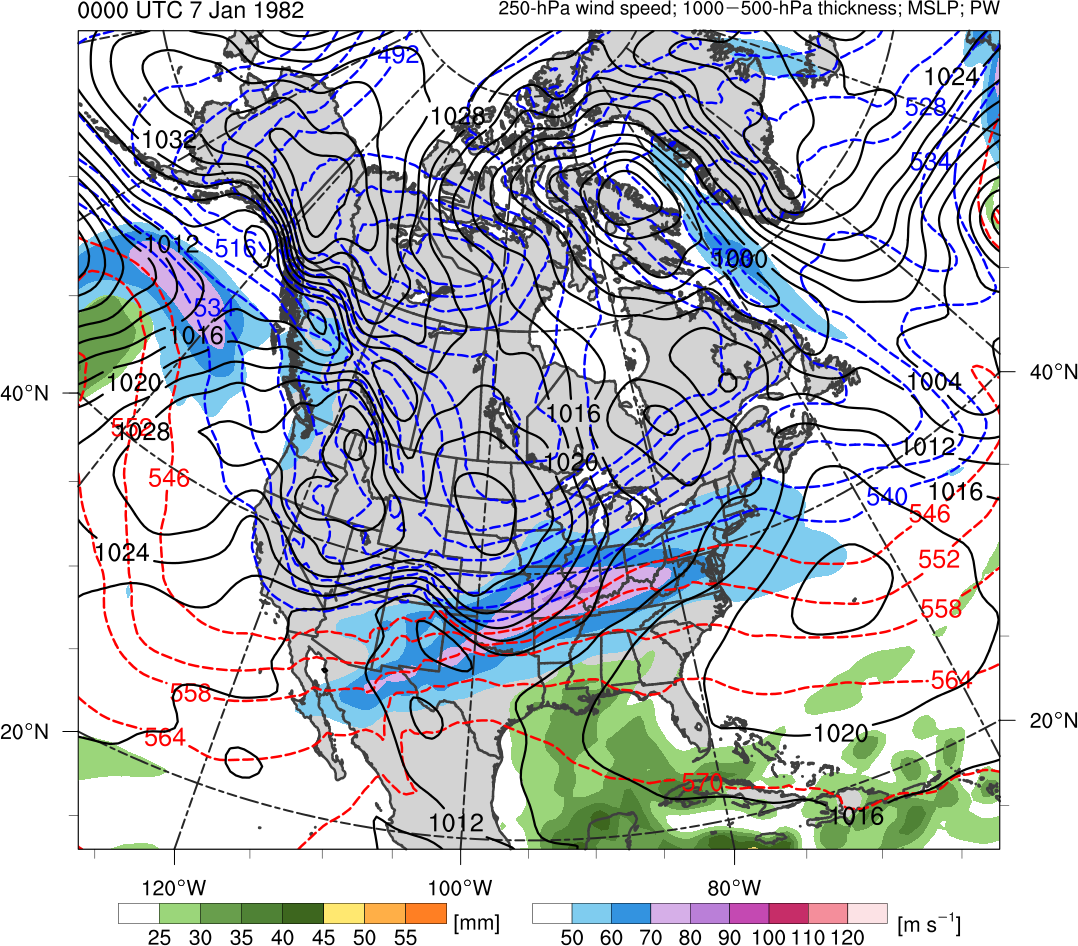 25
30
40
45
35
50
55
50
60
80
90
70
100
110
120
975 hPa
Best and Worst Comparison
0000 UTC 31 Dec 1996
Best GEFS Member
ERA-Interim
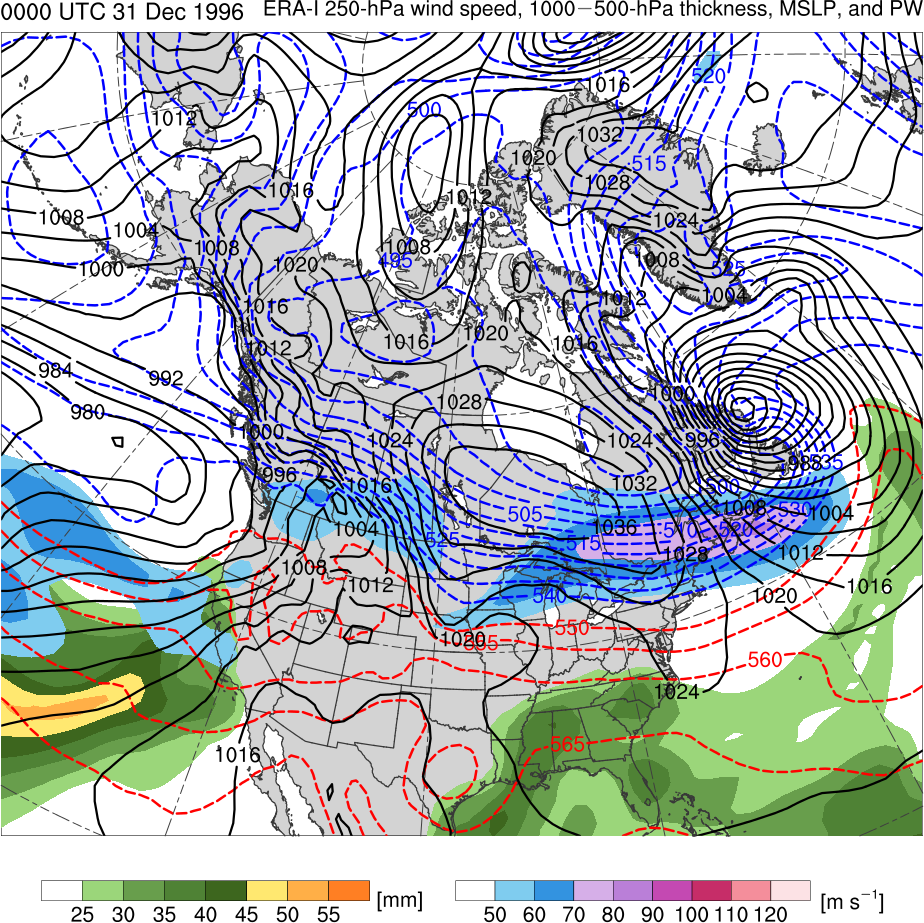 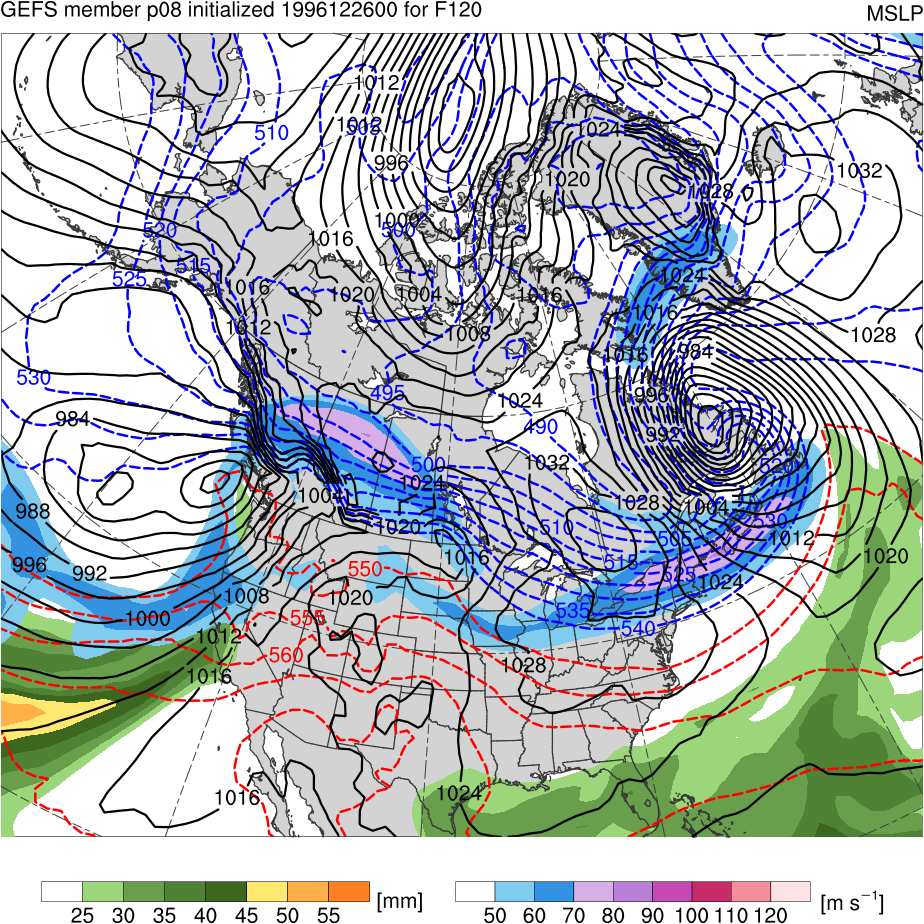 L
L
957 hPa
958 hPa
Worst GEFS Member
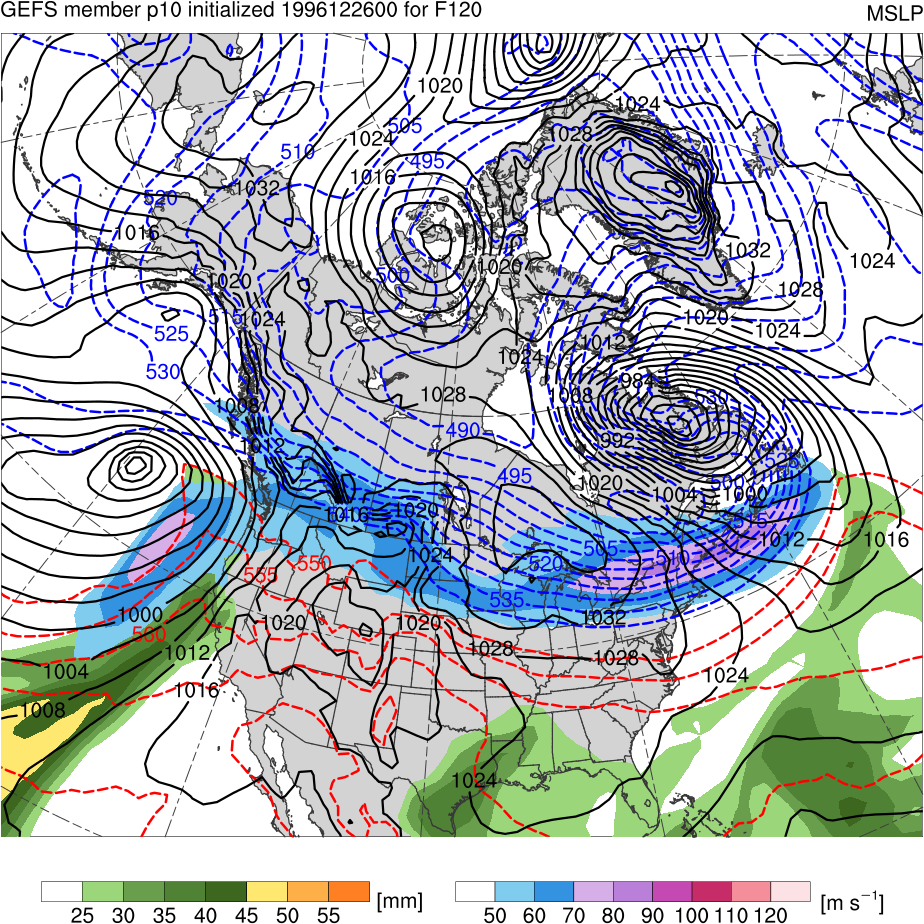 L
250-hPa wind speed (m s−1, shaded), 
1000–500-hPa thickness (dam, blue/red), 
MSLP (hPa, black), PW (mm, shaded)
(mm)
(m s−1 )
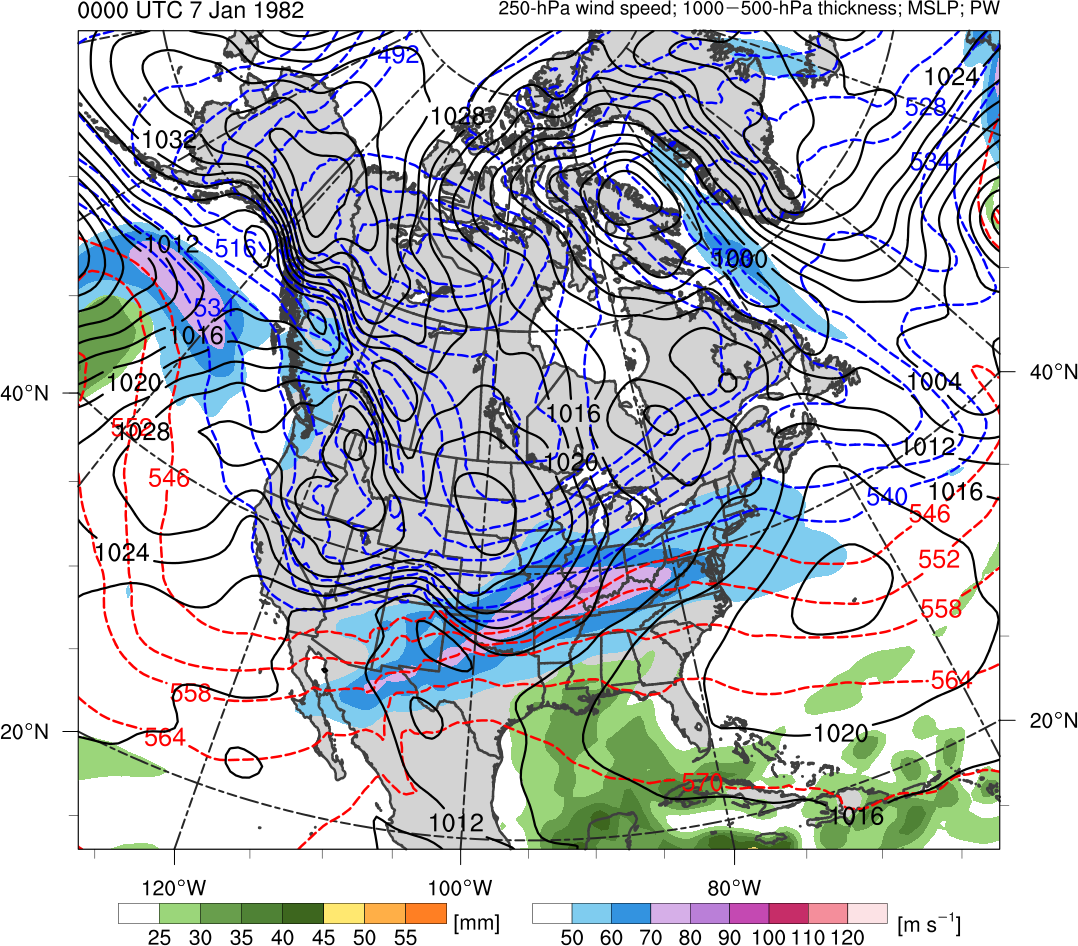 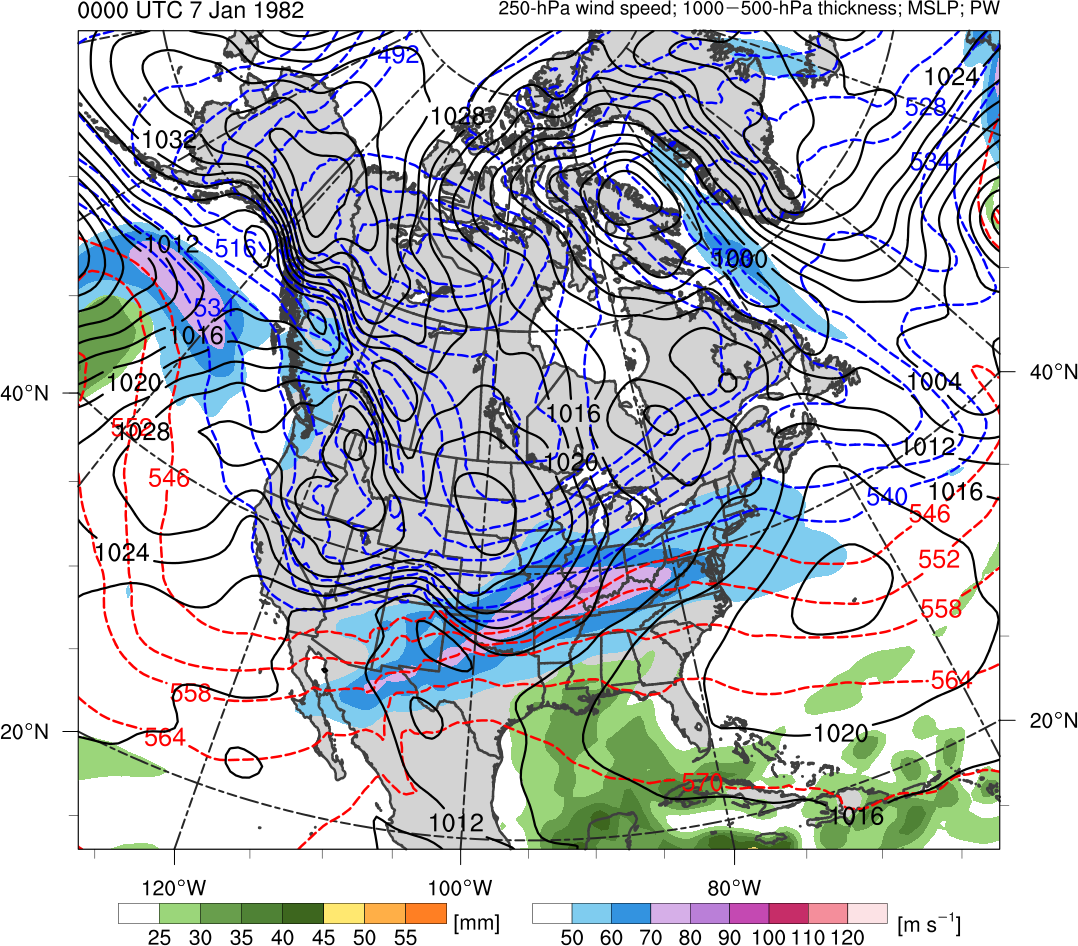 25
30
40
45
35
50
55
50
60
80
90
70
100
110
120
957 hPa
Best and Worst Comparison
1200 UTC 31 Dec 1996
Best GEFS Member
ERA-Interim
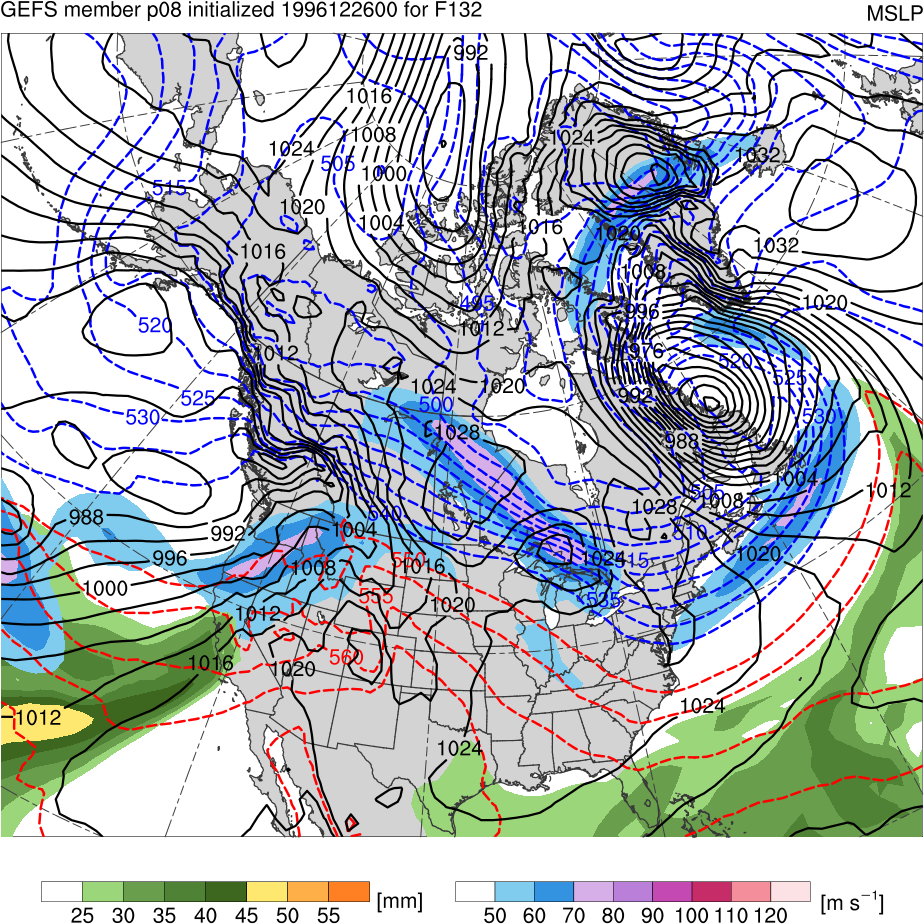 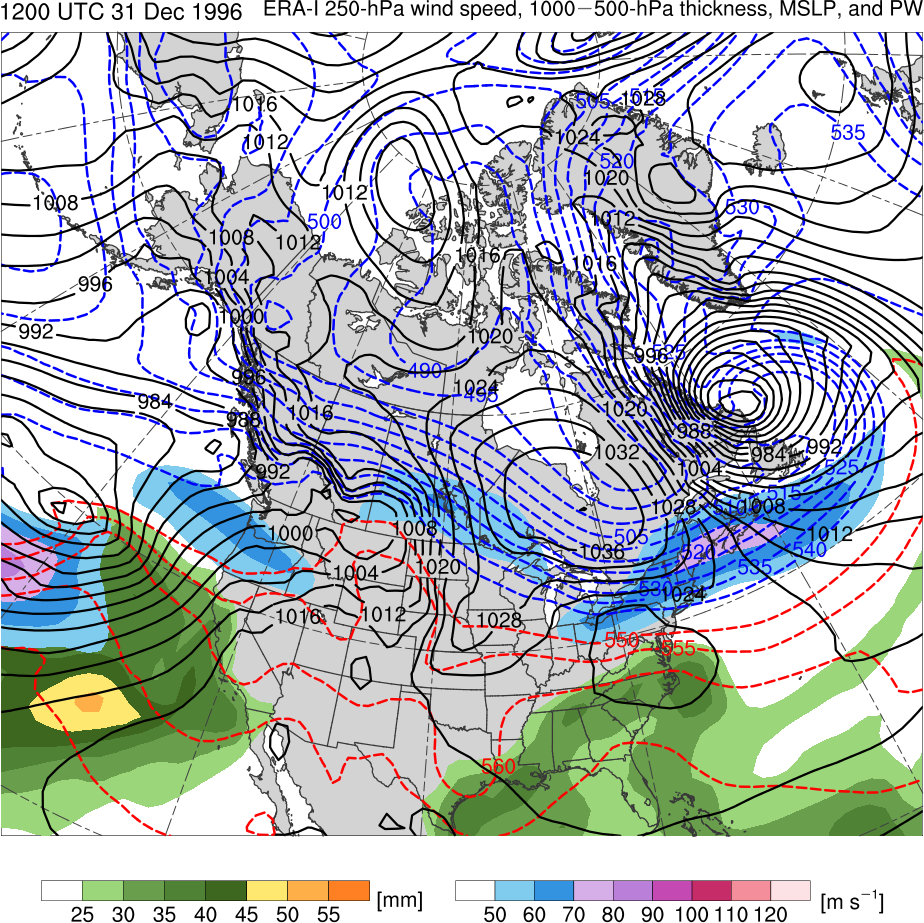 L
L
950 hPa
953 hPa
Worst GEFS Member
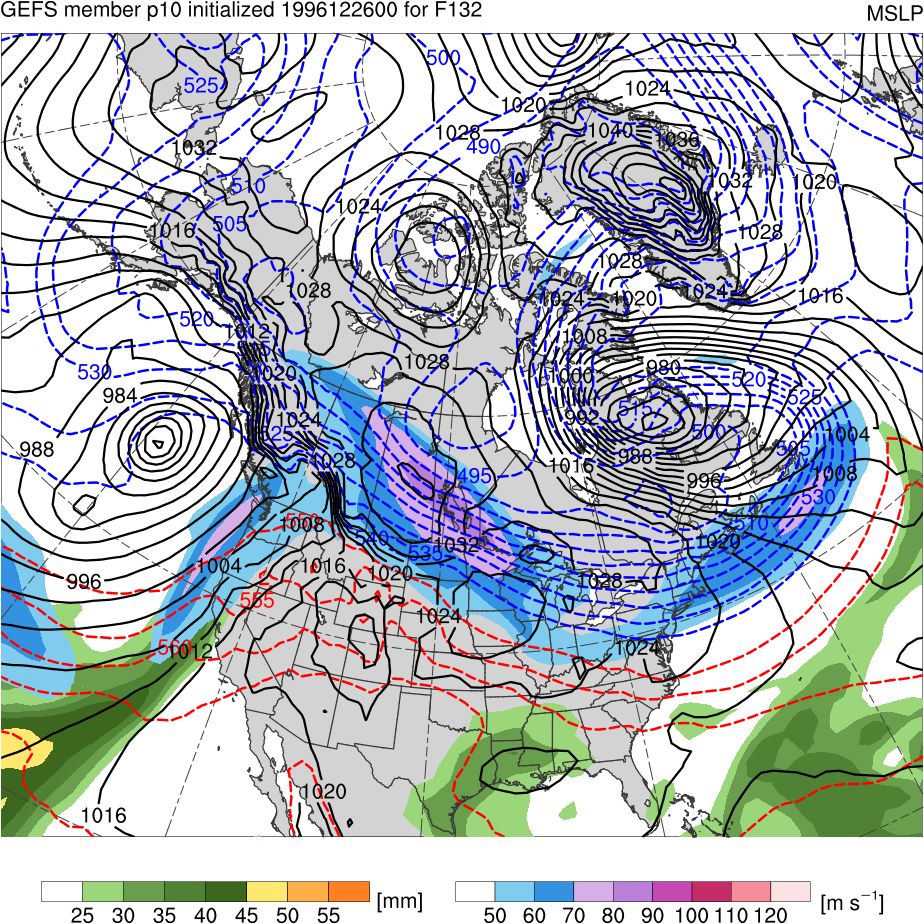 L
250-hPa wind speed (m s−1, shaded), 
1000–500-hPa thickness (dam, blue/red), 
MSLP (hPa, black), PW (mm, shaded)
(mm)
(m s−1 )
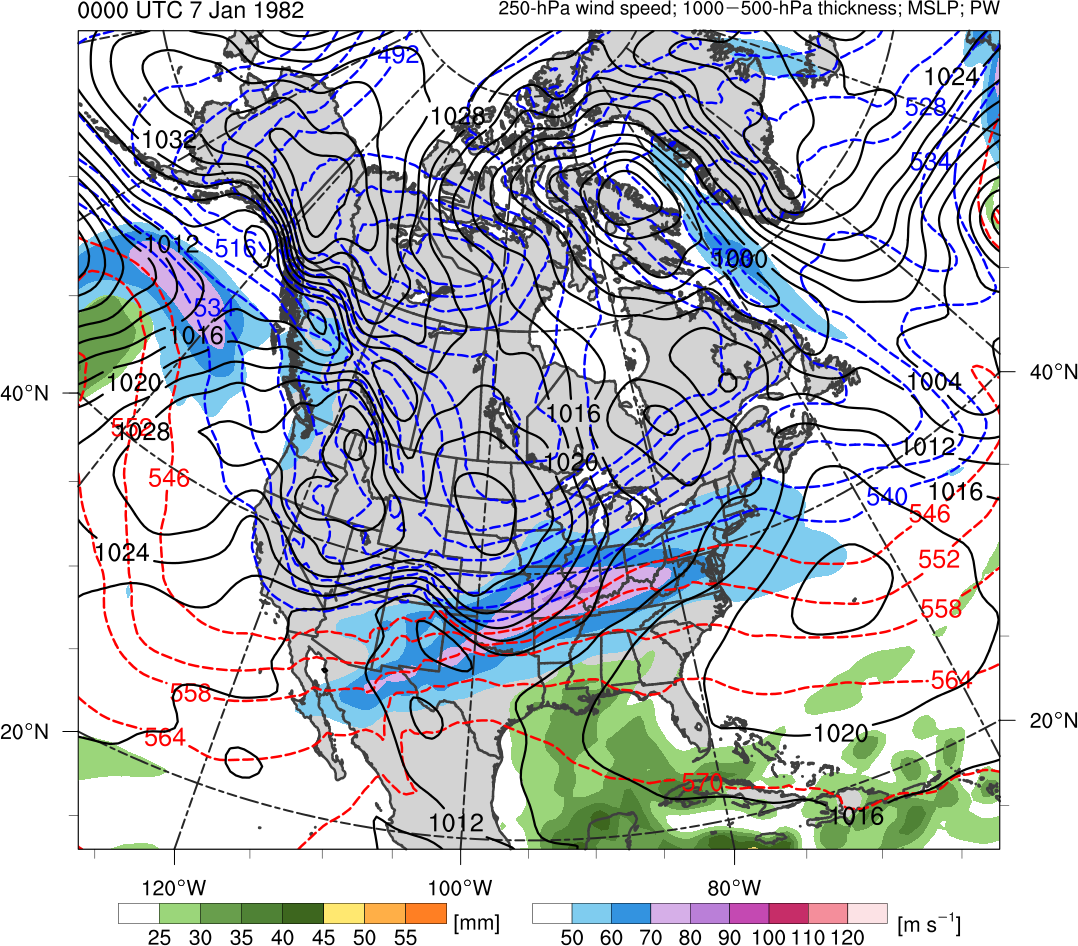 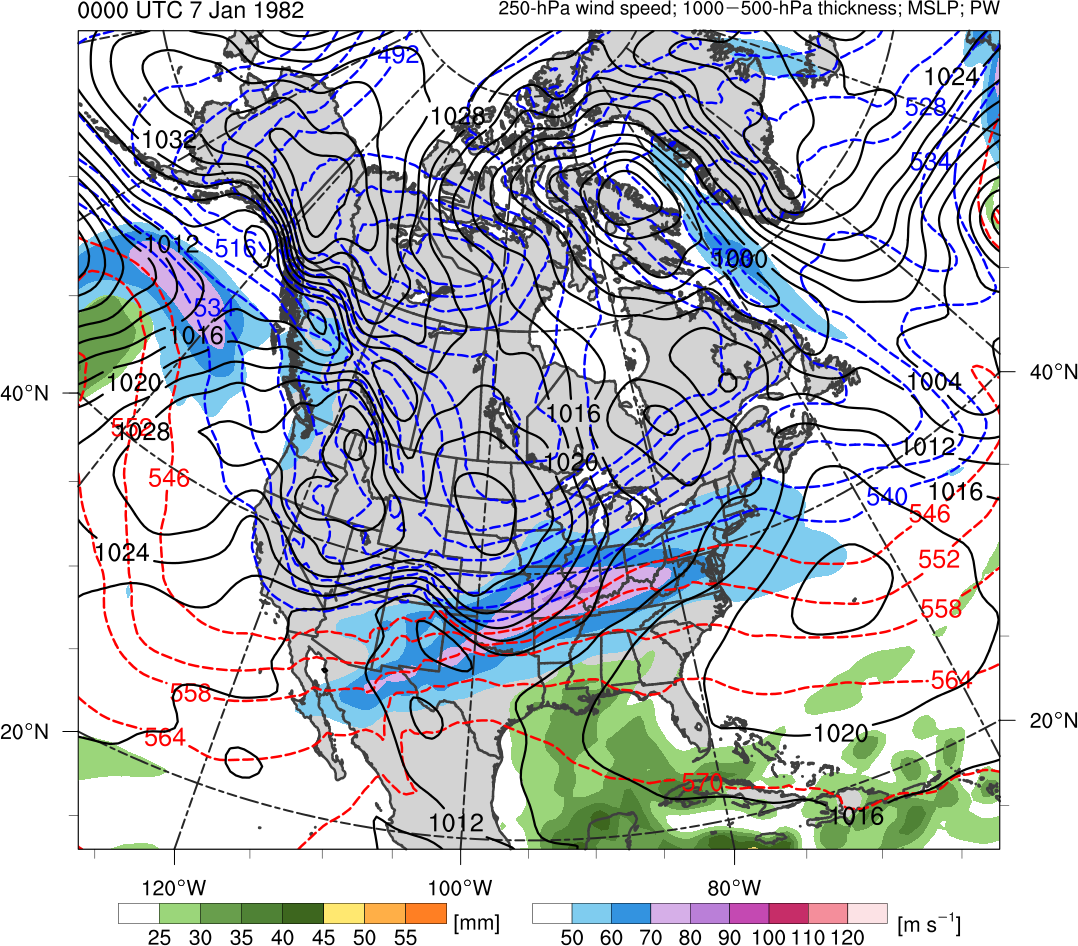 25
30
40
45
35
50
55
50
60
80
90
70
100
110
120
963 hPa
Best and Worst Comparison
0000 UTC 1 Jan 1997
Best GEFS Member
ERA-Interim
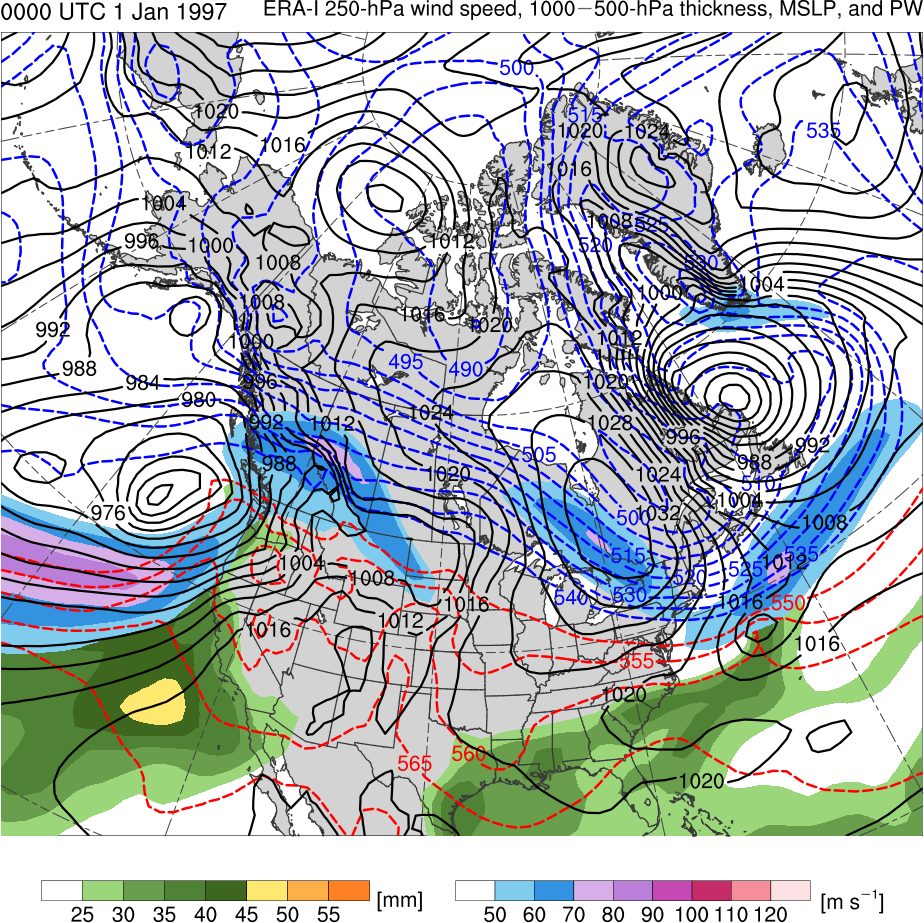 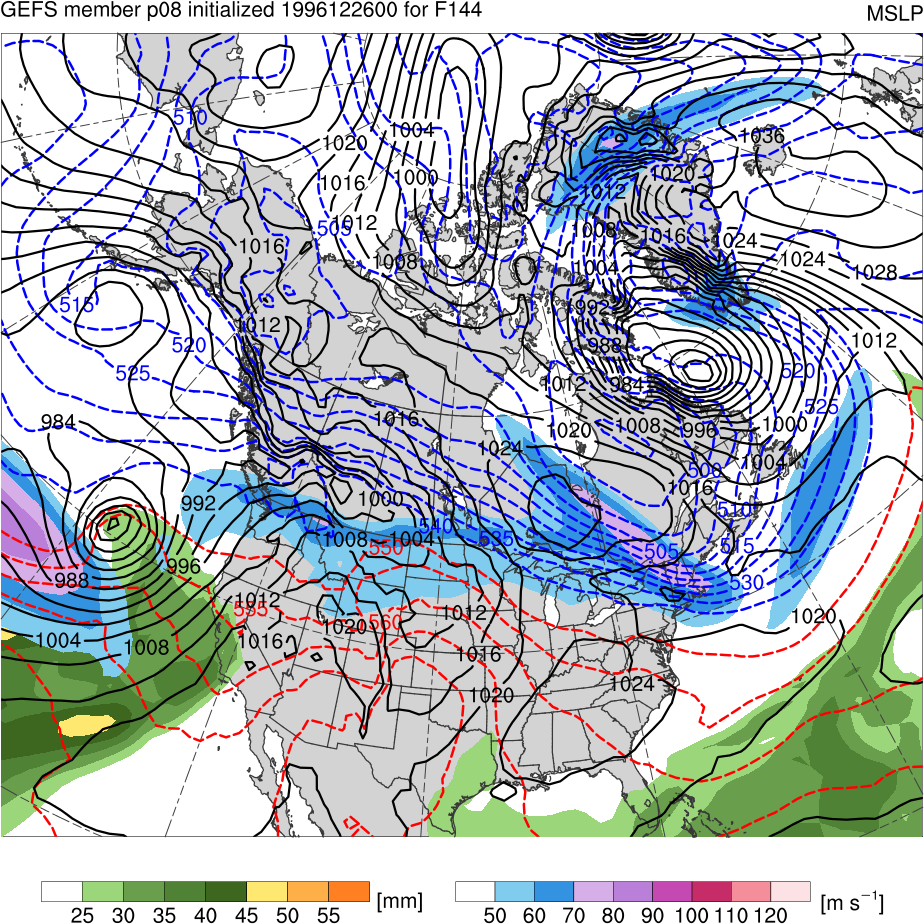 L
L
957 hPa
962 hPa
Worst GEFS Member
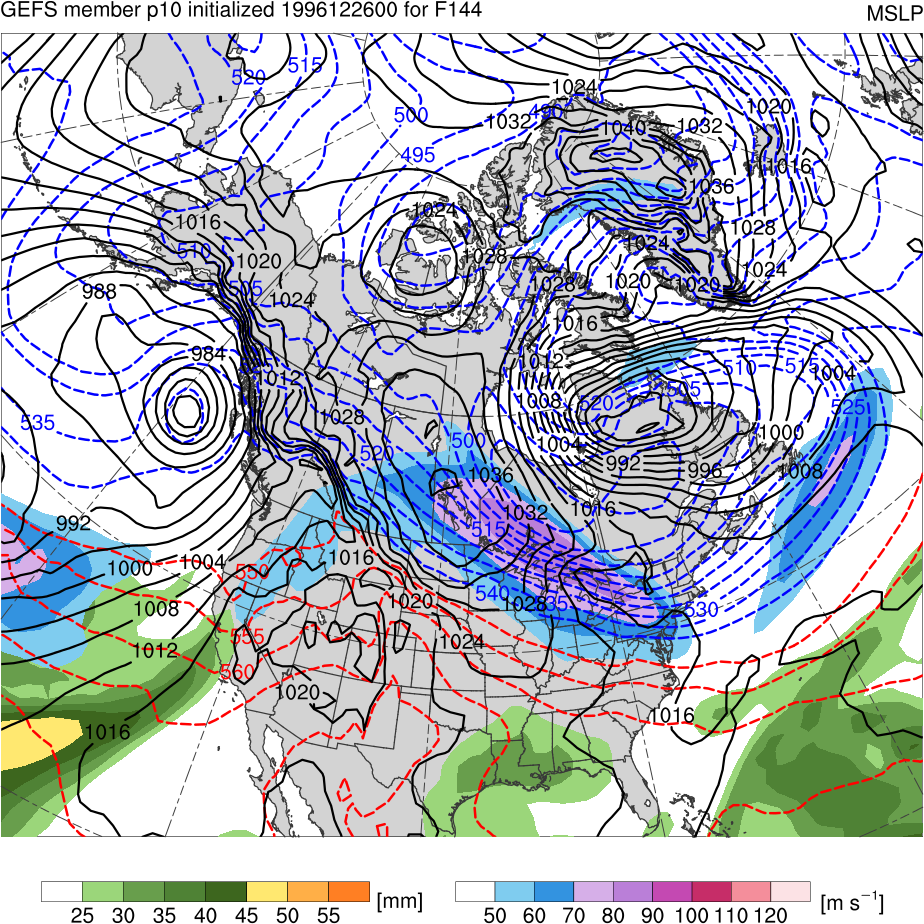 L
250-hPa wind speed (m s−1, shaded), 
1000–500-hPa thickness (dam, blue/red), 
MSLP (hPa, black), PW (mm, shaded)
(mm)
(m s−1 )
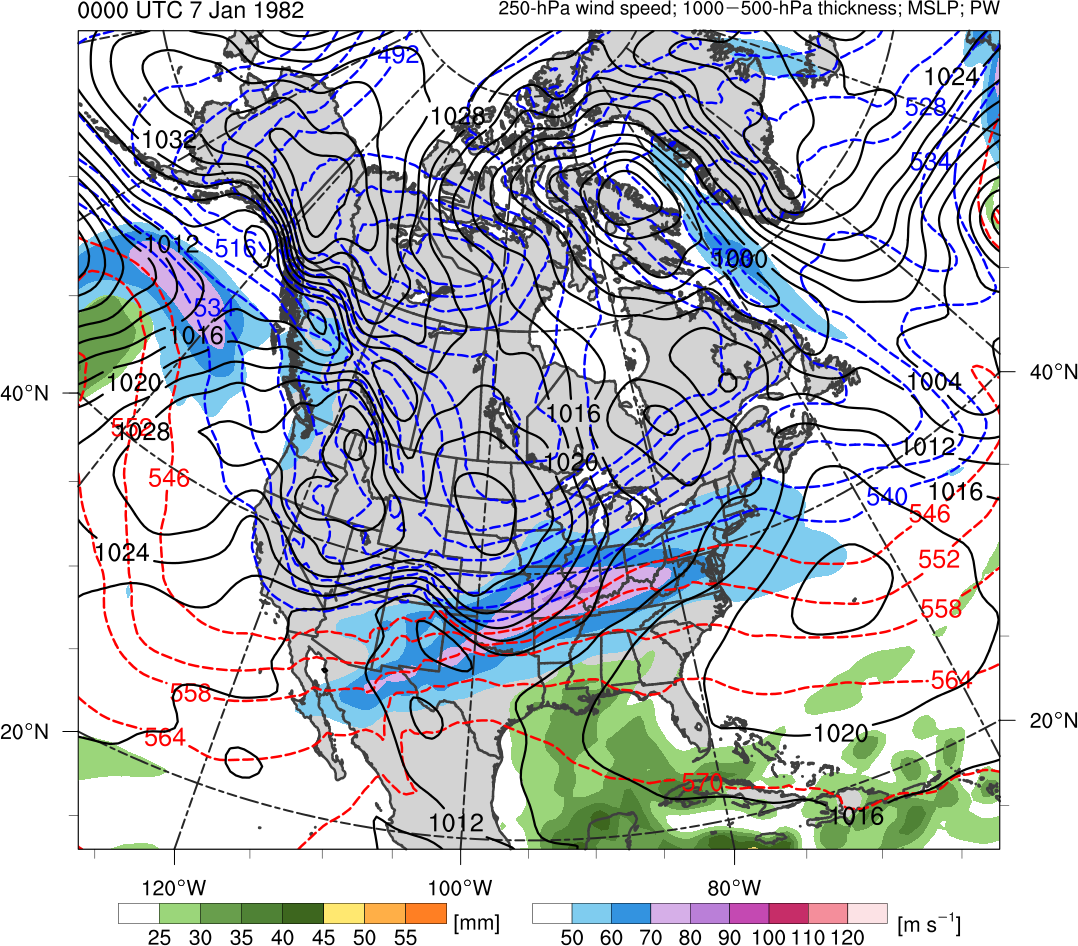 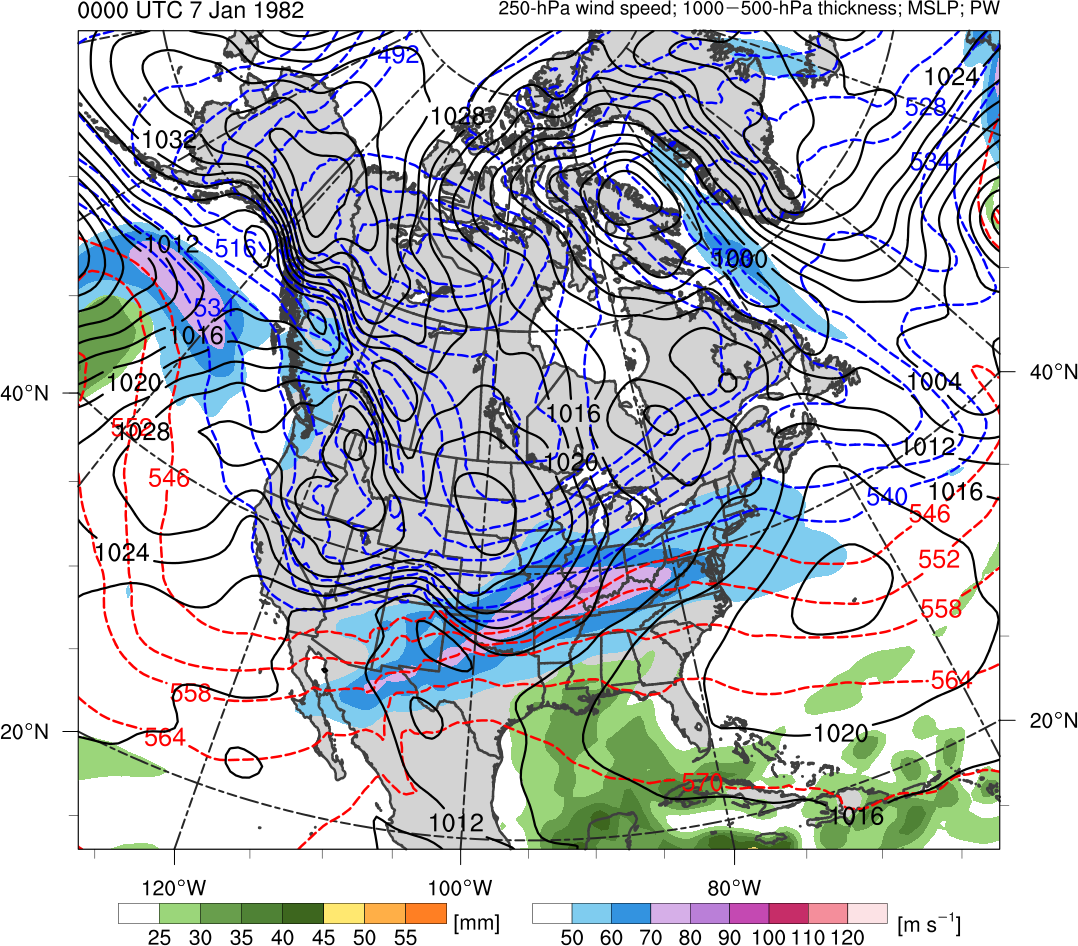 25
30
40
45
35
50
55
50
60
80
90
70
100
110
120
971 hPa
Best and Worst Comparison
0000 UTC 29 Dec 1996
Best GEFS Member
ERA-Interim
378
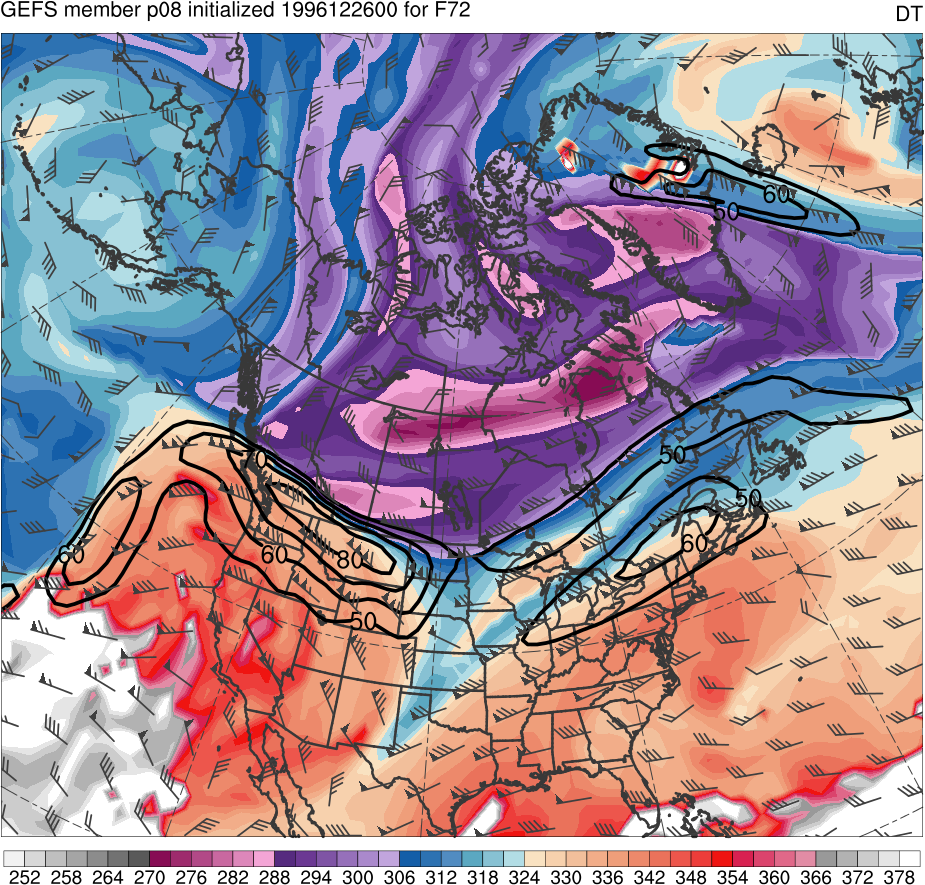 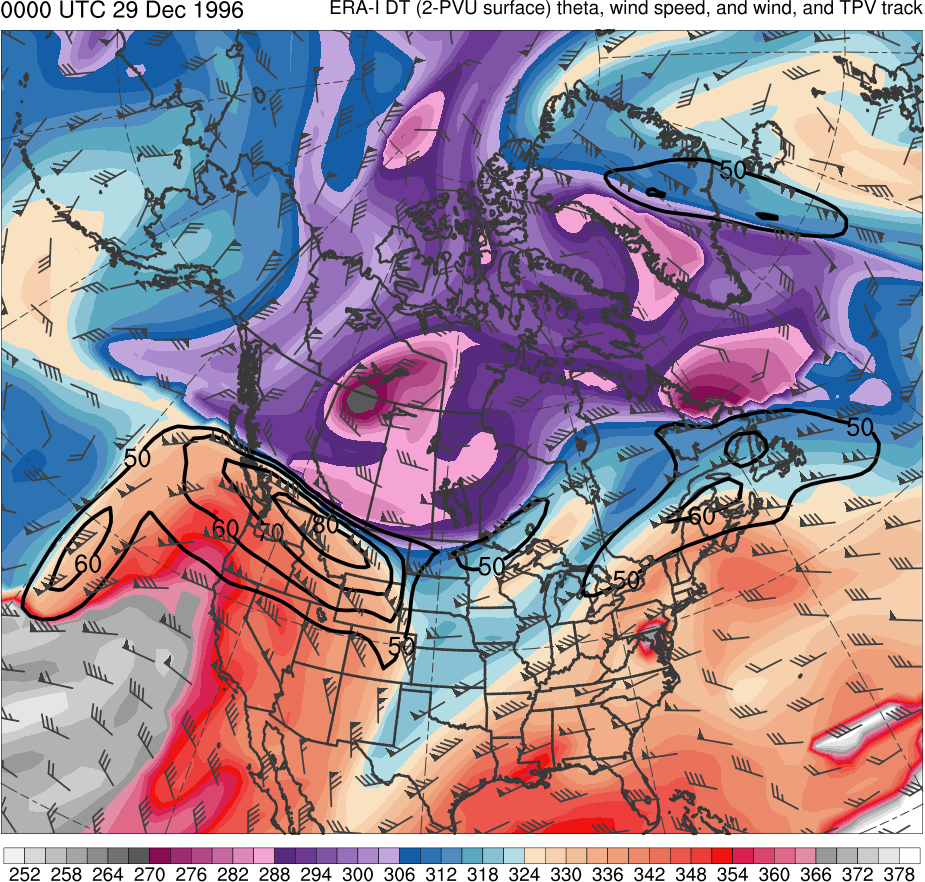 372
TPV 2
TPV 2
366
360
354
TPV 1
TPV 1
348
342
336
330
324
318
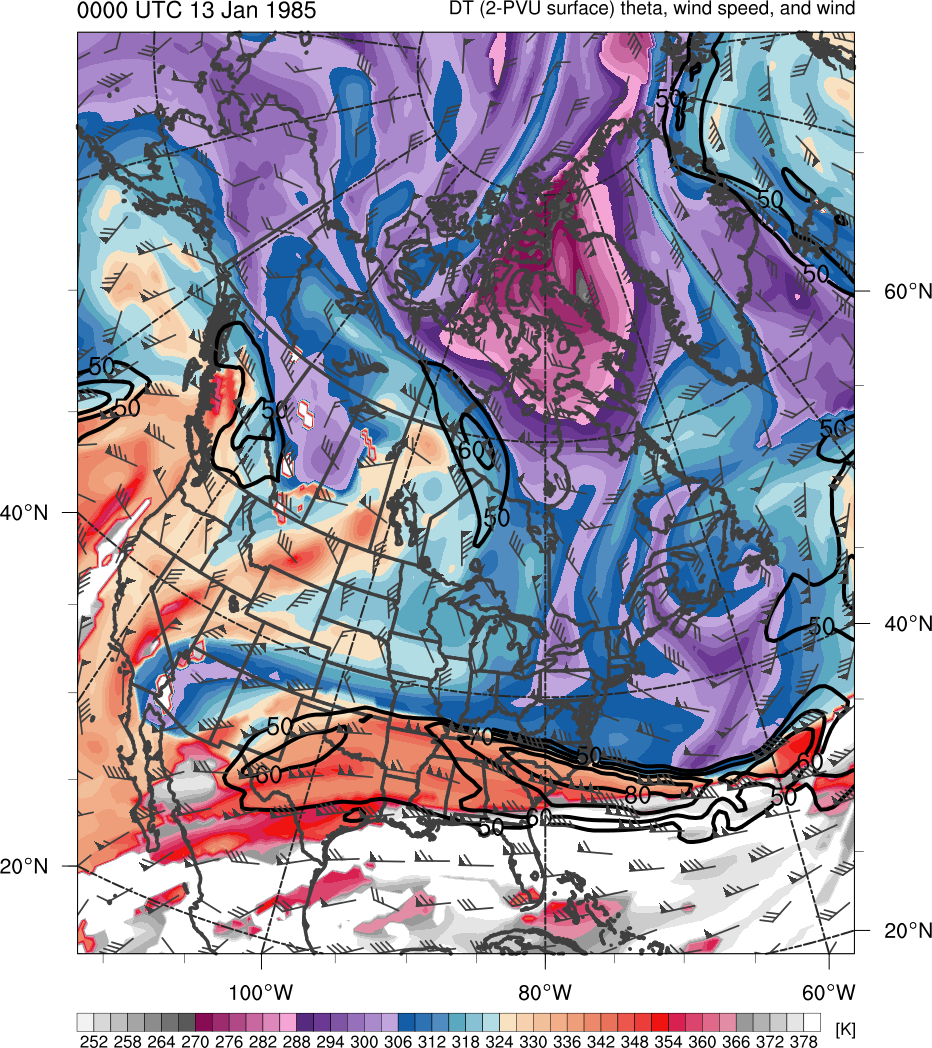 Worst GEFS Member
312
306
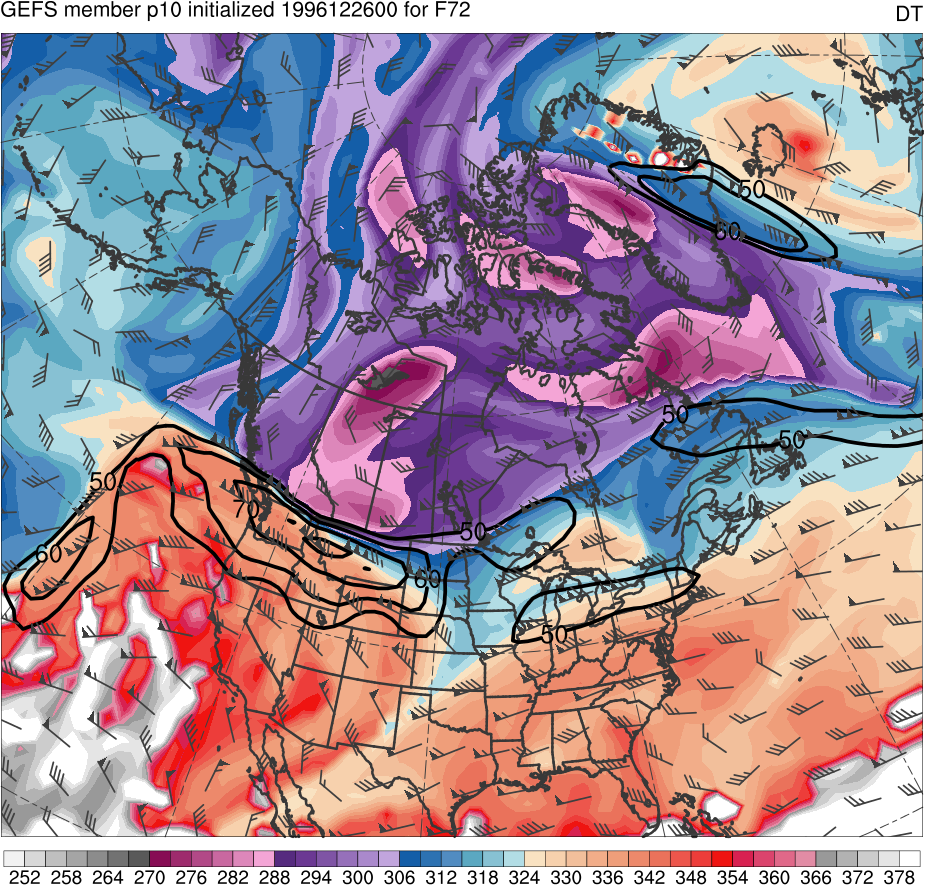 TPV 2
300
294
288
Potential temperature (K, shaded), wind speed (black, every 10 m s−1  starting at 50 m s−1), and wind (m s−1, flags and barbs) on 2-PVU surface
282
TPV 1
276
270
264
258
252
(K)
Best and Worst Comparison
1200 UTC 29 Dec 1996
Best GEFS Member
ERA-Interim
378
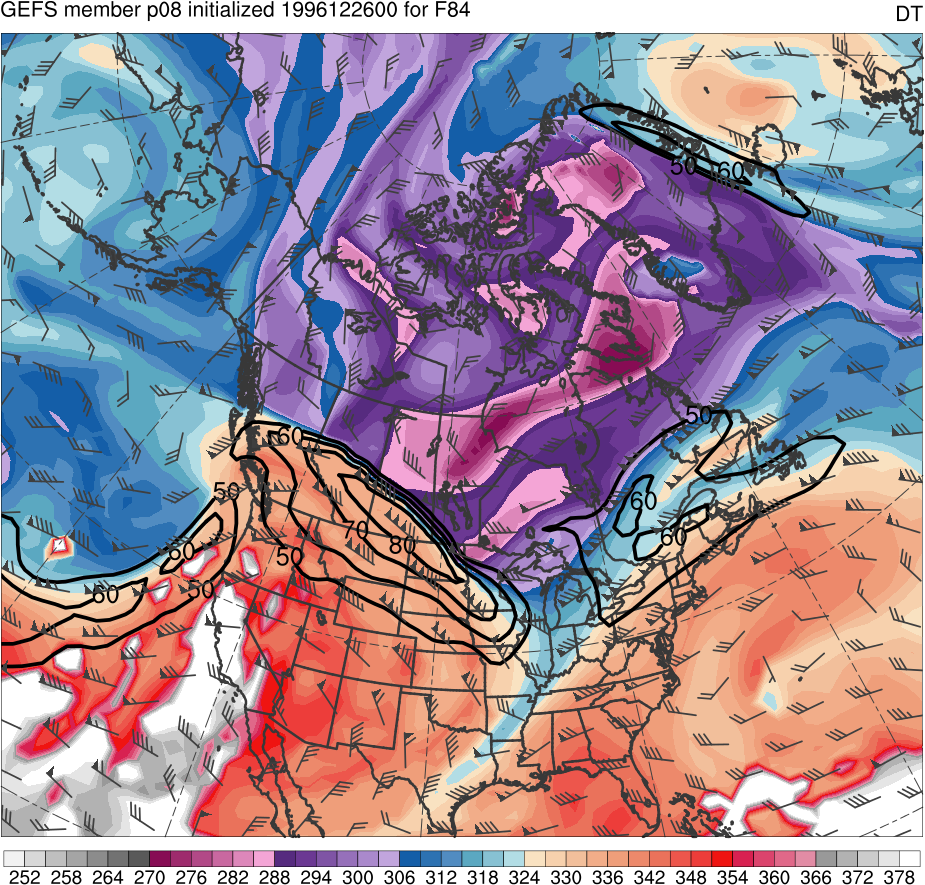 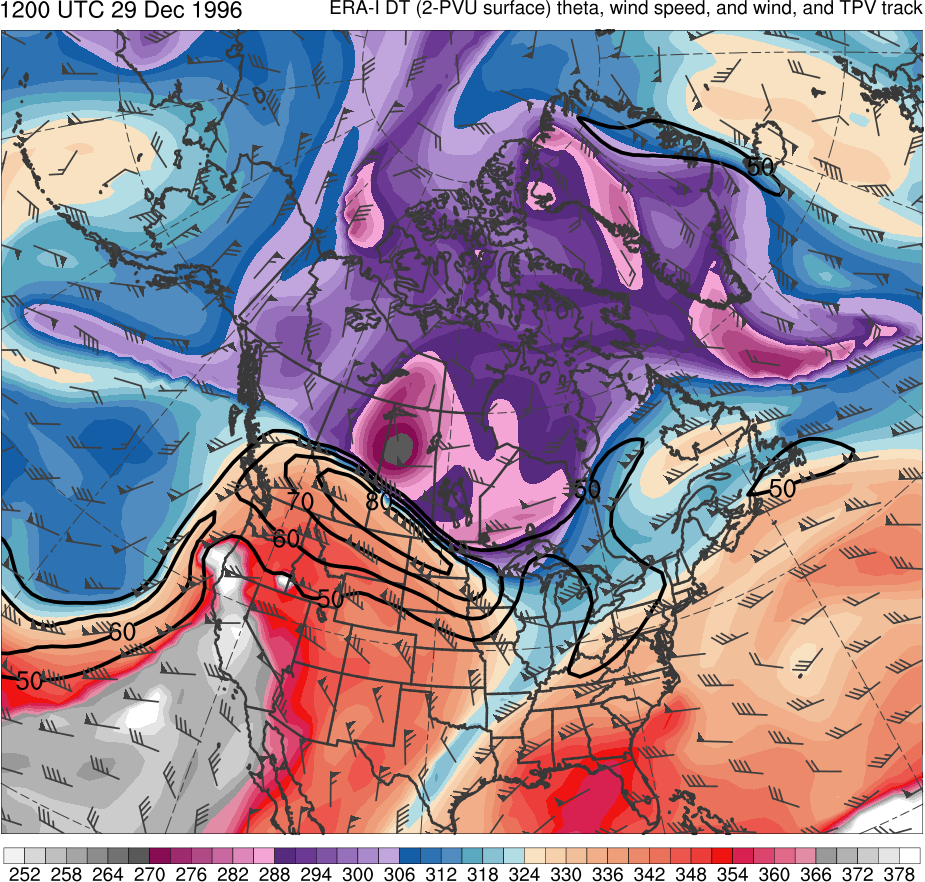 372
TPV 2
TPV 2
366
360
TPV 1
TPV 1
354
348
342
336
330
324
318
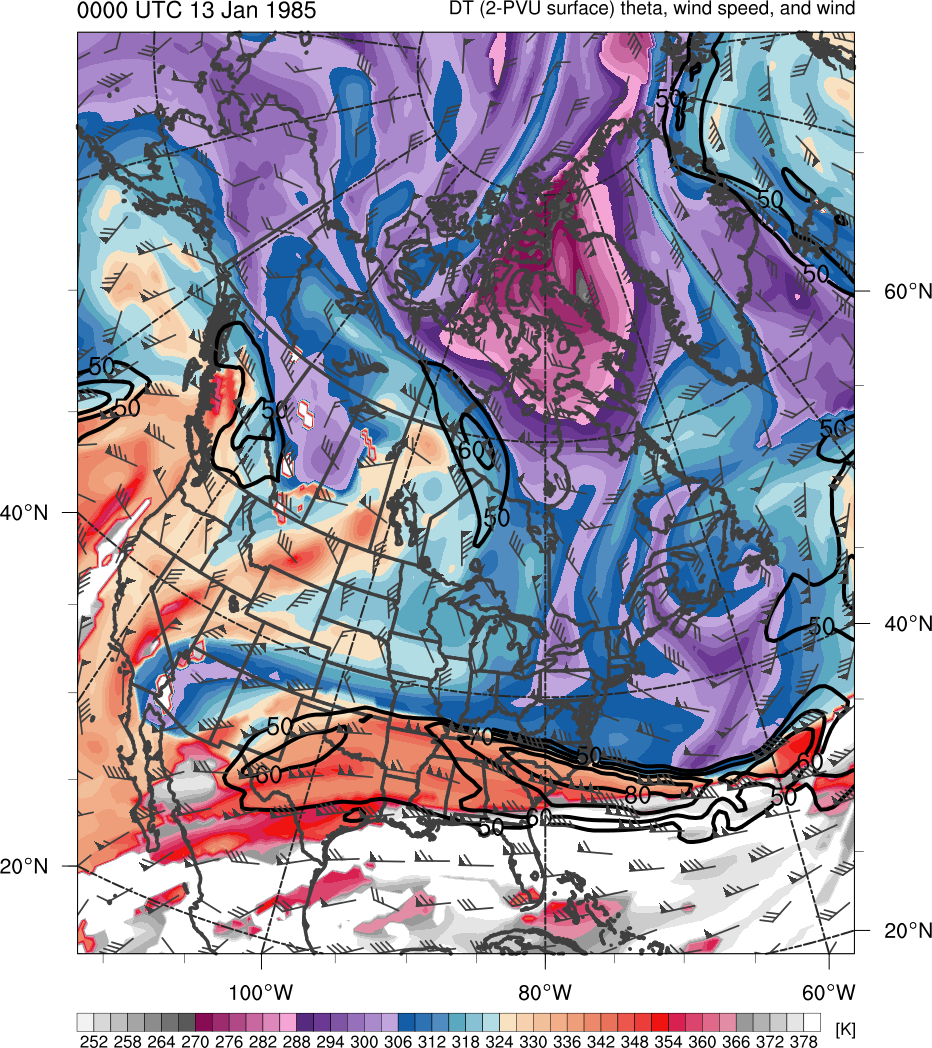 Worst GEFS Member
312
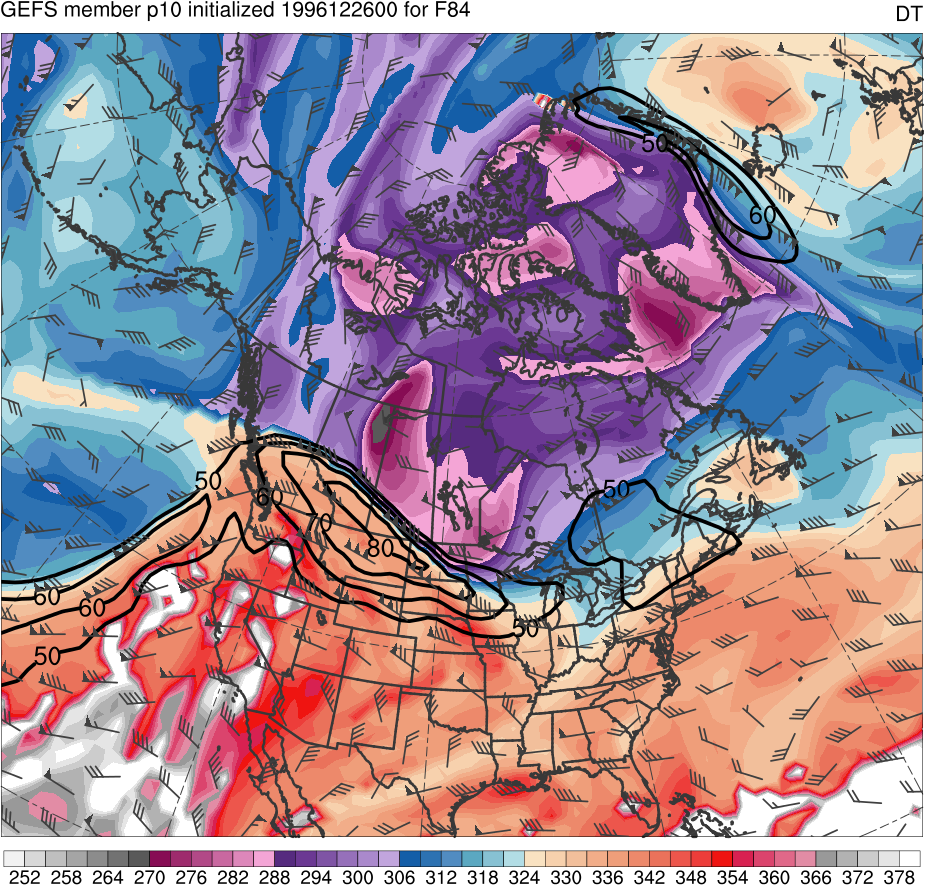 306
TPV 2
300
294
TPV 1
288
Potential temperature (K, shaded), wind speed (black, every 10 m s−1  starting at 50 m s−1), and wind (m s−1, flags and barbs) on 2-PVU surface
282
276
270
264
258
252
(K)
Best and Worst Comparison
0000 UTC 30 Dec 1996
Best GEFS Member
ERA-Interim
378
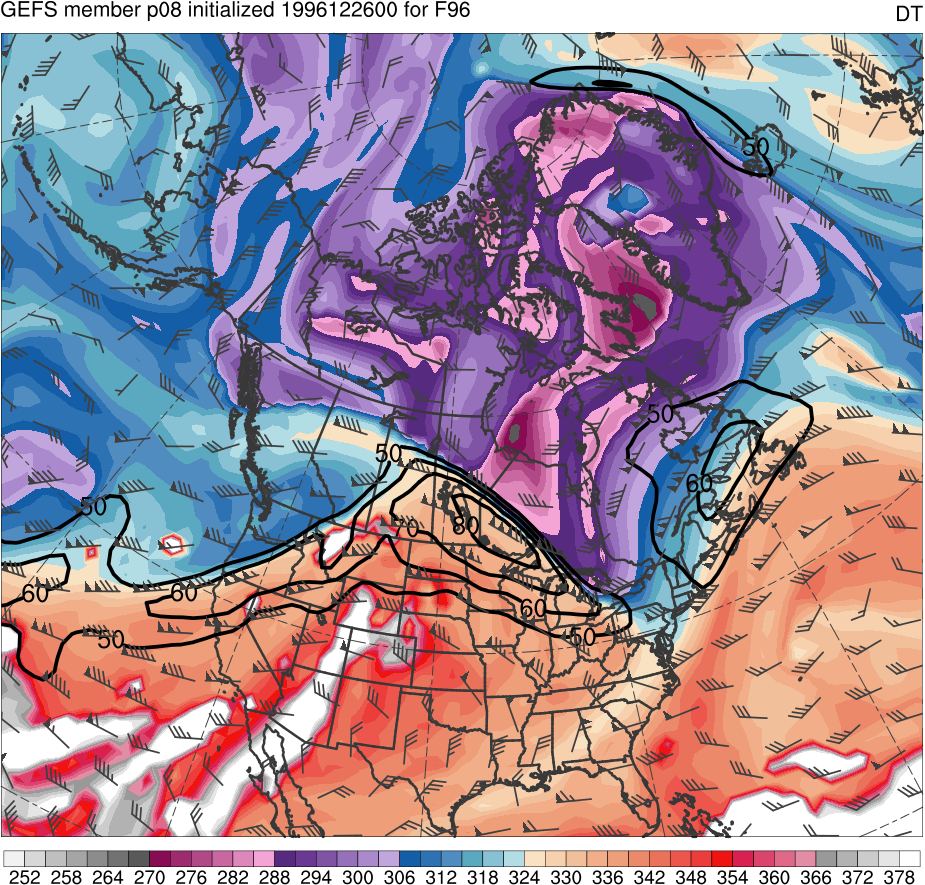 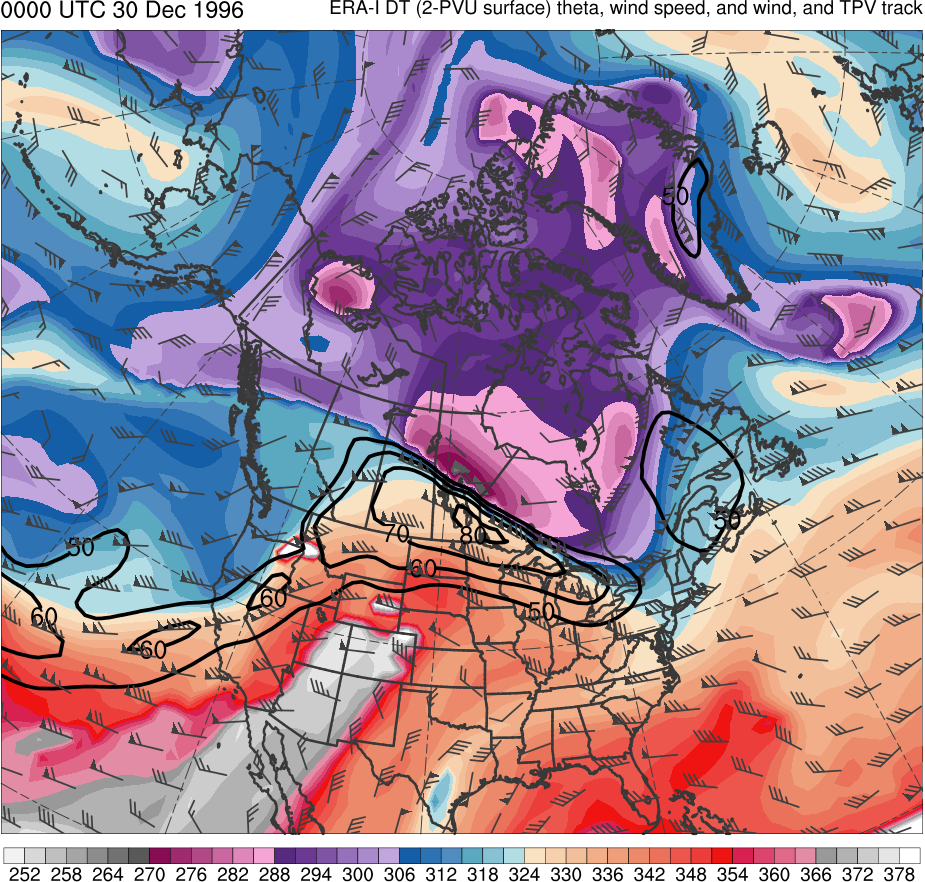 372
TPV 2
366
TPV 1
TPV 1
TPV 2
360
354
348
342
336
330
324
318
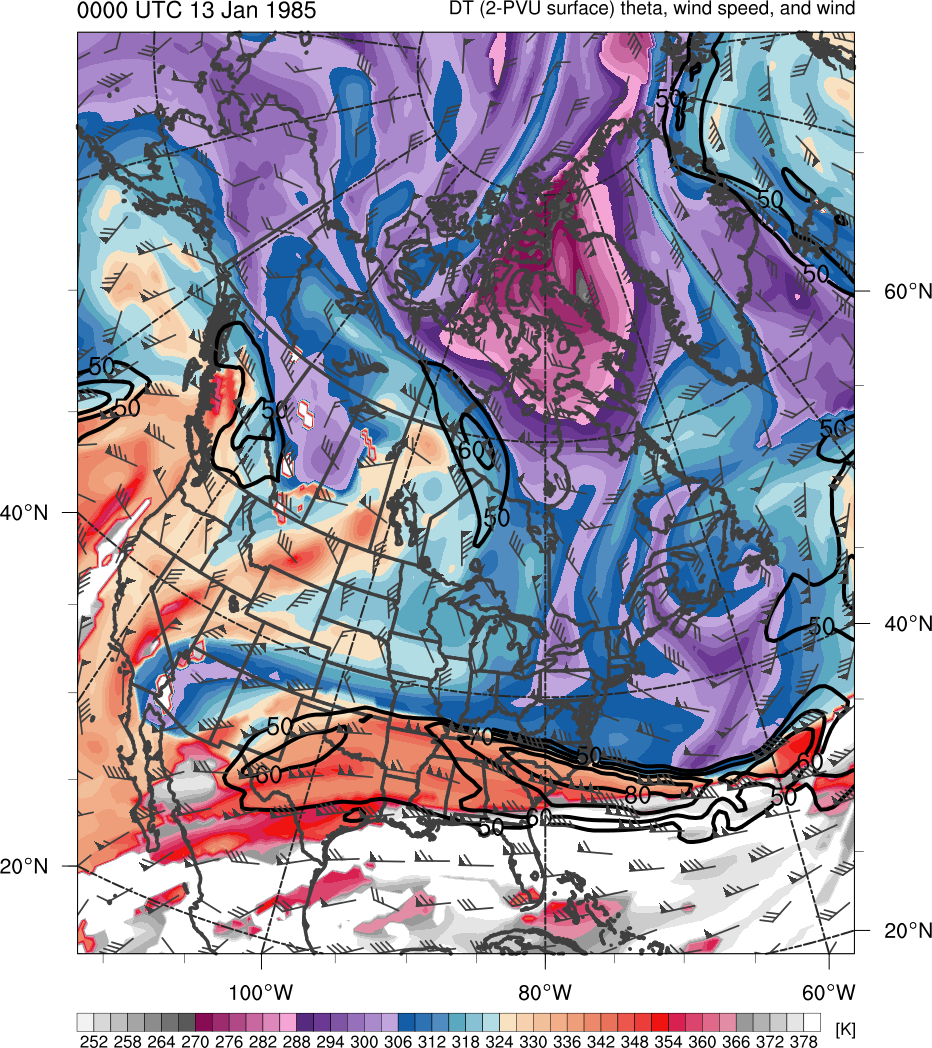 Worst GEFS Member
312
306
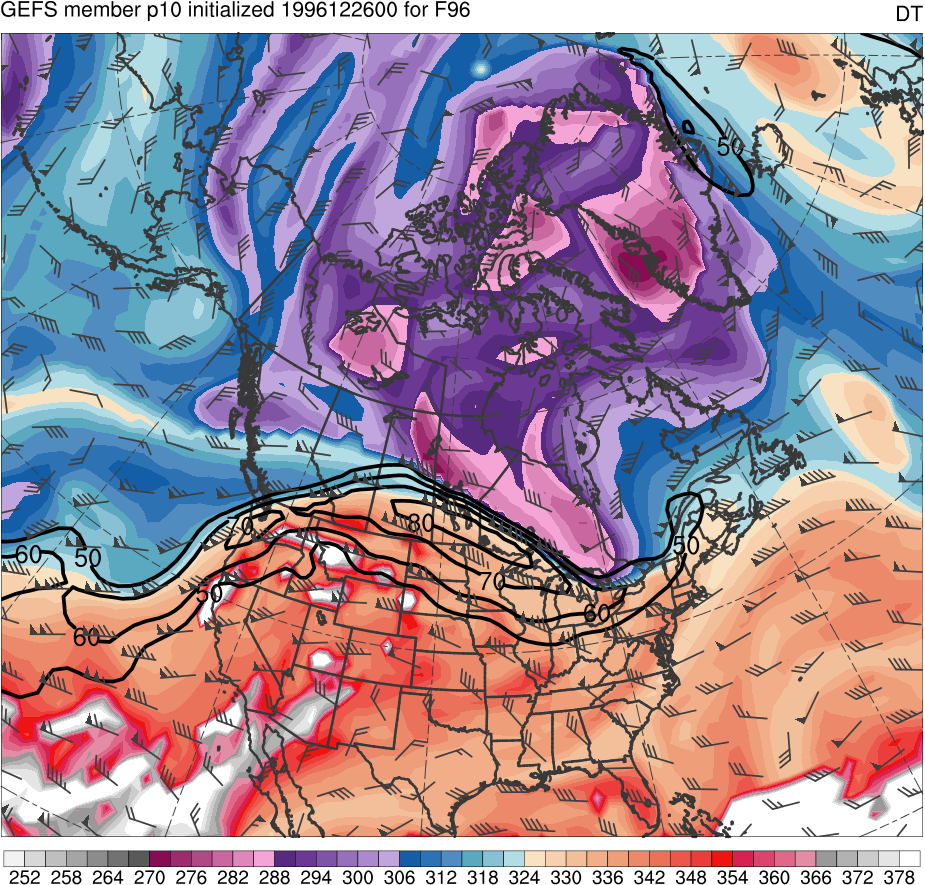 300
TPV 2
294
TPV 1
288
Potential temperature (K, shaded), wind speed (black, every 10 m s−1  starting at 50 m s−1), and wind (m s−1, flags and barbs) on 2-PVU surface
282
276
270
264
258
252
(K)
Best and Worst Comparison
1200 UTC 30 Dec 1996
Best GEFS Member
ERA-Interim
378
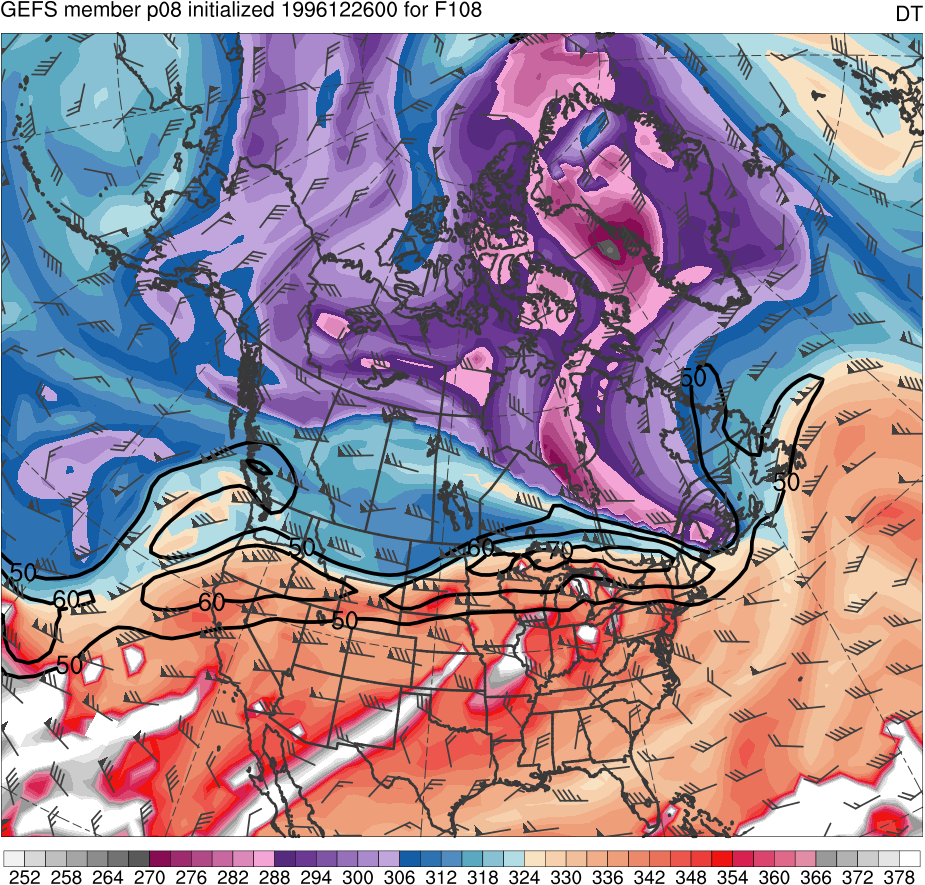 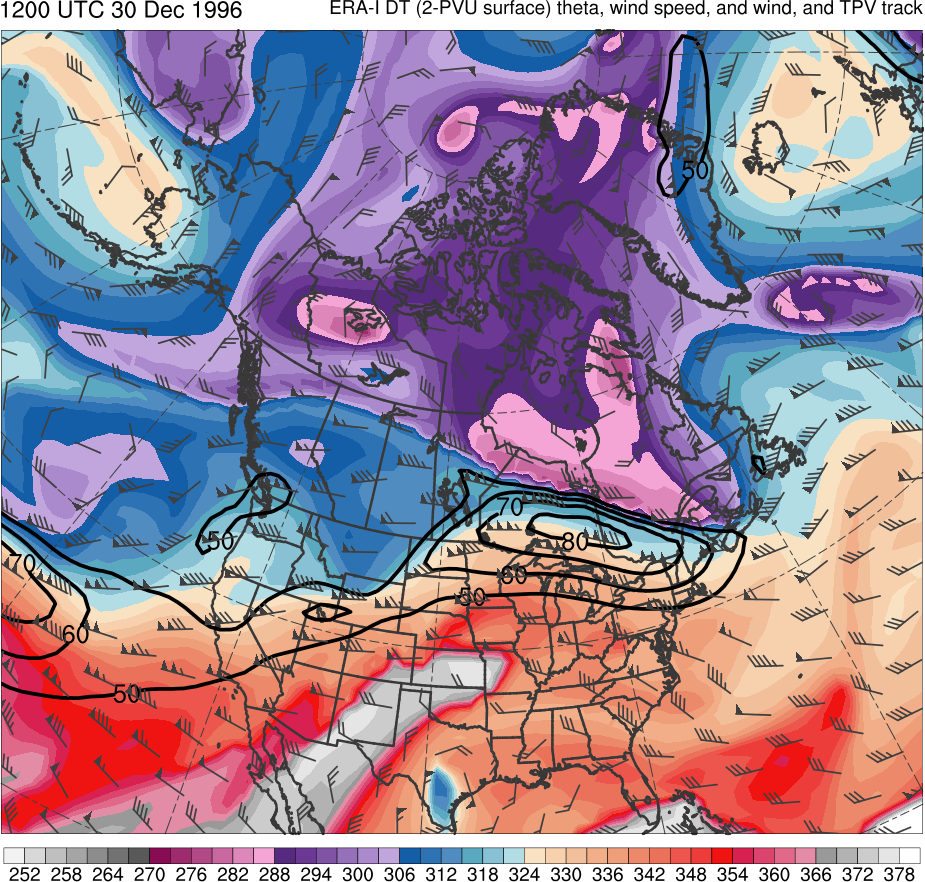 TPV 1
372
“TPV 1”
366
“TPV 2”
360
TPV 2
354
348
342
336
330
324
318
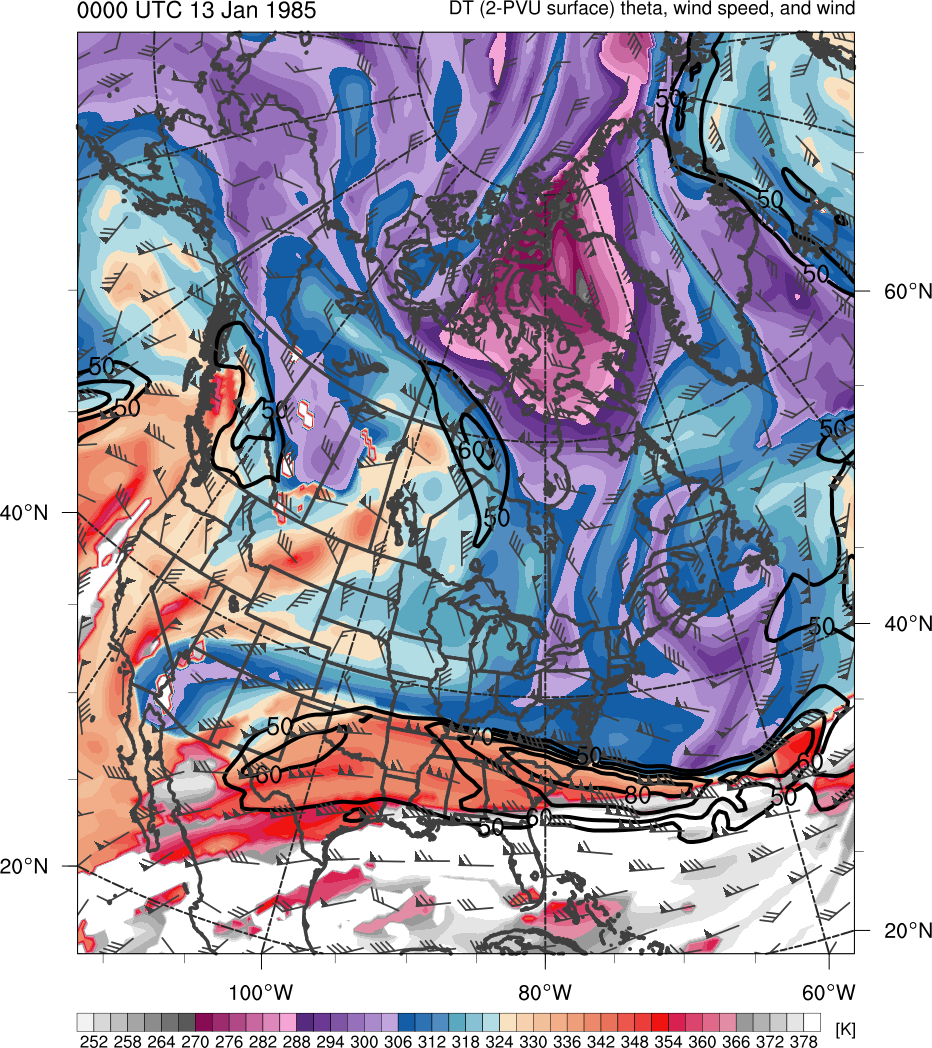 Worst GEFS Member
312
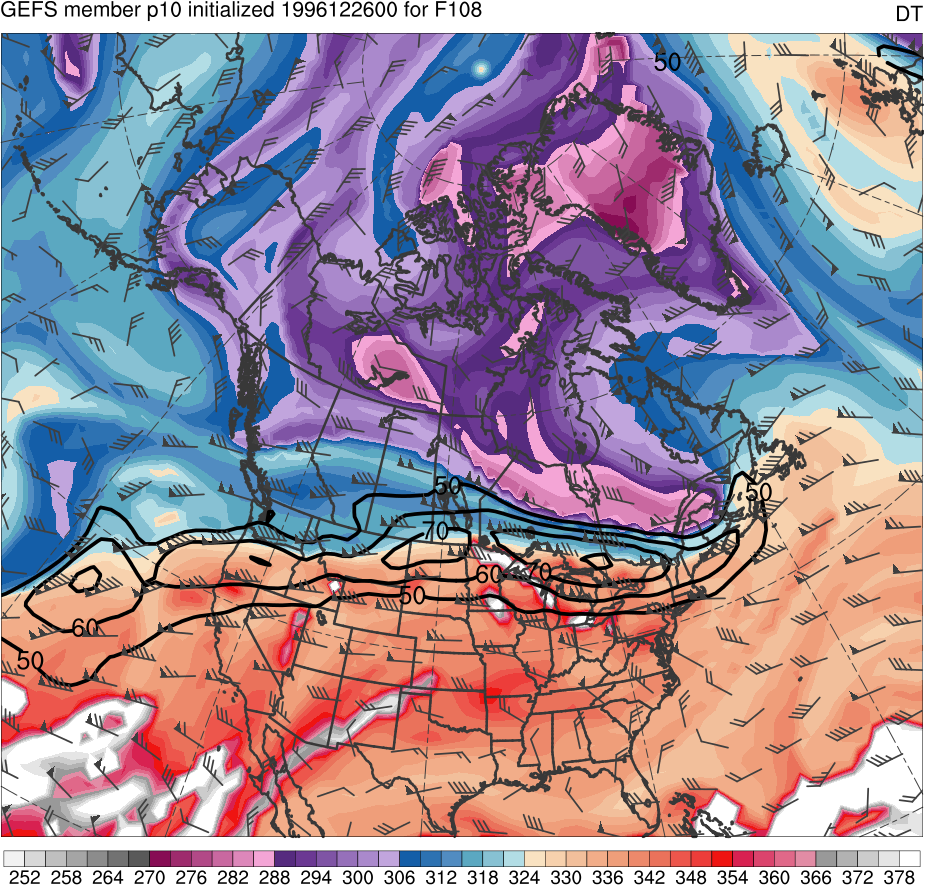 306
300
294
“TPV 2”
TPV 1
288
Potential temperature (K, shaded), wind speed (black, every 10 m s−1  starting at 50 m s−1), and wind (m s−1, flags and barbs) on 2-PVU surface
282
276
270
264
258
252
(K)
Best and Worst Comparison
0000 UTC 31 Dec 1996
Best GEFS Member
ERA-Interim
378
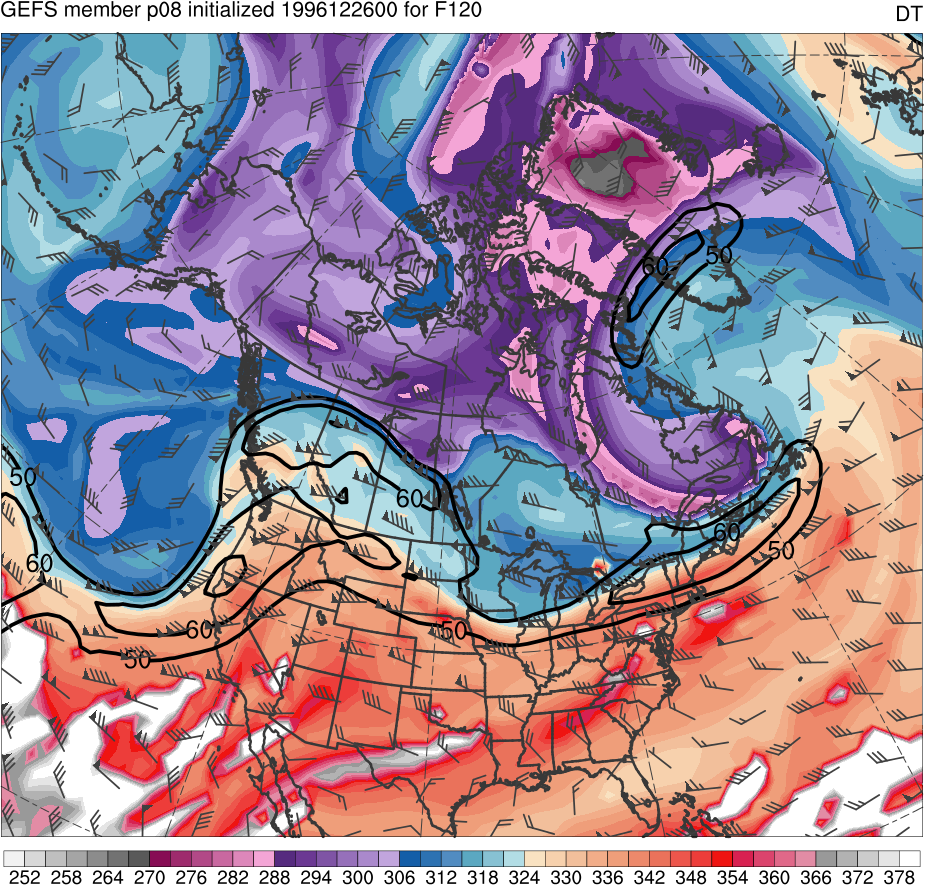 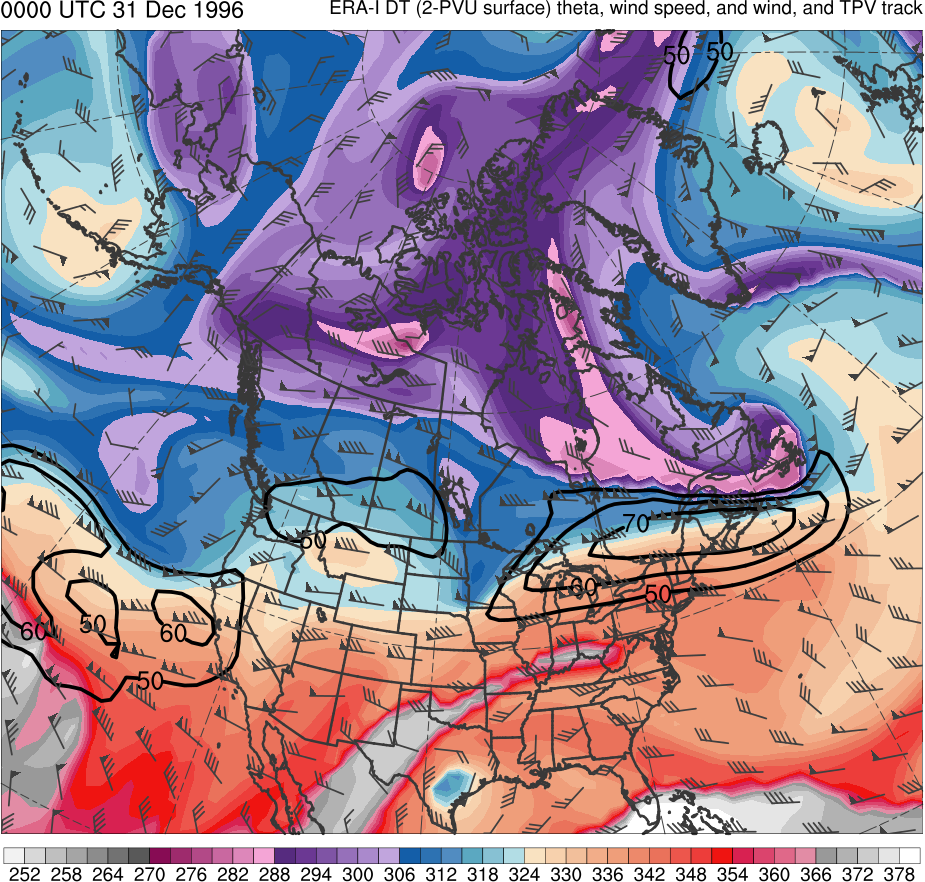 372
TPV 1
366
“TPV 2”
“TPV”
360
354
348
342
336
330
324
318
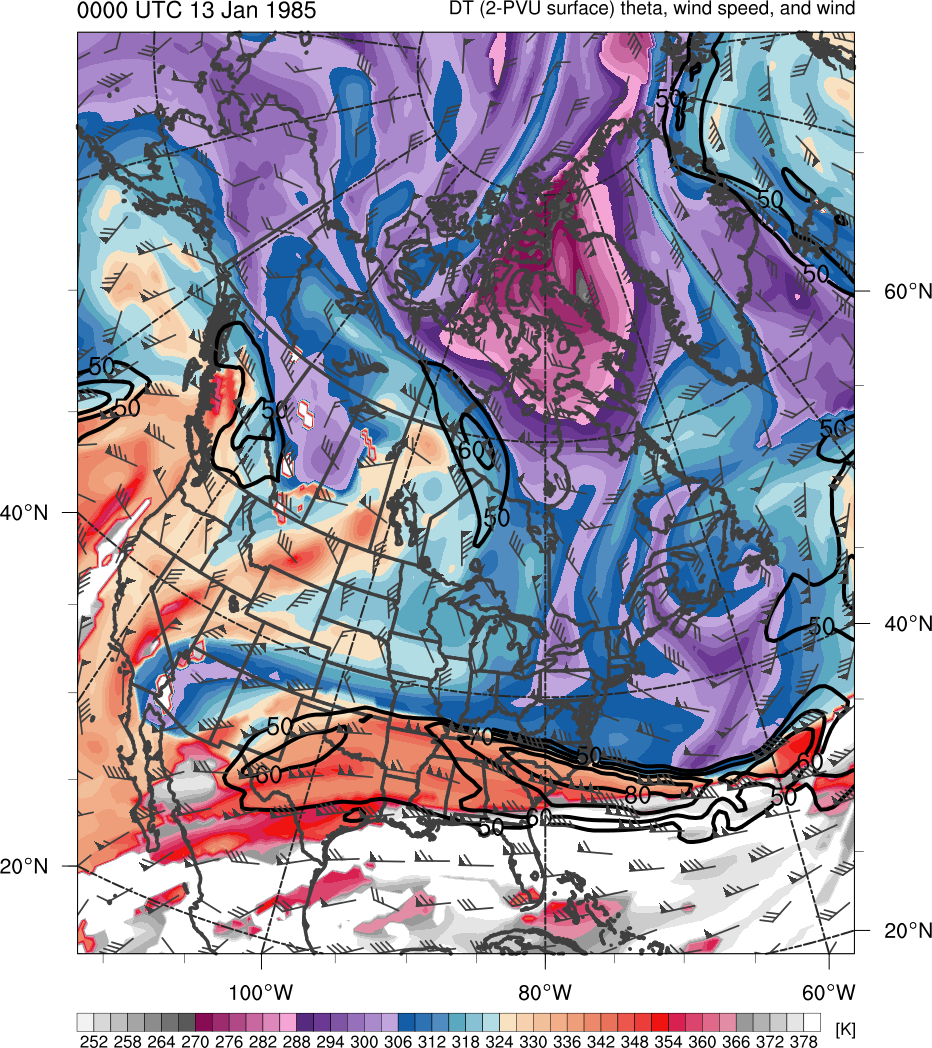 Worst GEFS Member
312
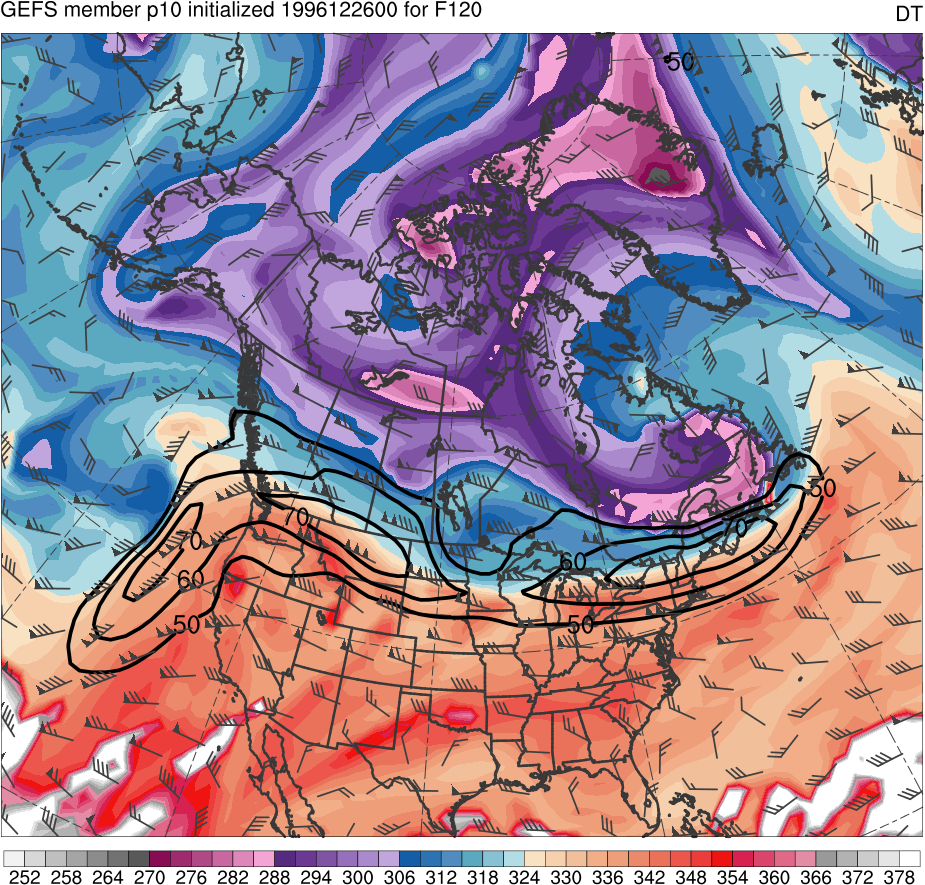 306
300
294
288
“TPV”
Potential temperature (K, shaded), wind speed (black, every 10 m s−1  starting at 50 m s−1), and wind (m s−1, flags and barbs) on 2-PVU surface
282
276
270
264
258
252
(K)
Best and Worst Comparison
1200 UTC 31 Dec 1996
Best GEFS Member
ERA-Interim
378
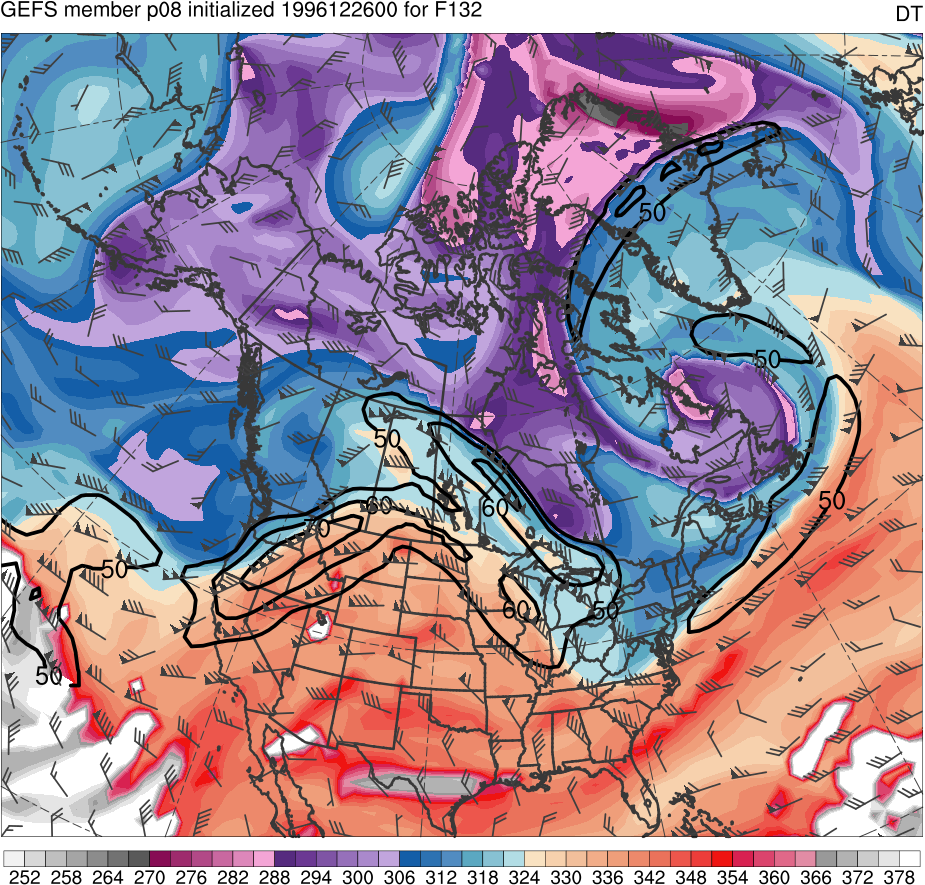 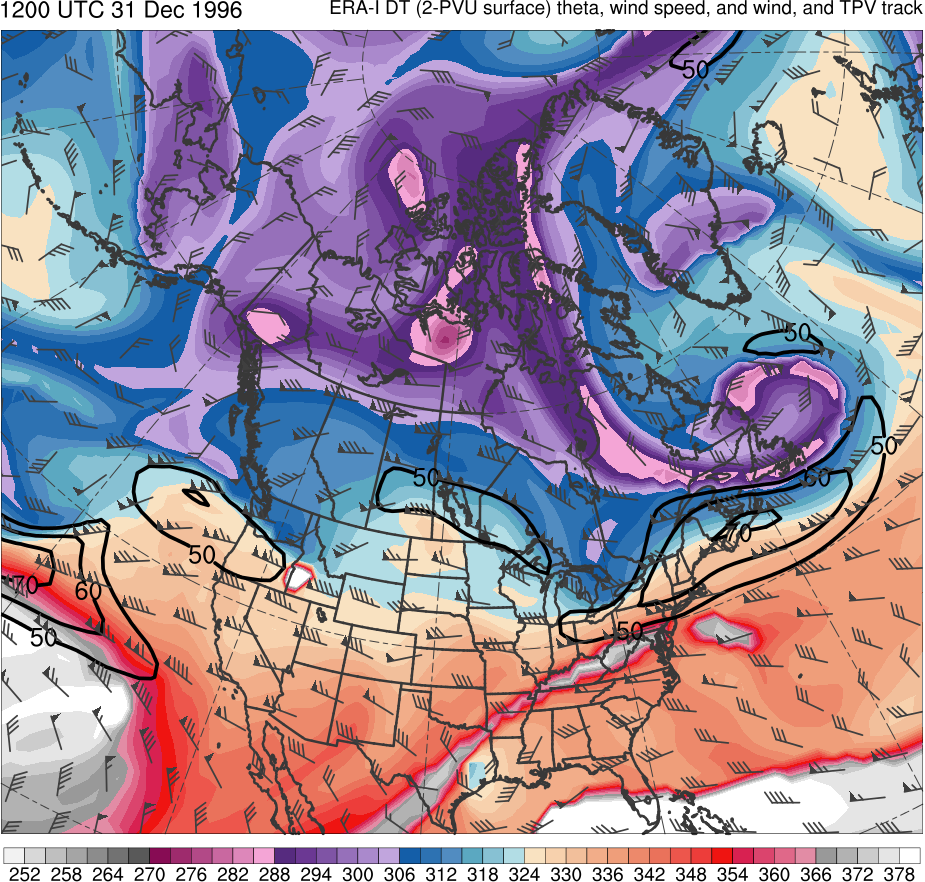 “TPV 2”
“TPV”
TPV 1
372
366
360
354
348
342
336
330
324
318
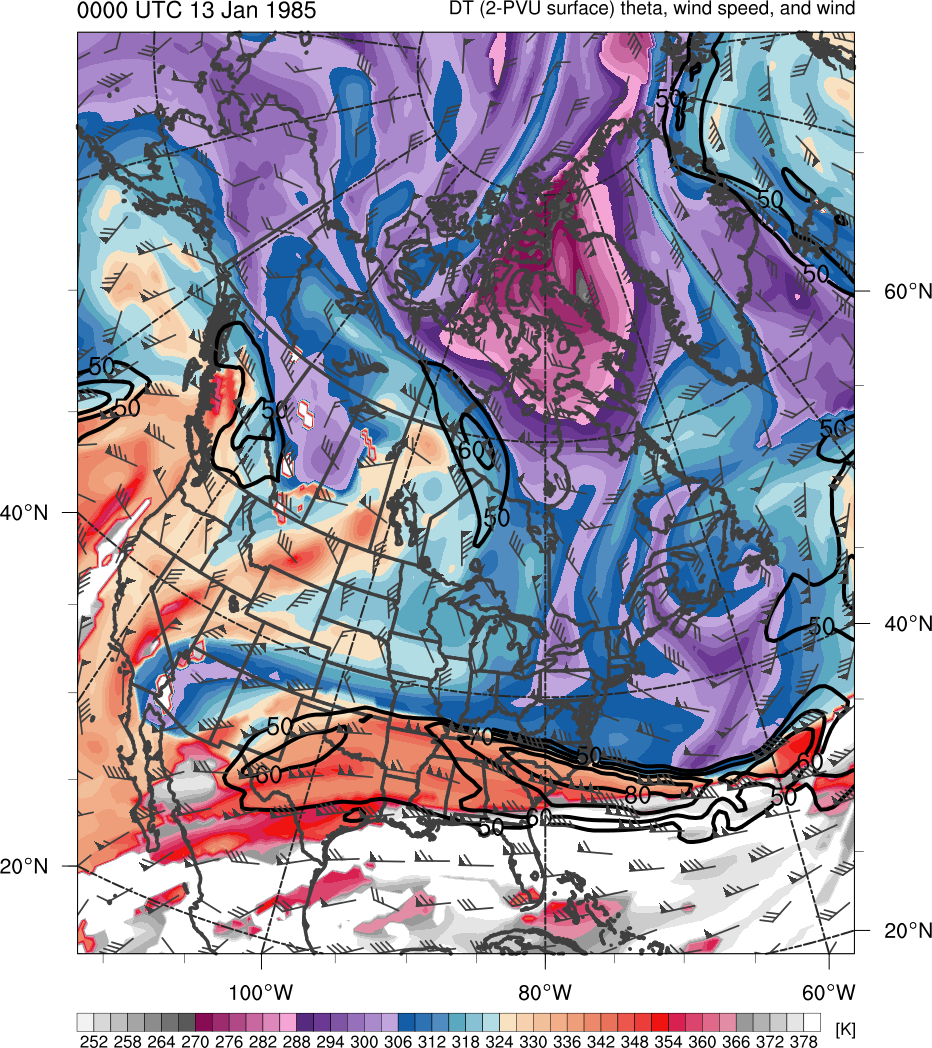 Worst GEFS Member
312
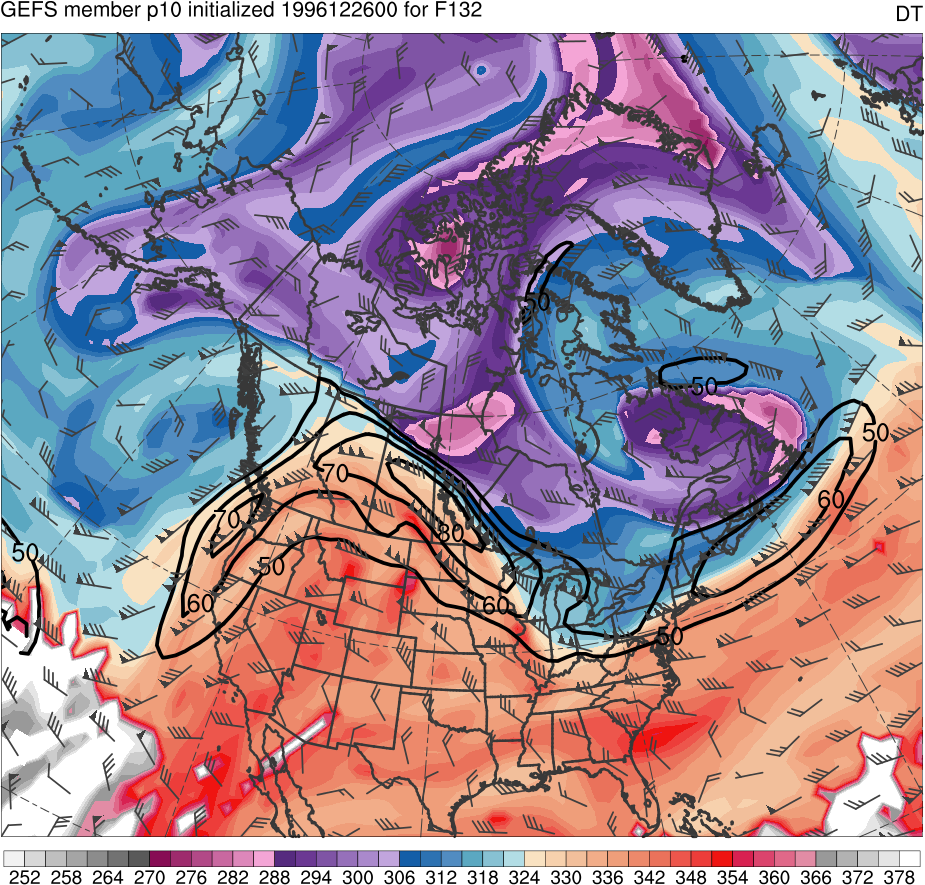 306
“TPV”
300
294
288
Potential temperature (K, shaded), wind speed (black, every 10 m s−1  starting at 50 m s−1), and wind (m s−1, flags and barbs) on 2-PVU surface
282
276
270
264
258
252
(K)
Best and Worst Comparison
0000 UTC 1 Jan 1997
Best GEFS Member
ERA-Interim
378
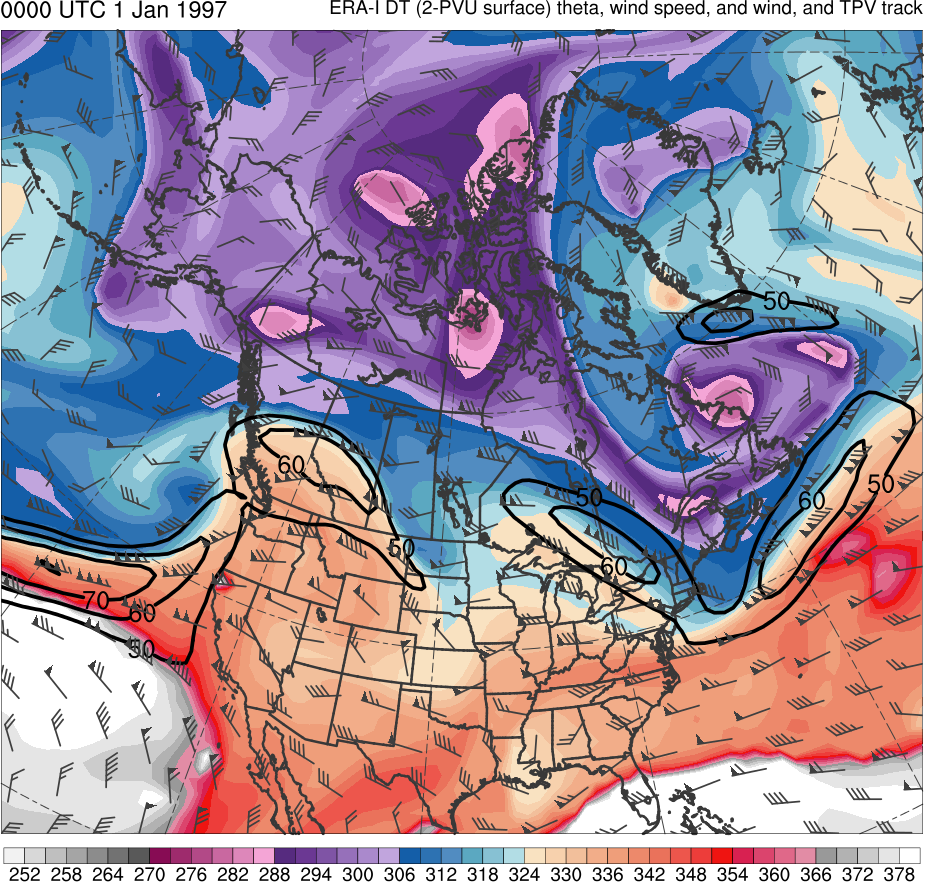 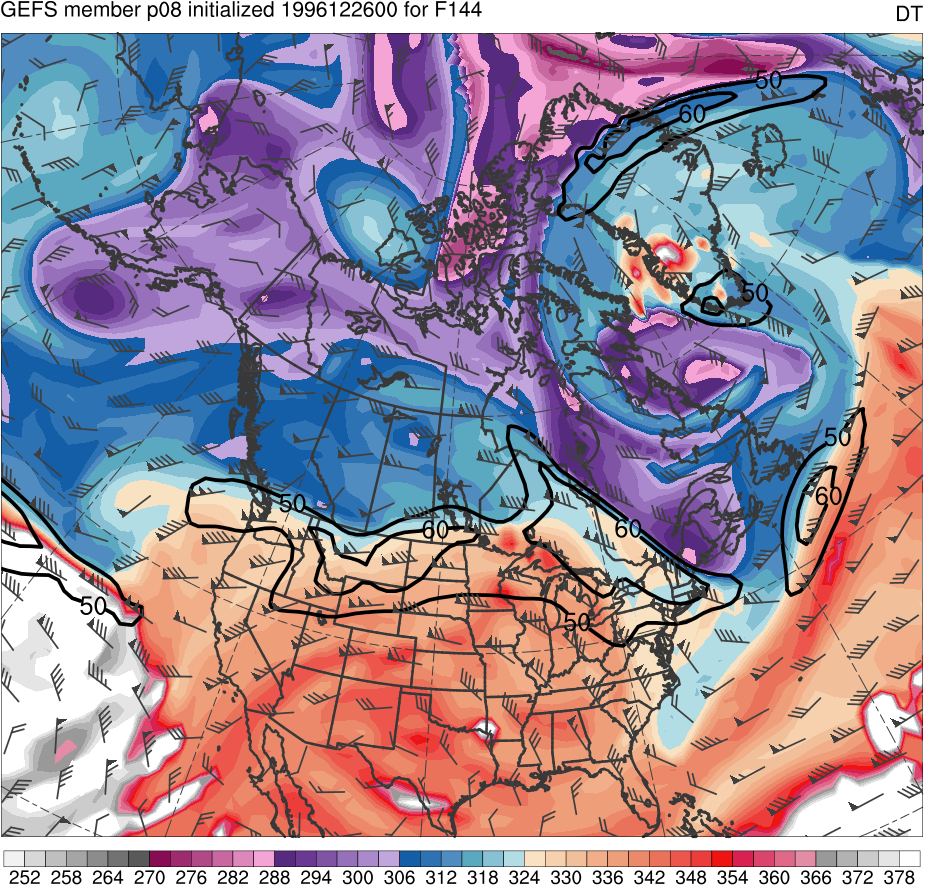 “TPV”
372
“TPV 2”
TPV 1
366
360
354
348
342
336
330
324
318
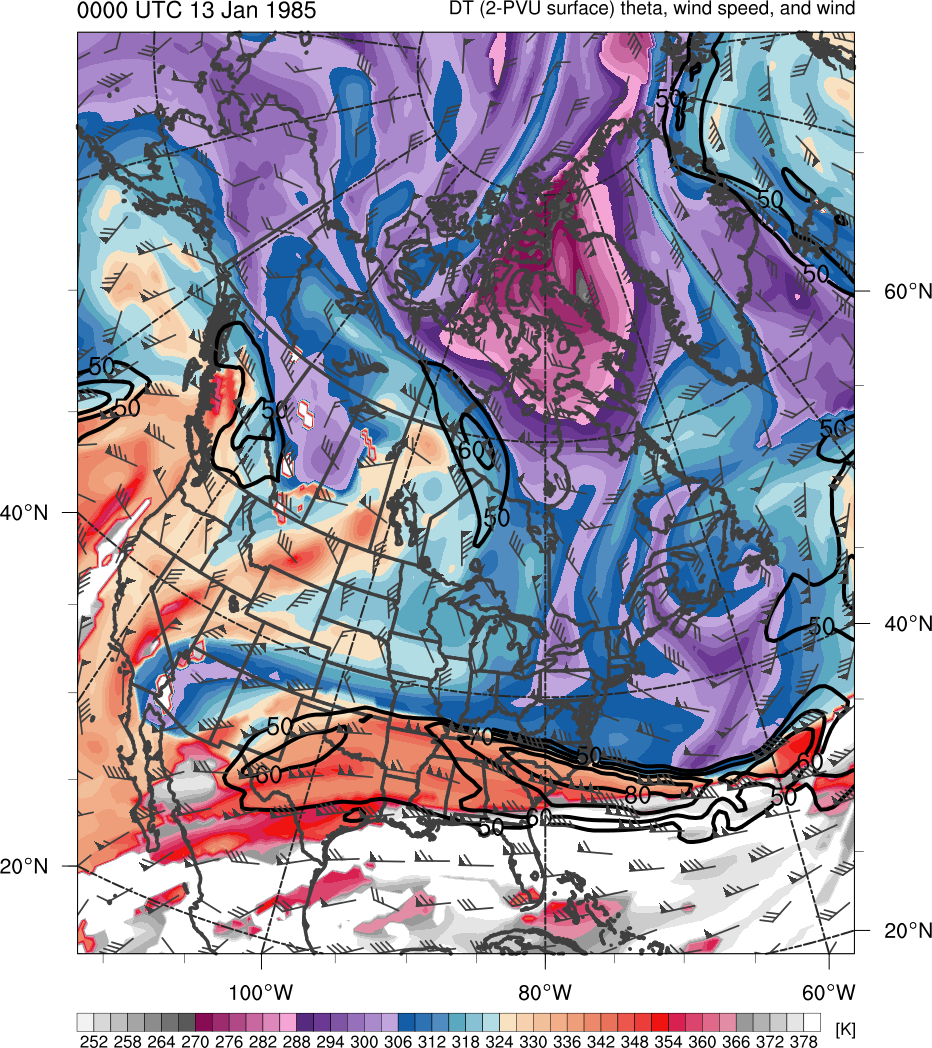 Worst GEFS Member
312
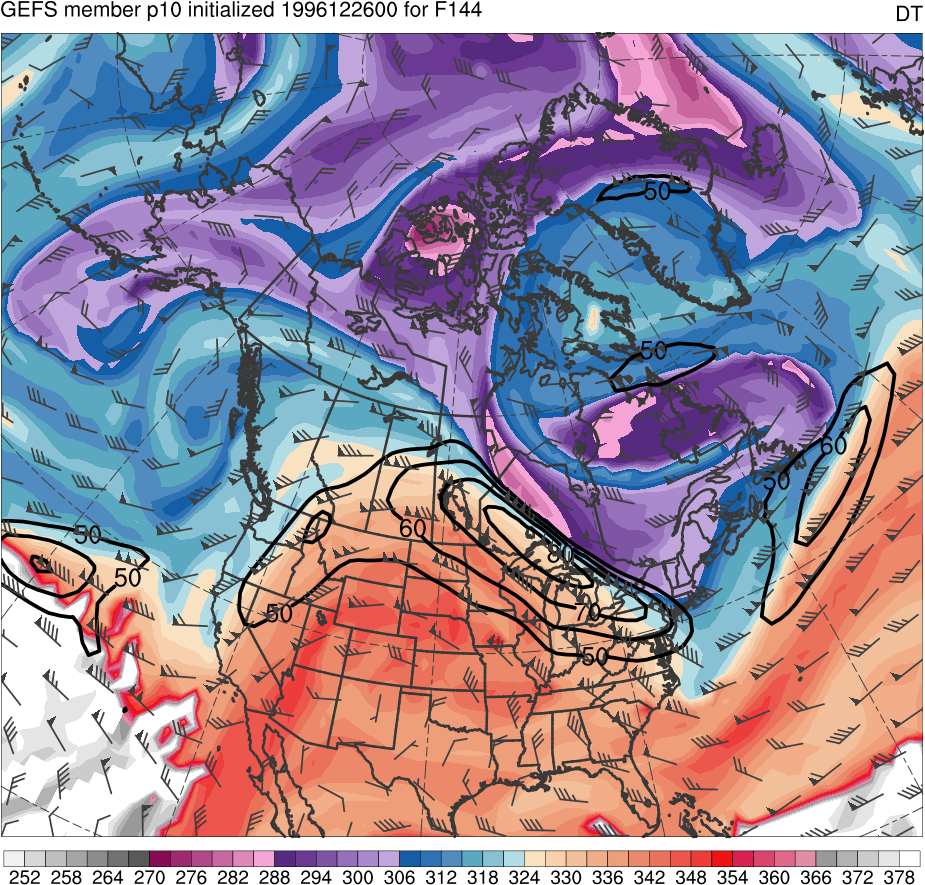 306
“TPV”
300
294
288
Potential temperature (K, shaded), wind speed (black, every 10 m s−1  starting at 50 m s−1), and wind (m s−1, flags and barbs) on 2-PVU surface
282
276
270
264
258
252
(K)
Preliminary Conclusions
Appears to be two overall camps in GEFS forecasts:

EC in forecast develops too quickly and tracks too far to northwest of actual EC track

EC in forecast develops more slowly like actual EC and tracks closer to actual EC track (though still a bit too far to the northwest in most cases)

Timing of EC development and resulting EC track may be tied to location and strength of TPVs, and the degree of interaction of these TPVs with the jet and with one another

E.g., worst GEFS member has a stronger TPV 1 that appeares to interact more strongly with jet streak, resulting in earlier development of the EC than in ERA-Interim
Next Steps
Calculate similar forecast skill metric for TPVs and determine the degree to which forecast skill of these TPVs is related to forecast skill of the EC

Look more in-depth into best and worst GEFS members to better determine contributions of TPV 1 and TPV 2 to EC development and how these contributions differ from those in the ERA-Interim